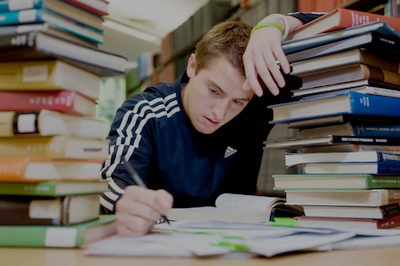 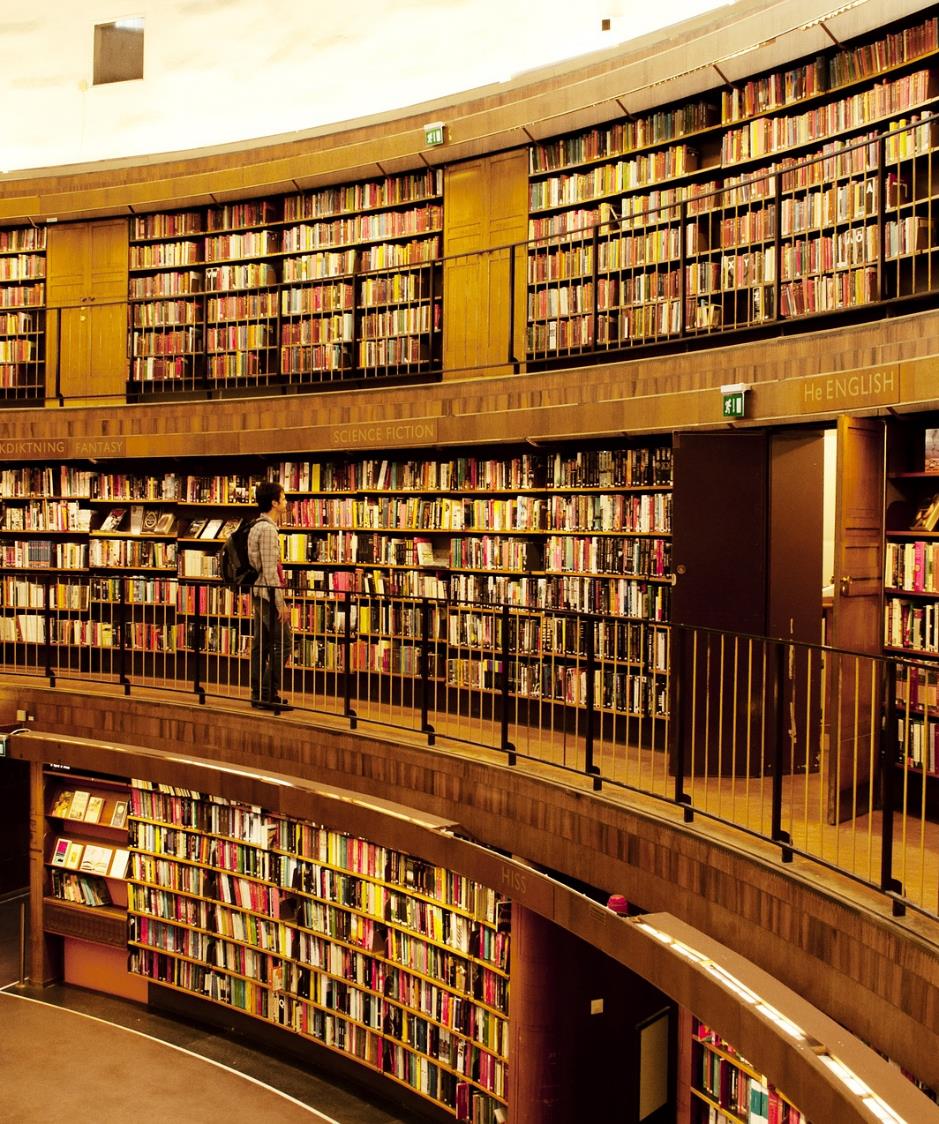 Поради бібліотекаря  щодо написання
 наукових робіт
Бібліотечний коучинг для  здобувачів 
II (магістерського) рівня вищої освіти 
спеціальності    016  Спеціальна освіта
Бібліотека
ХГПА
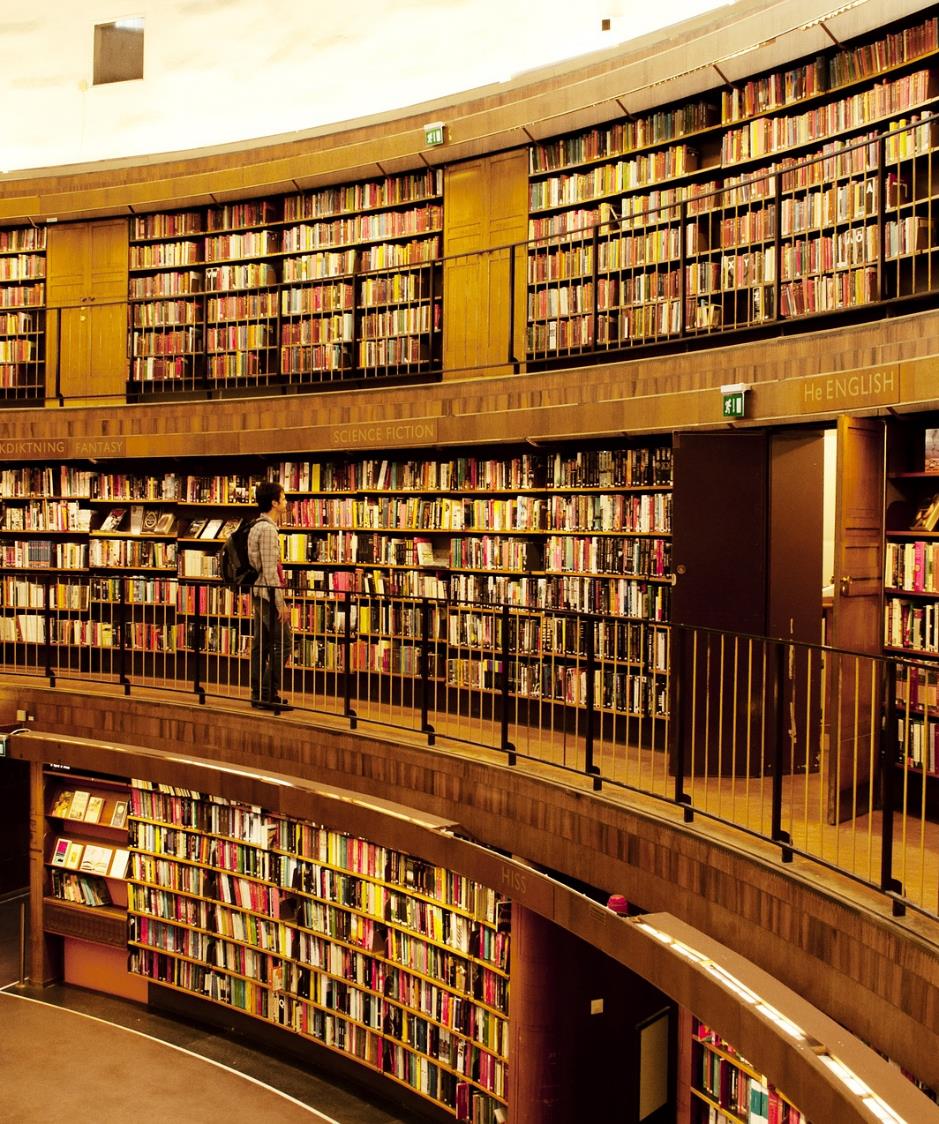 Сьогодні ви дізнаєтеся:
про академічну доброчесність;
як здійснити пошук наукової інформації;
які існують правила цитування; 
як оформити посилання на роботи інших авторів;
як оформити список використаних джерел.
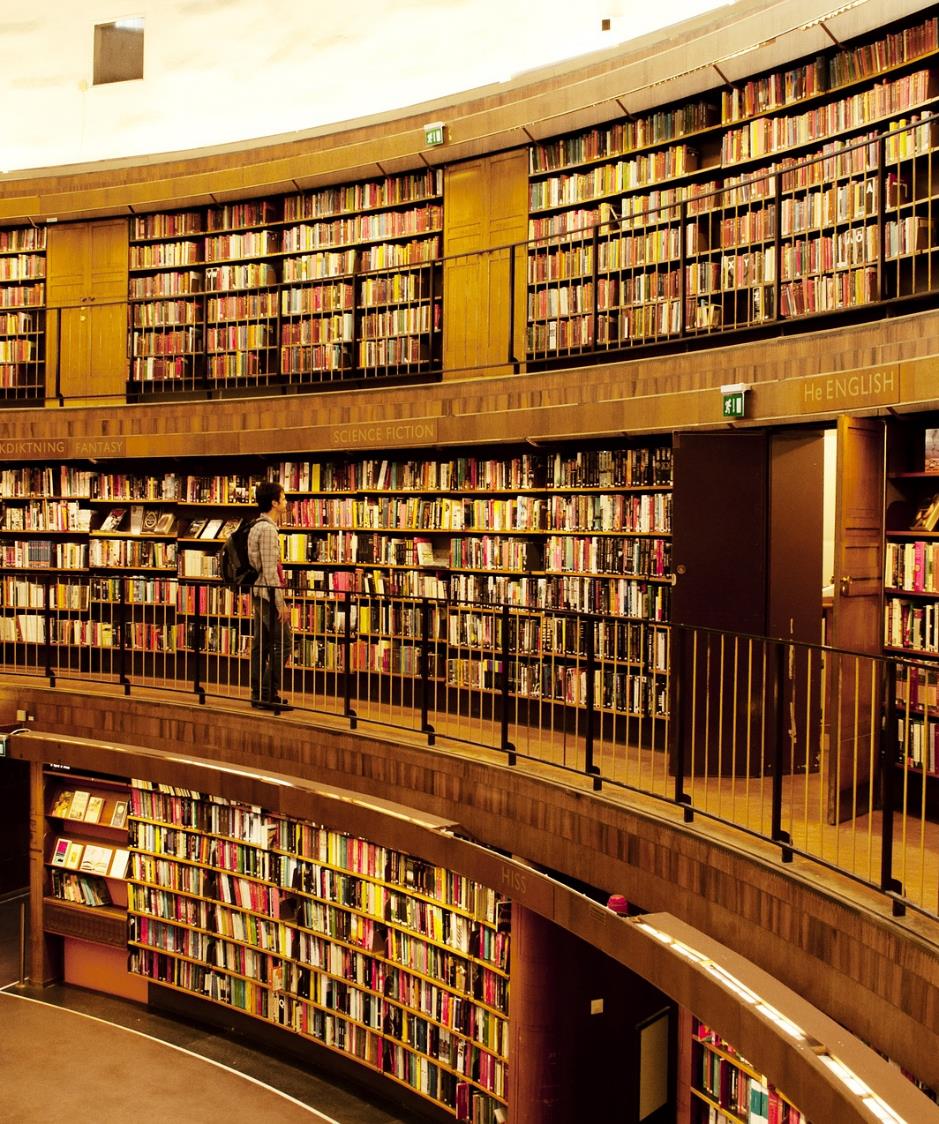 Міжнародний центр академічної доброчесності
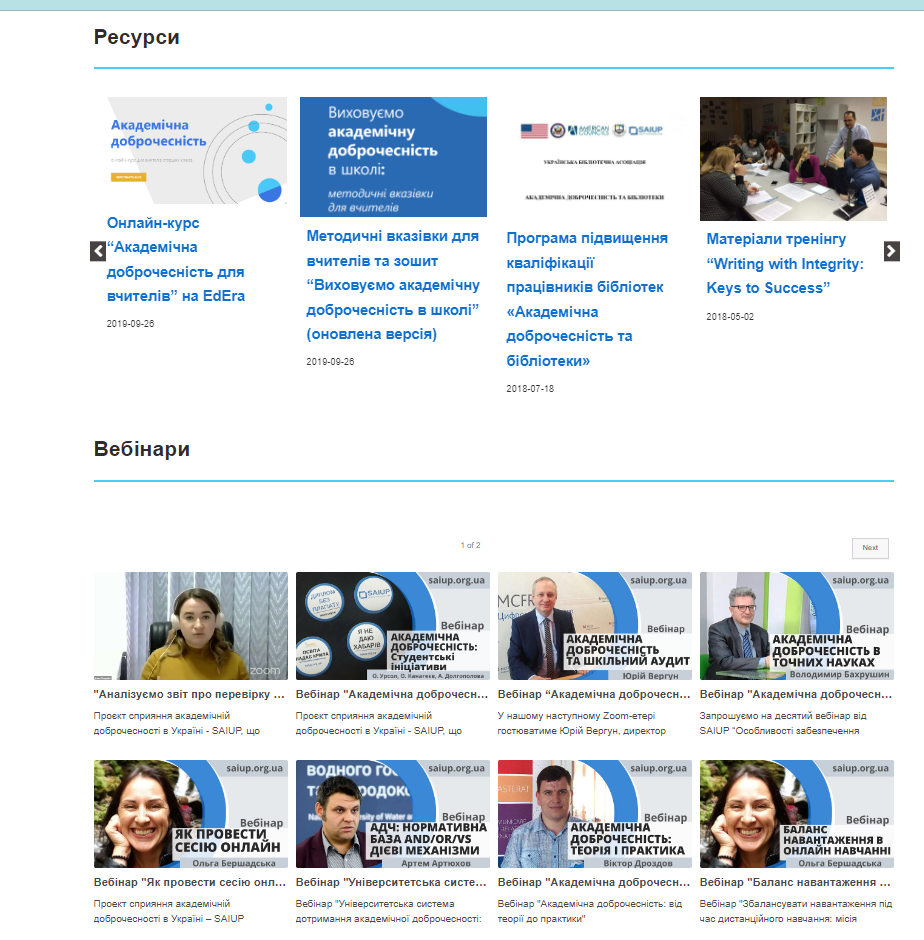 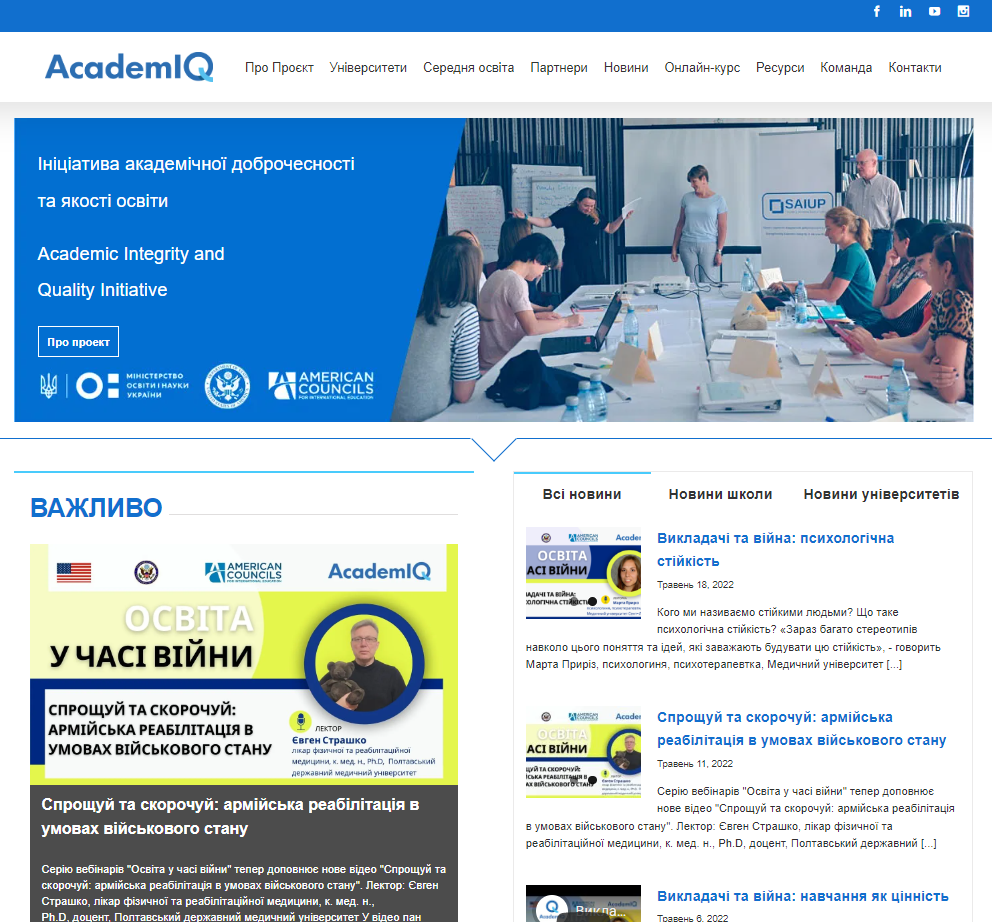 https://academiq.org.ua/
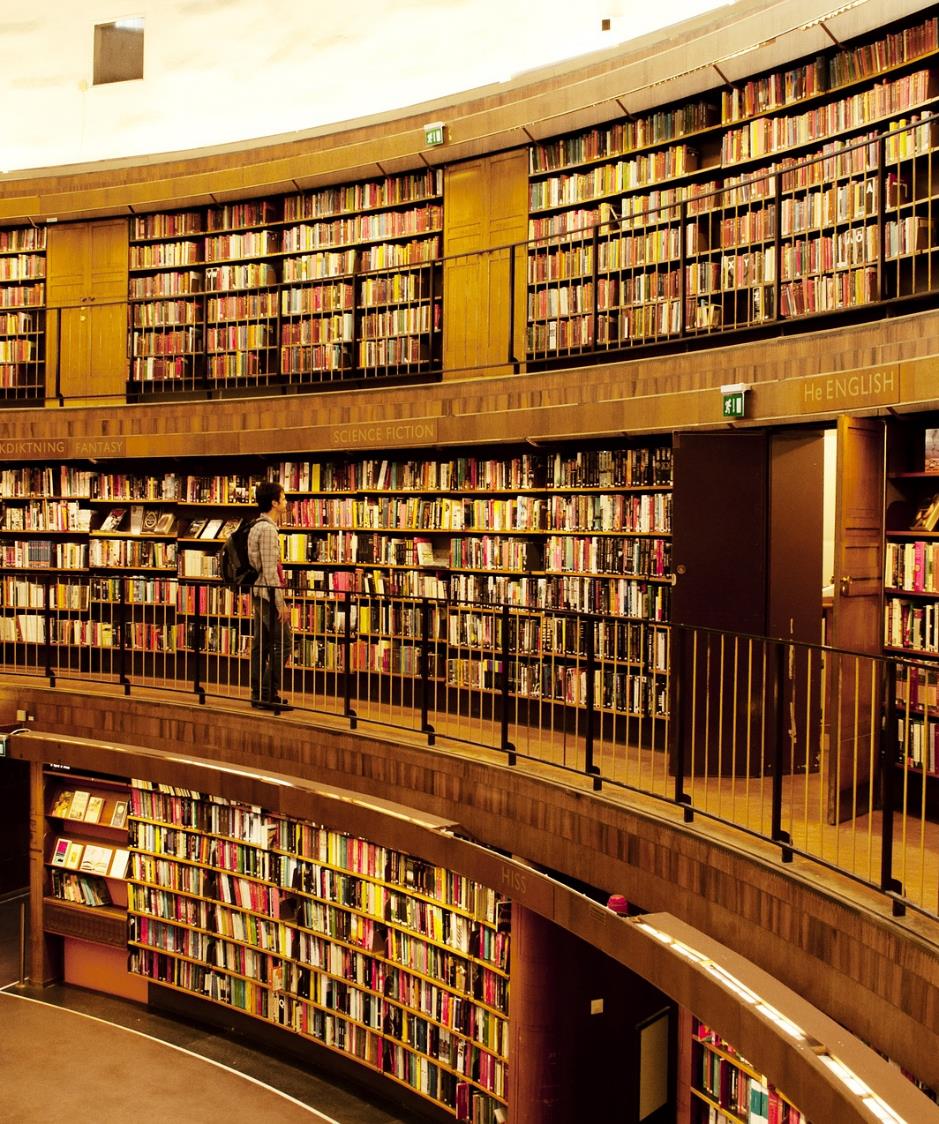 Вебсайт бібліотеки
https://biblhgpa.jimdofree.com/
Інформаційні бюлетені
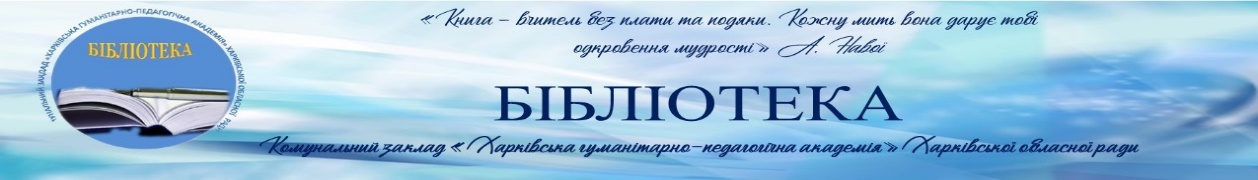 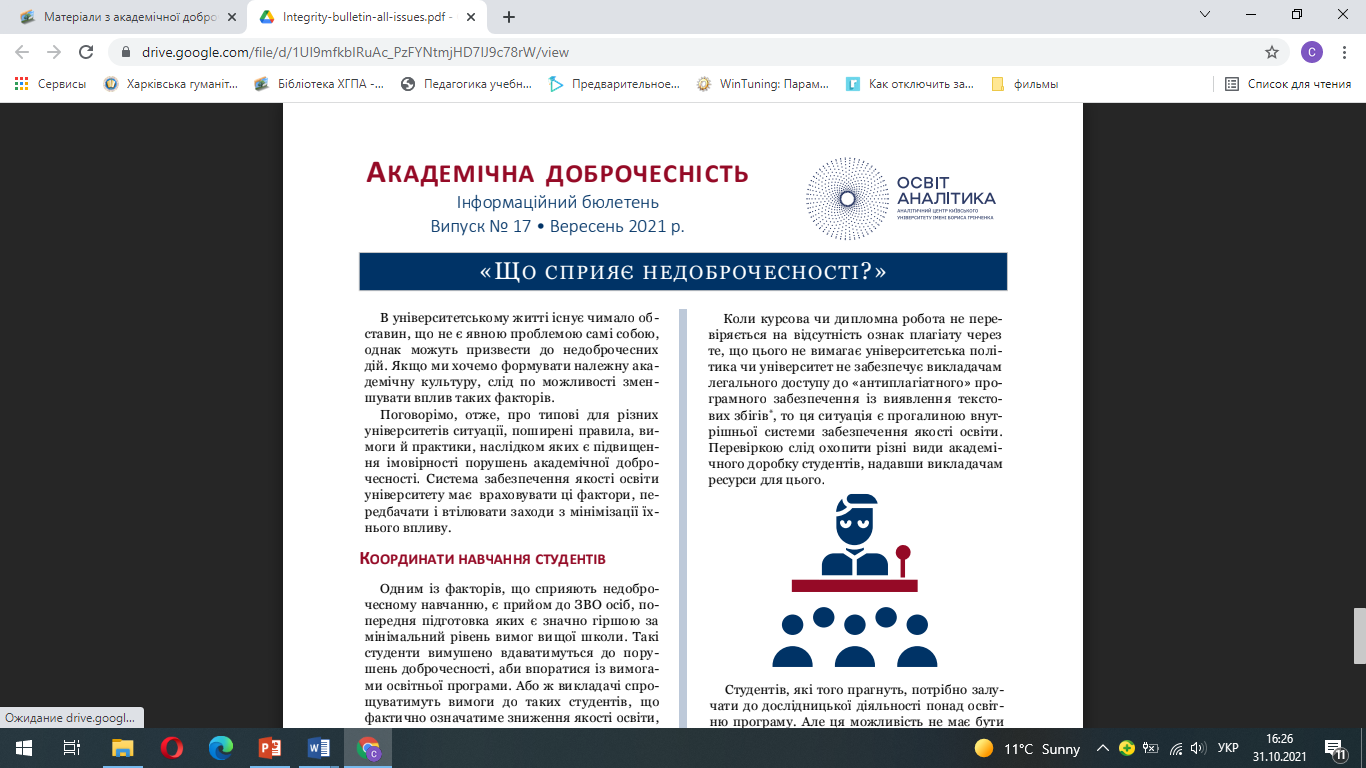 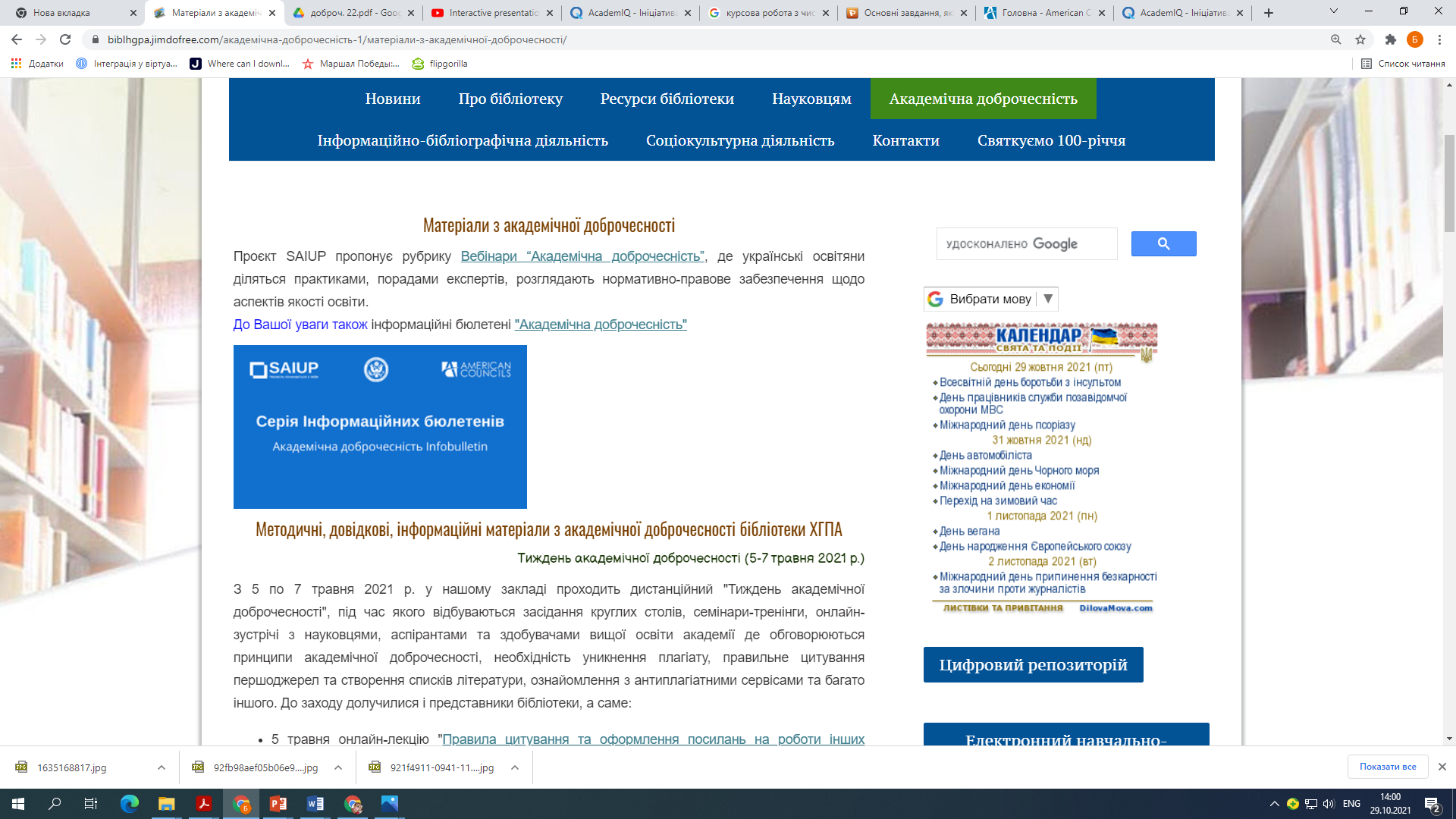 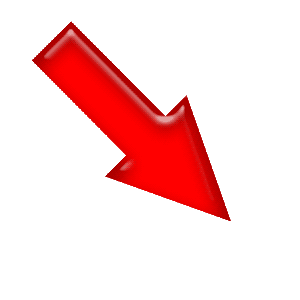 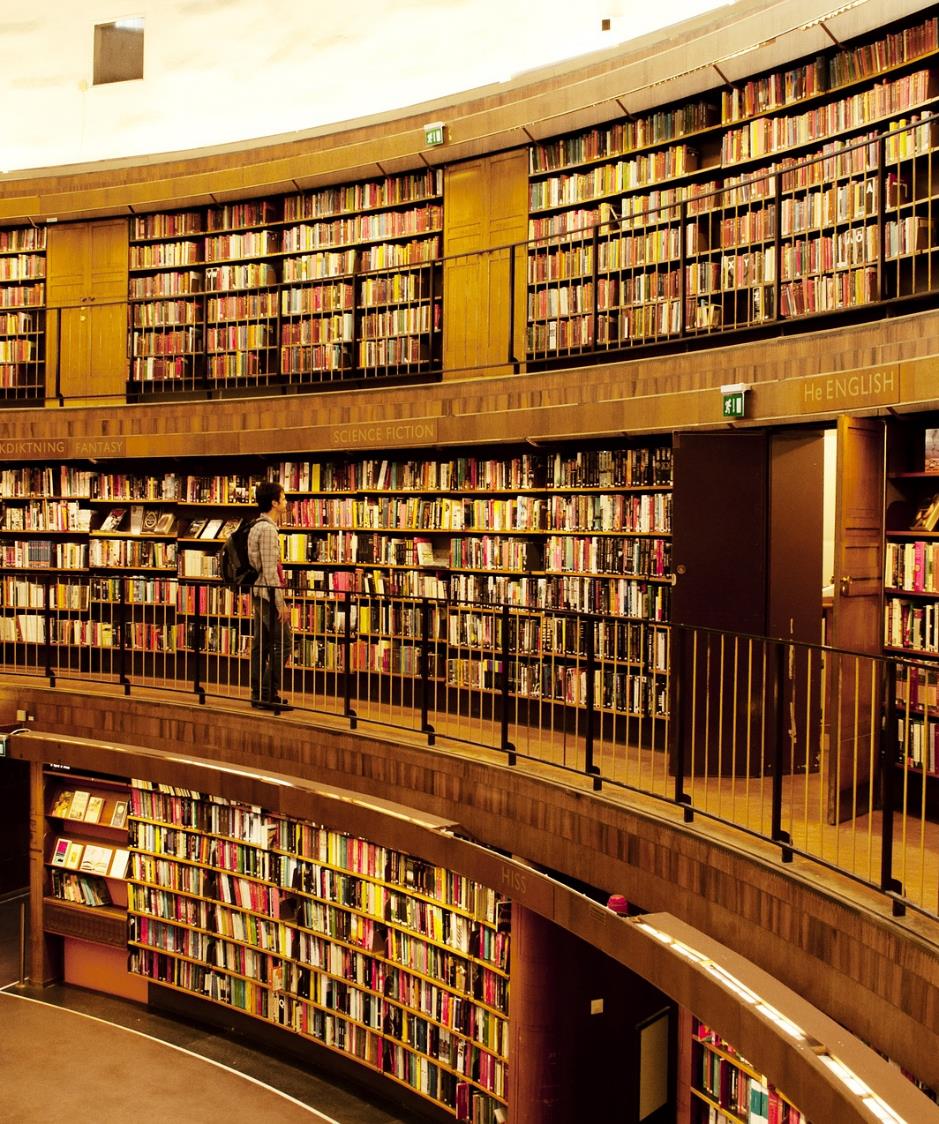 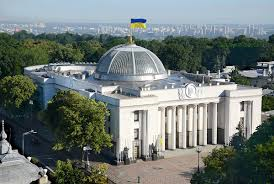 Академічна доброчесність в законодавстві
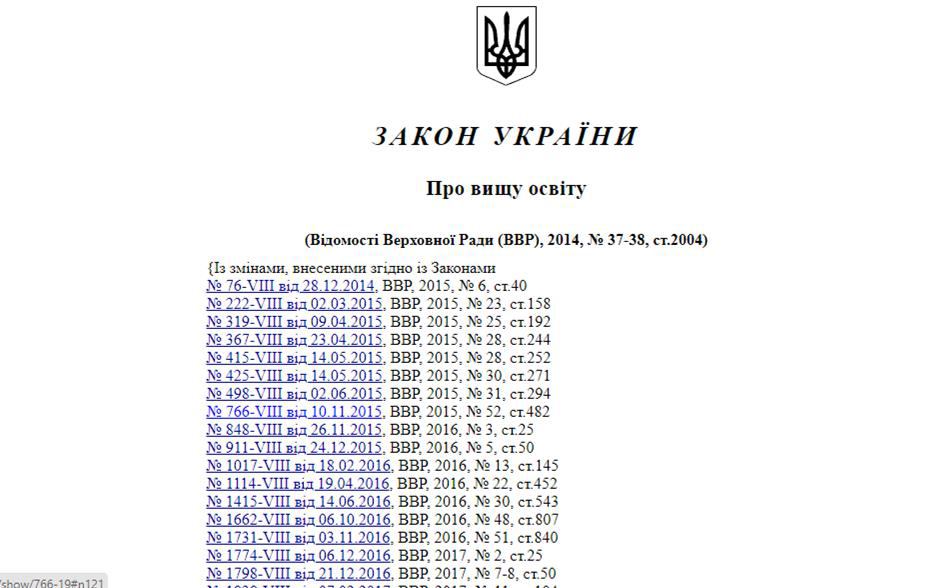 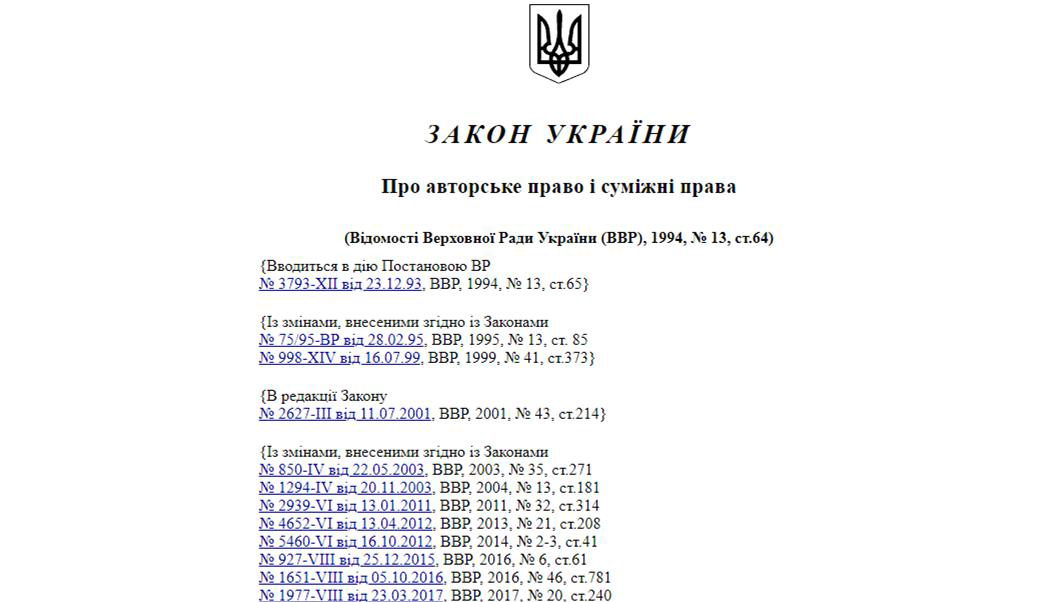 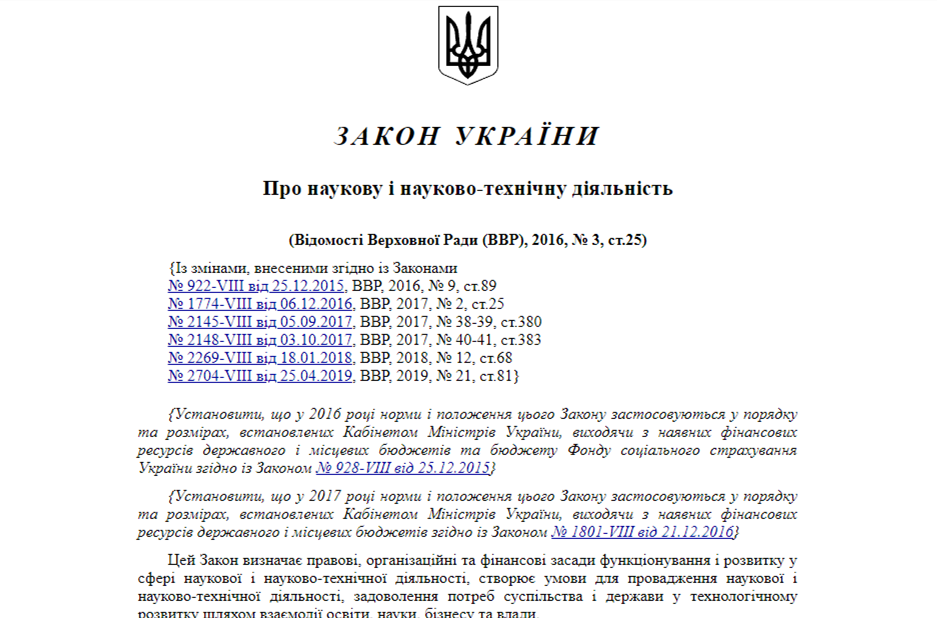 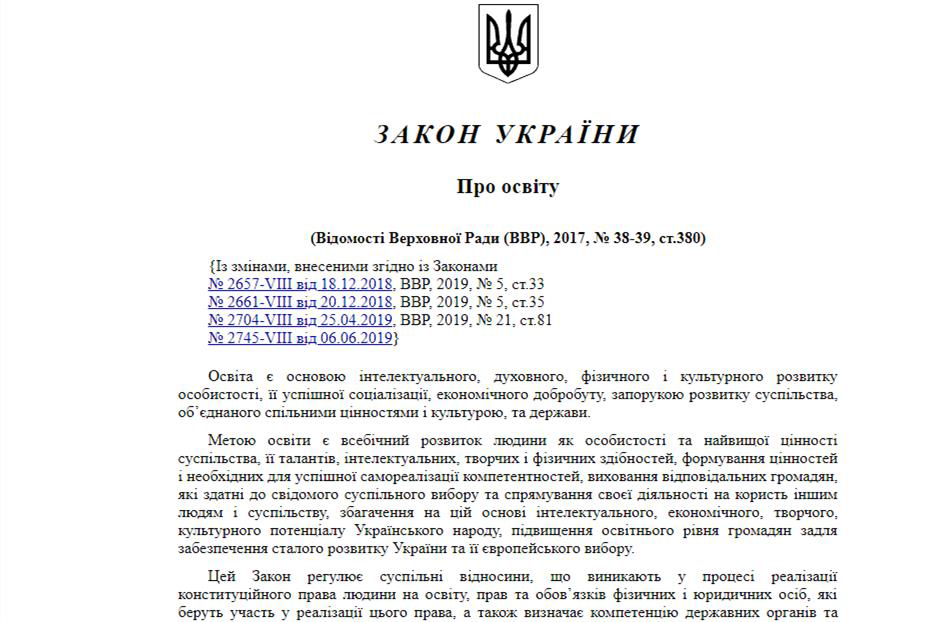 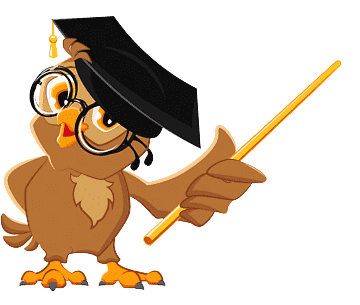 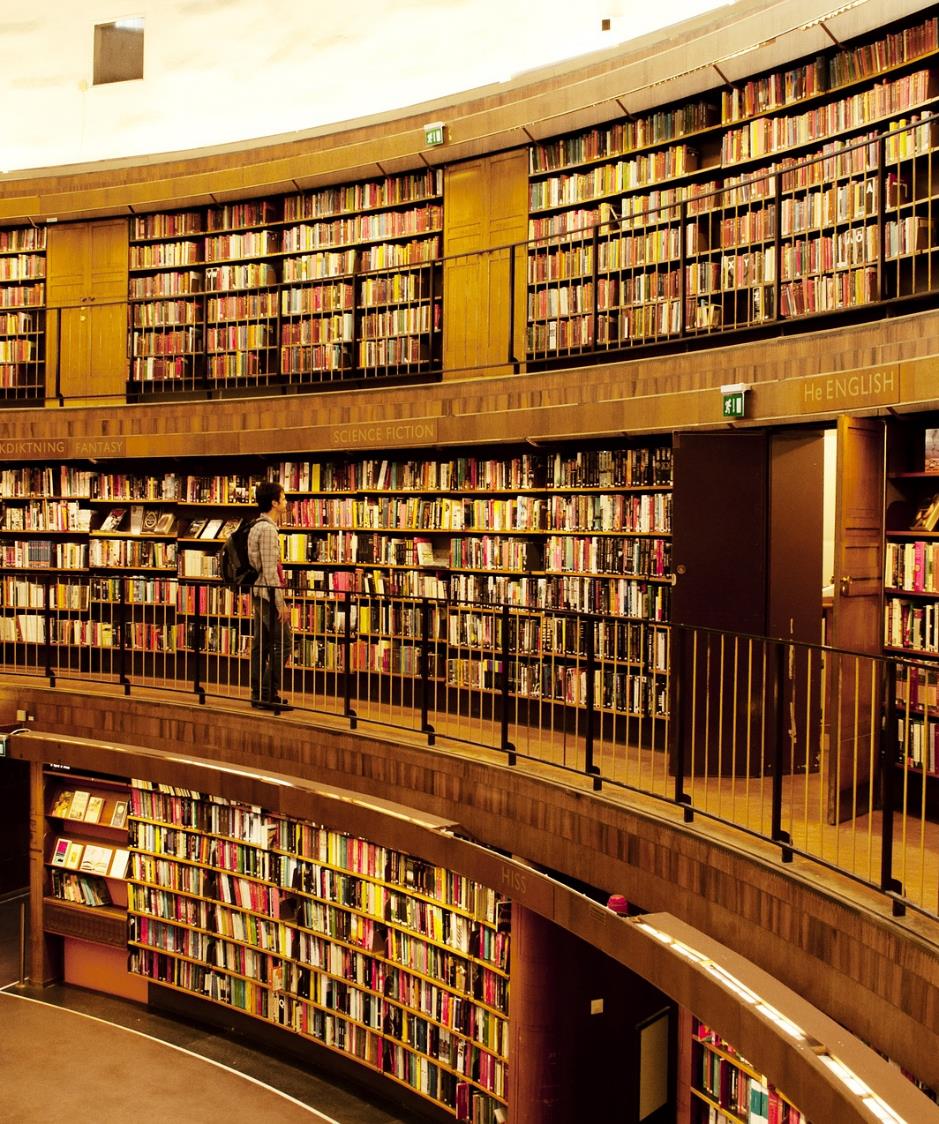 Академічна доброчесність
це сукупність етичних принципів та визначених  законом правил, якими мають керуватися учасники  освітнього процесу під час навчання, викладання та  провадження наукової (творчої) діяльності з метою  забезпечення довіри до результатів навчання та/або  наукових (творчих) досягнень.  
(Закон України Про освіту, ст.42).
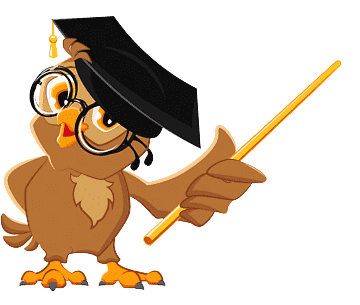 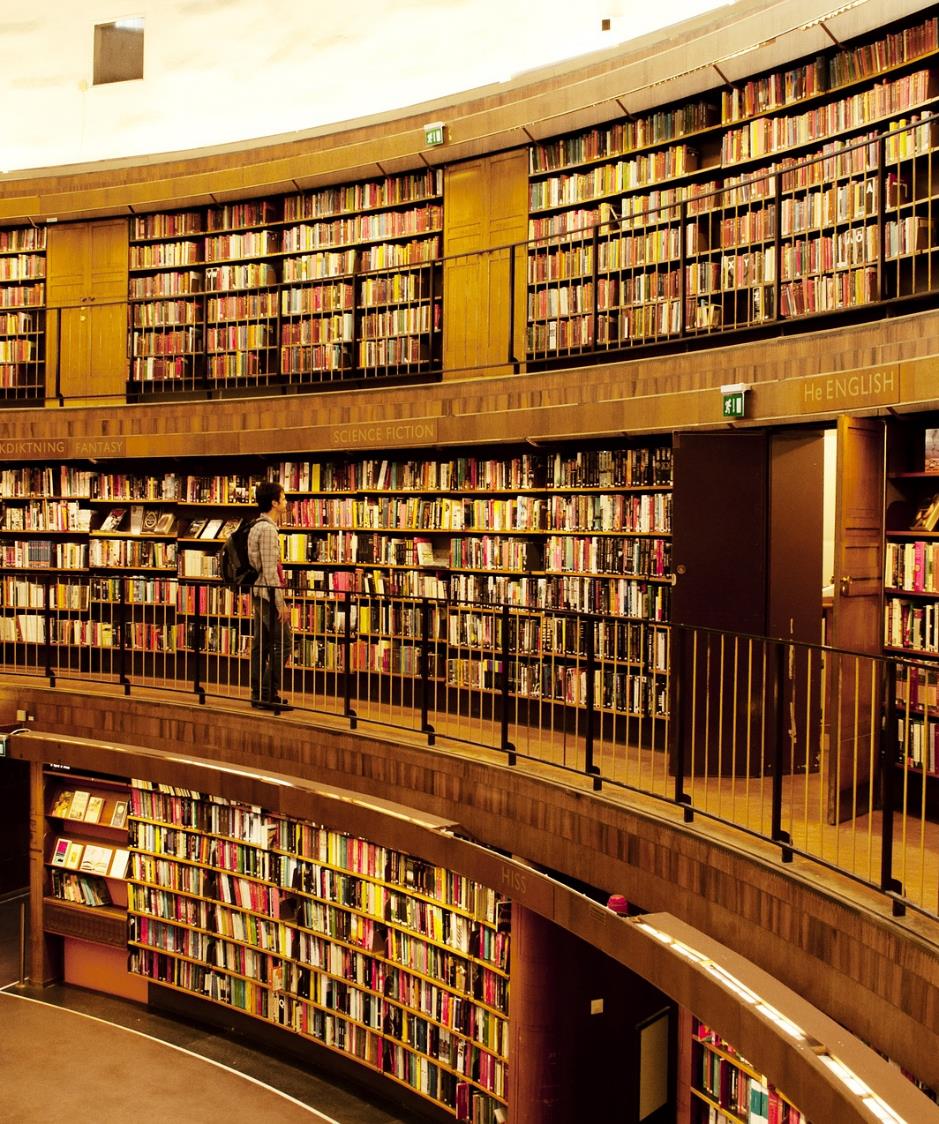 Чому академічна доброчесність має значення?
Це частина академічної спільноти
Порушення норм академічної доброчесності має серйозні наслідки
Впливає на позитивний імідж ЗВО
Нехтування правилами та нормами шкодить репутації здобувача освіти та викладача
Багато чого не зробиш, 
поки не вивчишся.  Але багато треба зробити, щоб навчитись  
 (Конфуцій, давньокитайський філософ  
та політичний діяч)
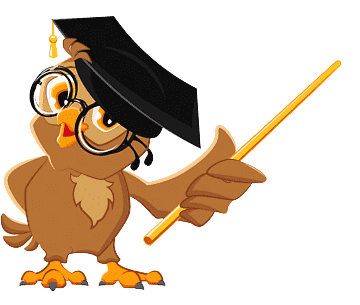 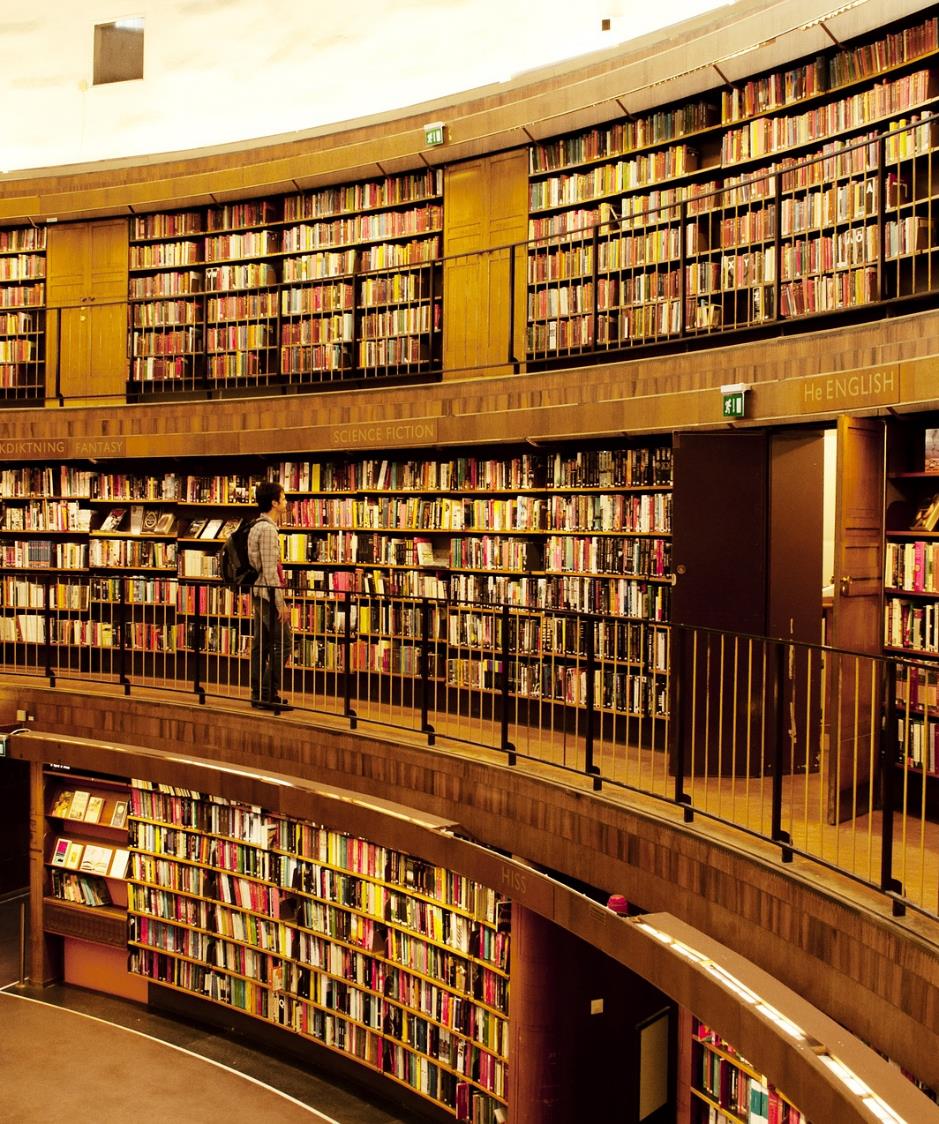 Дотримання академічної доброчесності здобувачями вищої освіти
Самостійне виконання  навчальних завдань, завдань поточного 
та підсумкового контролю результатів навчання
Посилання на джерела інформації у разі використання ідей, розробок, тверджень, відомостей
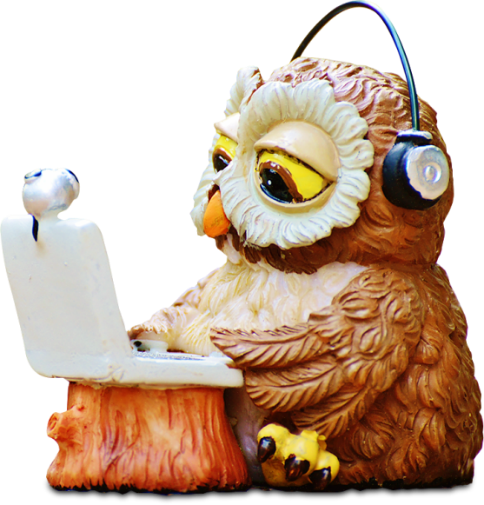 Надання достовірної інформації про результати власної навчальної діяльності
Дотримання норм законодавства про авторське право 
і суміжні права
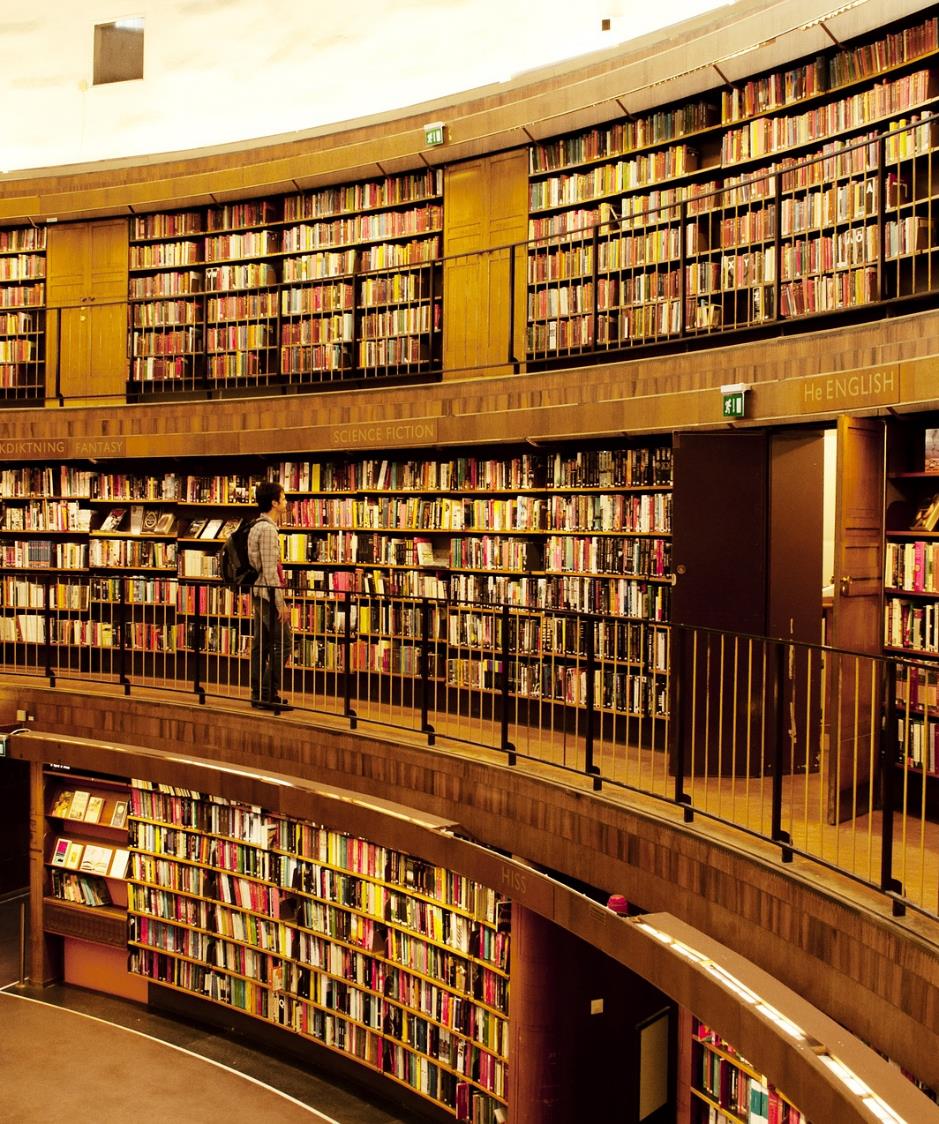 Порушення академічної доброчесності вважається :
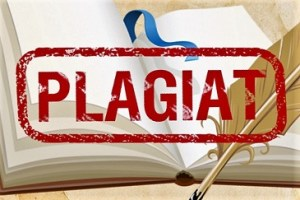 Плагіат - оприлюднення (частково або повністю) наукових результатів, отриманих іншими особами, як результатів власного дослідження та/або відтворенню опублікованих текстів інших авторів без відповідного посилання. (Закон України Про вищу освіту, ст. 69.6)
Види академічної недоброчесності в освітньому середовищі
Плагіат – це використання слів 
чи ідей іншої людини, 
не віддаючи 
їй належне
(Роберт А. Гарріс,  англійський письменник, журналіст)
плагіат, самоплагіат, фабрикація, фальсифікація даних, списування, обман, хабарництво, необ’єктивне оцінювання; 

 придбання в інших осіб чи організацій з наступним поданням як власних результатів навчальної та наукової діяльності (звітів, рефератів, контрольних, розрахункових, курсових, дипломних та магістерських робіт, есе, статей, монографій, навчальних посібників тощо).
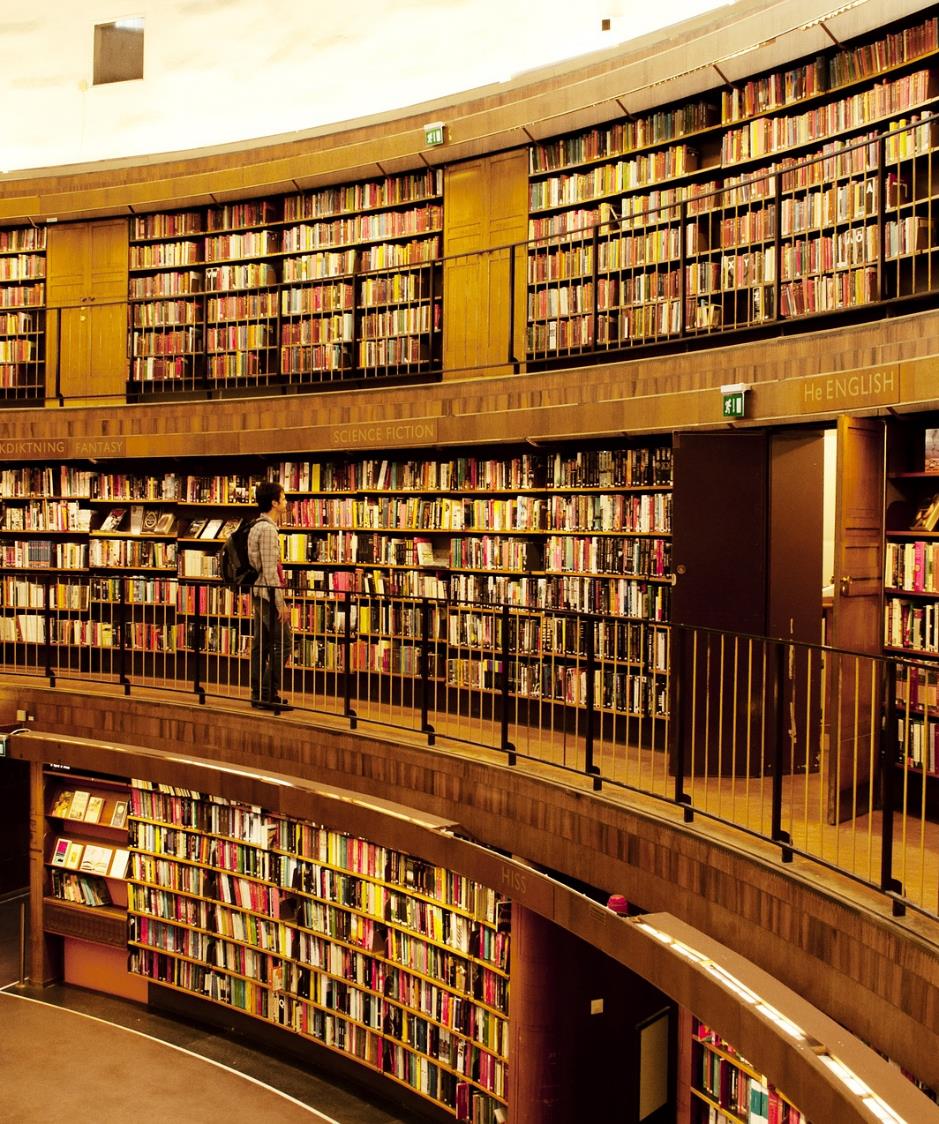 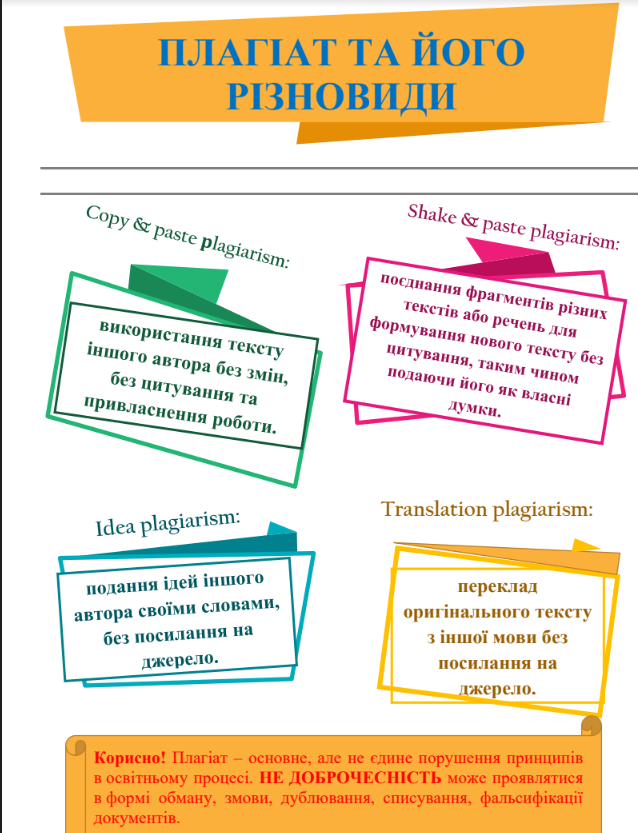 Види академічної недоброчесності
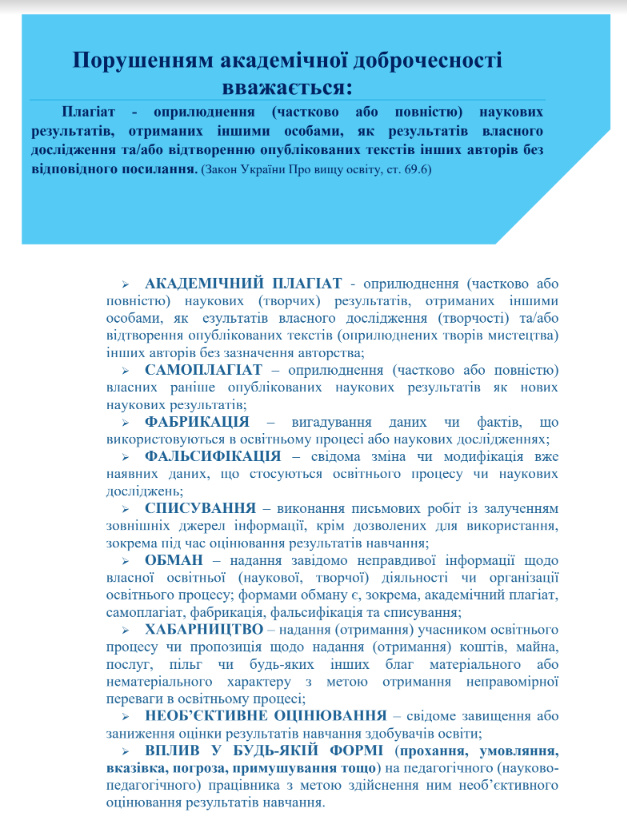 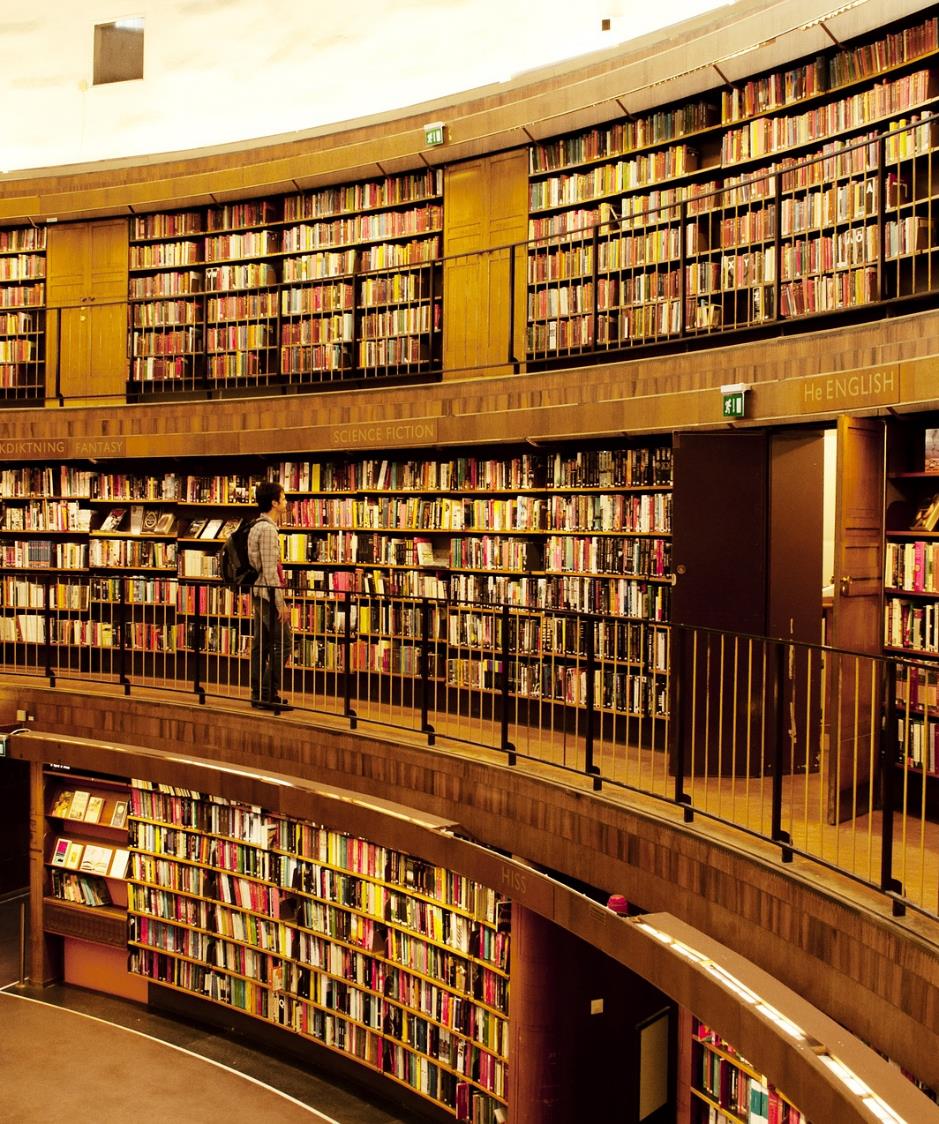 Для вченої й освіченої 
людини жити — значить мислити.
(Цицерон - римський політичний діяч республіканського періоду, оратор, філософ, вчений).
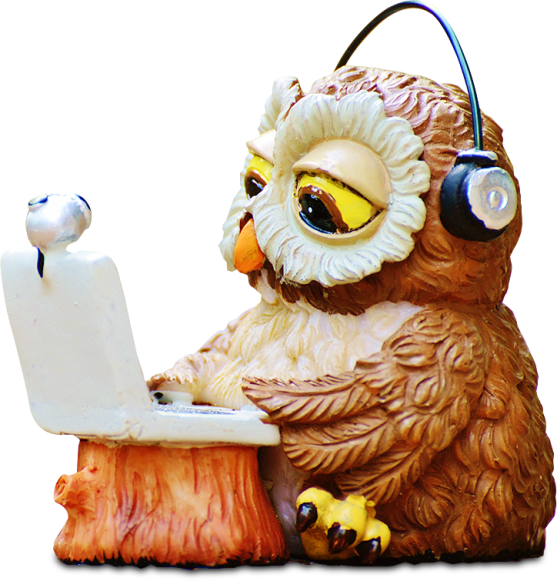 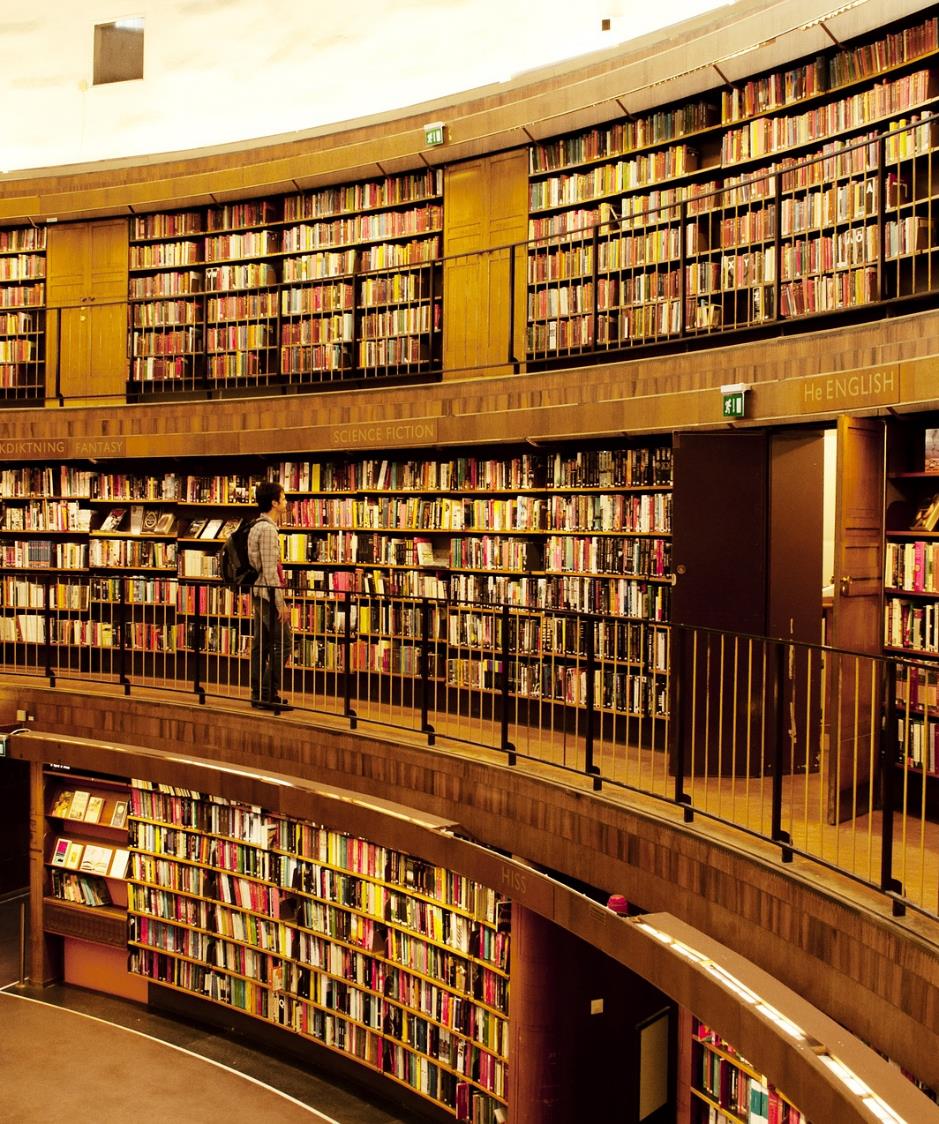 Як здійснити пошук наукової інформації
Основу бібліографії наукових робіт повинні складати                                                ці три типи джерел:
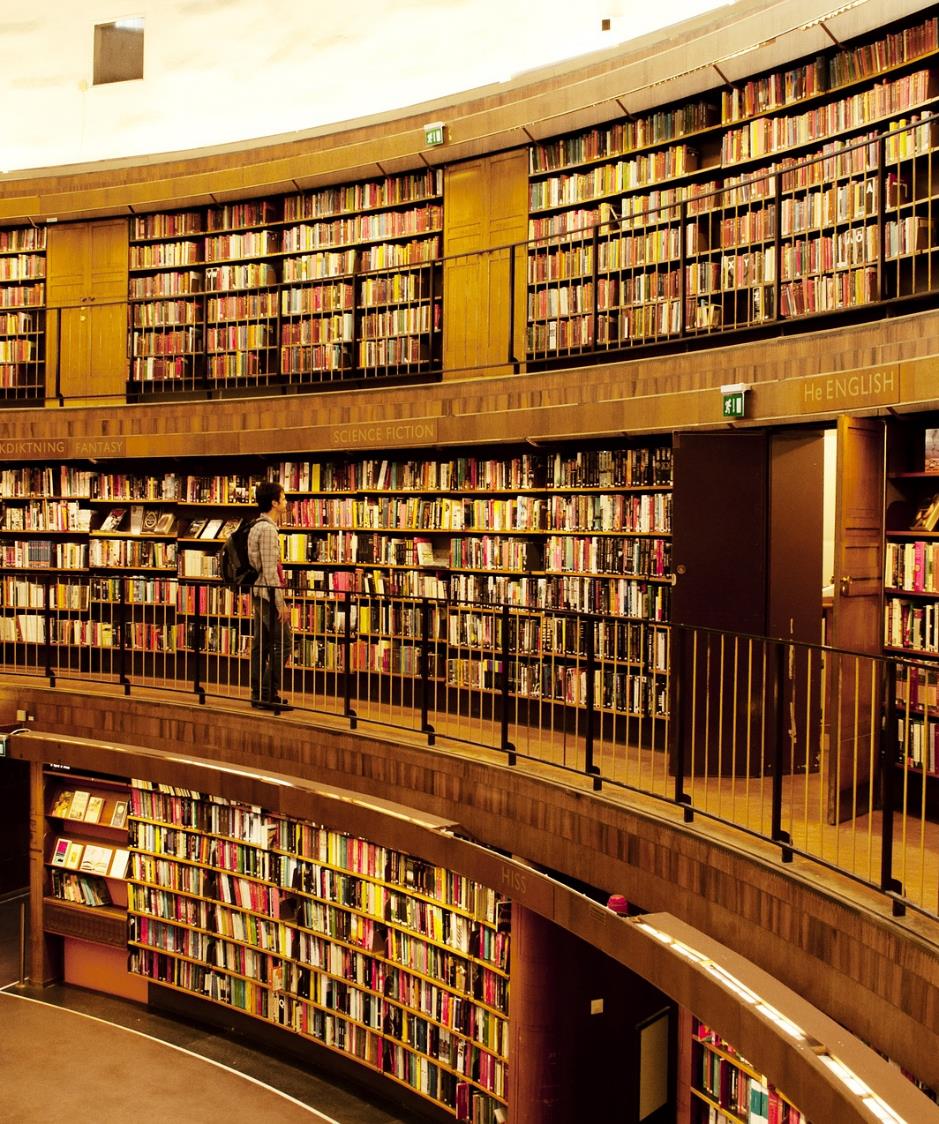 Пошукові системи індексують будь-який тип джерела з Інтернет, 
і надають користувачам необмежену кількість Інтернет-джерел. 

GoogleGoogle Google.com – пошуковик Гугл є найтоповішим, близько 92% всього інтернет пошуку по всьому світу здійснюється саме через Google.
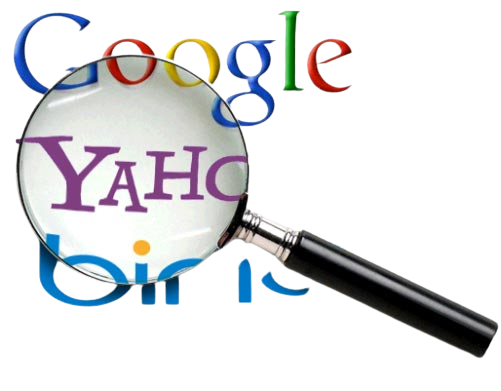 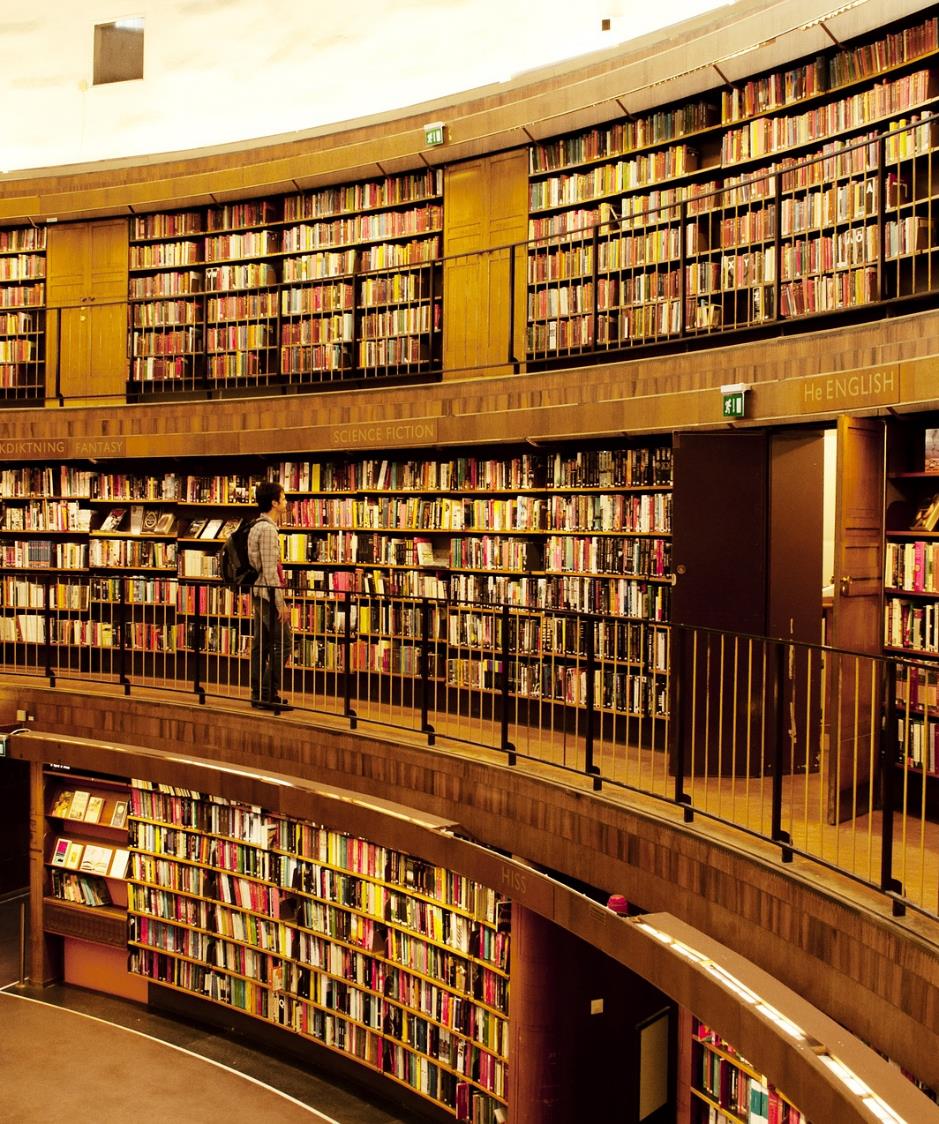 Вебсайт бібліотеки           https://biblhgpa.jimdofree.com/
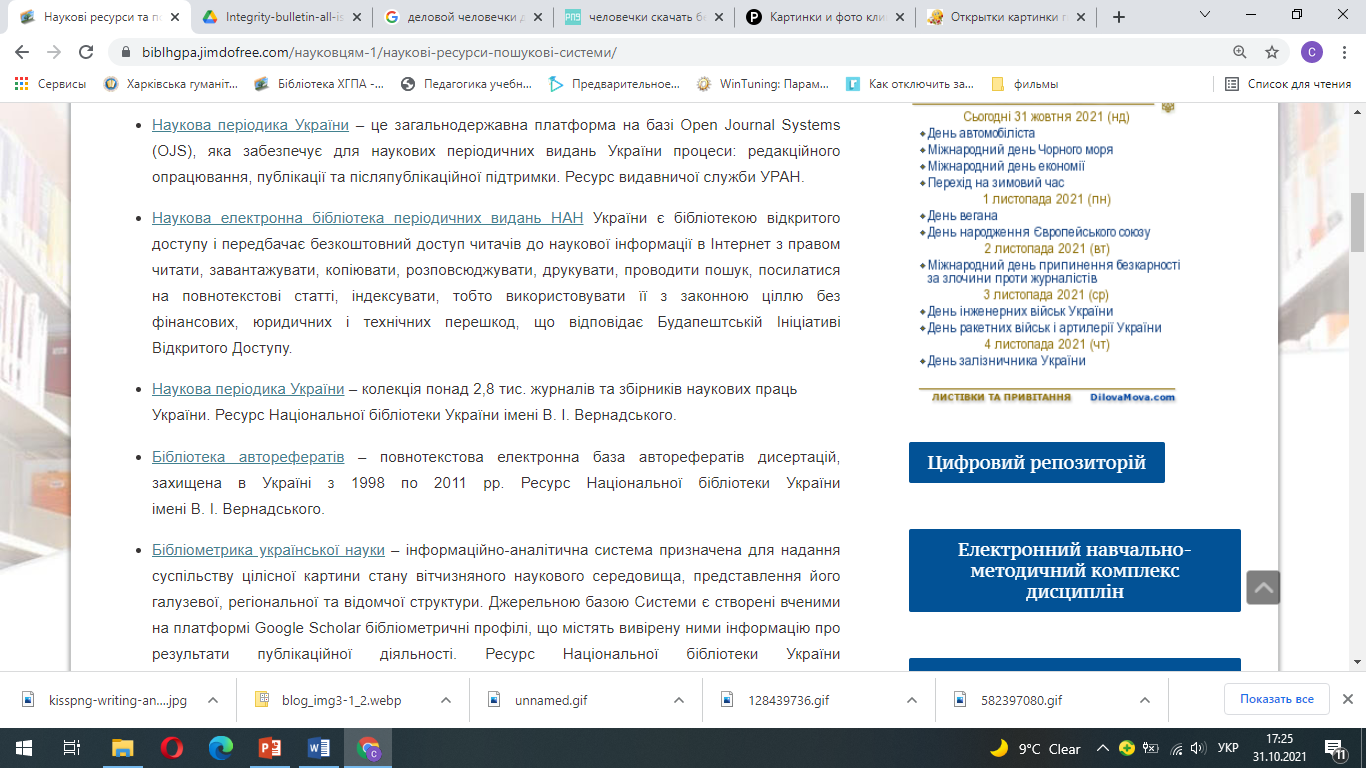 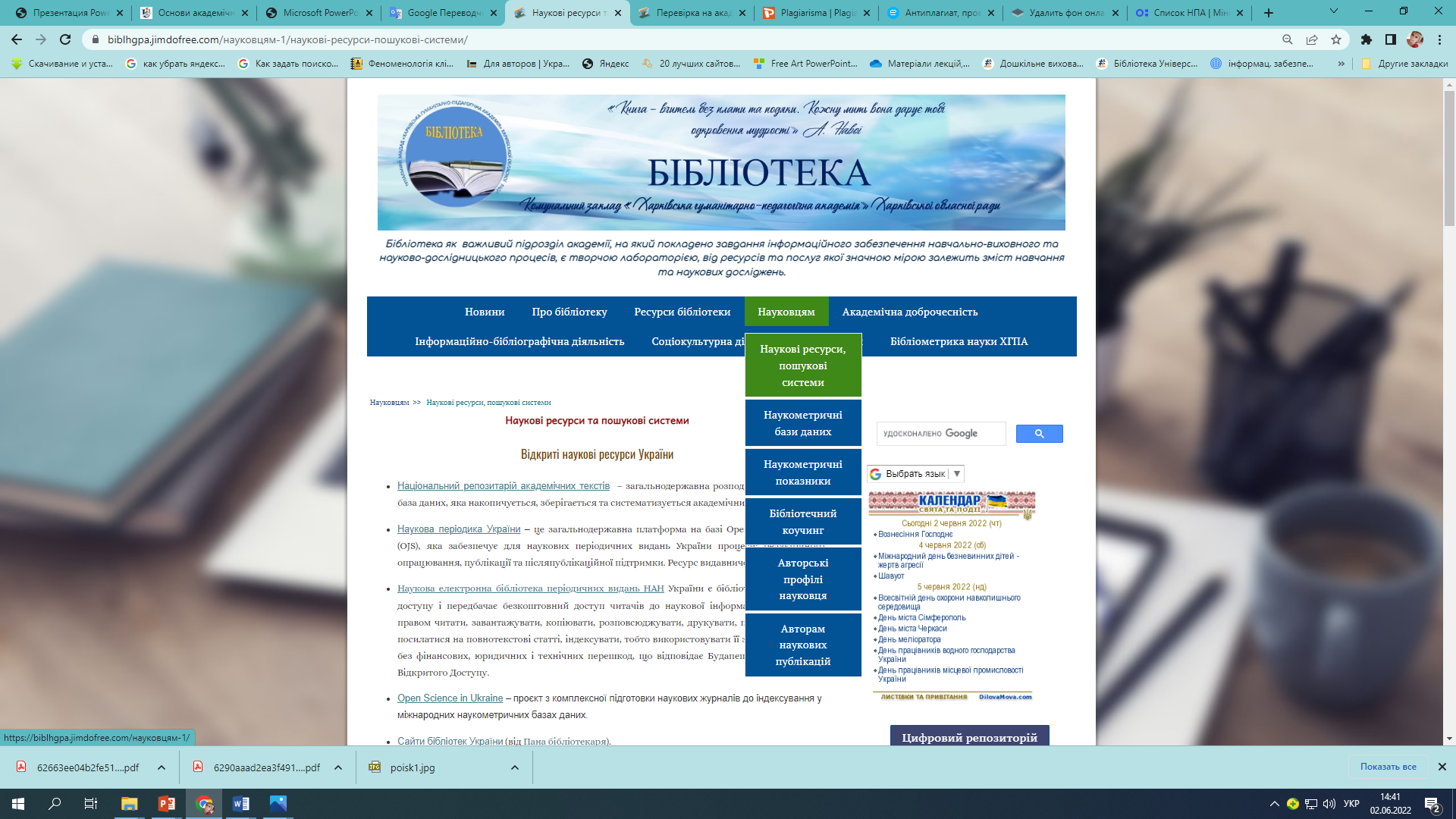 Бібліотека авторефератів
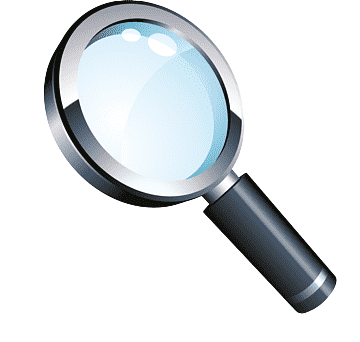 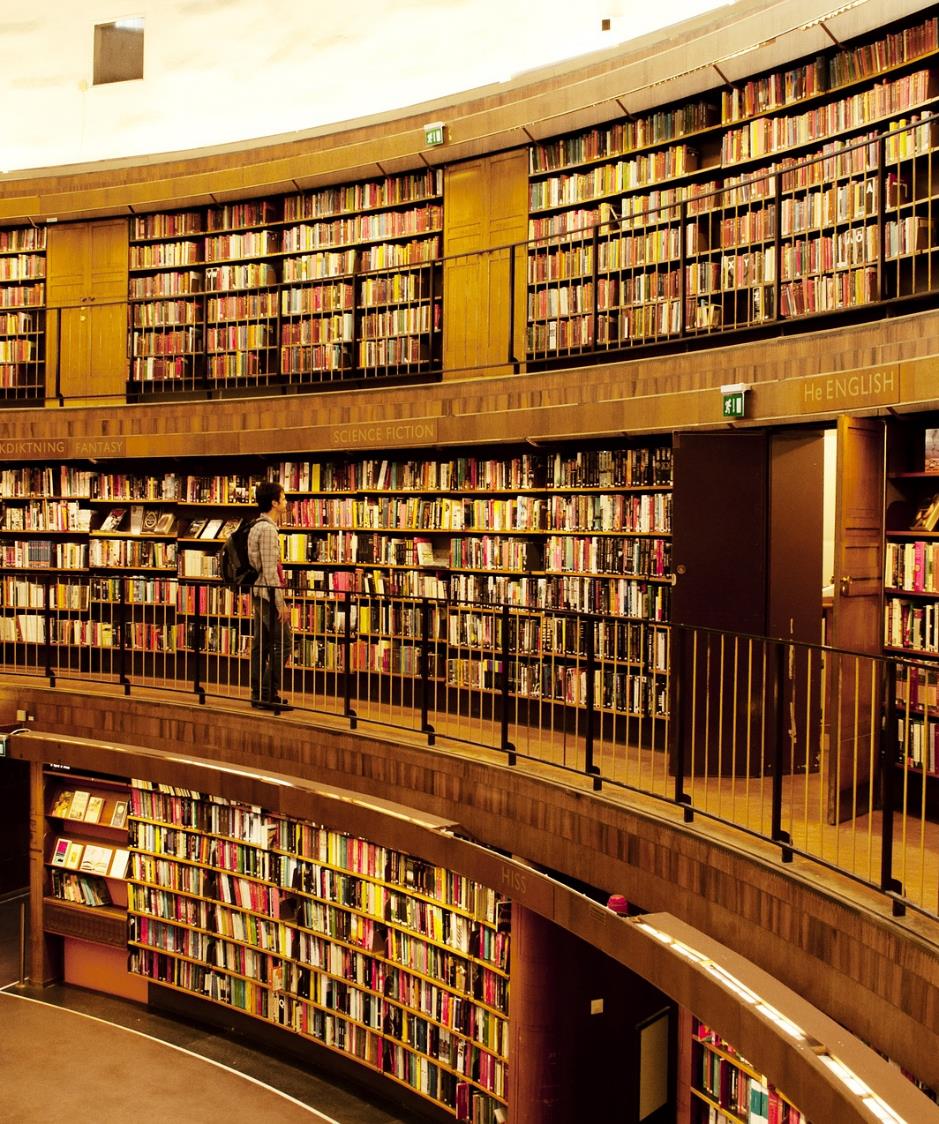 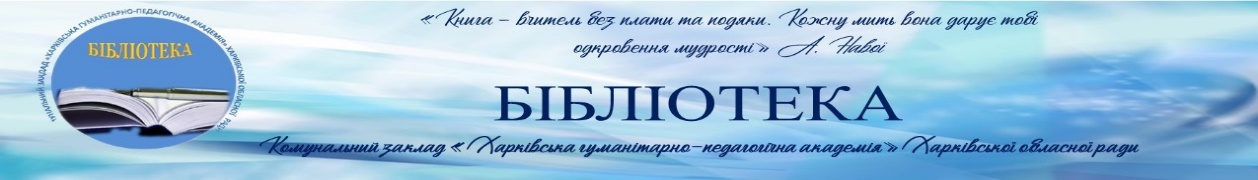 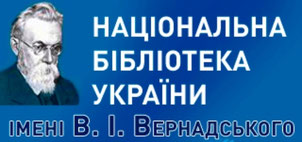 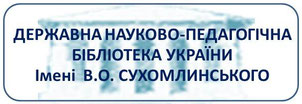 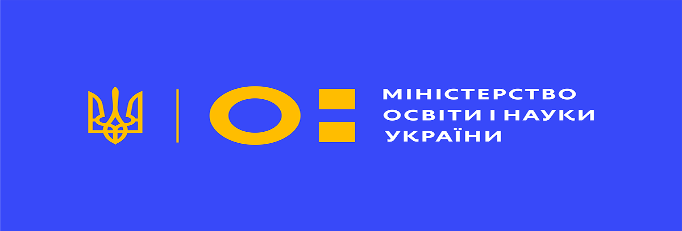 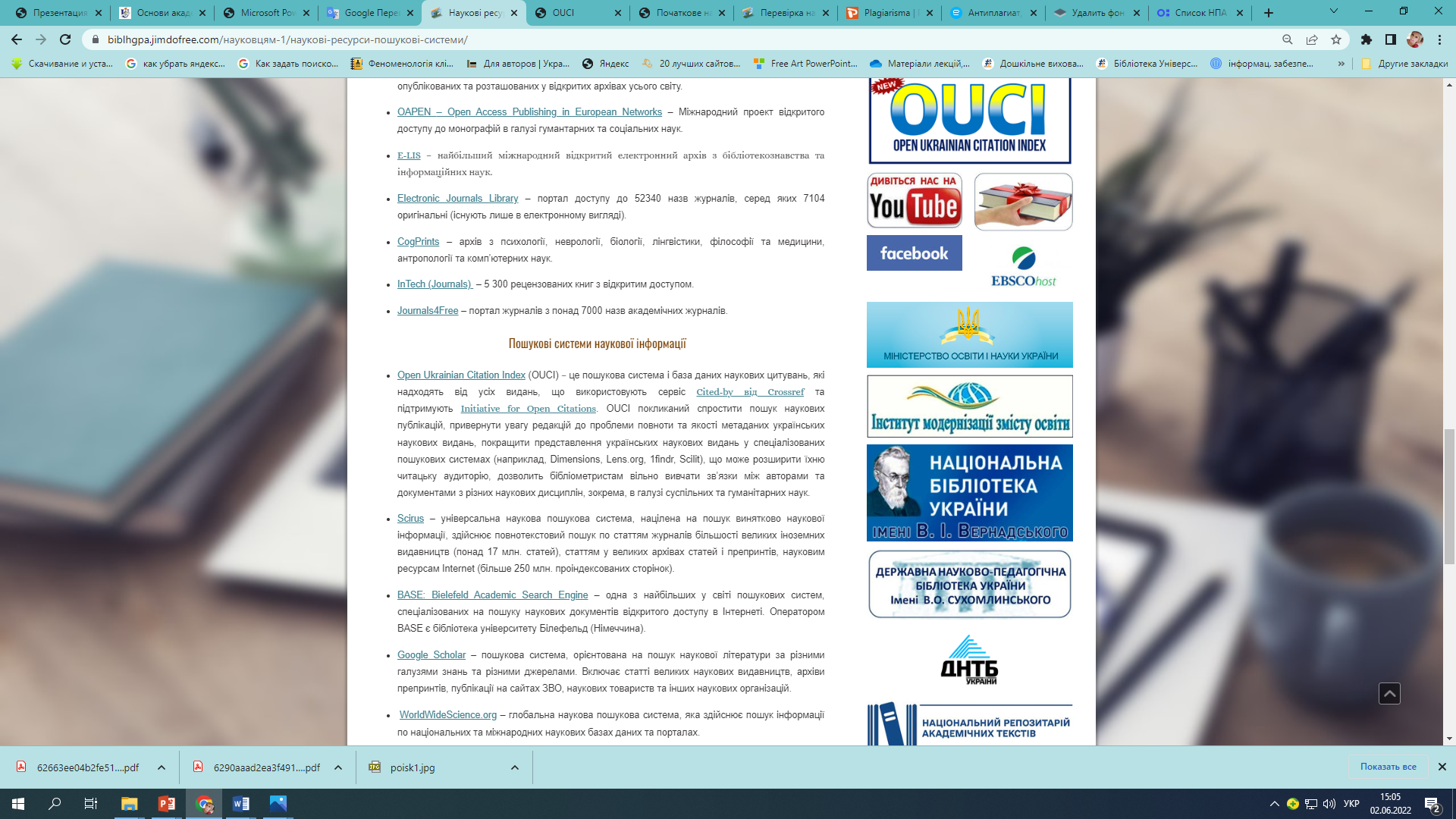 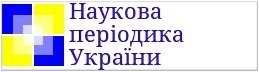 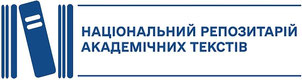 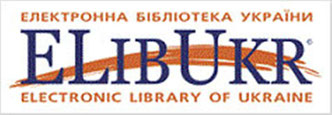 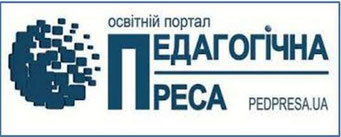 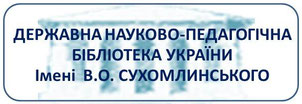 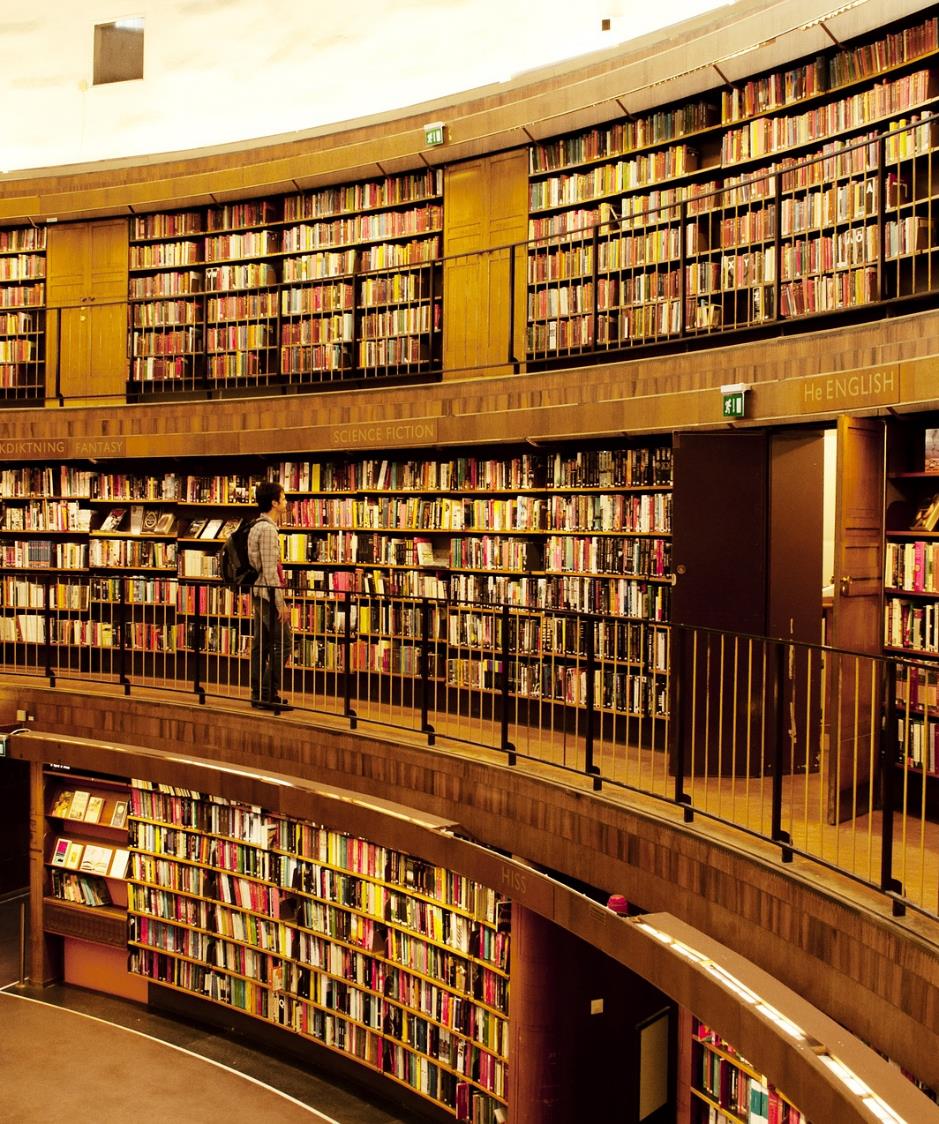 Цифровий репозиторій  
http://repository.khpa.edu.ua:8080/jspui/
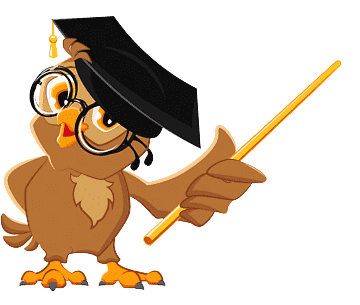 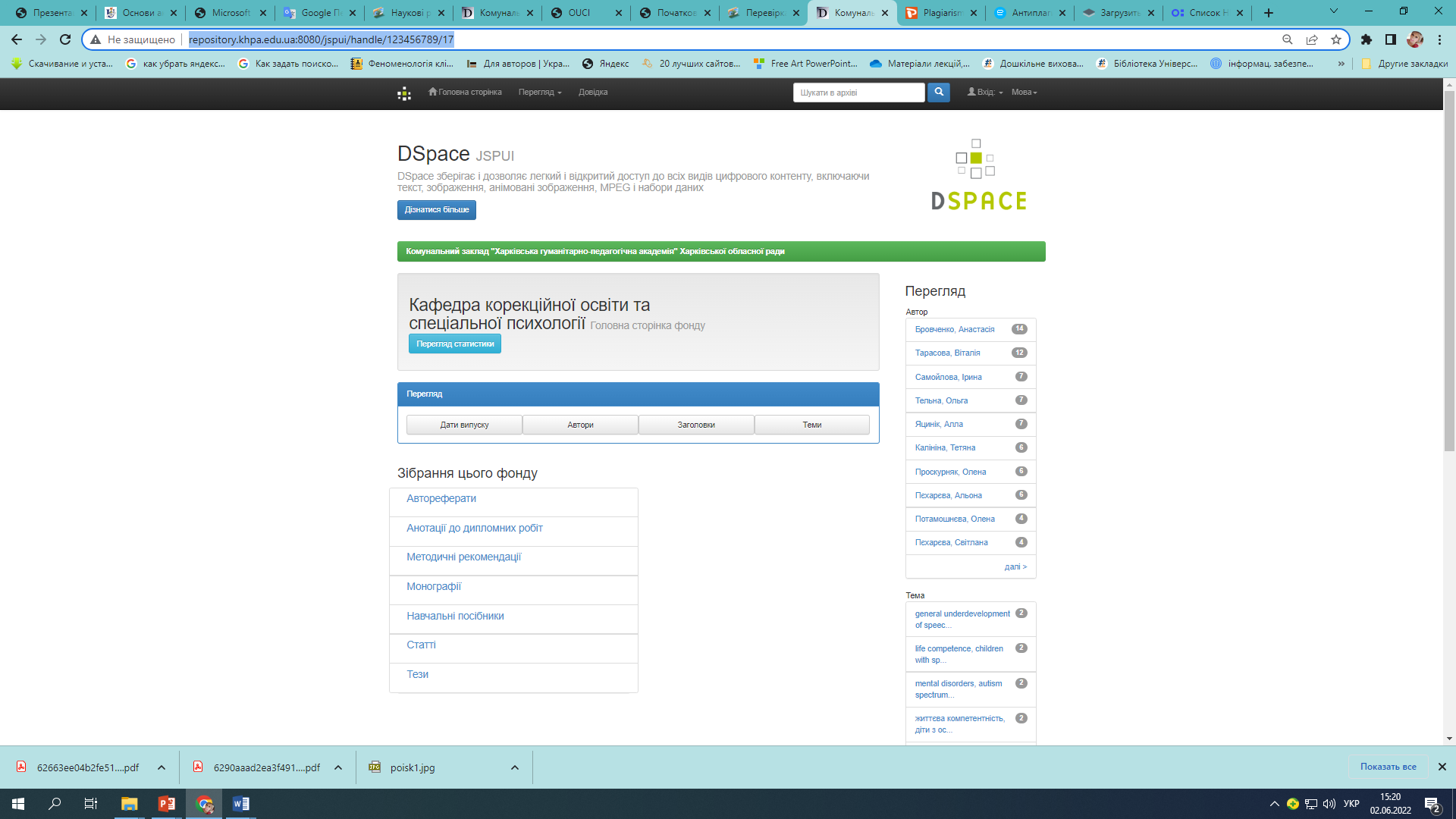 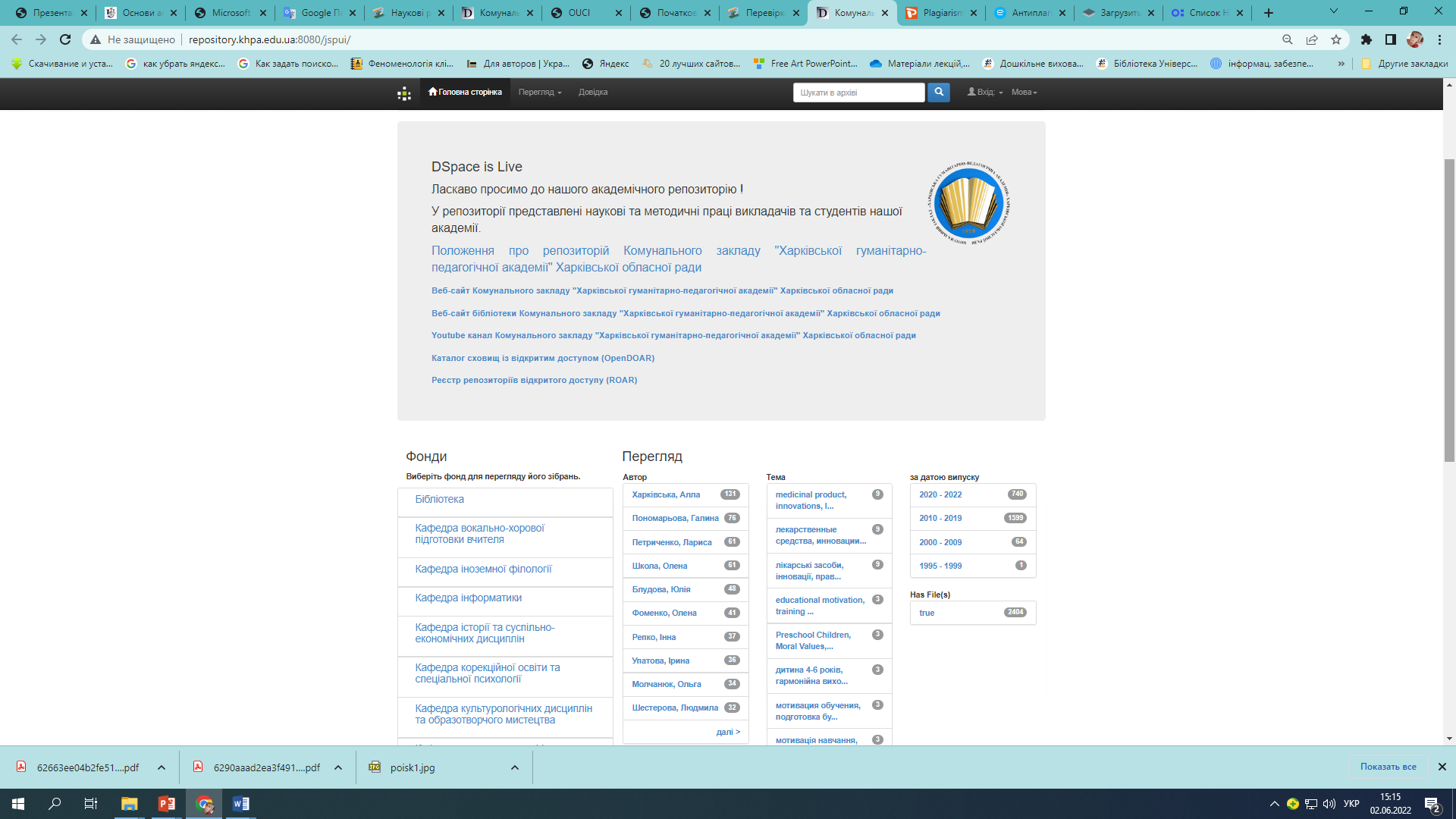 Кафедра корекційної освіти  
та спеціальної психології http://repository.khpa.edu.ua:8080/jspui/handle/123456789/17
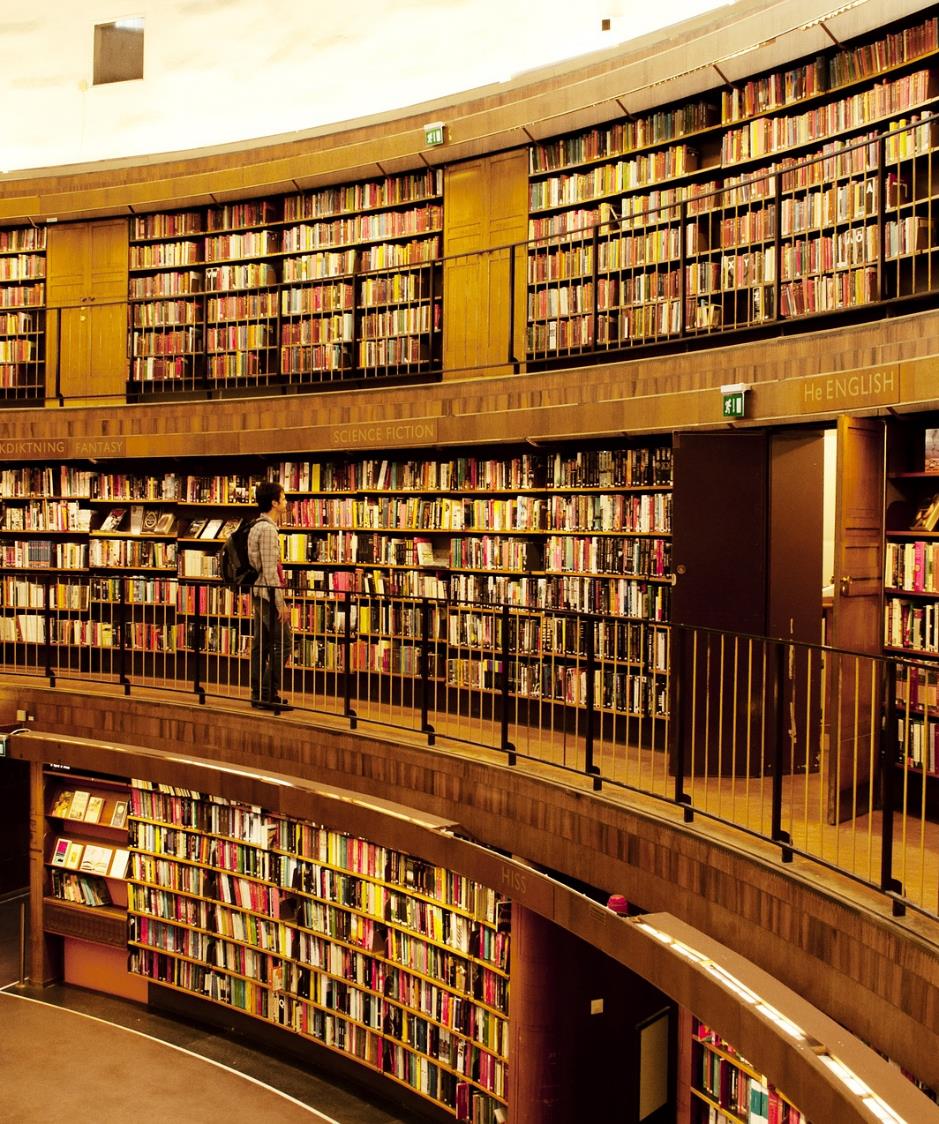 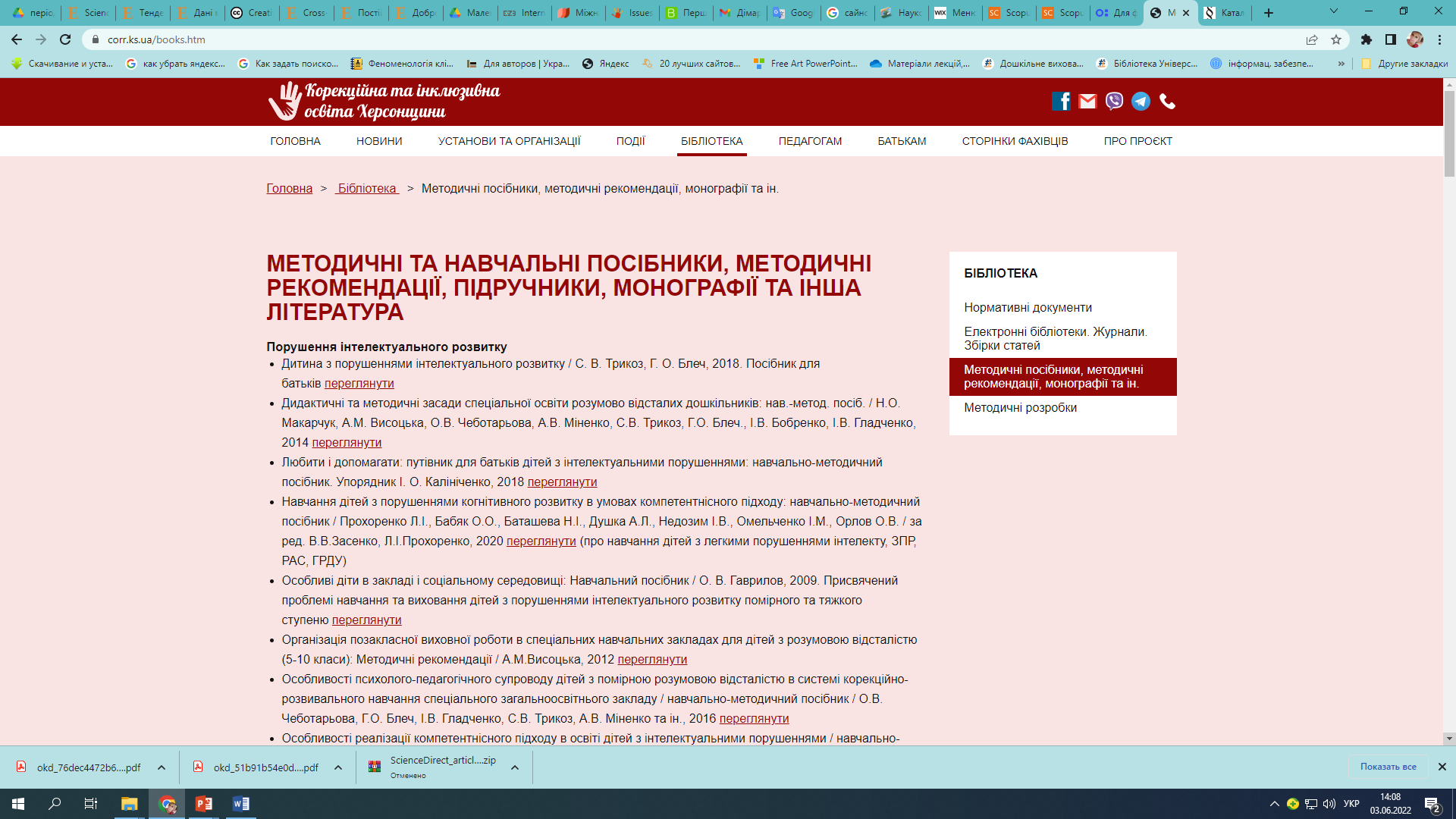 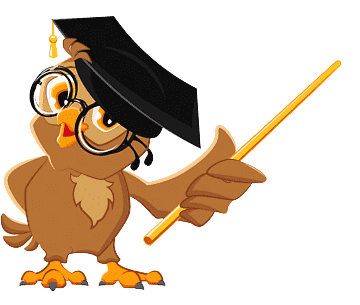 Методичні рекомендації, посібники, монографії та ін.
https://corr.ks.ua/books.htm
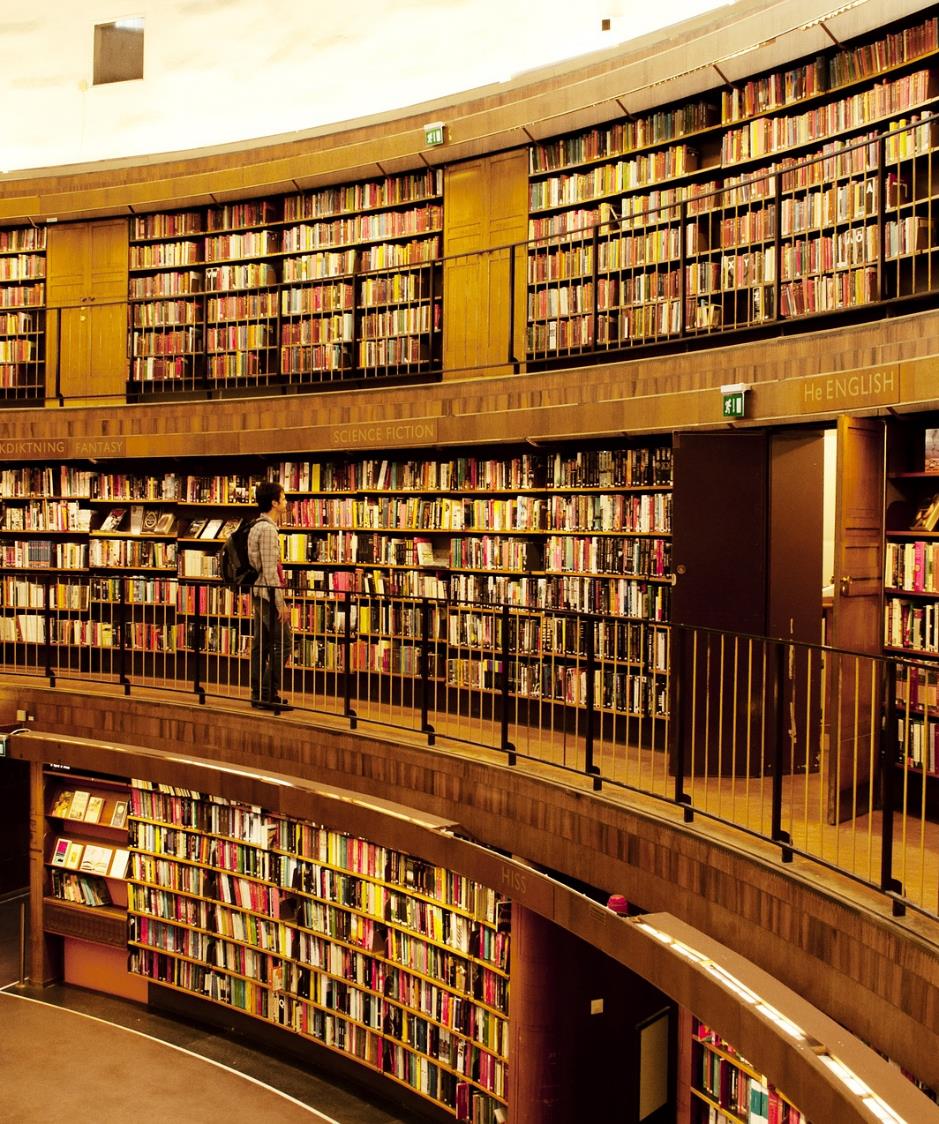 https://lib.imzo.gov.ua/navchalno-metodichn-posbniki/
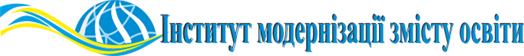 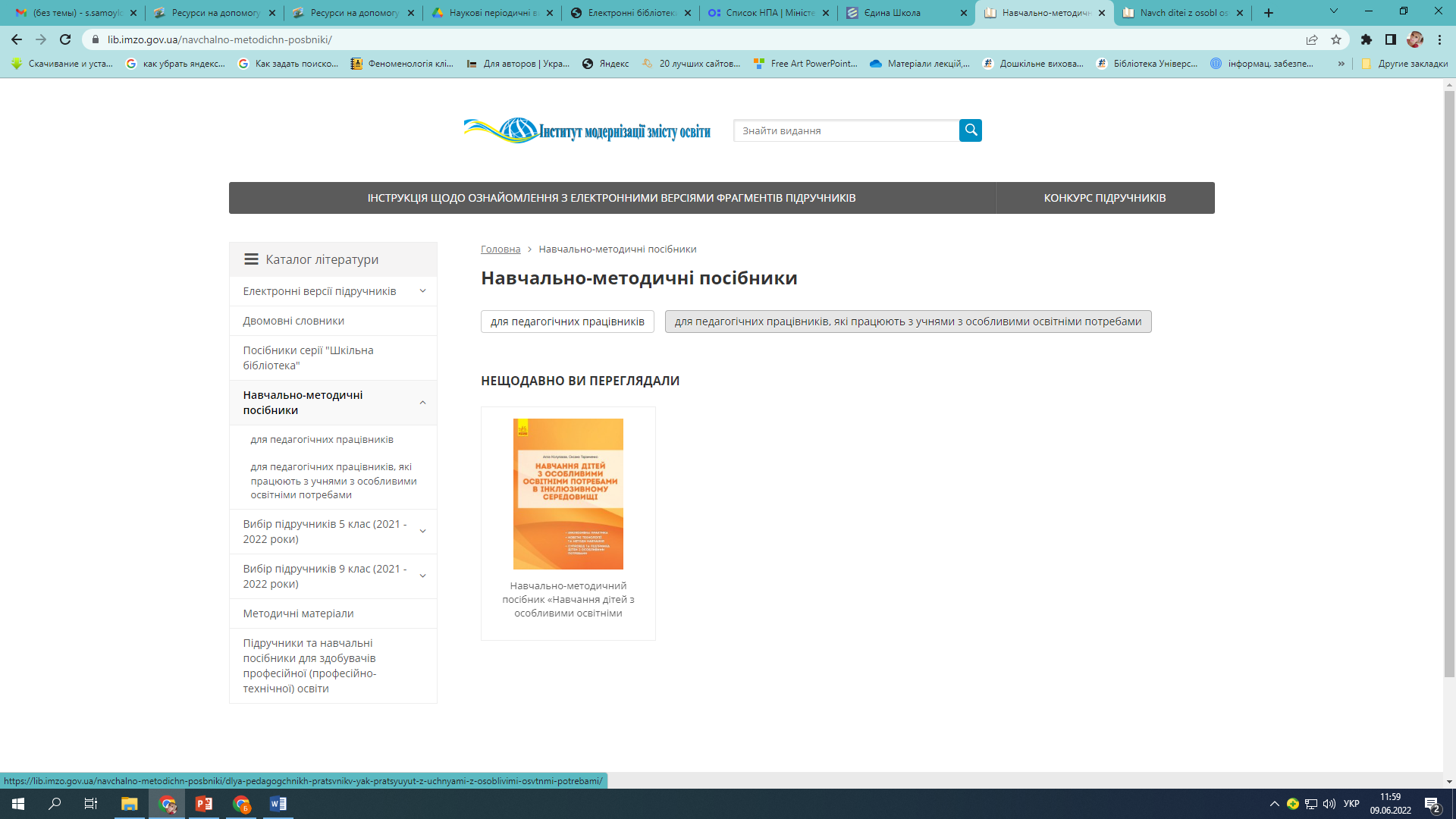 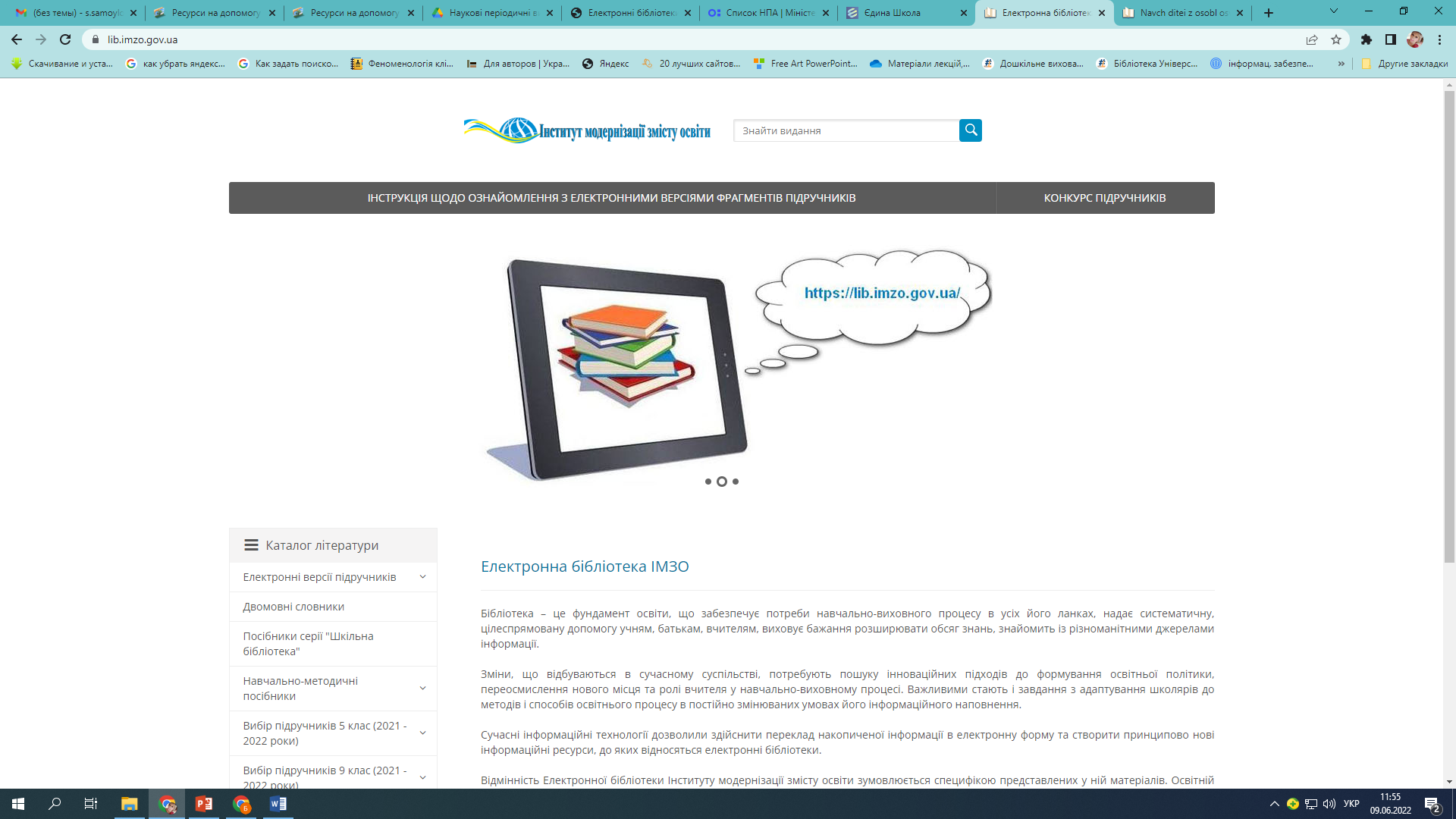 Для педагогічних працівників, які працюють з учнями з особливими освітніми потребами
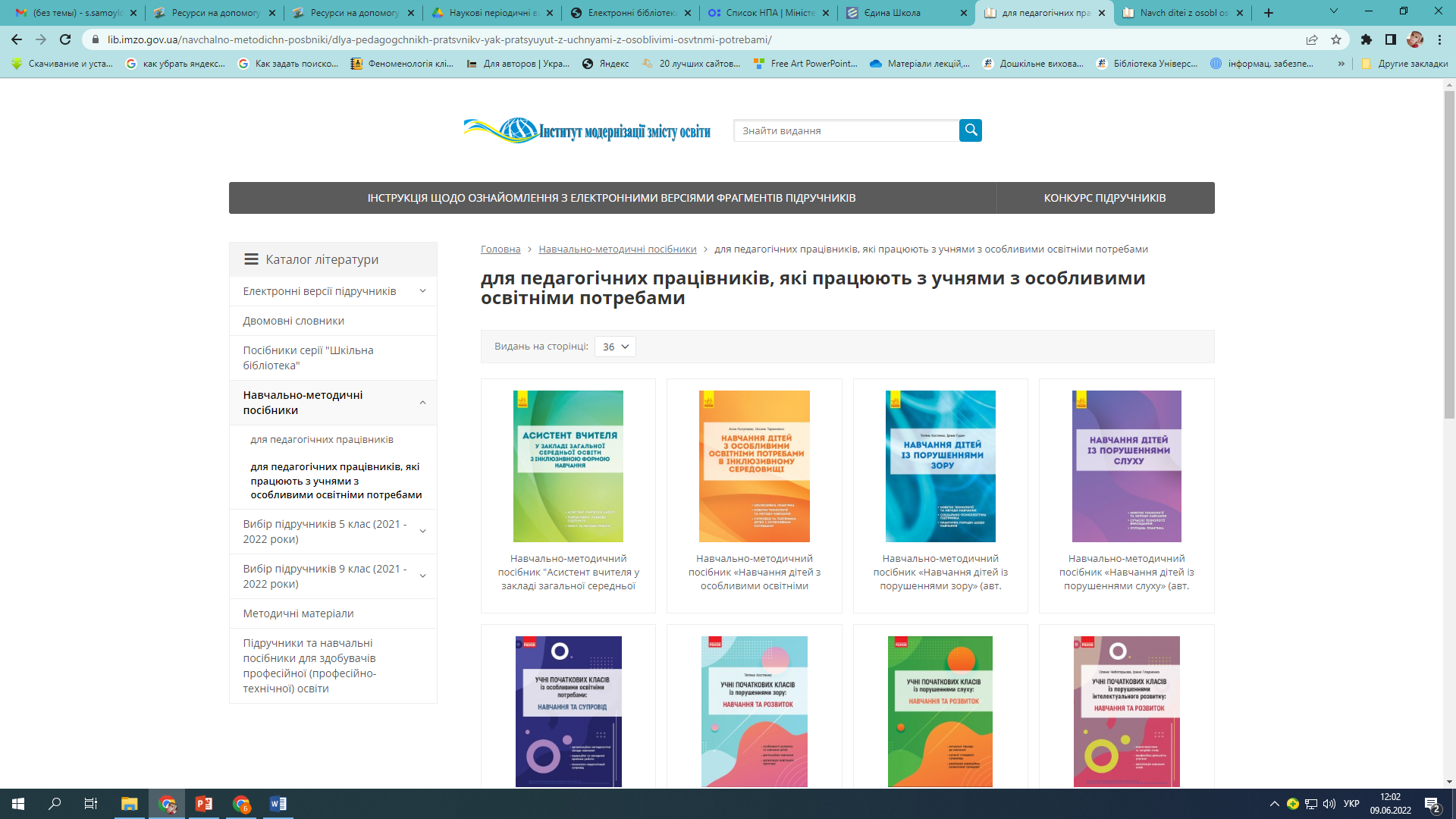 Навчально-методичні посібники
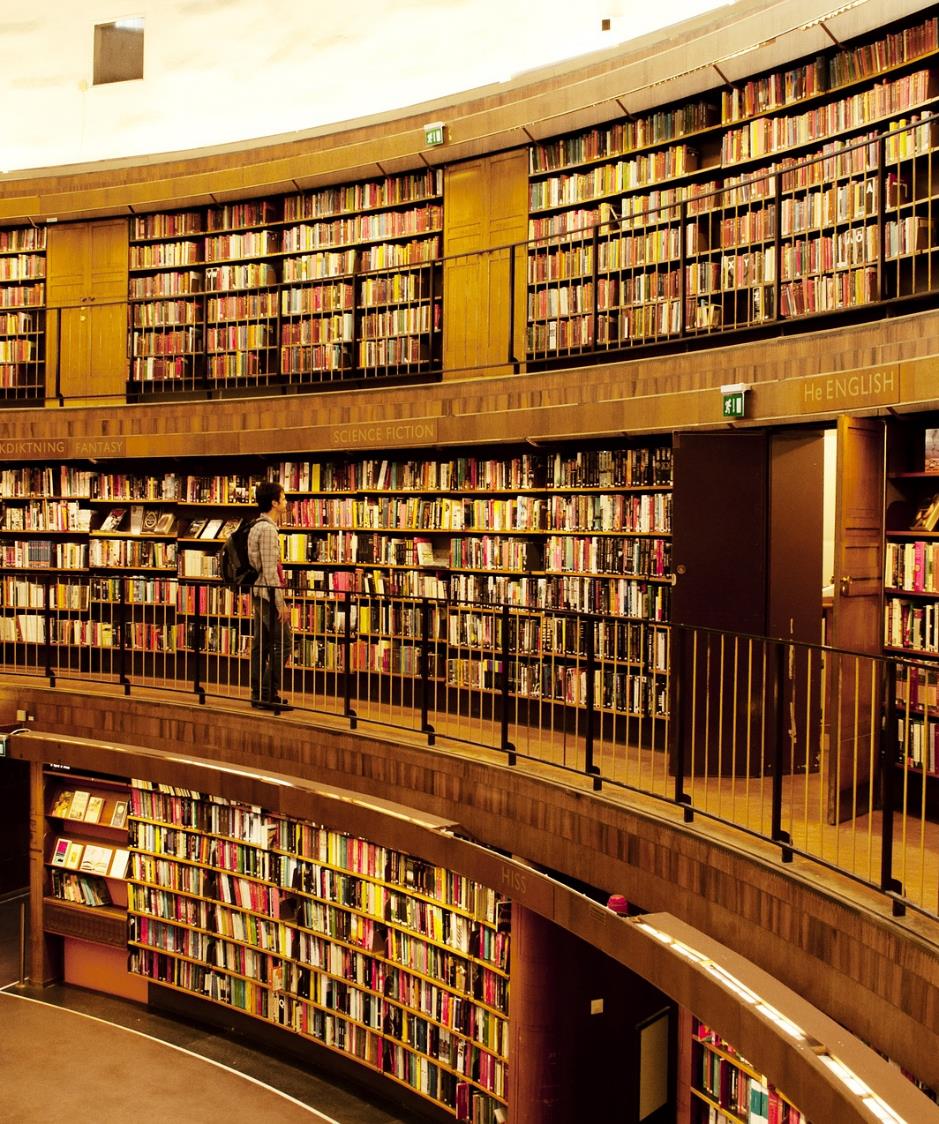 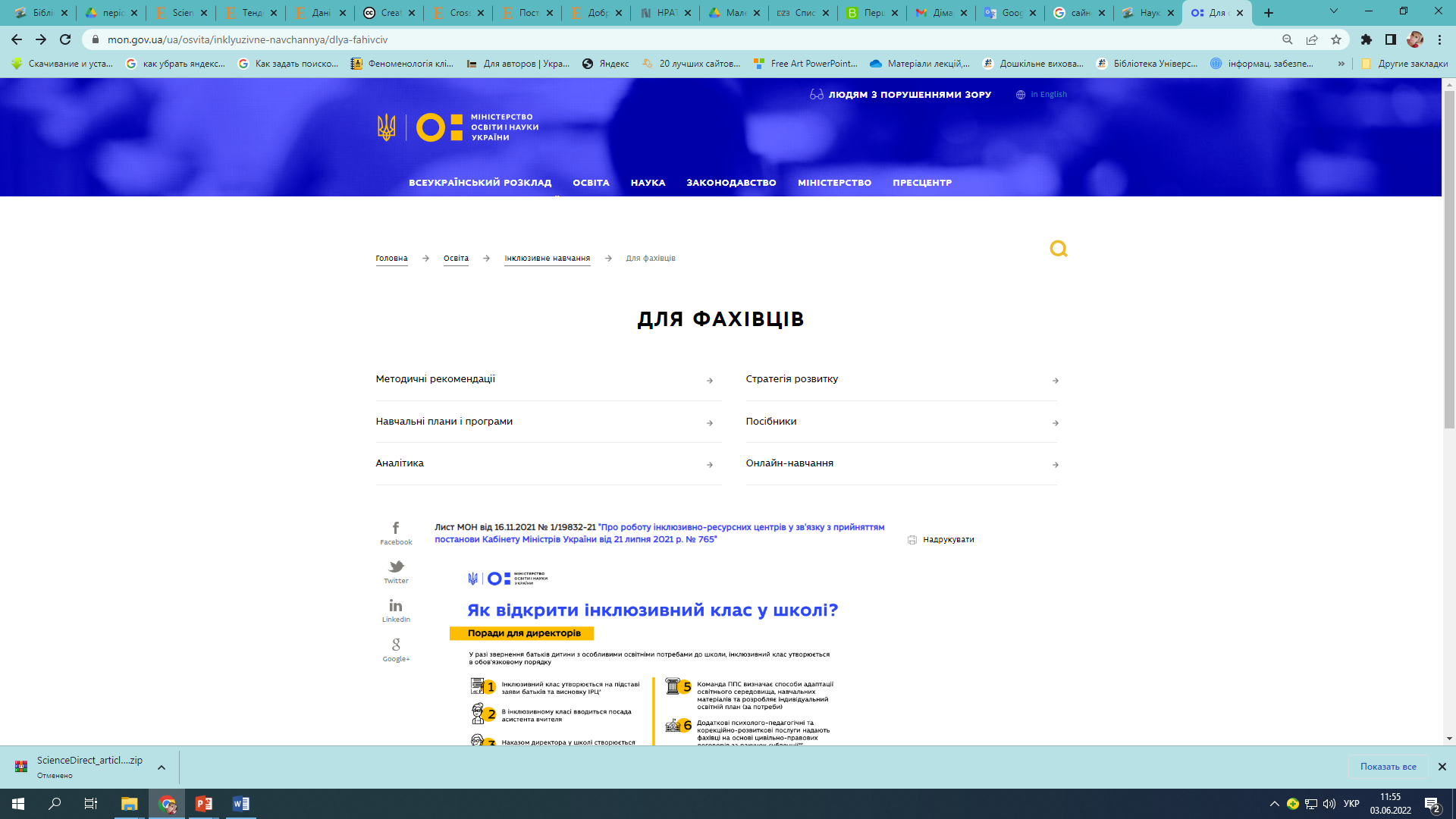 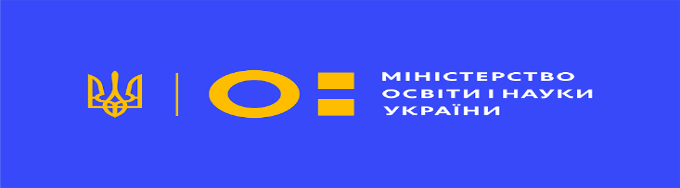 https://mon.gov.ua/ua/npa
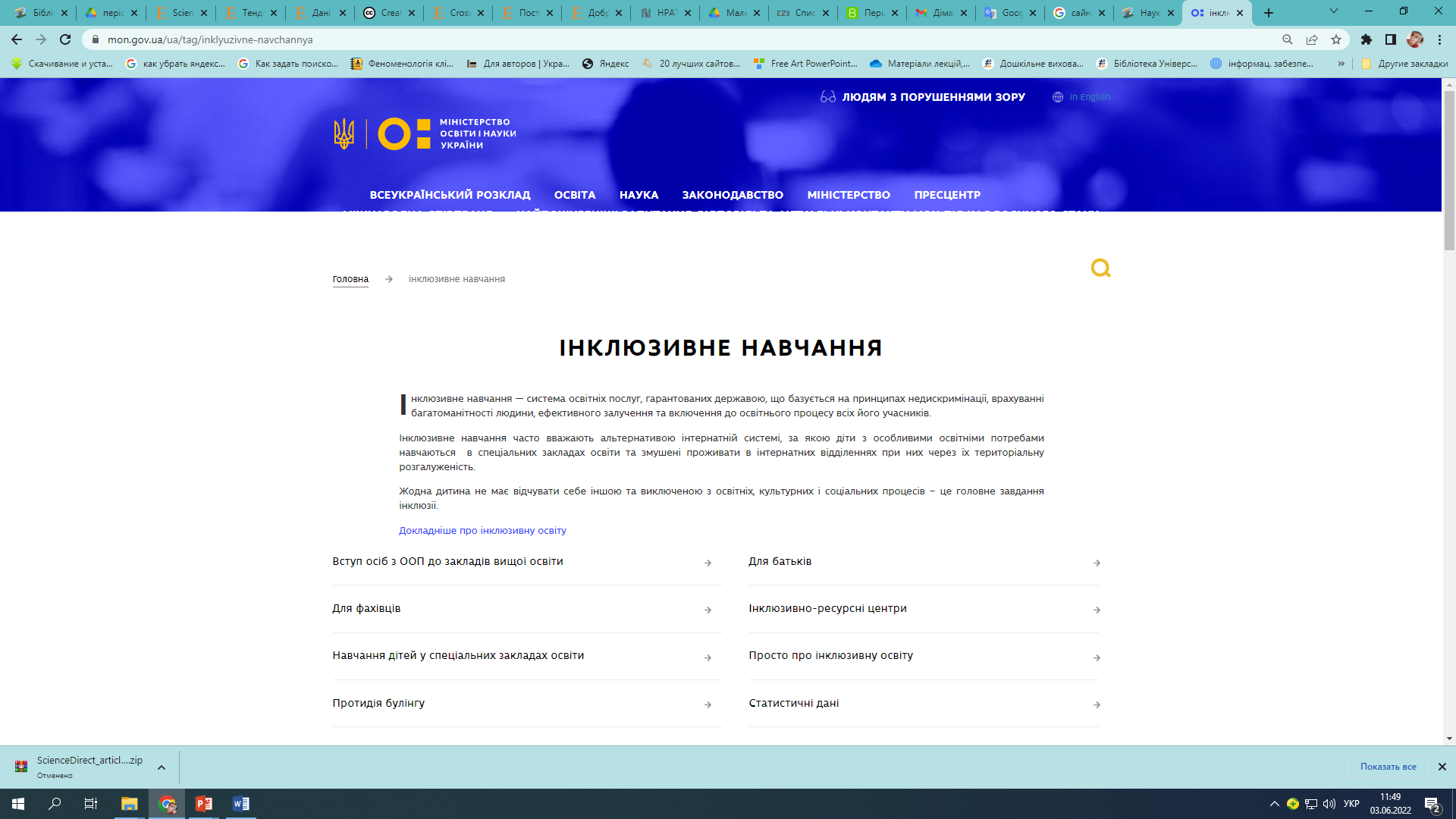 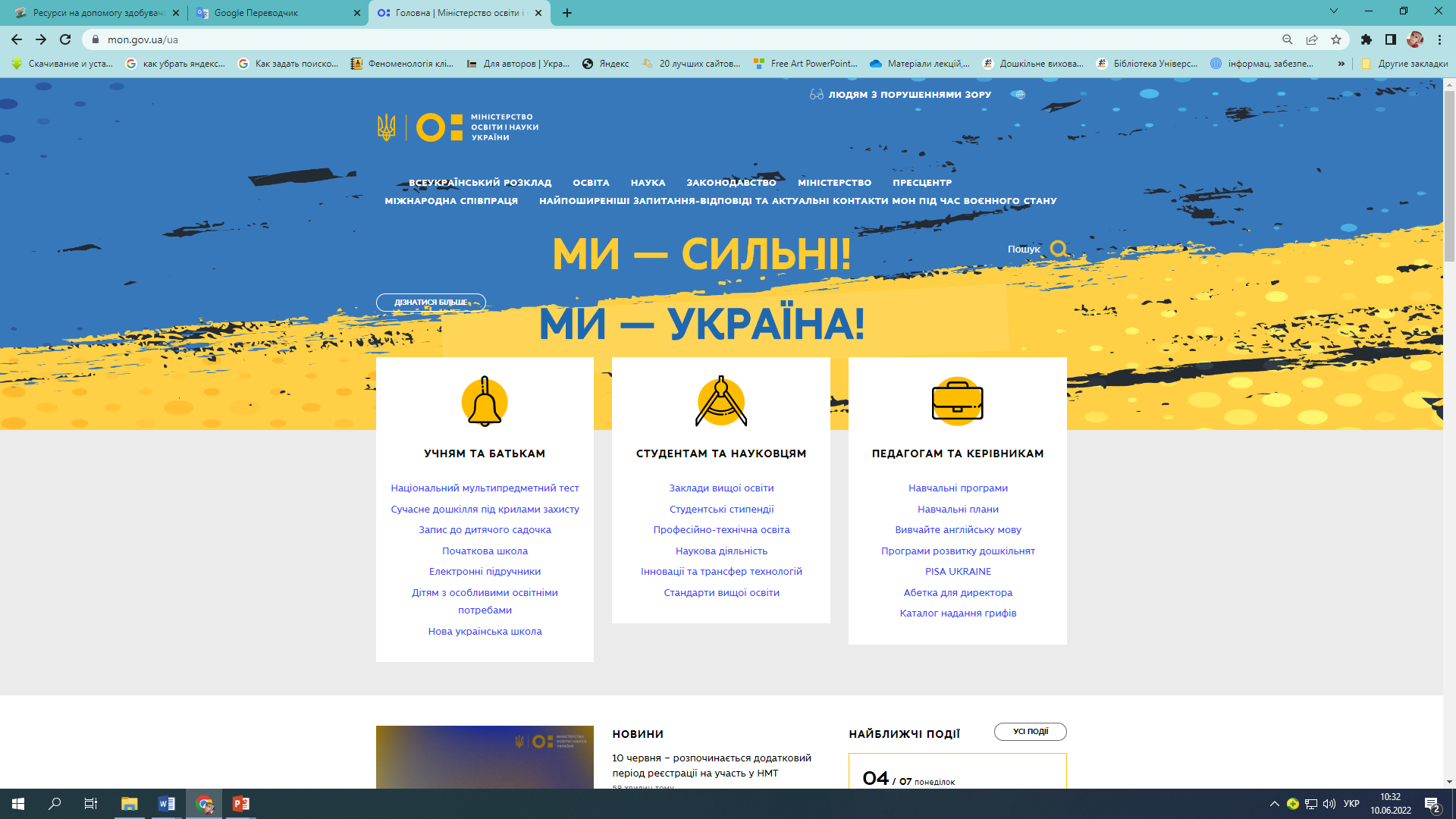 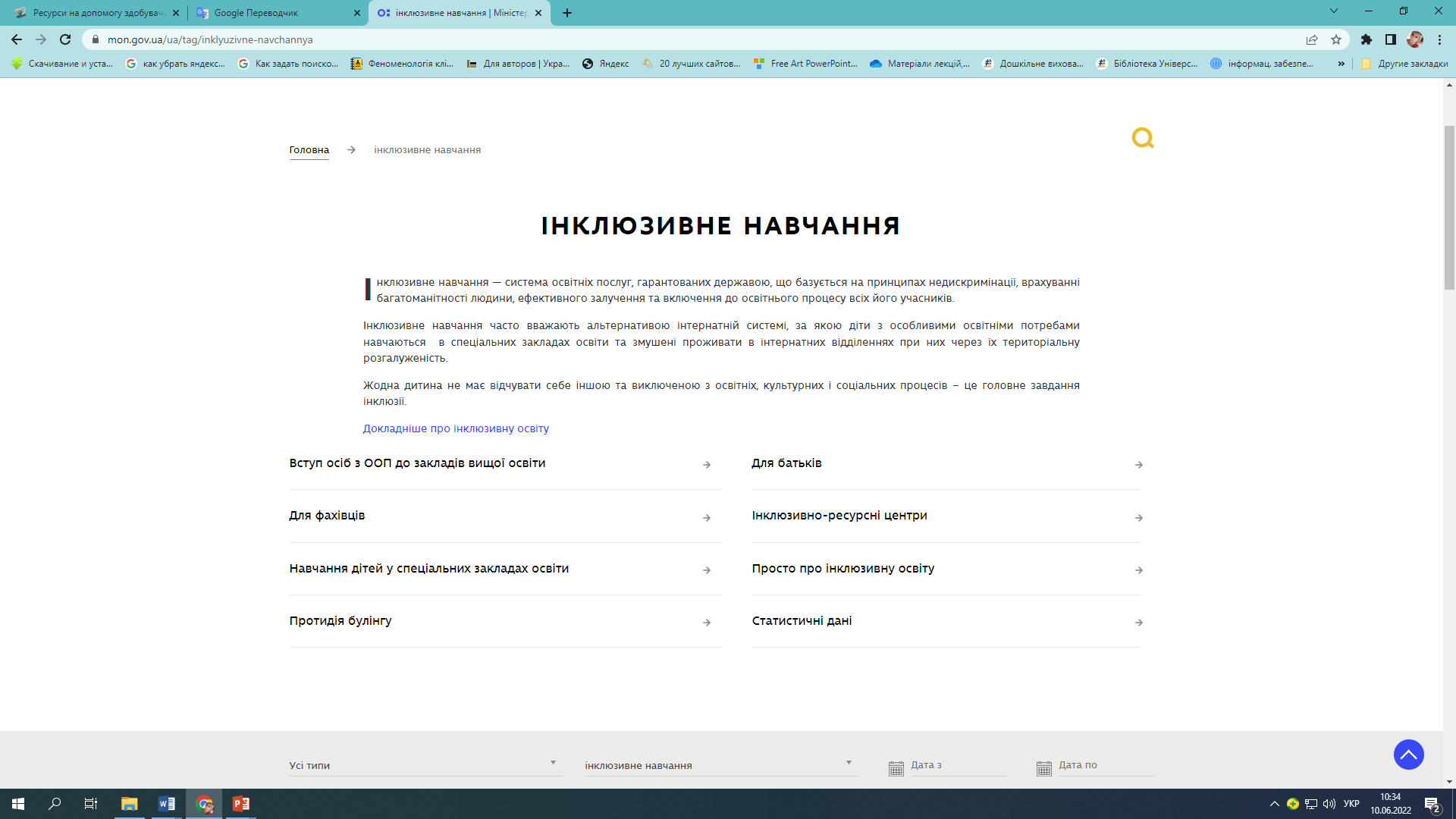 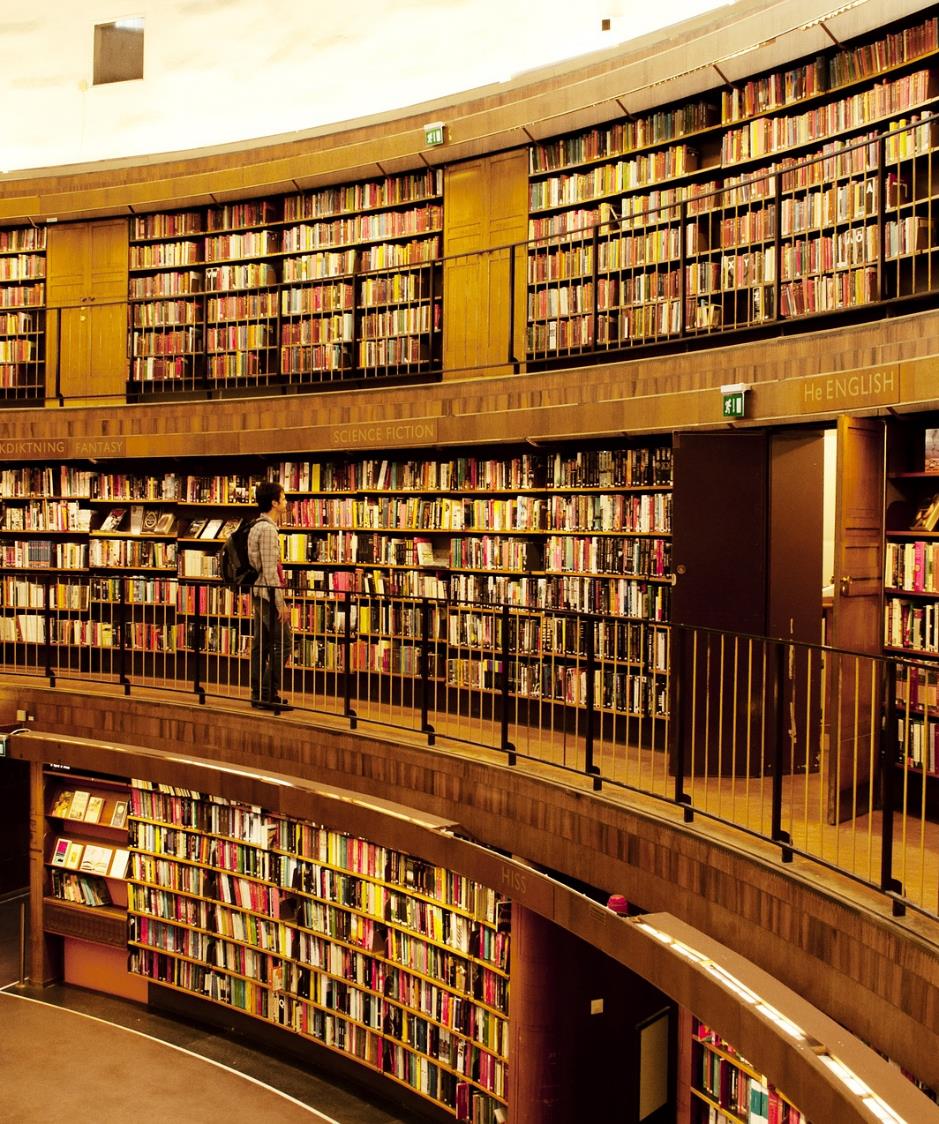 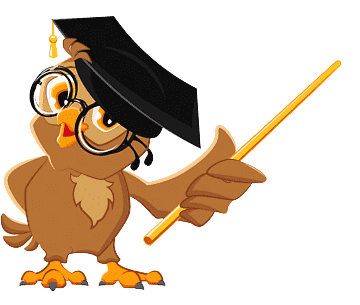 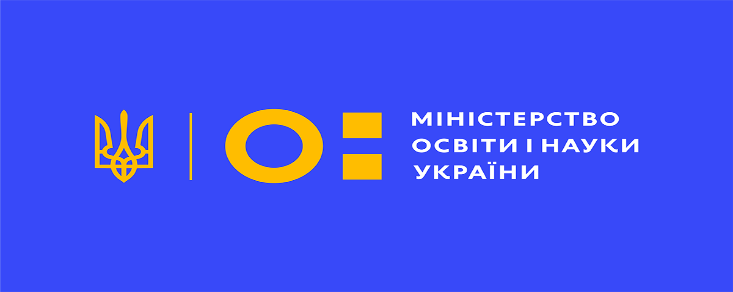 https://mon.gov.ua/ua/npa
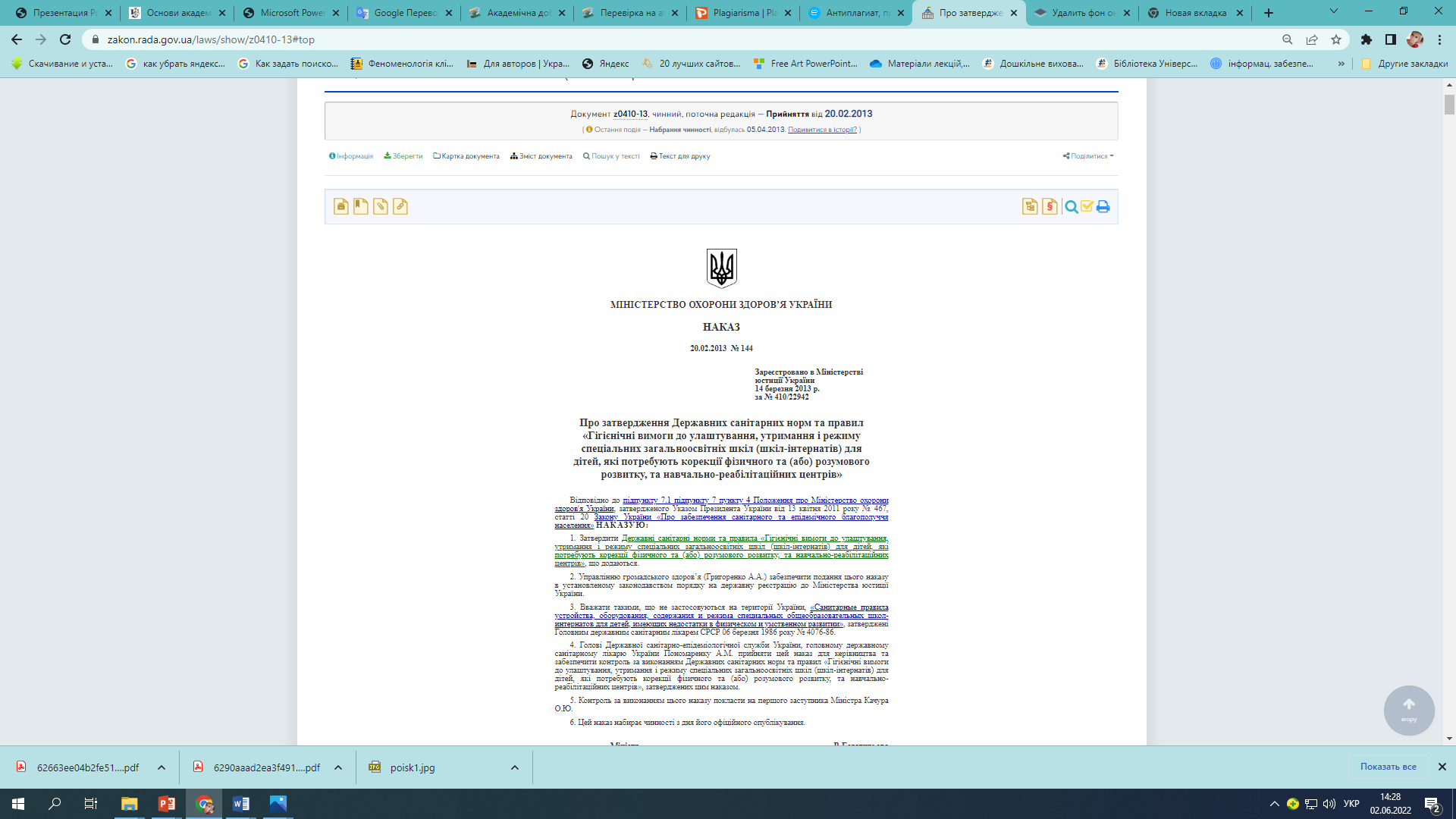 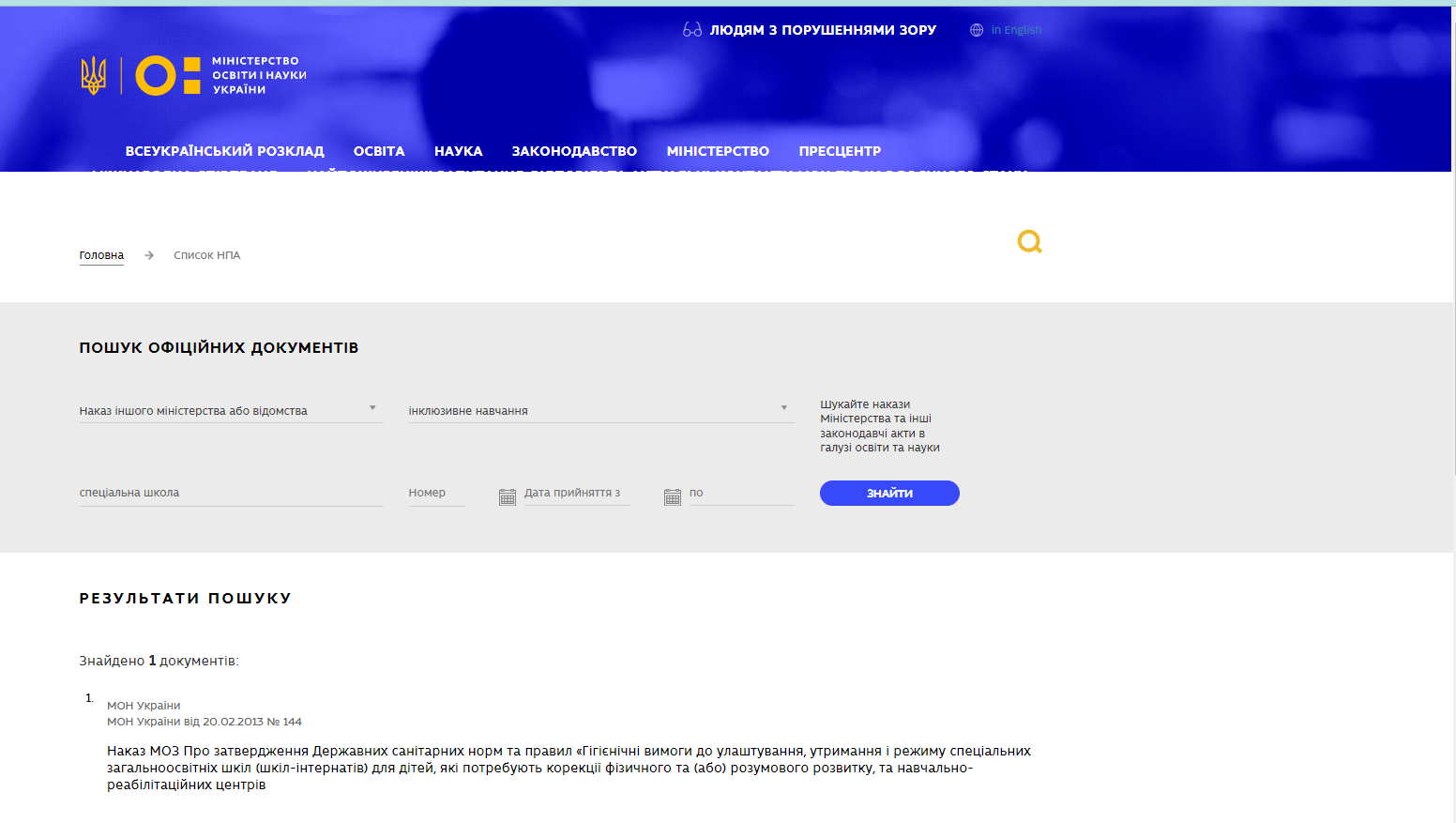 Усі теми
Усі категорії
Ключові слова
Відкриті пошукові наукові ресурси
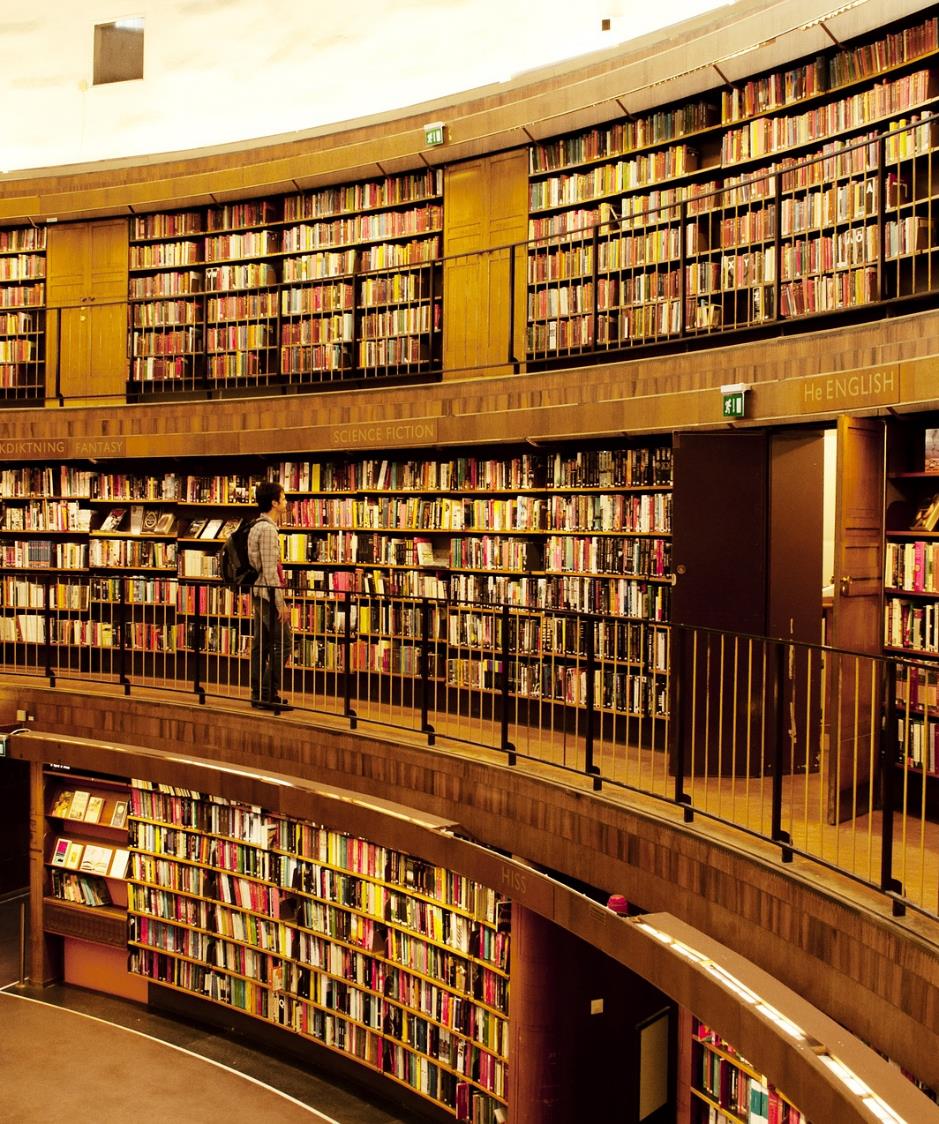 Google Академія -
пошукова система, орієнтована на пошук наукової літератури за різними галузями знань та різними джерелами.
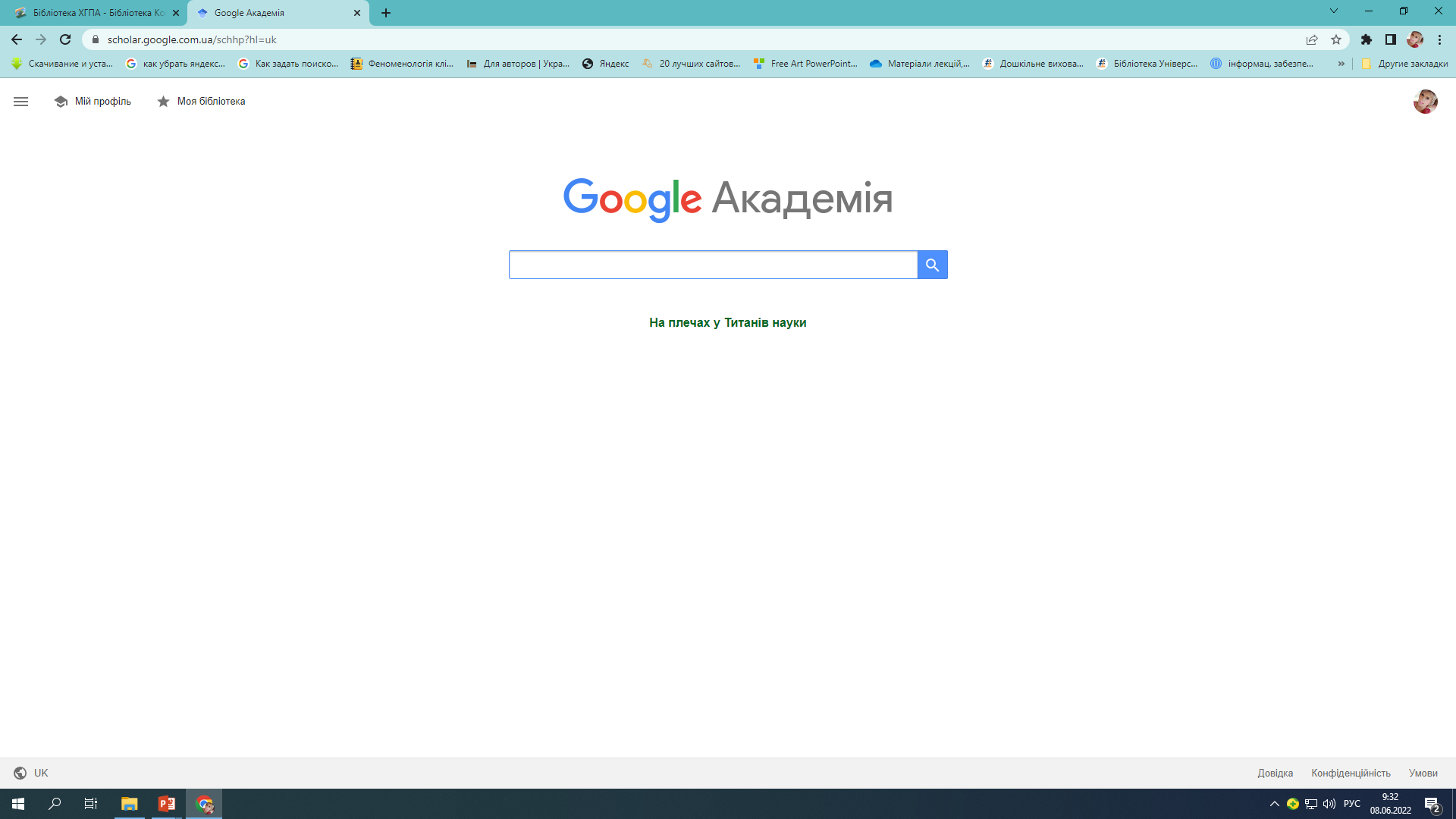 великий обсяг охопленої 
інформації
можливість оцінити репутацію журналу та авторів

більше джерел українською та російською мовою, порівняно  зі Scopus та WoS
значна частина матеріалів обмежується тільки анотаціями
якість представленої інформації не відслідковується (хижацькі журнали)
за показниками релевантності (міра відповідності отримуваного результату бажаному), об’єктивності та точності Google Scholar наразі поступається Scopus та WoS
+
https://scholar.google.com
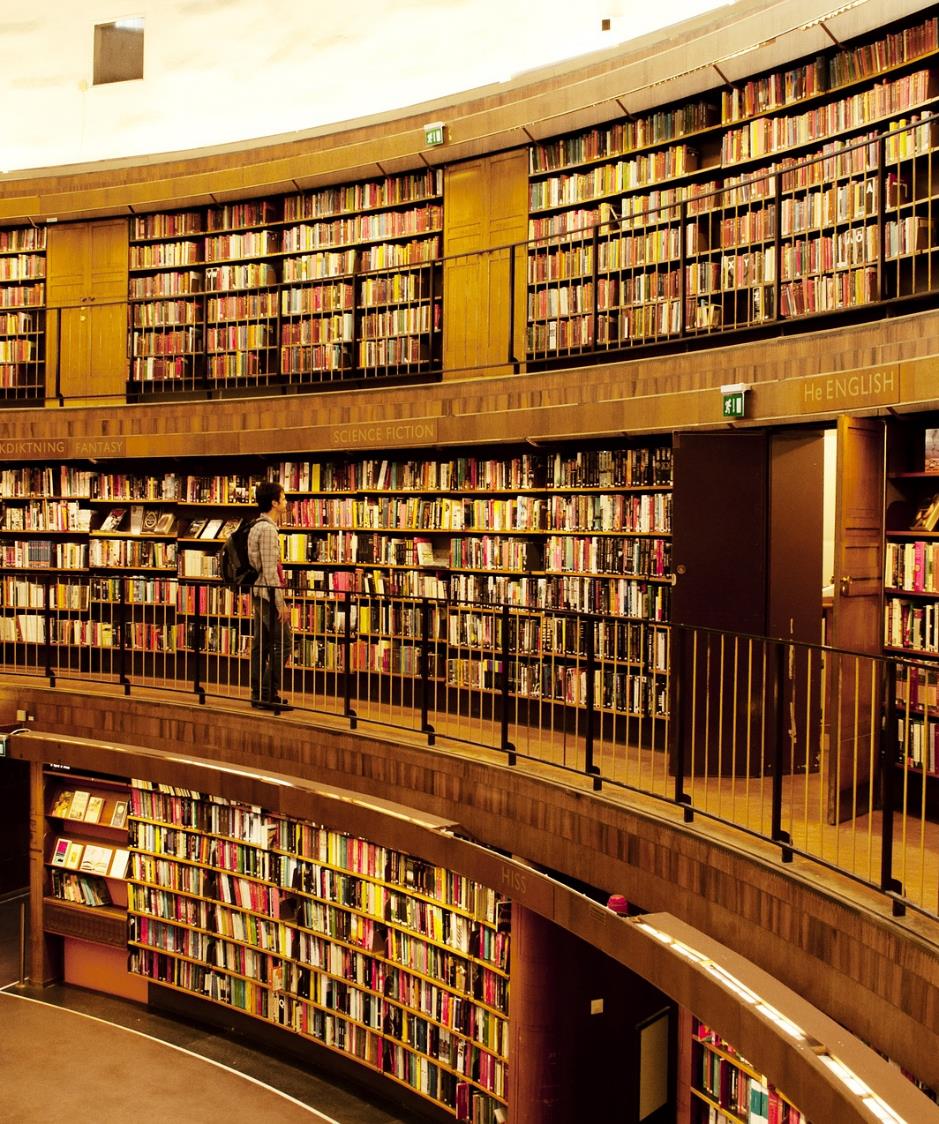 Google Академія
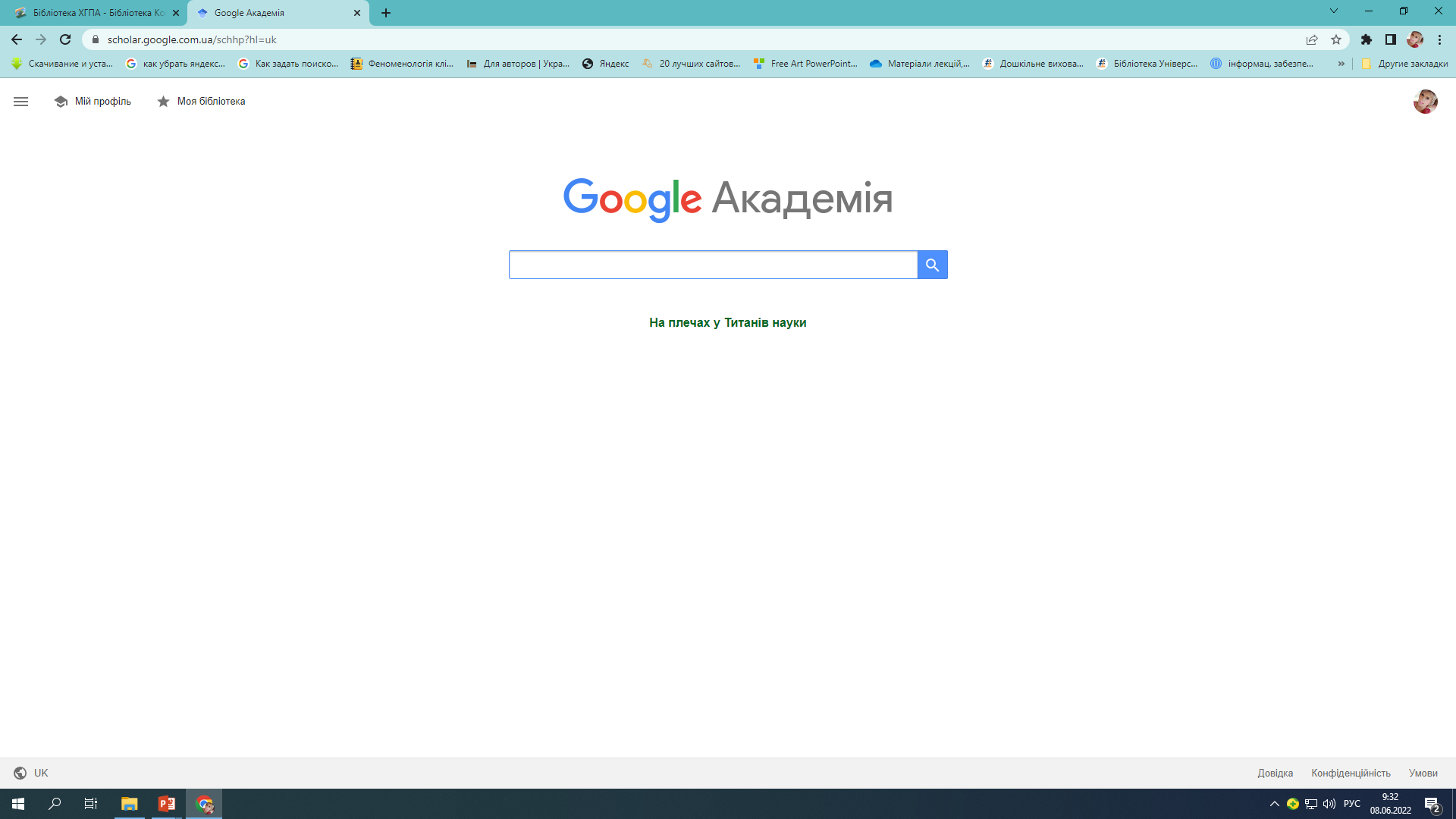 Ключові слова:
діти з порушенням інтелекту
https://scholar.google.com
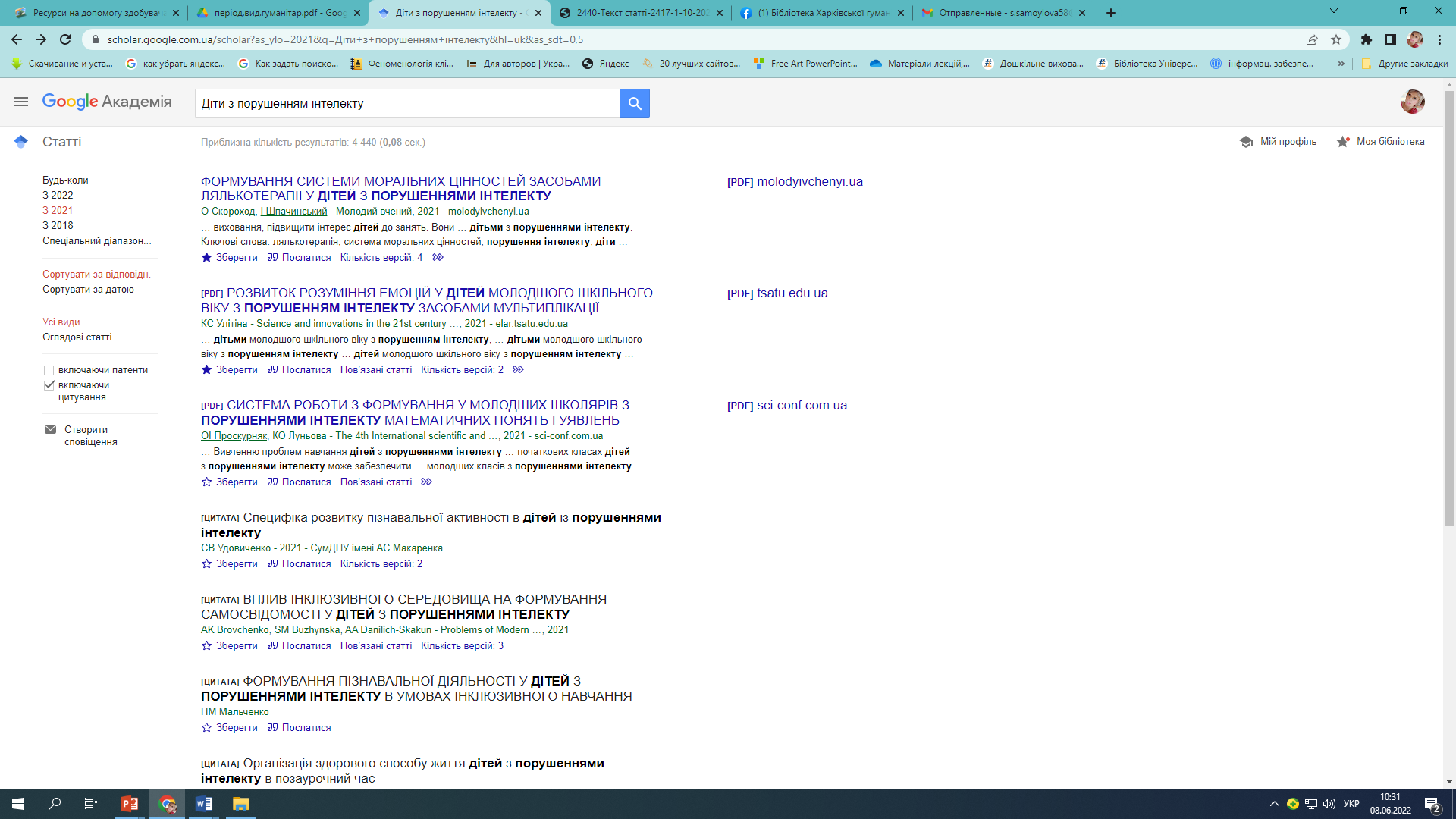 Відкритий доступ
Натисніть      , щоб зберегти публікацію             у свою бібліотеку
Пов’язані статті
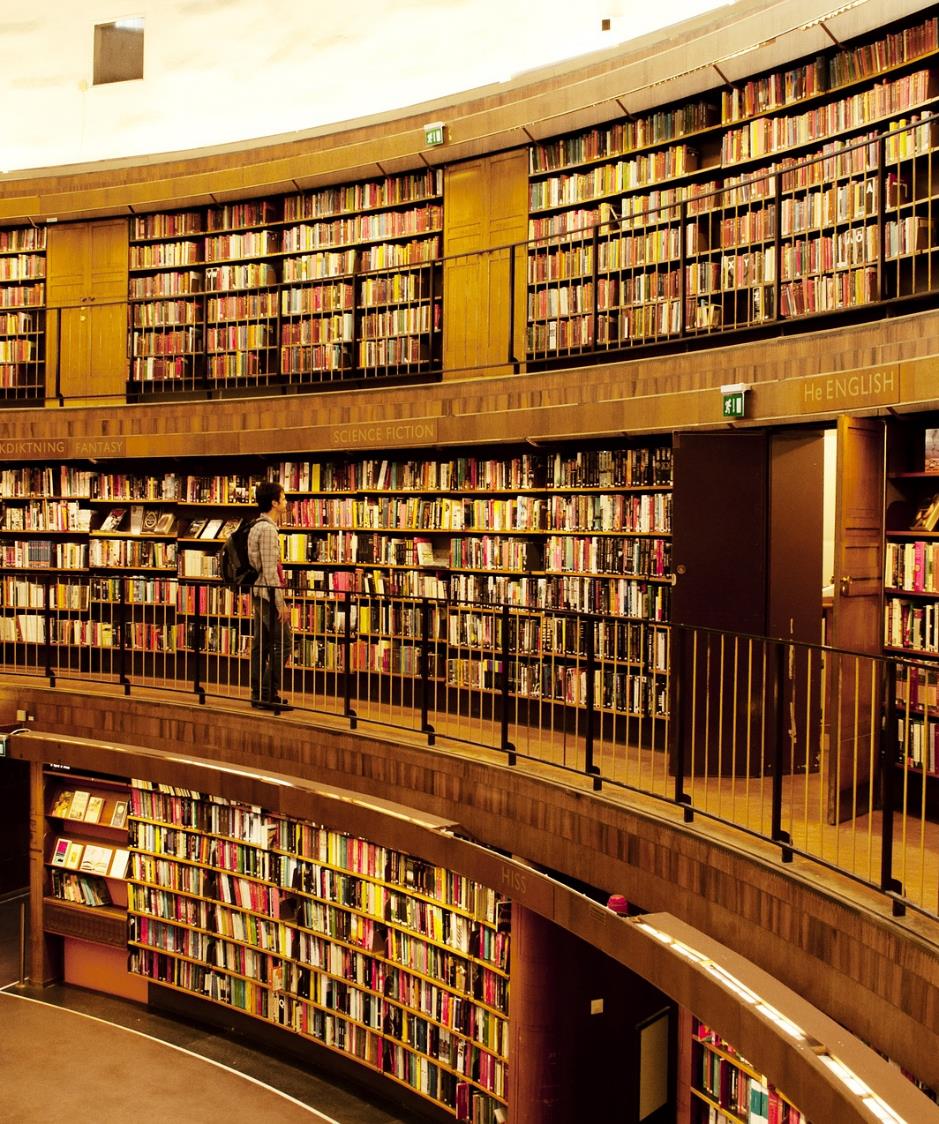 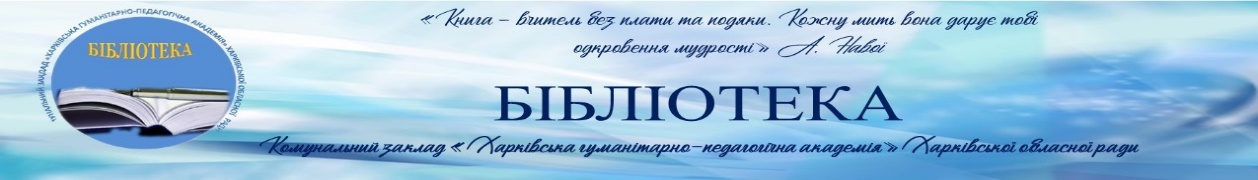 Бібліометрика науки ХГПА
Надає можливість ознайомитися 
з профілями вчених нашої академії у шести наукометричних базах даних, таких як Web of Science, Scopus та ін.
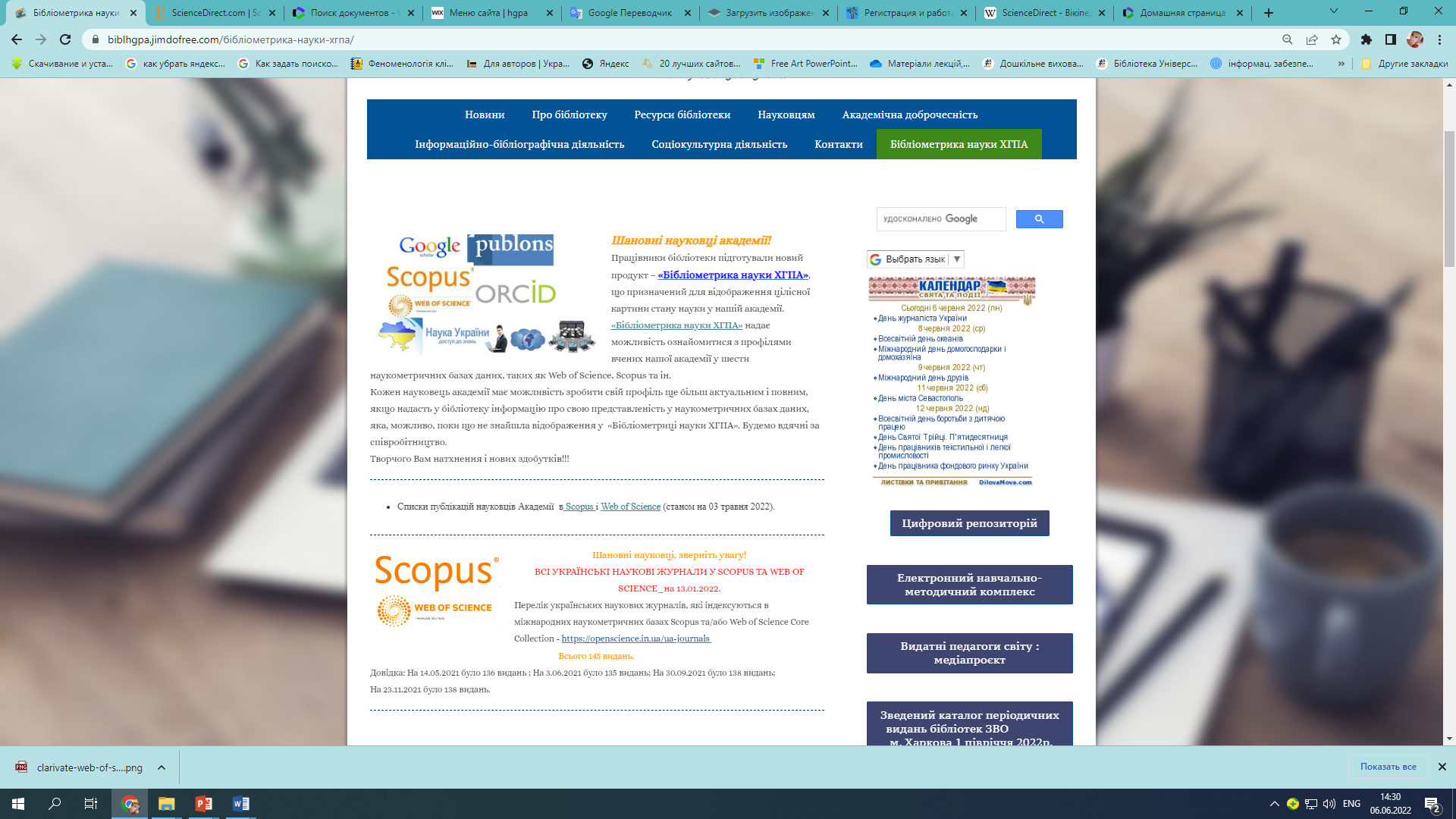 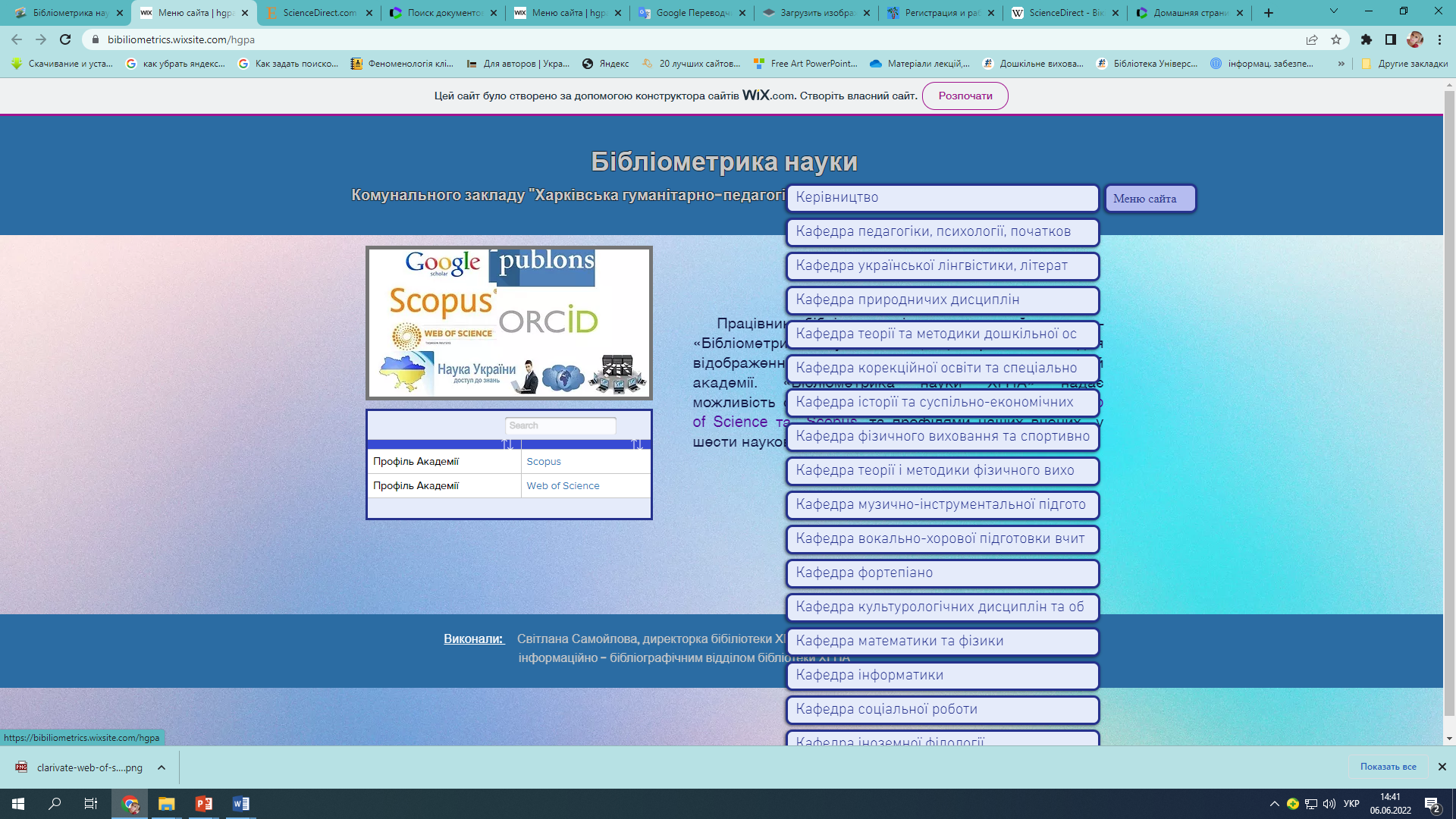 Увага! Це важливо!
У Scopus, Web of Science заходимо з IP адреси академії, 
 через сайт бібліотеки
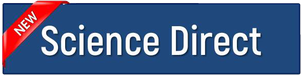 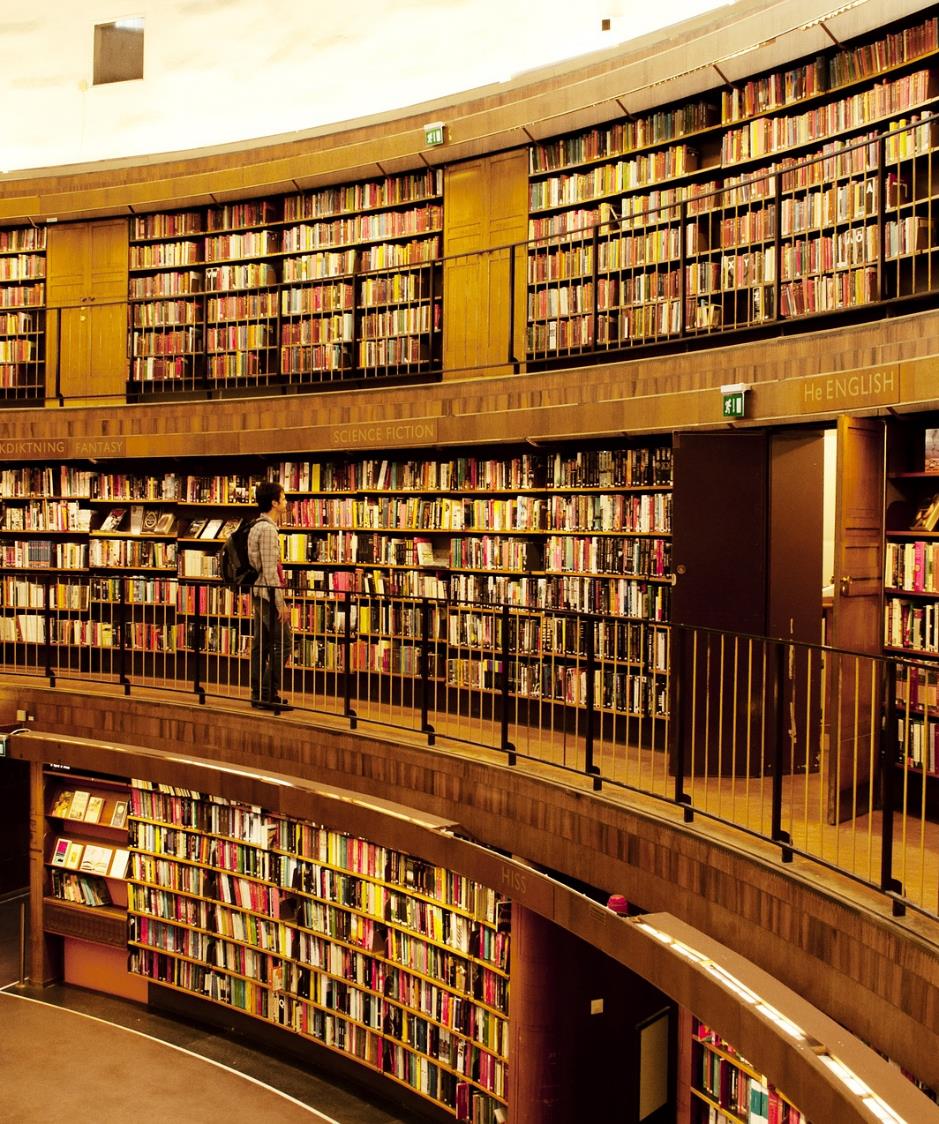 Scopus, ScienceDirect та Web of Sciencе   
 на допомогу молодому досліднику
Можливості платформ
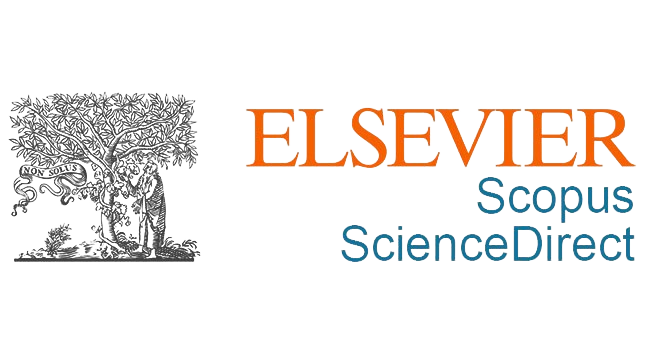 Знайти  якісну наукову інформацію

 Оцінити комплексно стан наукових розробок
(які журнали, які дослідники, з яких країн, що запатентовано, коли)

 Отримати інформацію про конкретних авторів
 (яку галузь досліджують, кількість публікацій, кількість цитувань, h-індекс)

 Дізнатися про організації, які спеціалізуються 
на дослідженнях в тій чи іншій галузі

 Зберегти вибрані публікації  для подальшого використання

 Обрати видання для публікації

Знайти потенційних співавторів
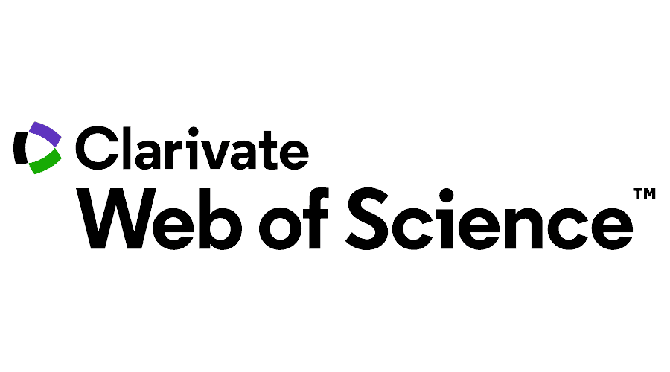 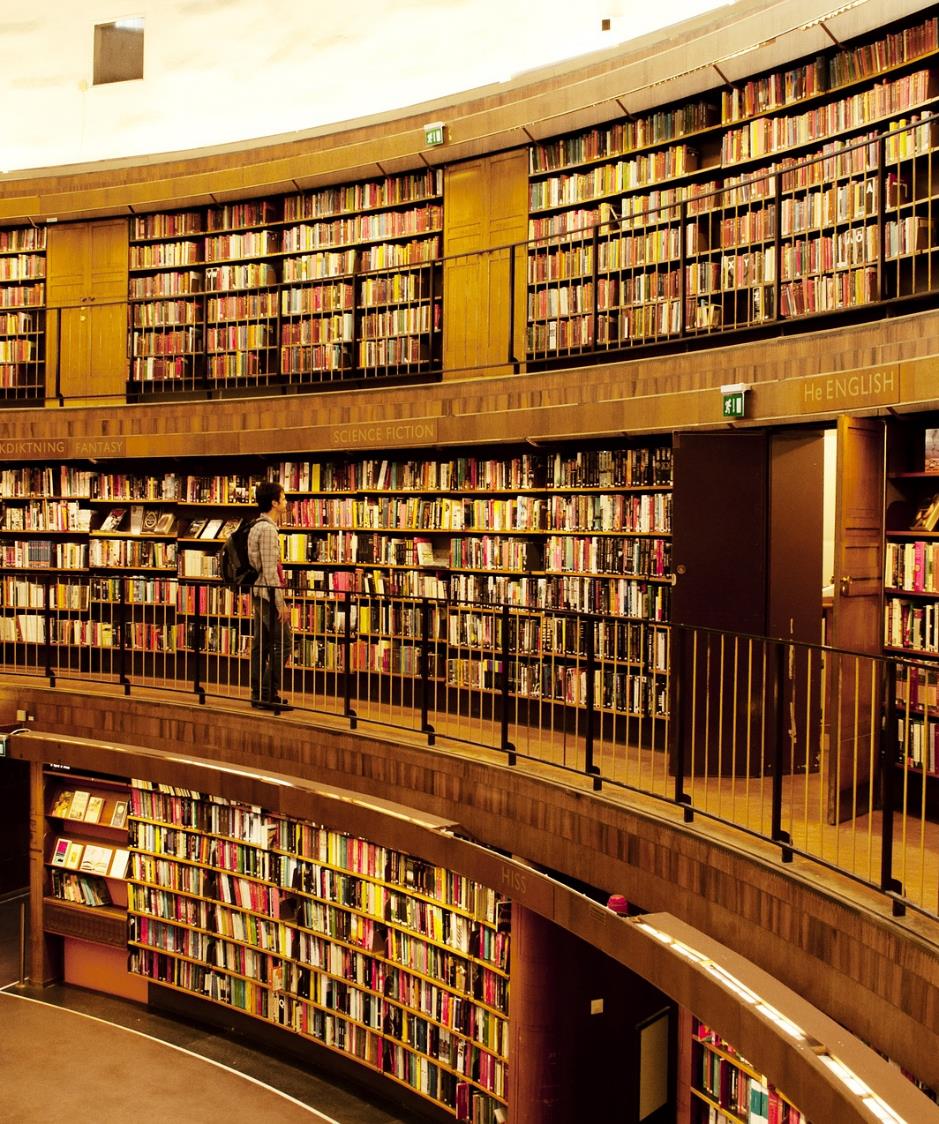 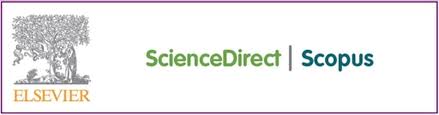 Elsevier — один із чотирьох найбільших наукових видавничих будинків світу, який щороку випускає близько чверті всіх статей 
з наукових журналів, що видаються у світі.
Якщо Ви не зареєстровані, 
то потрібно створити акаунт 
(робочий кабінет)
Пароль і логін дійсний для всіх функціональних надбудов ScienceDirect, Scopus
ScienceDirect - сайт, що надає платний доступ до наукових публікацій. Належить видавництву Elsevier. Містить 2500 наукових журналів та 26 000 електронних книг. Журнали поділені на чотири розділи: фізичні та інженерні науки; природні науки; медичні науки; суспільні та гуманітарні науки.
Scopus ― найбільша база даних, що містить короткий опис та відомості про цитування літератури, що  рецензується: наукових журналів, книг і матеріалів конференцій.  Належить видавництву Elsevier. Забезпечуючи всебічний огляд результатів світових досліджень у різних галузях науки, техніки, медицини, соціології, мистецтва та гуманітарних знань.
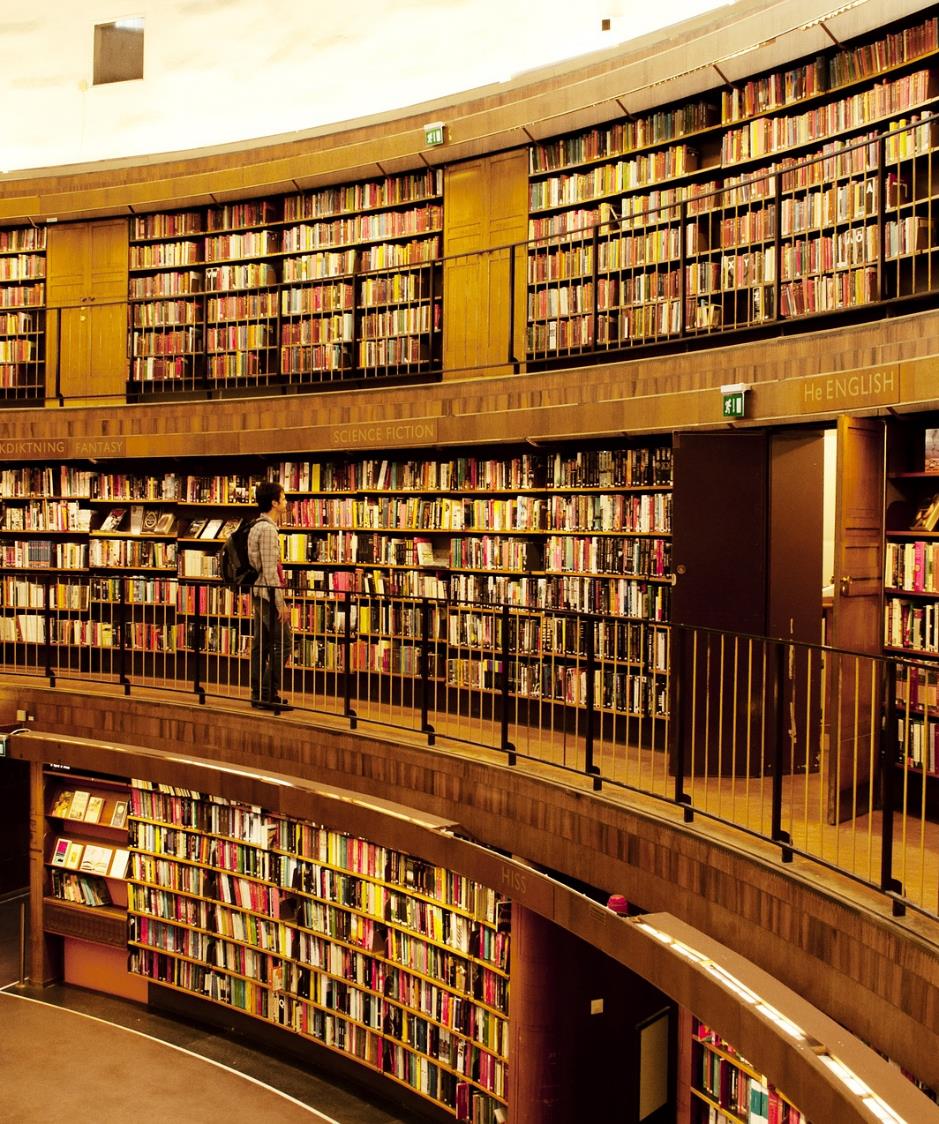 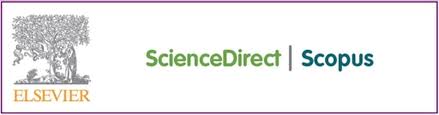 ScienceDirect
Зареєструватися
https://www.sciencedirect.com/
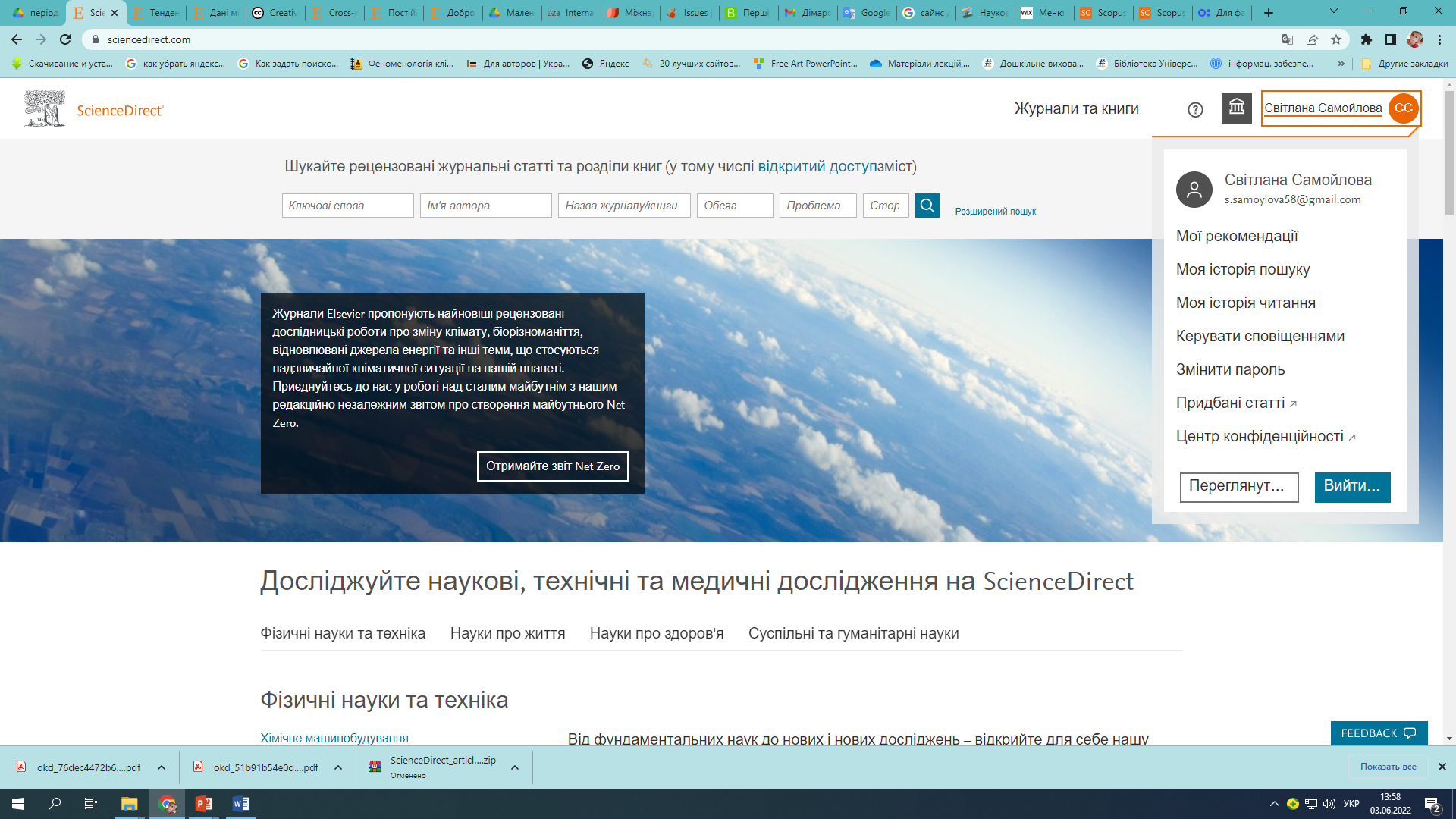 Пошук за ключовими словами, автором, назвою джерела та ін.
Пошук здійснюємо англійською мовою
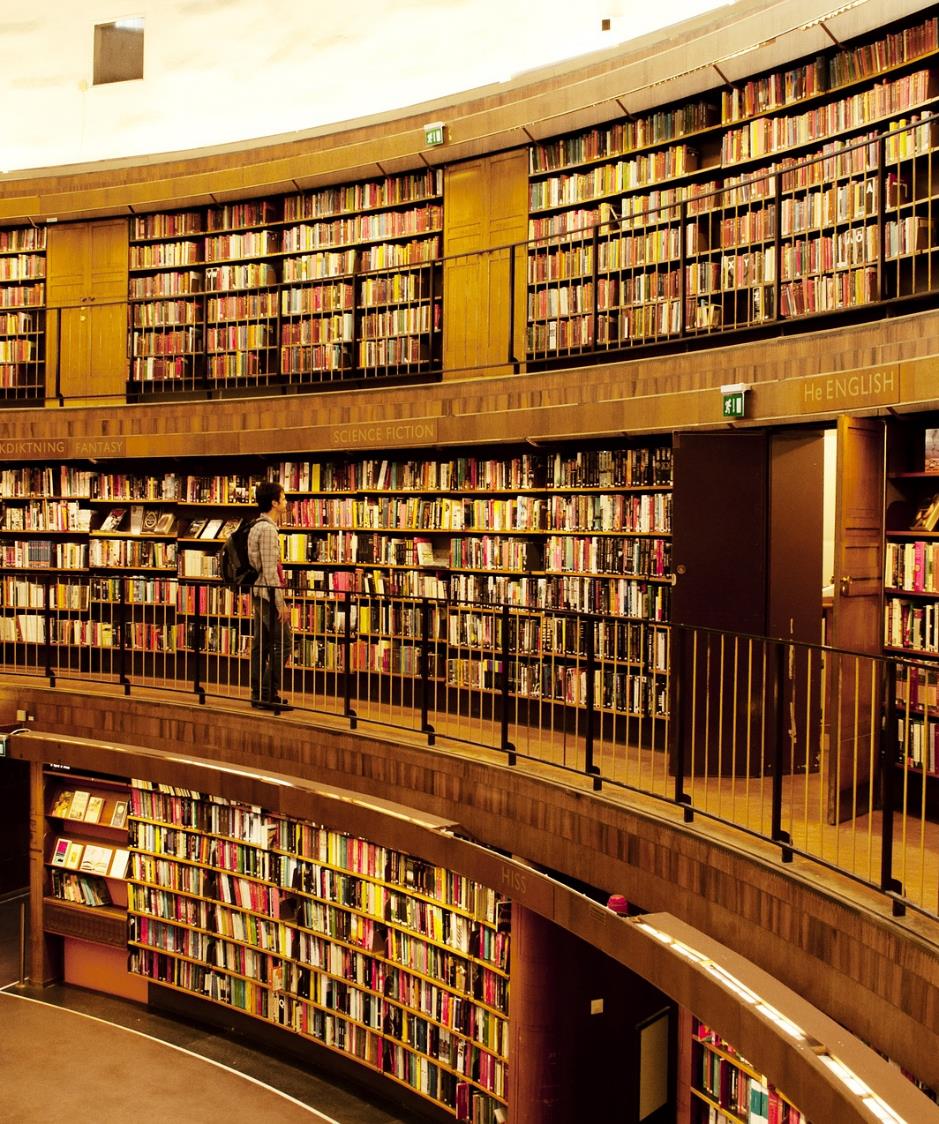 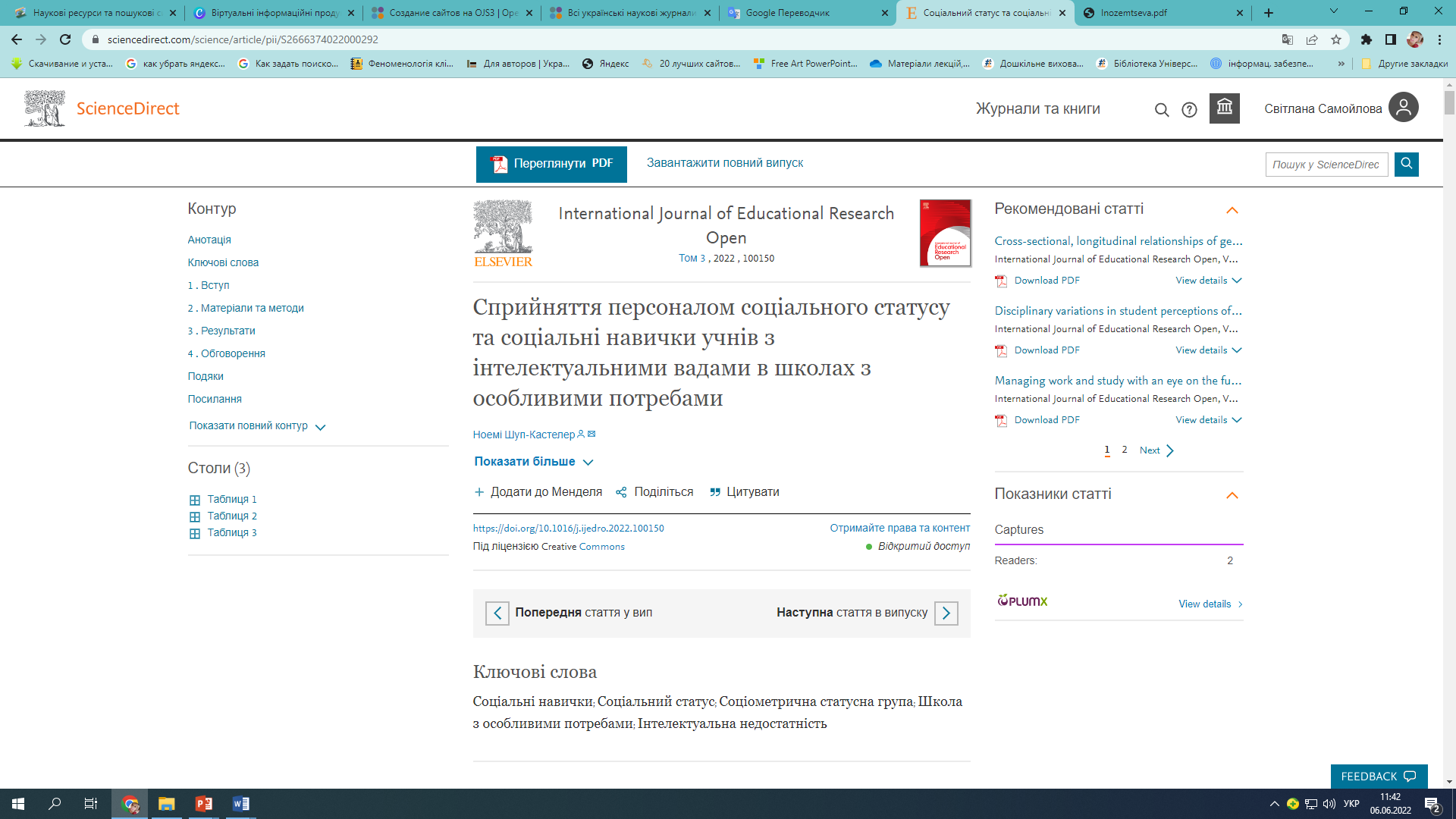 Ключові слова:
special needs
(особливі потреби)
Ключові слова:
limited abilities
(обмежені можливості)
ScienceDirect
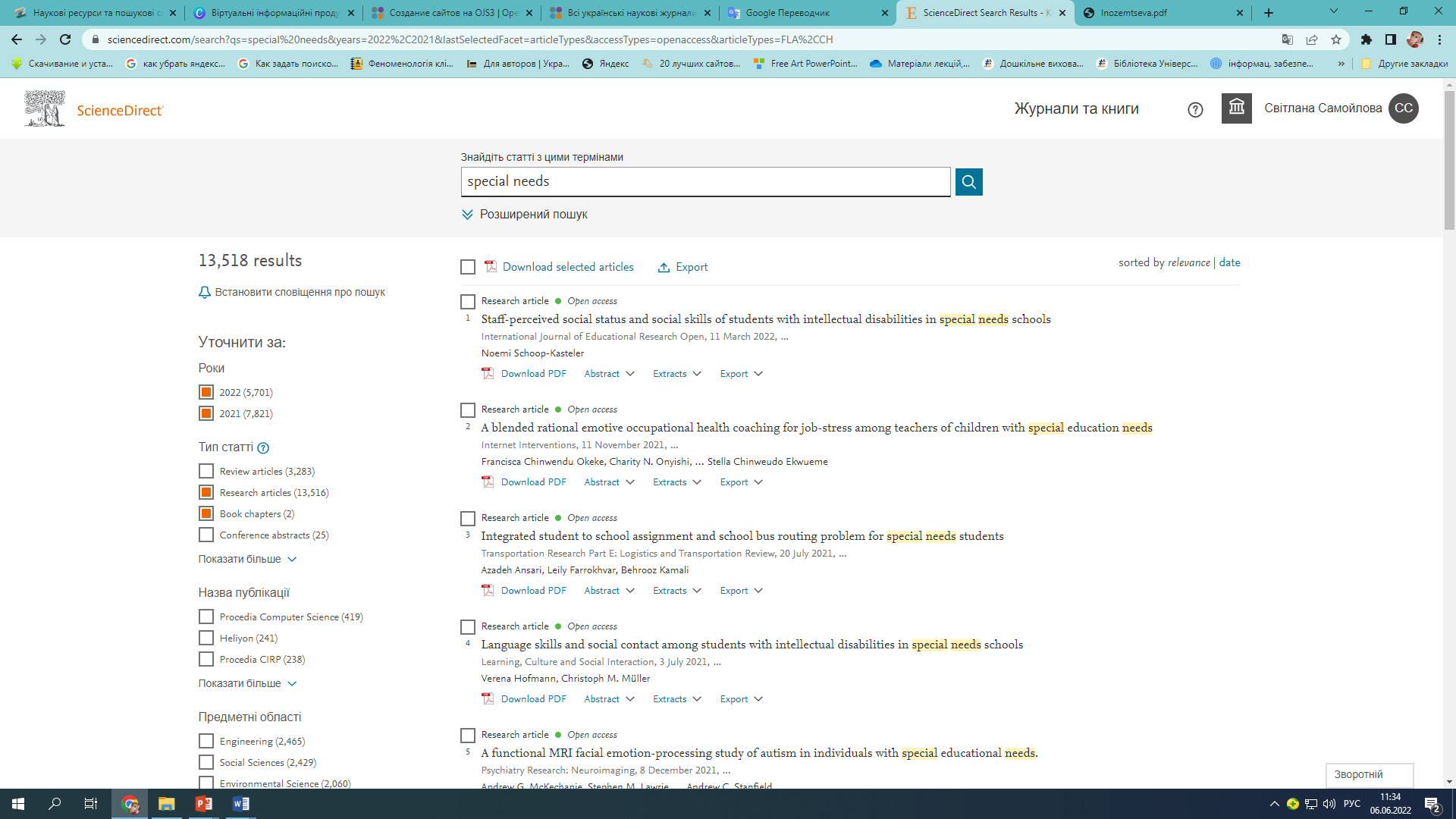 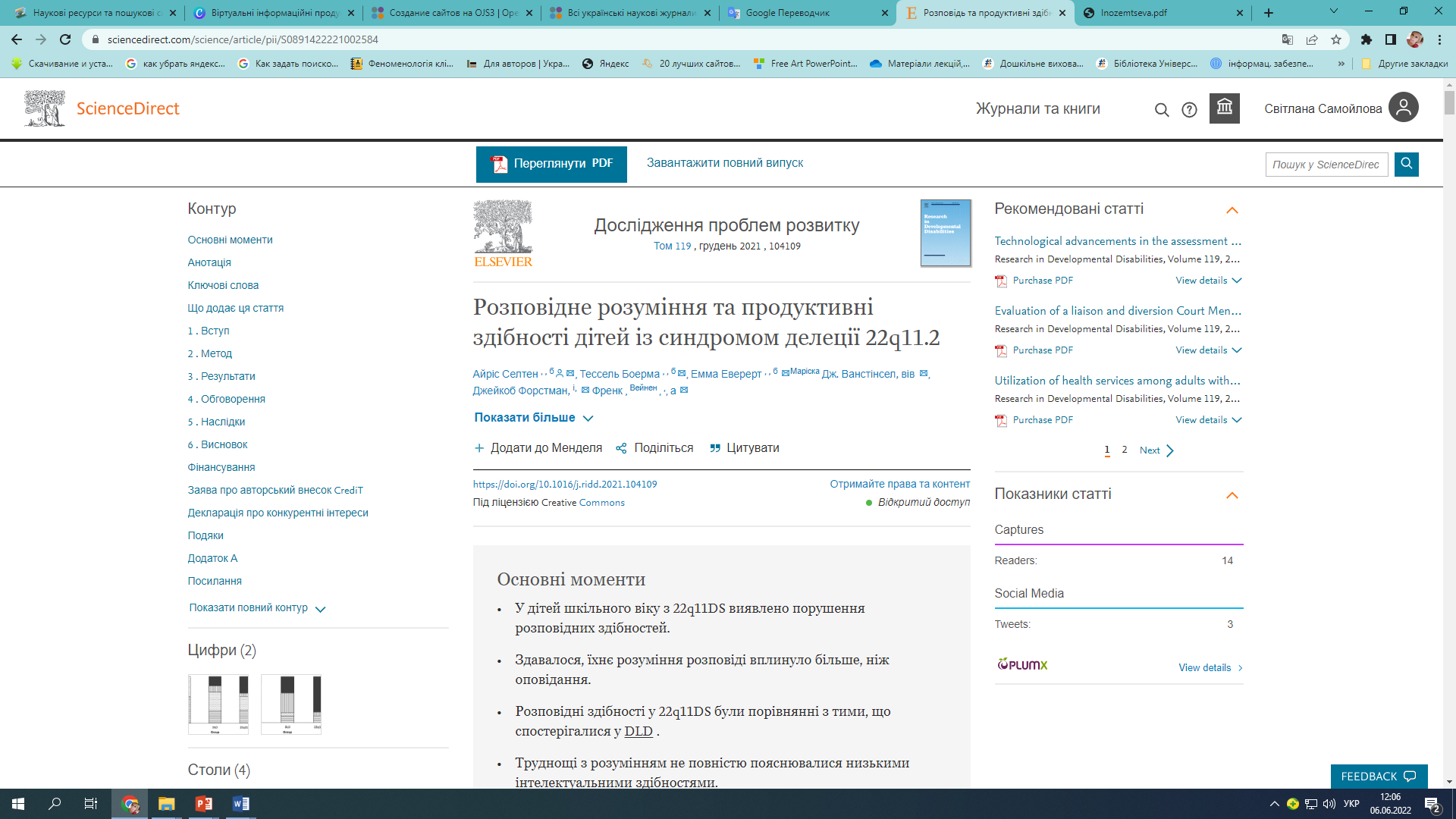 Розділи книги
Наукові статті
Відкритий доступ
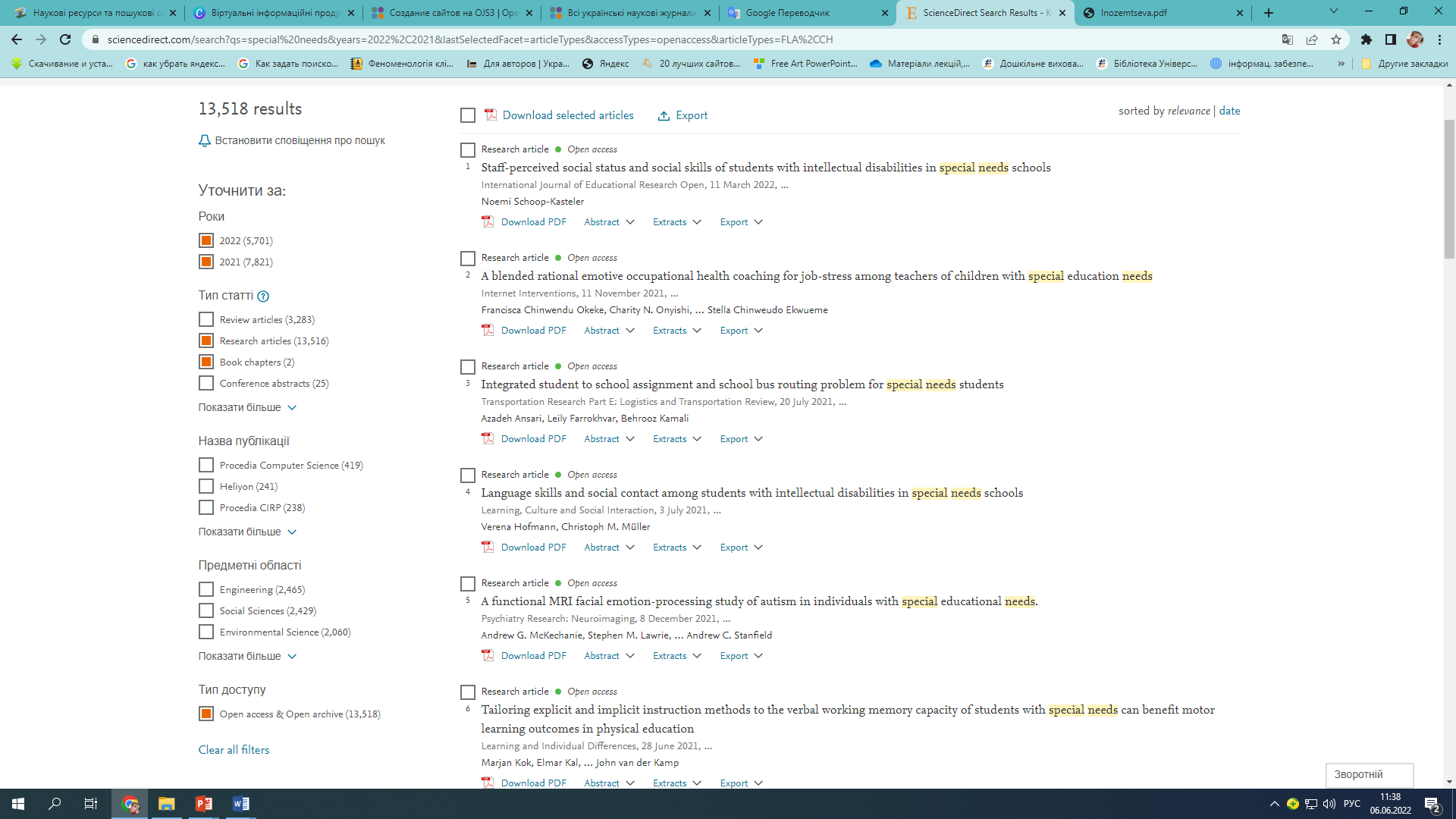 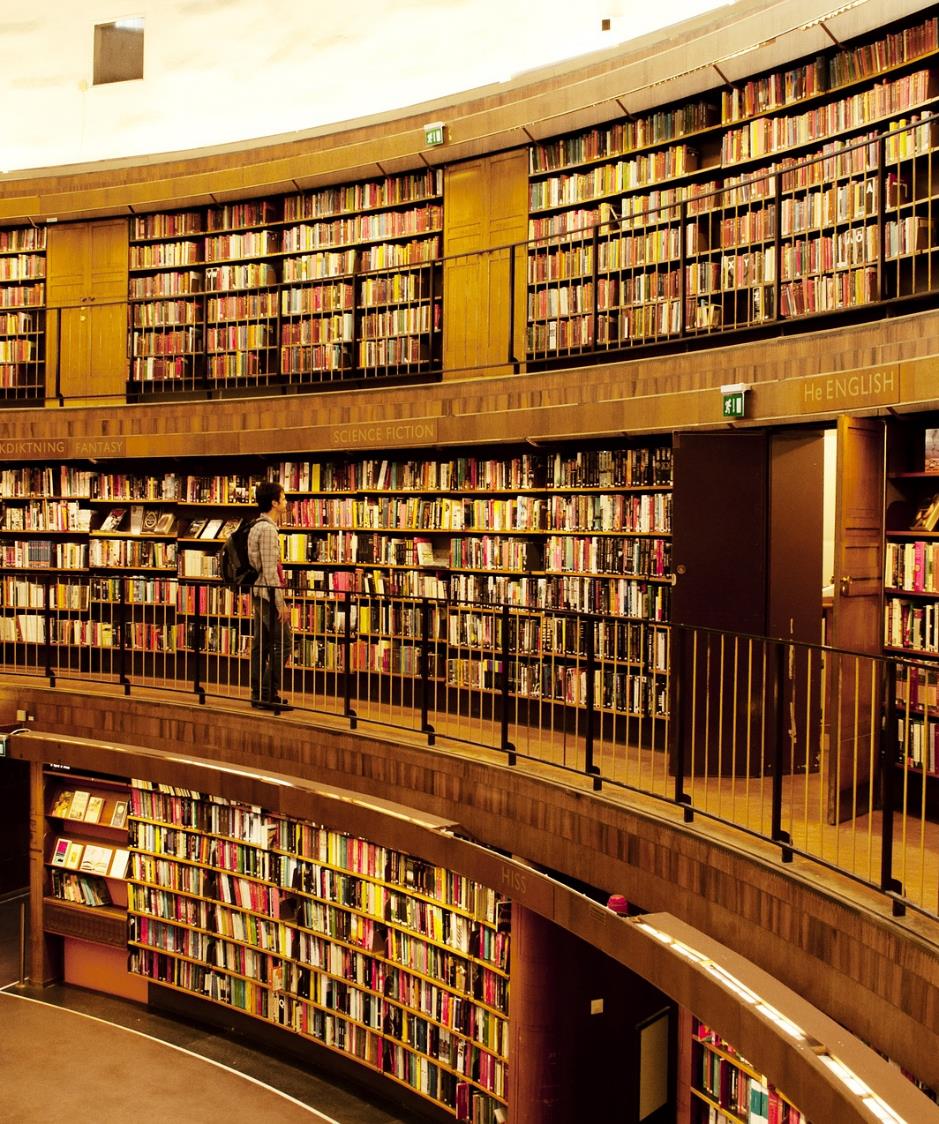 Scopus
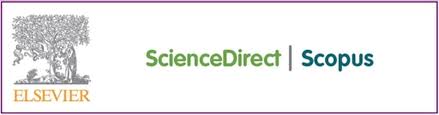 https://www.scopus.com/search/form.uri?display=basic#basic
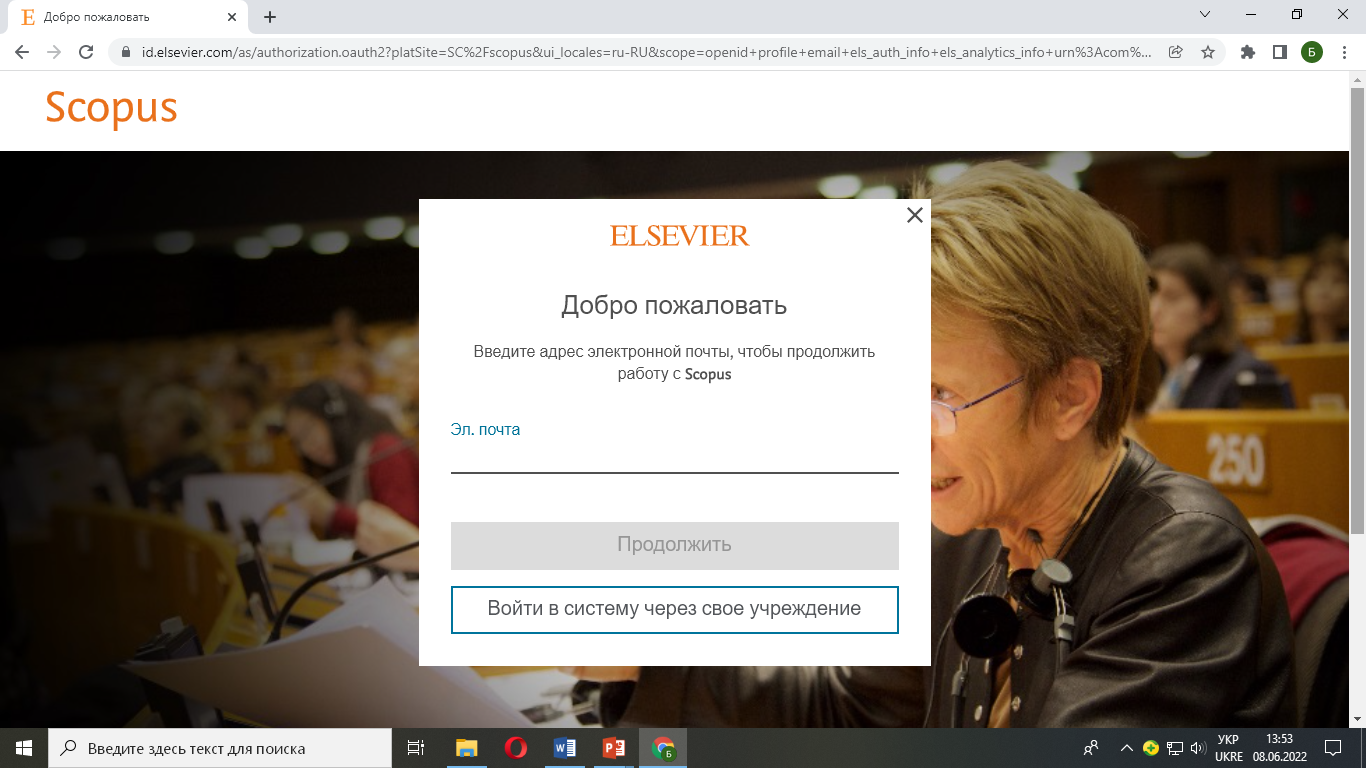 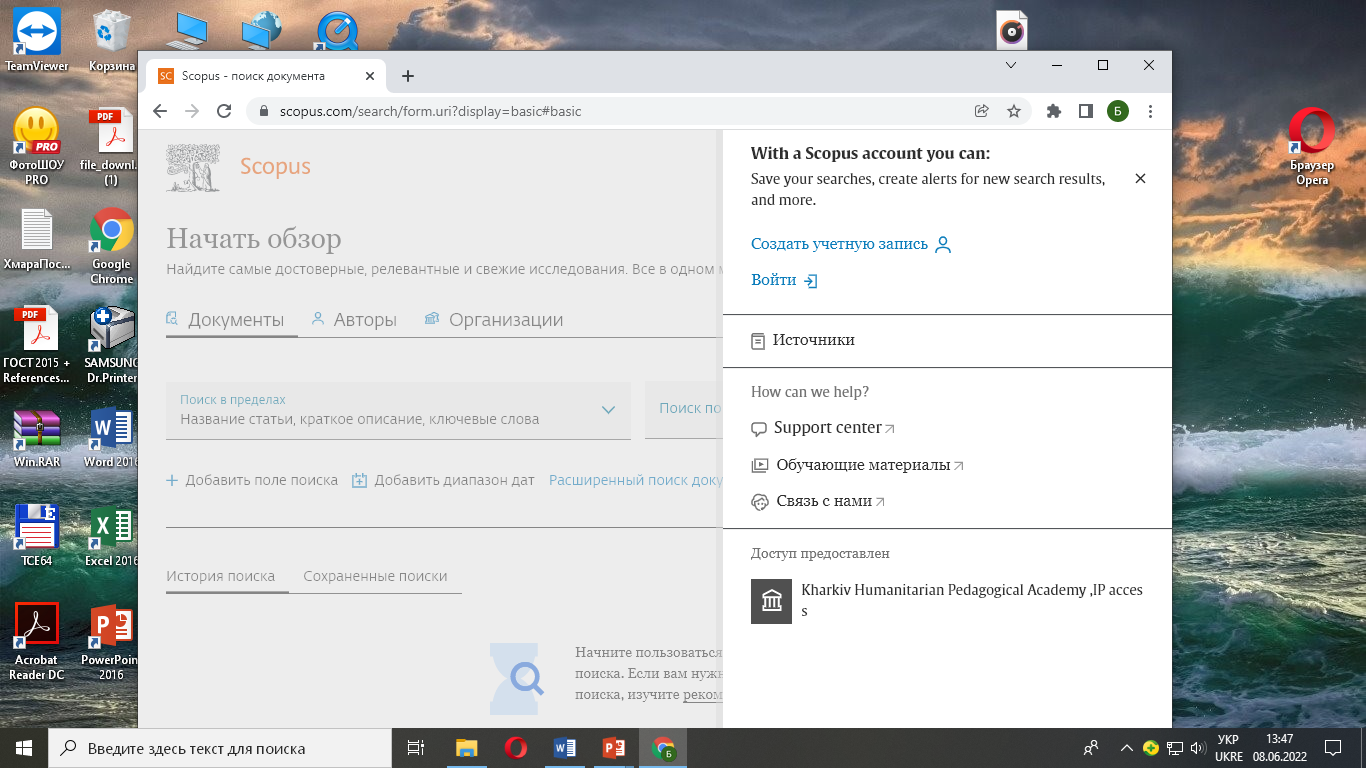 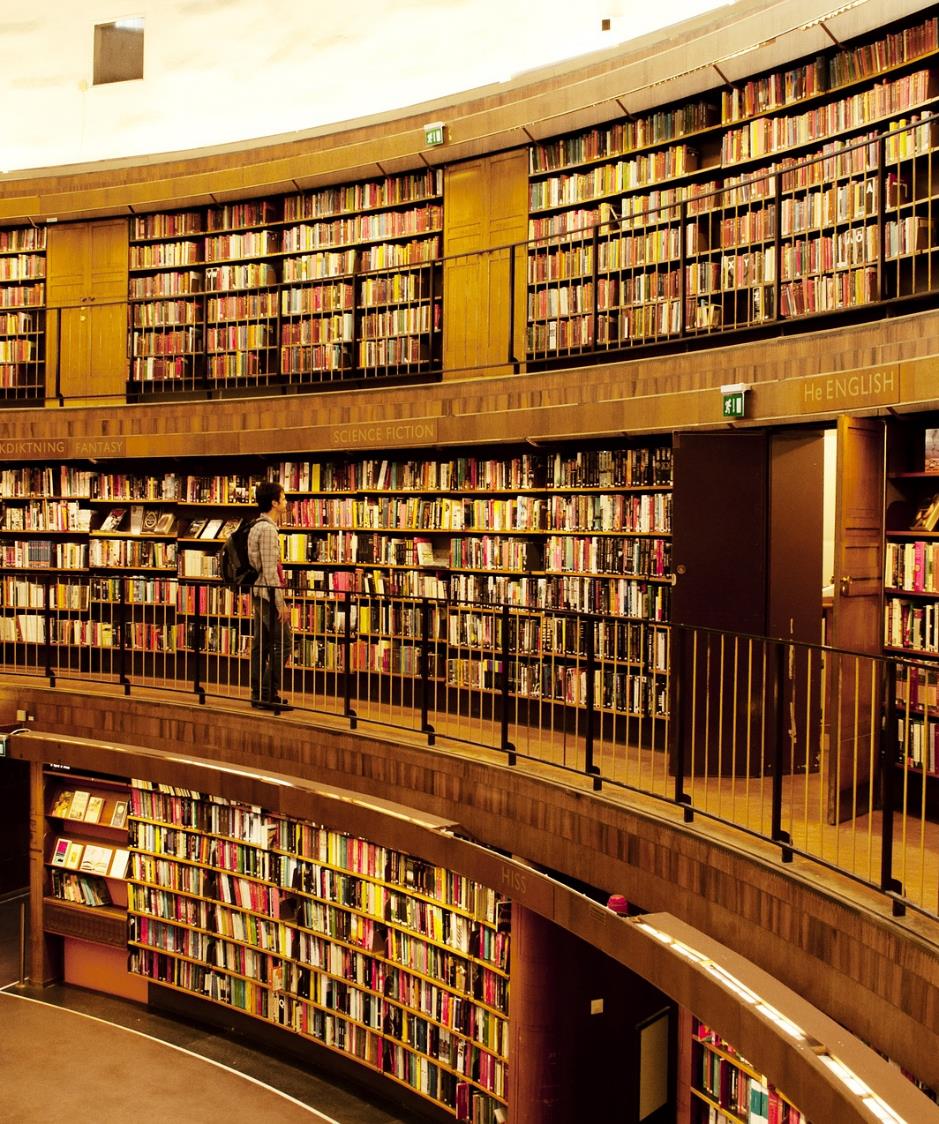 Scopus
1. Ключові слова:
special training
(спеціальне навчання)
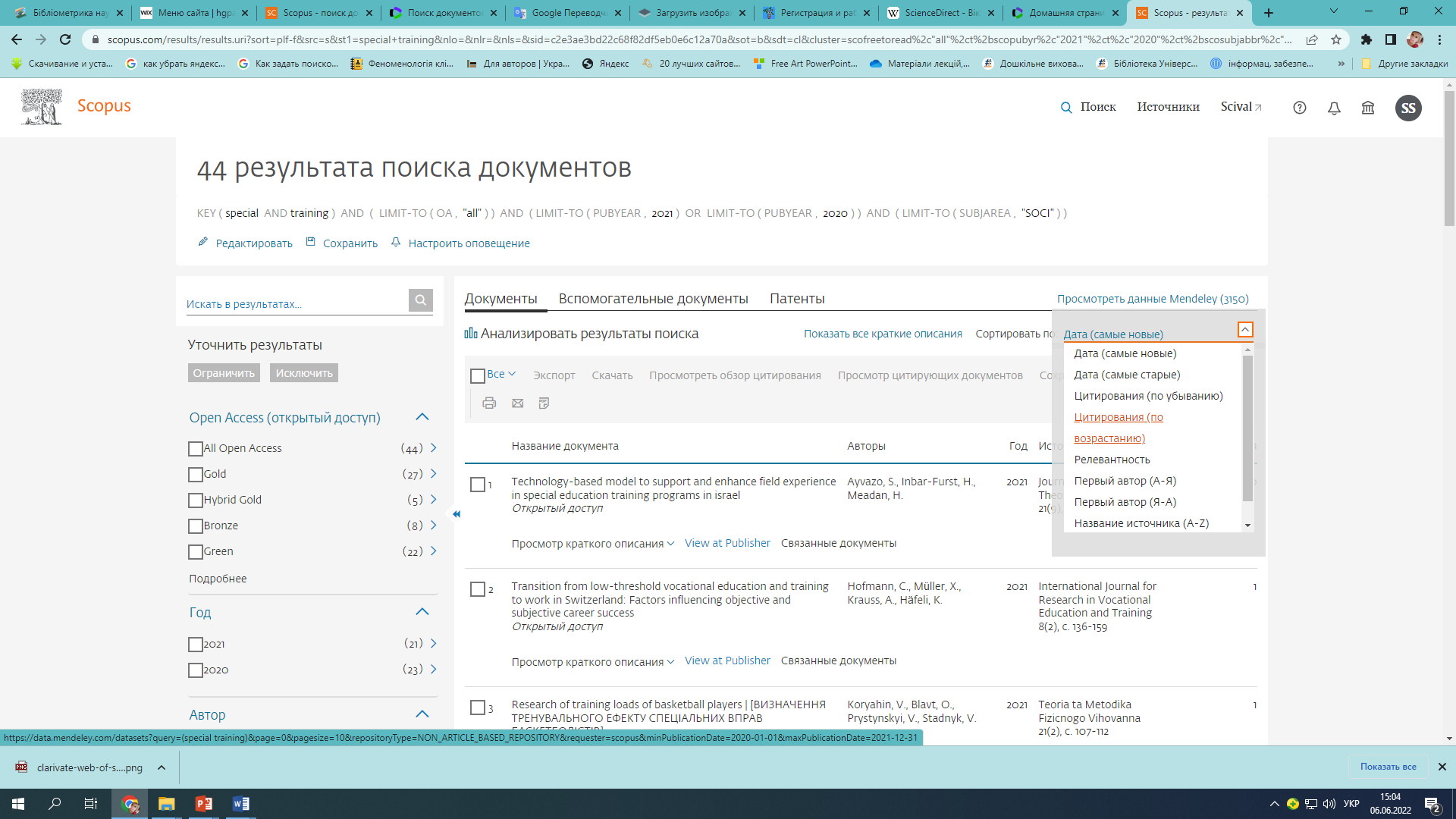 3. Відсортовуємо за кількістю цитувань
2. Обираємо публікації з відкритим доступом,
уточнюємо за потреби роки публікацій, вид видання (стаття, книга та ін.) мову, країну і натискаємо
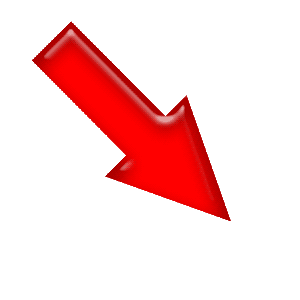 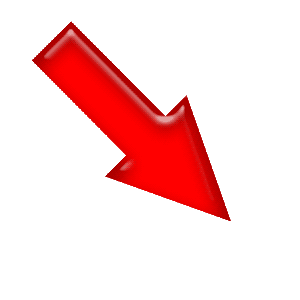 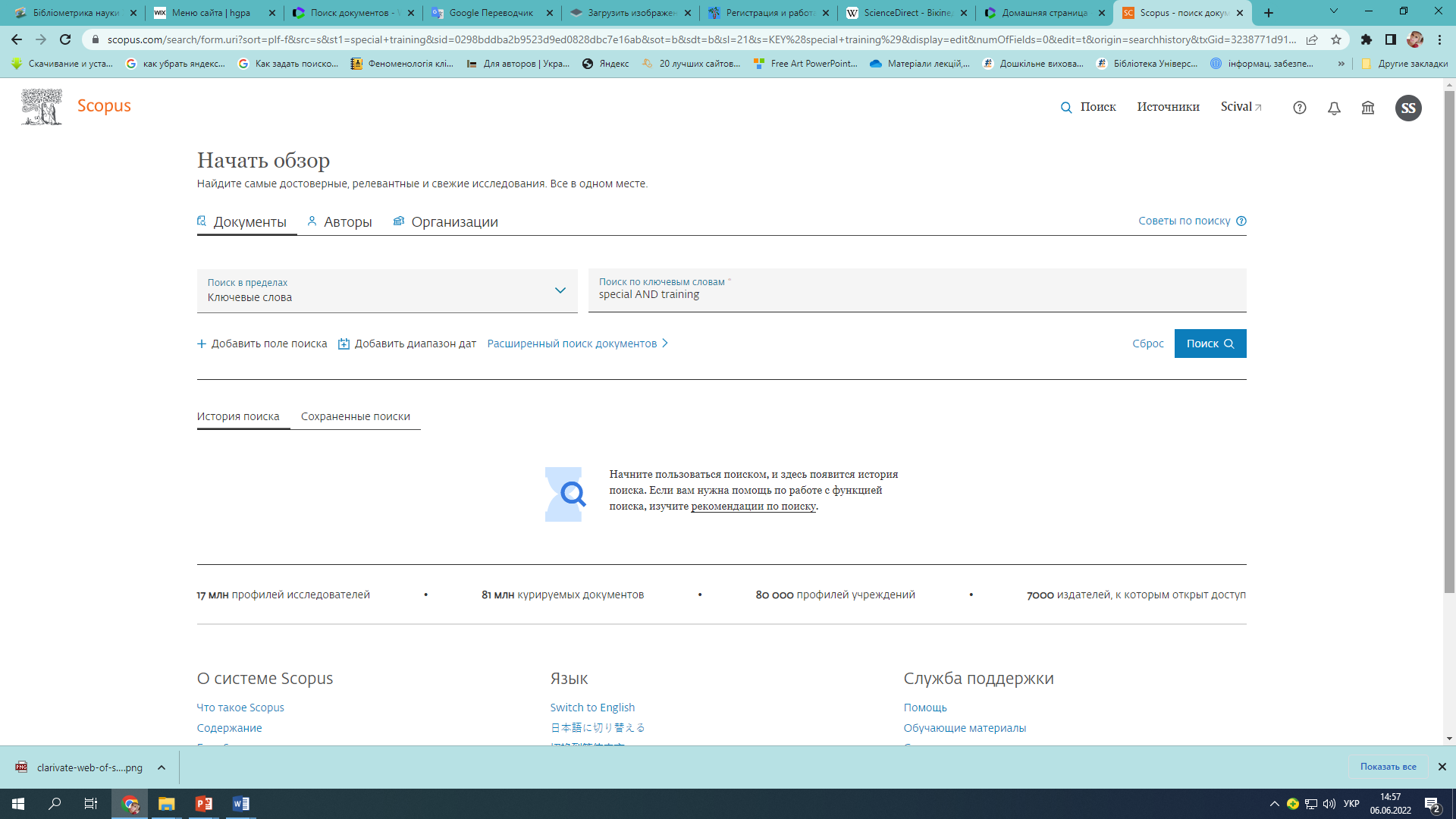 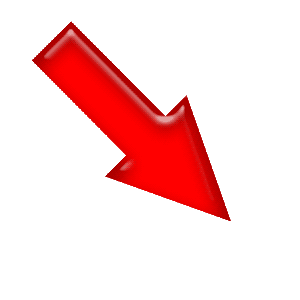 4. Scopus надає можливість переглянути анотацію 
або публікацію, або подібні публікації за темою дослідження
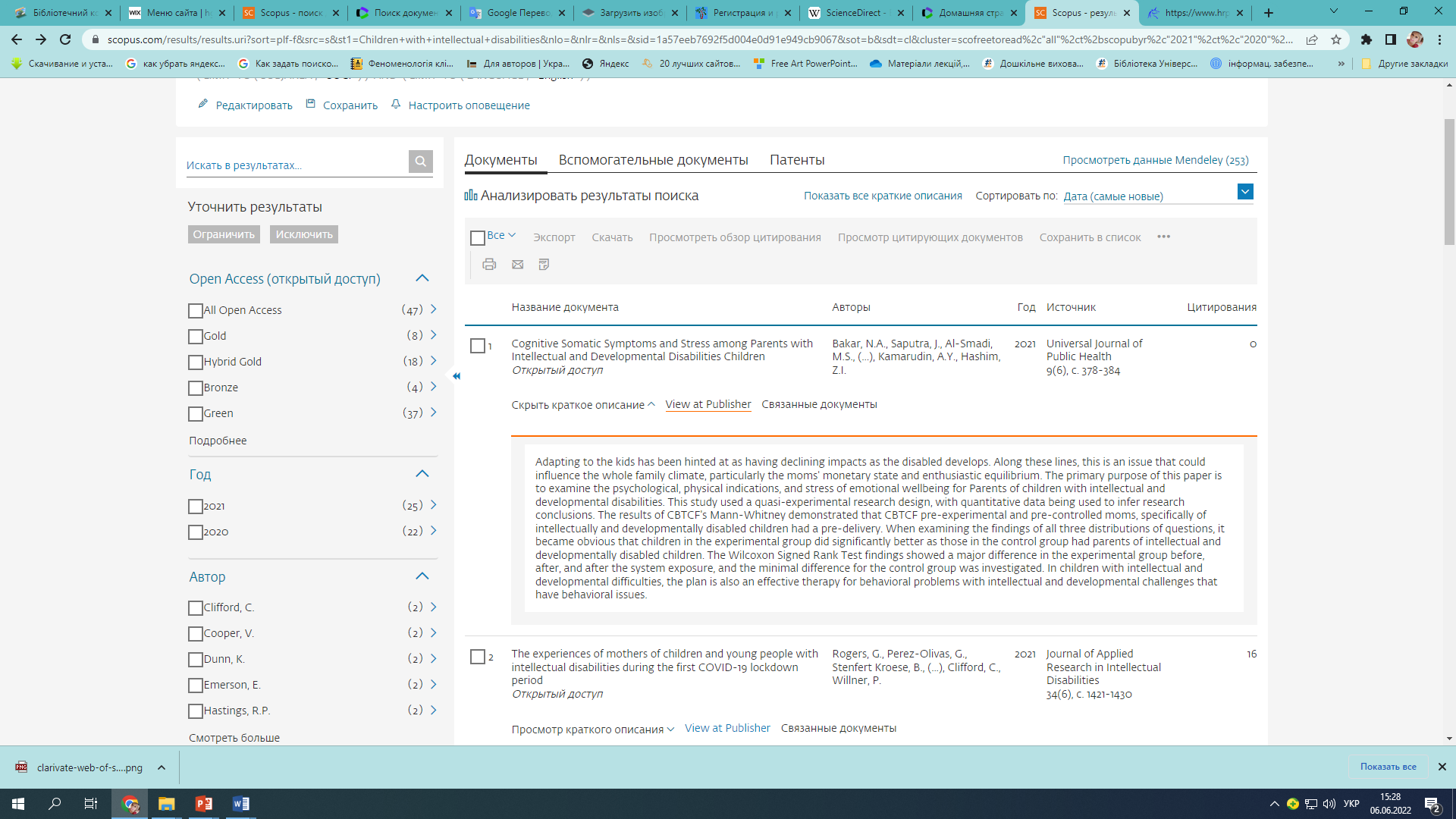 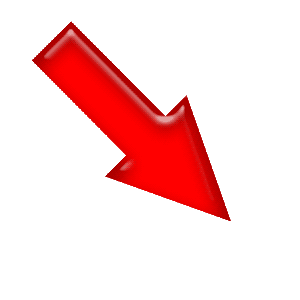 Scopus
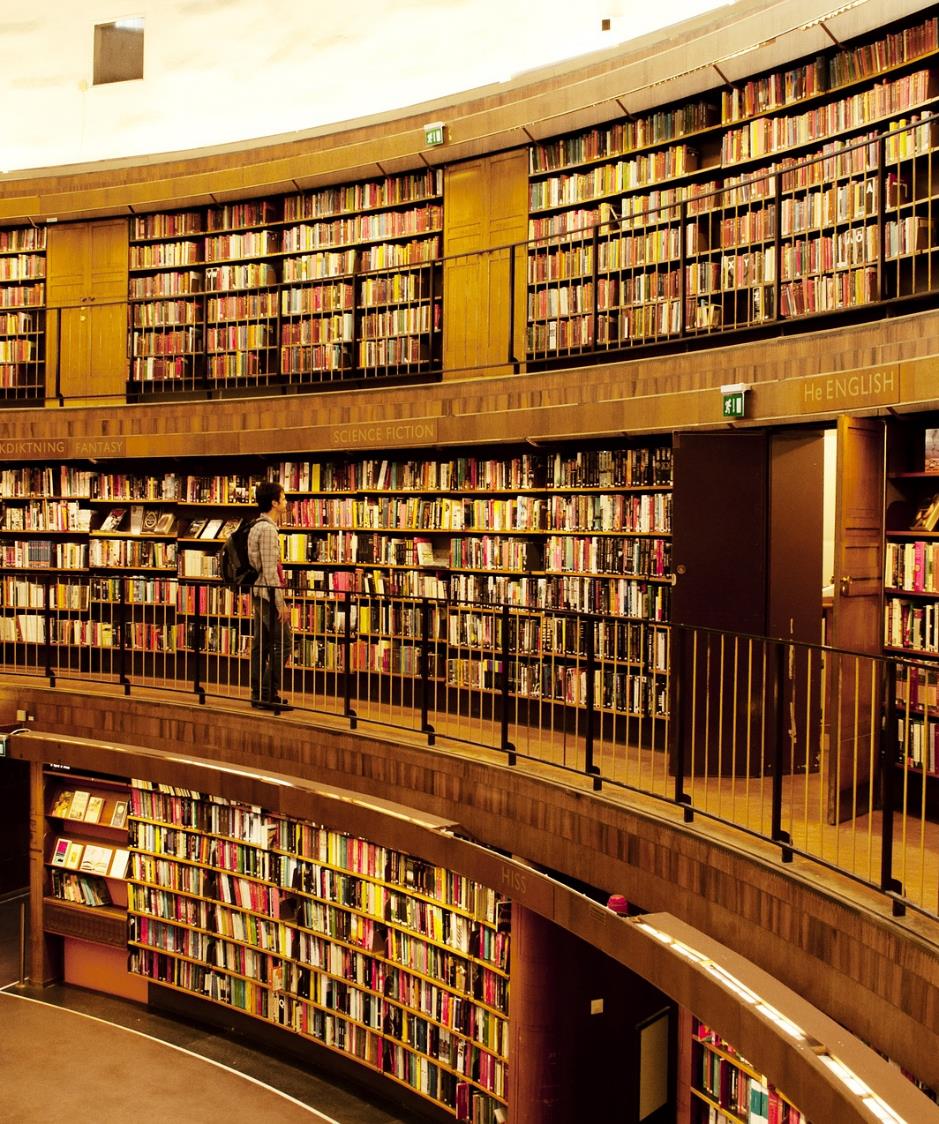 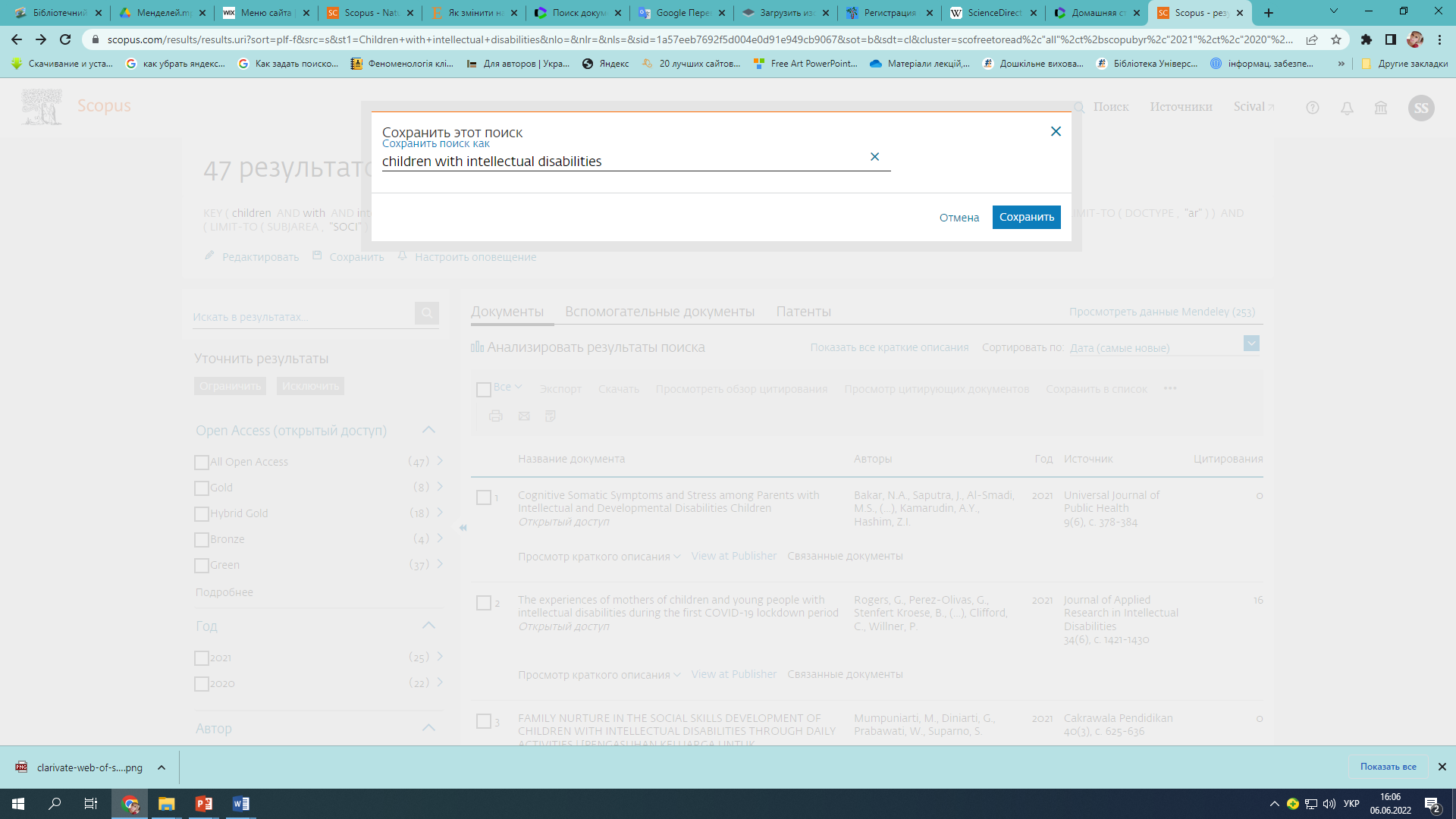 Збережені списки, пошуки
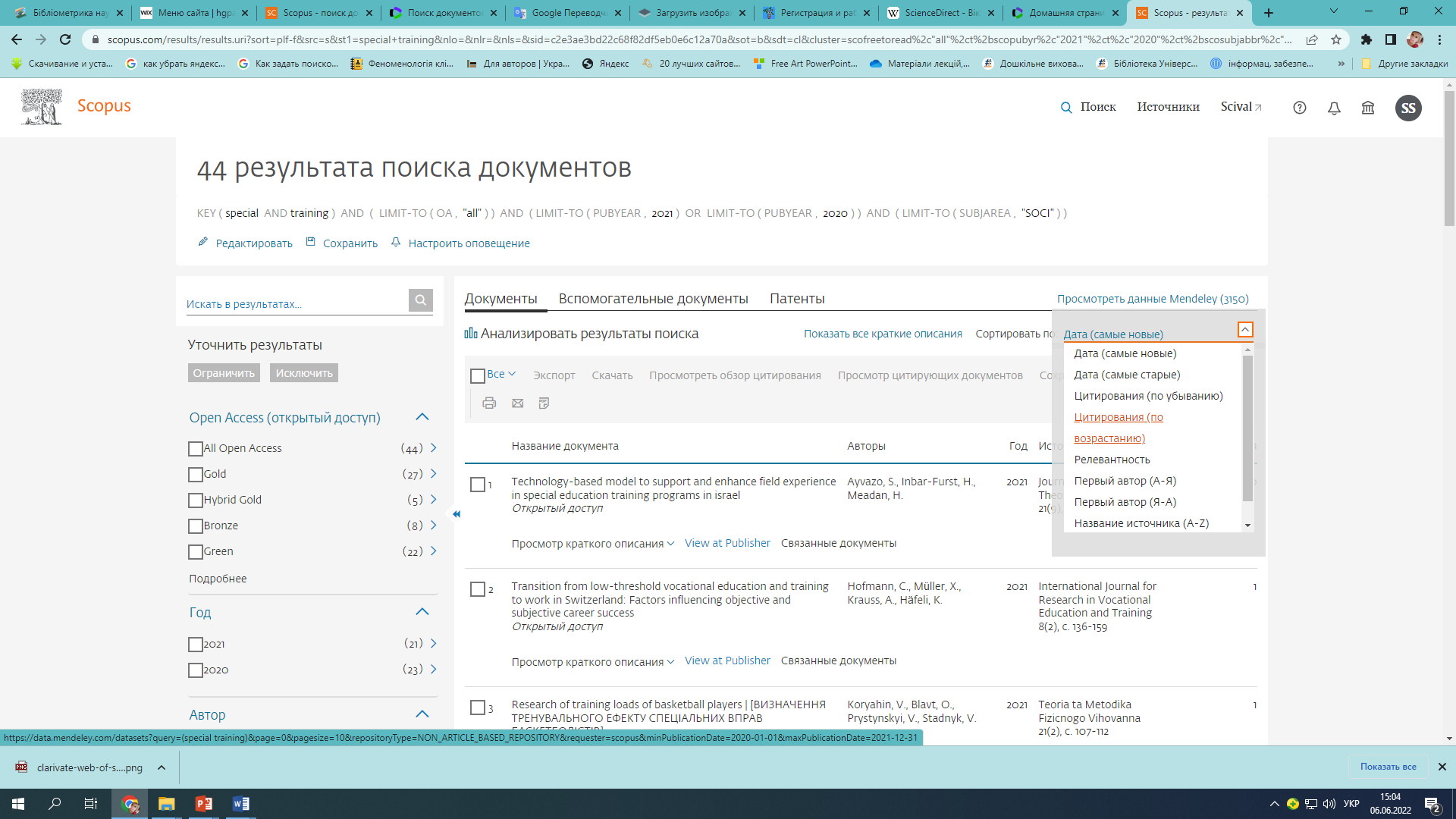 Збереження результатів пошуку
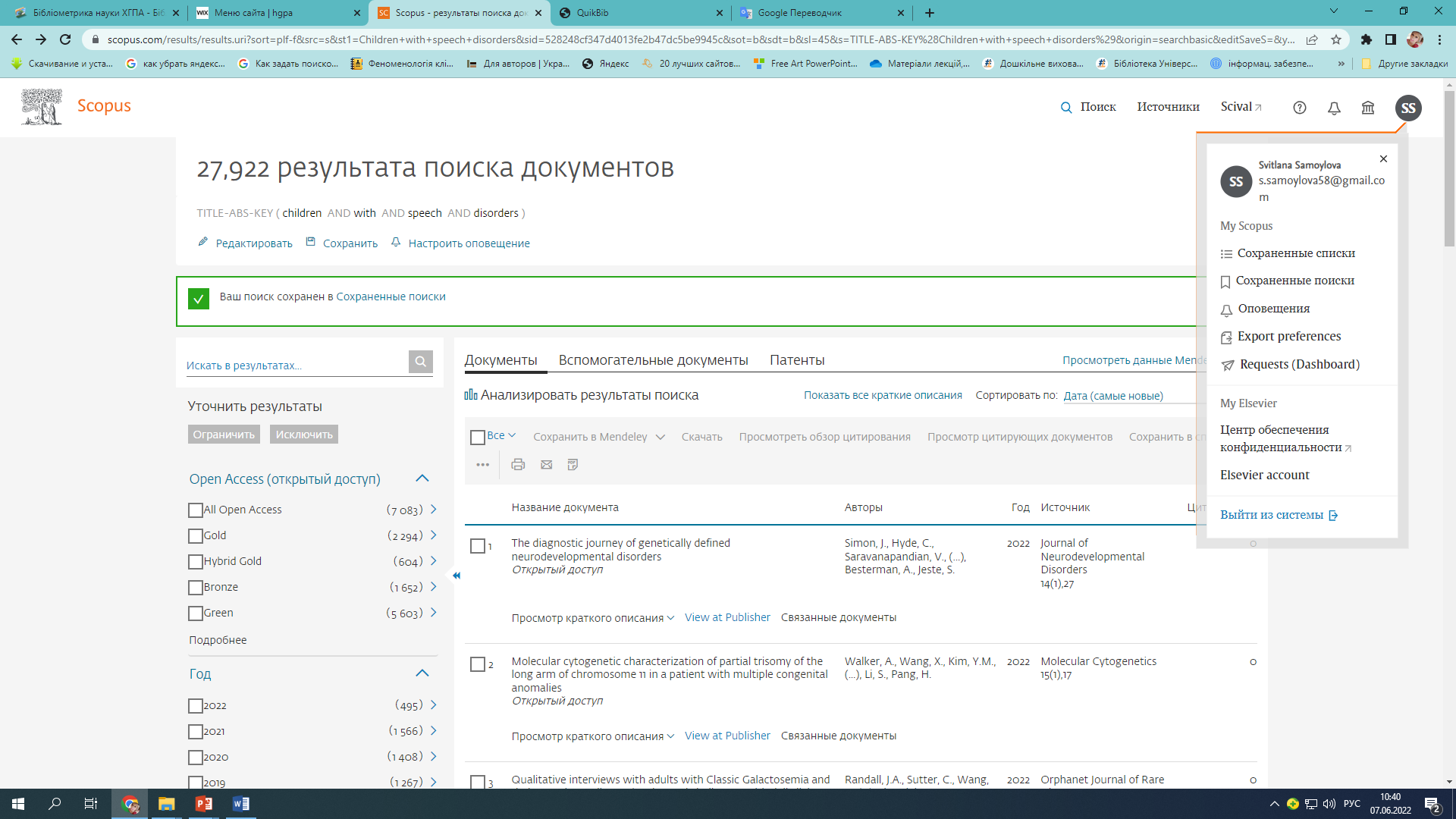 Переглянути дані MENDELEY
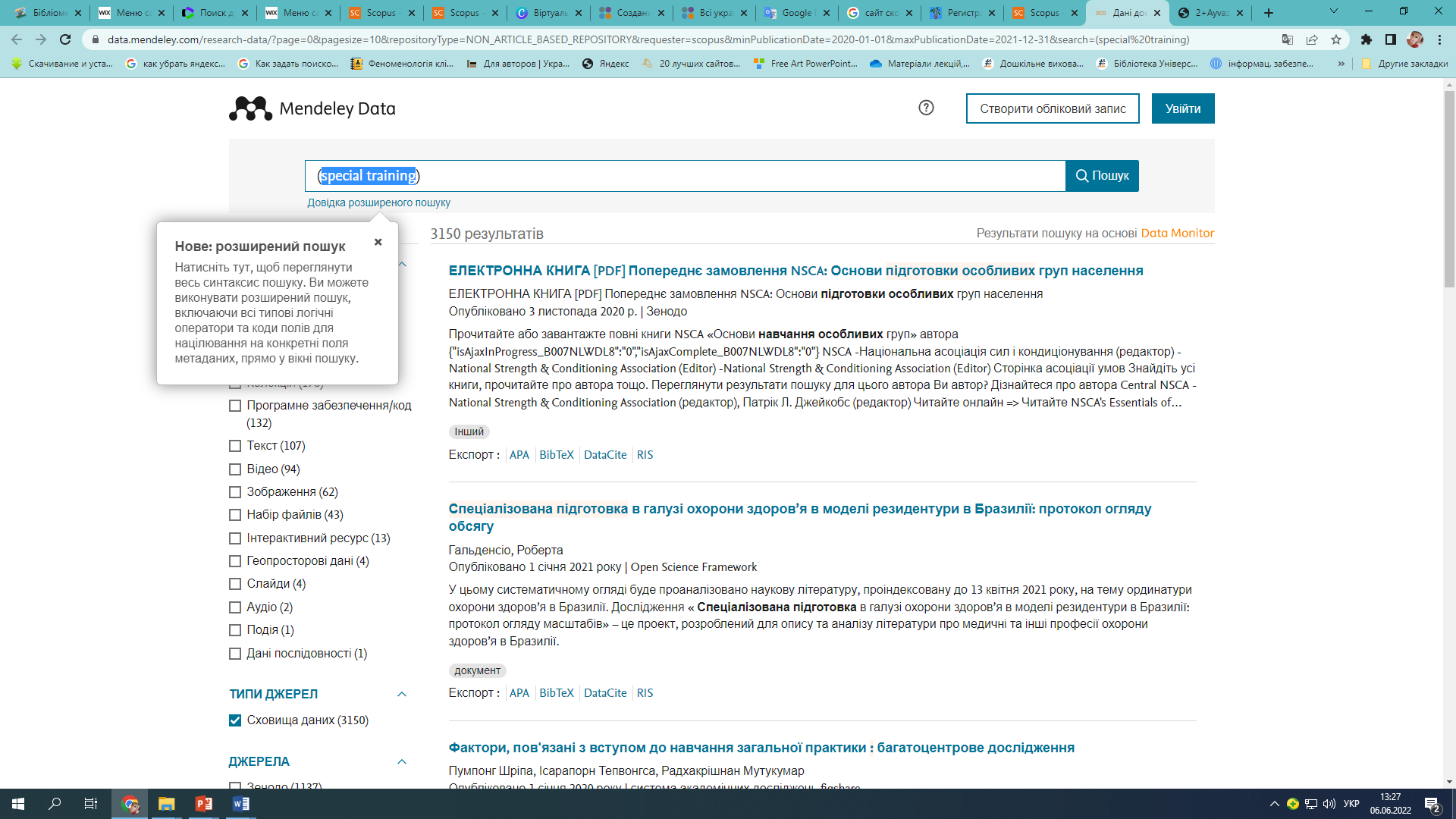 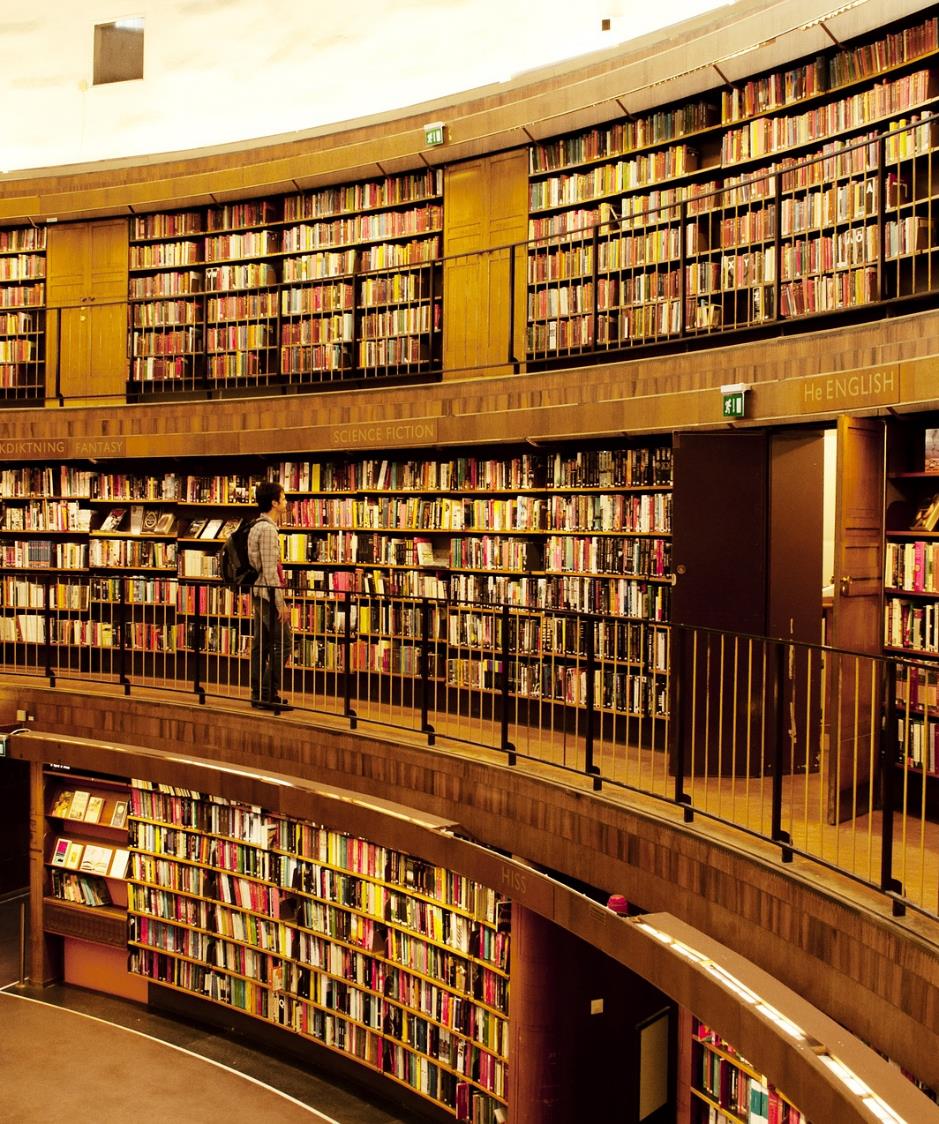 Зберегти до списку 
обране джерело, 
створити бібліографію
Scopus
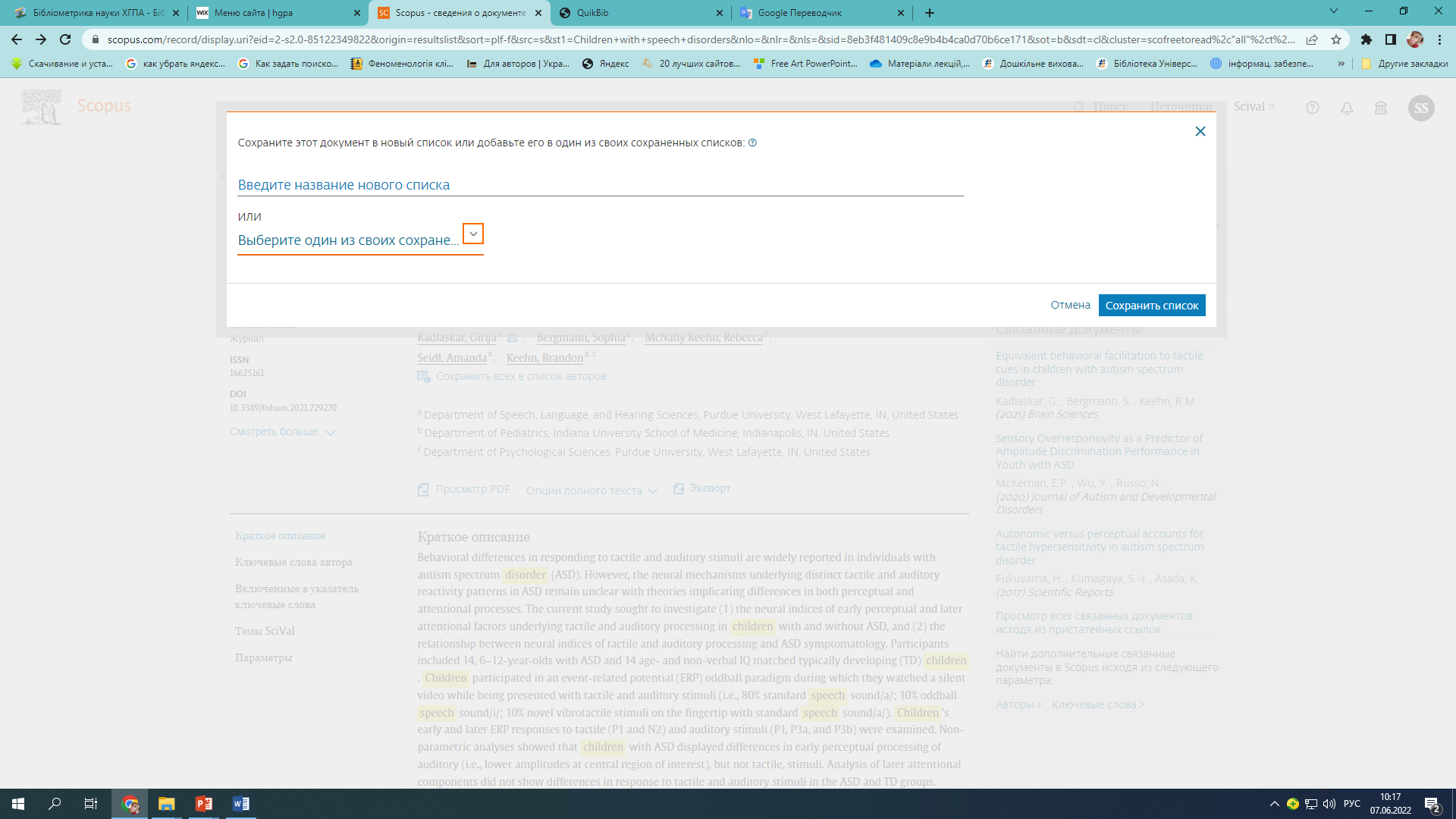 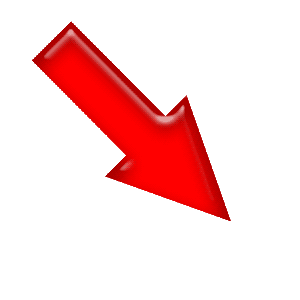 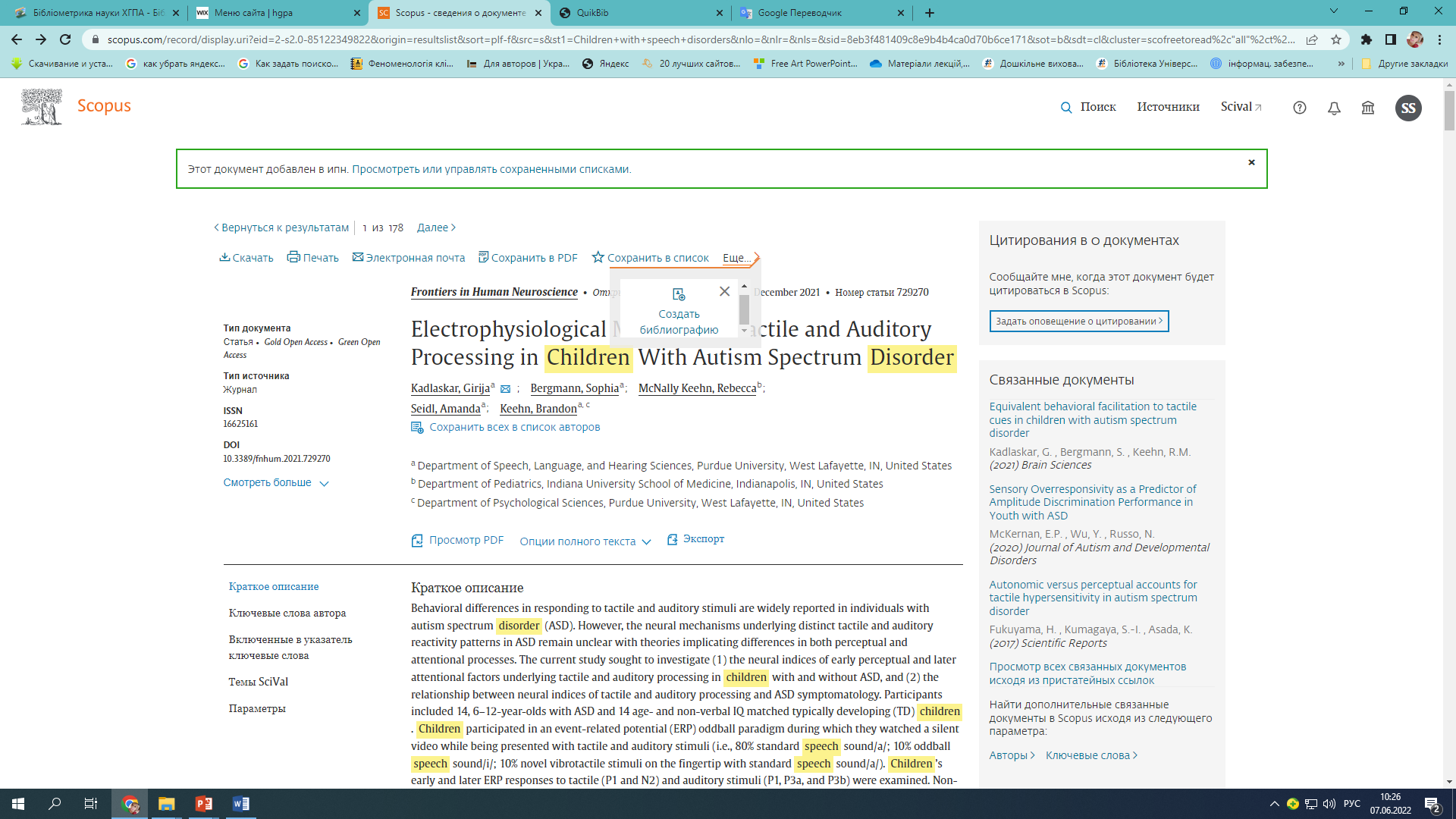 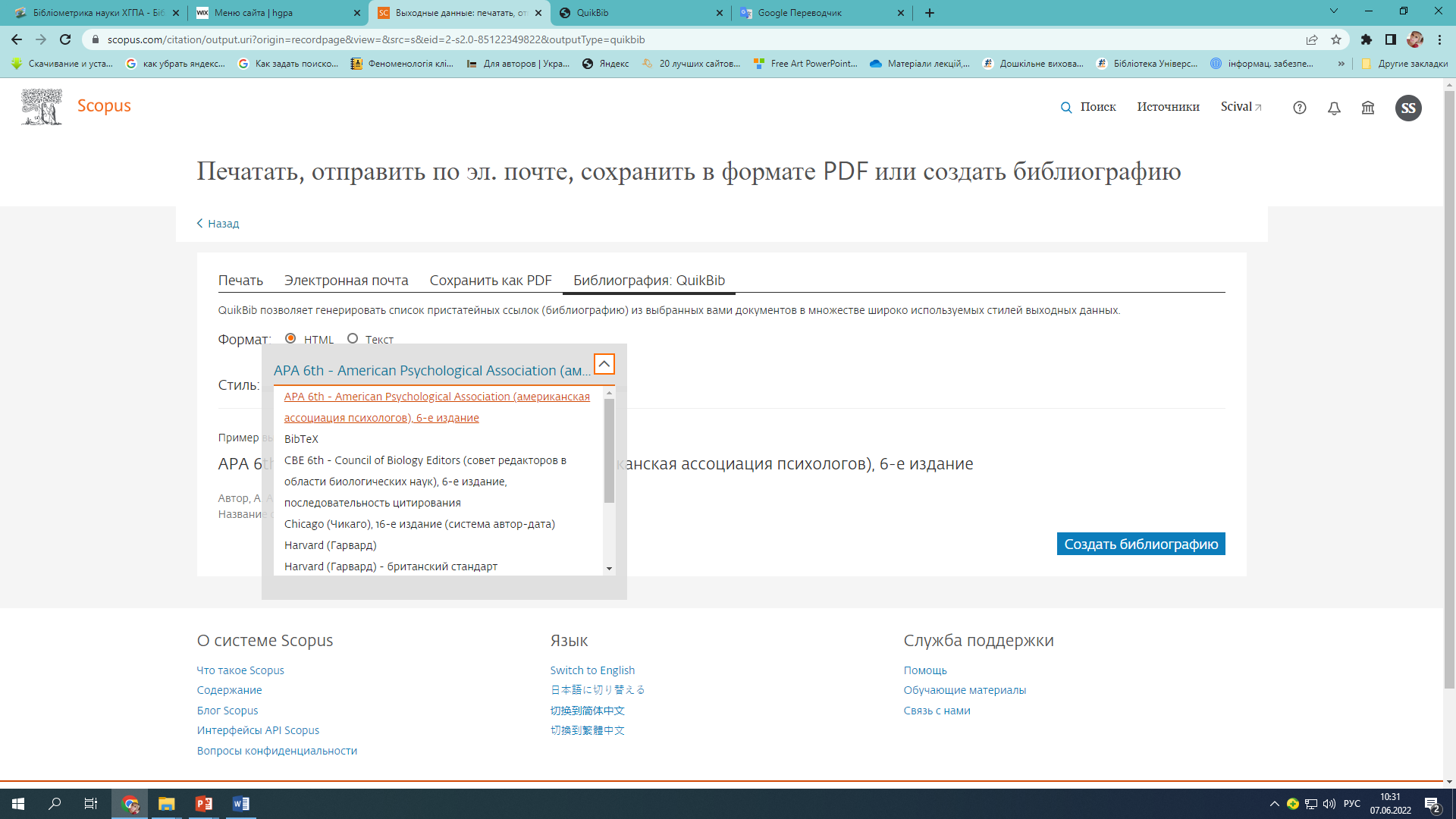 Вибираємо стиль
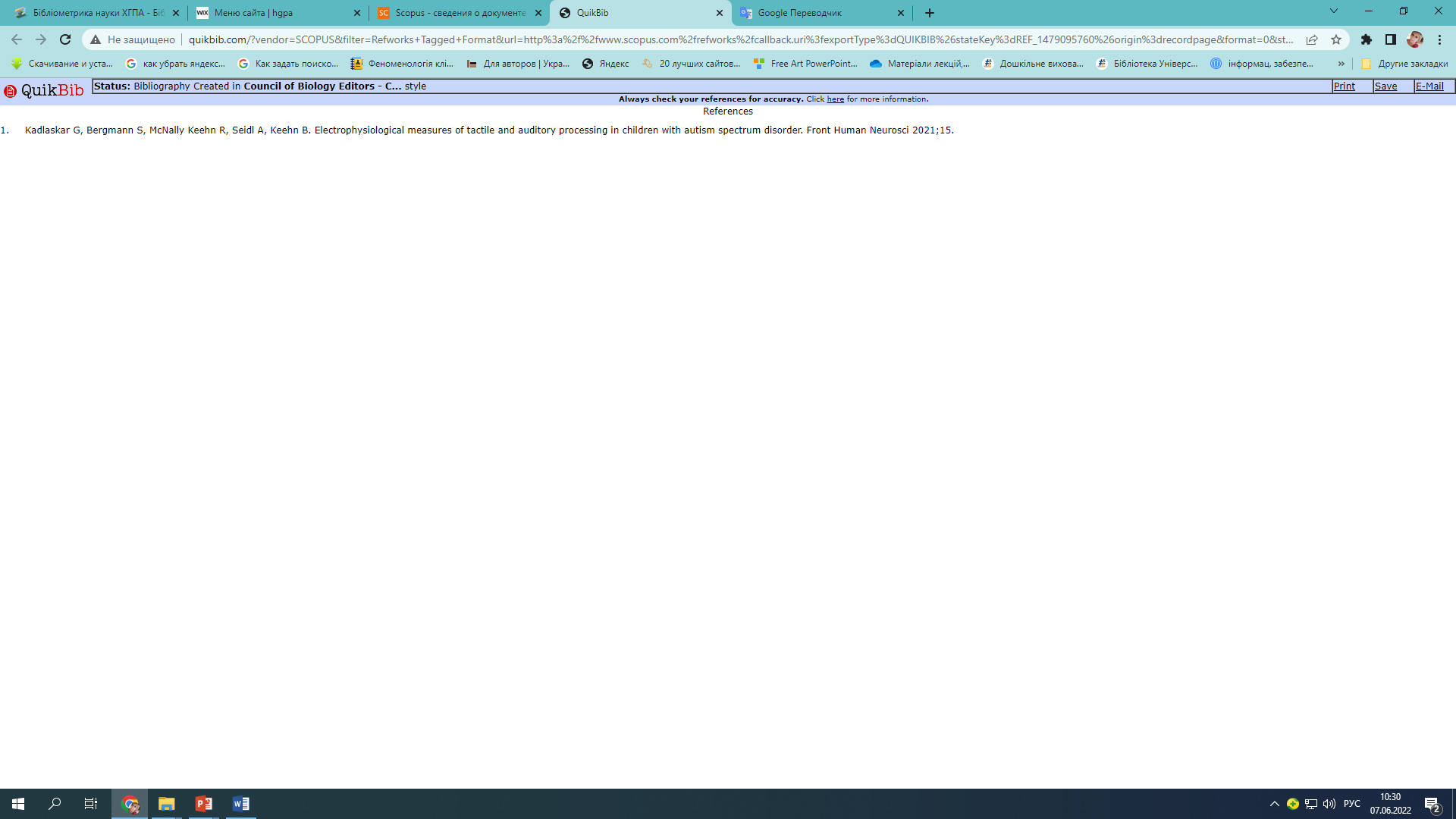 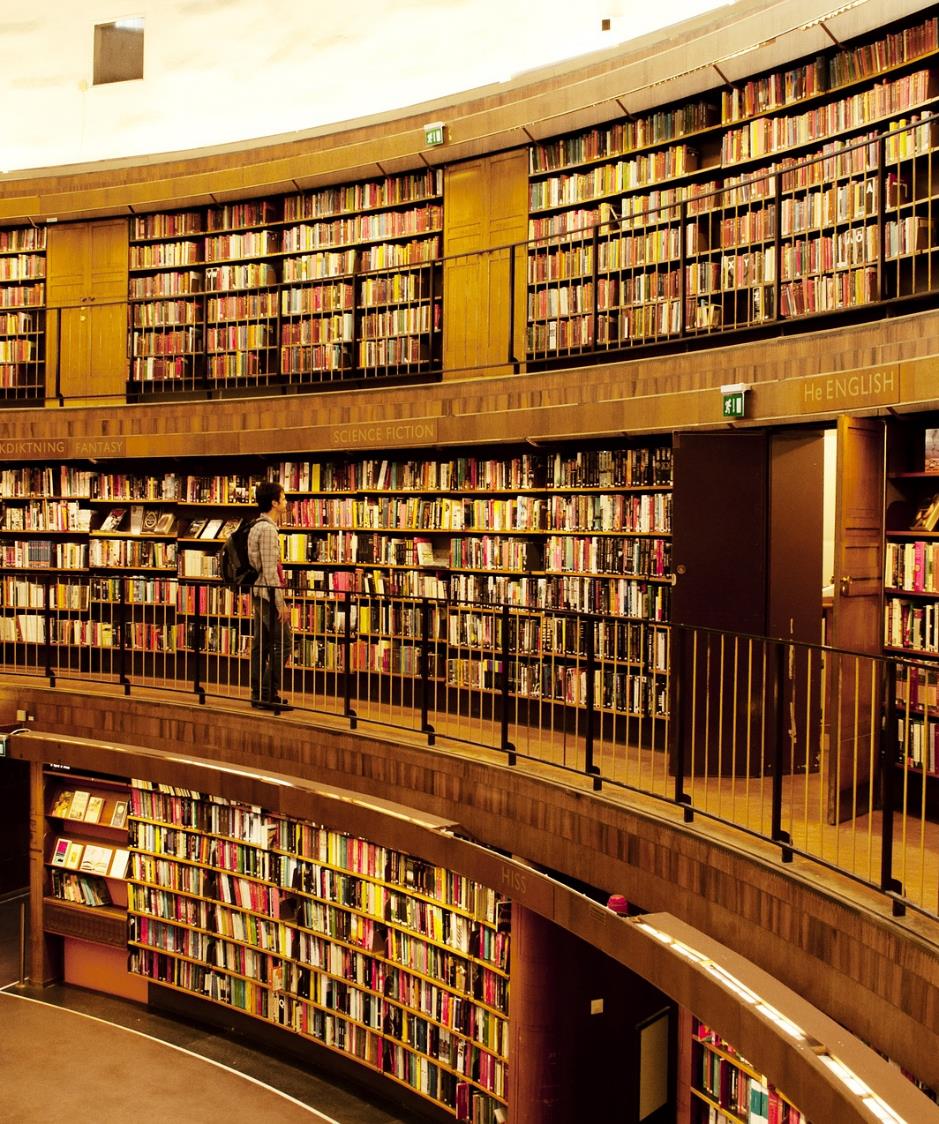 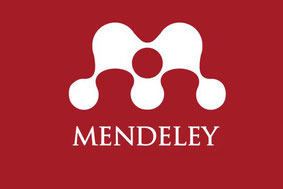 Бібліографічний референс-менеджер MENDELEY
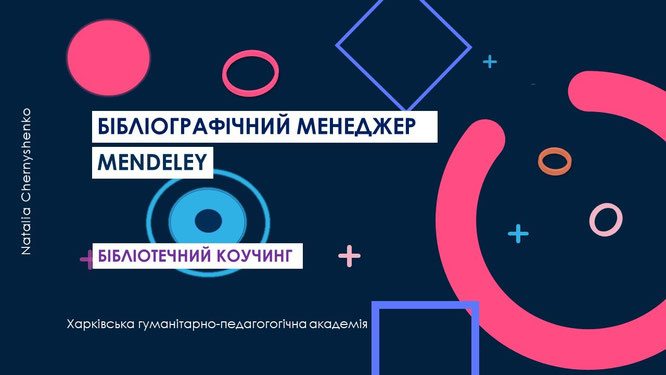 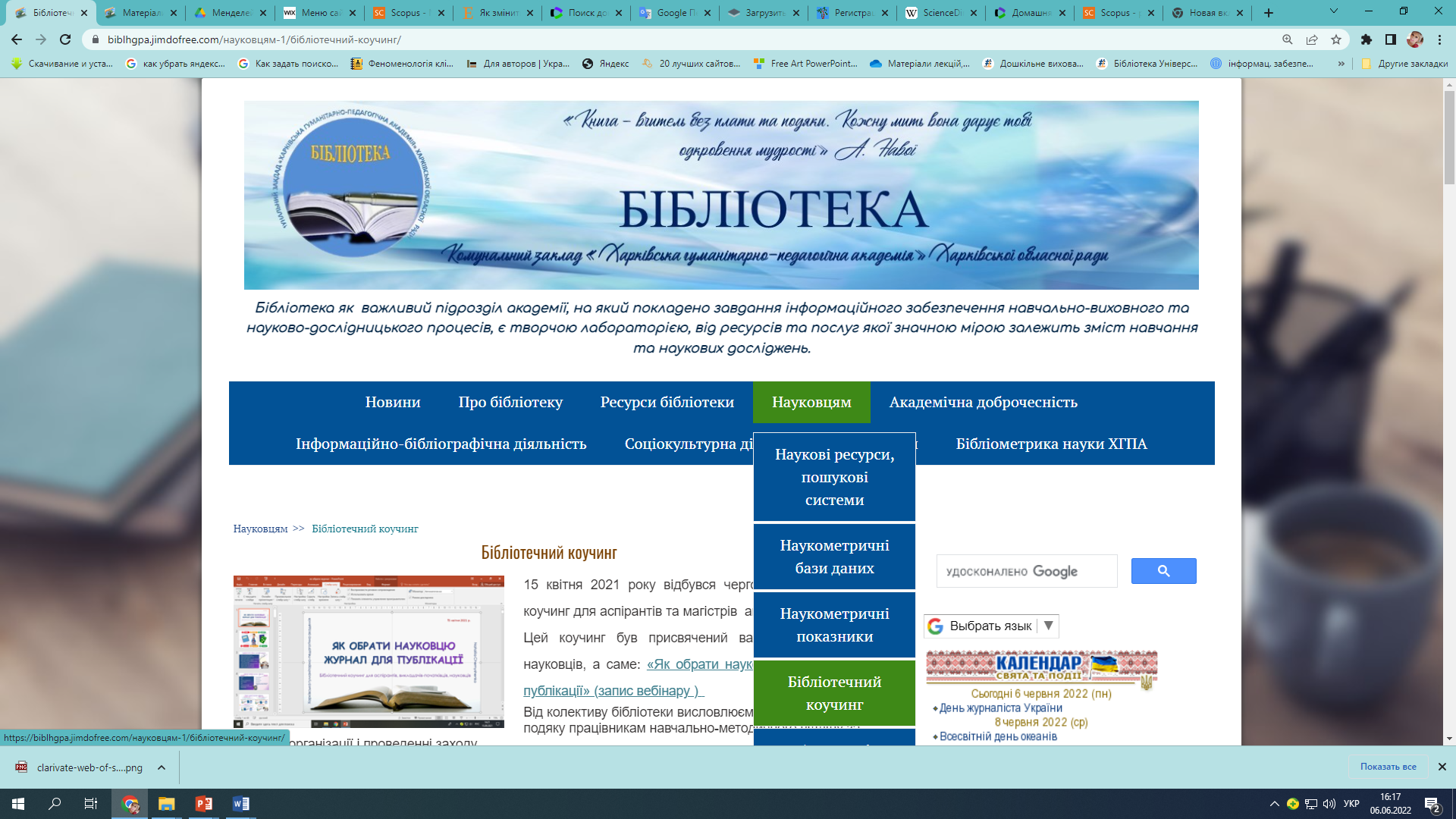 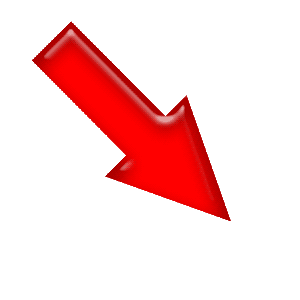 https://drive.google.com/file/d/1ygR4DAER4OMUPbBgbclsSg2_kgs9gc-j/view
Відеозапис онлайн-лекції
Ви дізнаєтеся :
як віднаходити публікації онлайн;
 як додавати їх у свою бібліотеку, синхронізувати інформацію, уставляти в науковий текст посилання;
 як створювати перелік літератури за різними стилями цитування.
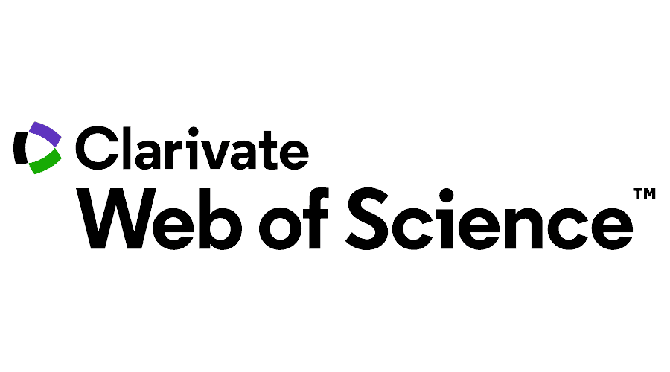 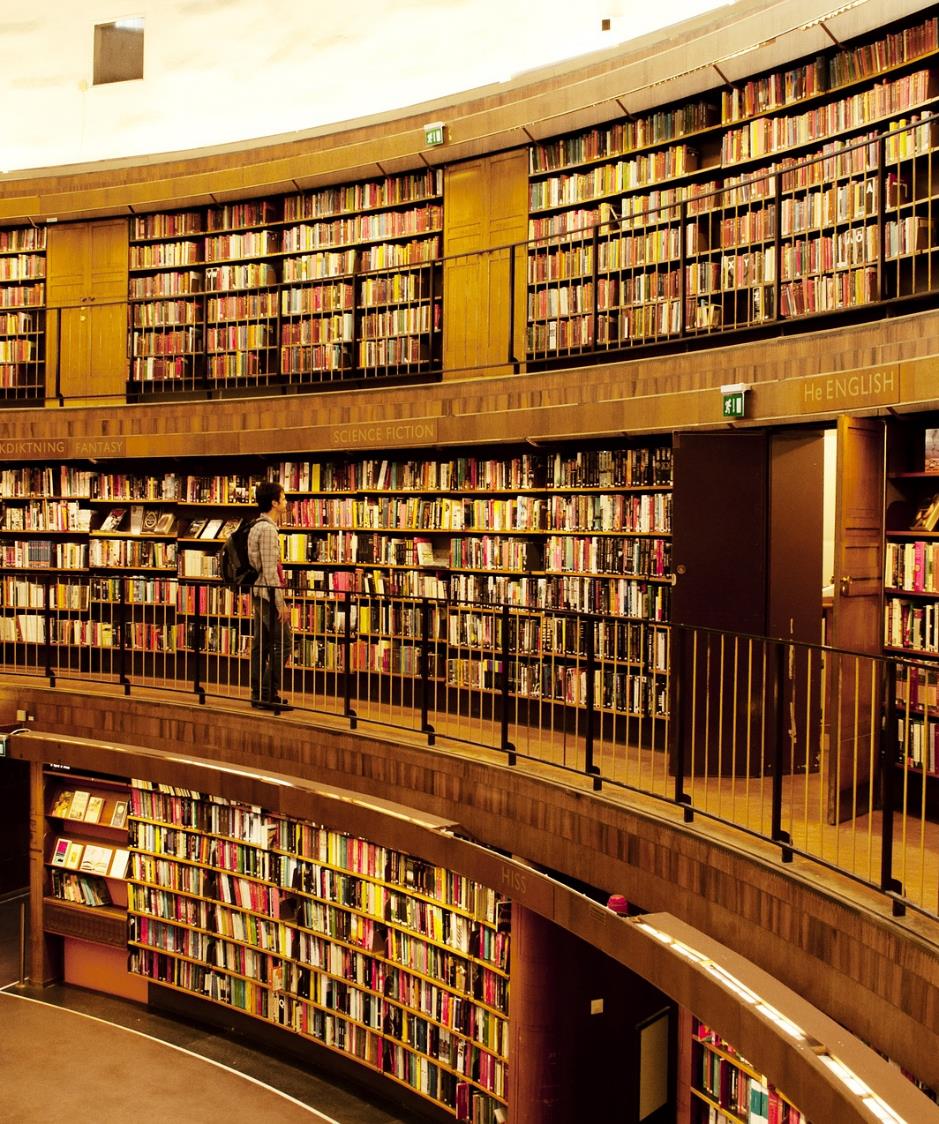 Clarivate - незалежна американська компанія, заснована в 2016 році, управляє базами даних, інформаційними системами та колекціями з інтелектуальної власності, фінансується на основі підписки до її послуг.
Web of science – мультидисциплінарна аналітична реферативна база журнальних статей та наукових конференцій, а з недавніх пір і монографій.
Web of Science Core Collection — основна колекція WoS, перша наукометрична база даних.
Увага! Це важливо!
У WoS заходимо з IP адреси академії,  через сайт бібліотеки
«Бібліометрика науки ХГПА».
Потрібно зареєструватися, щоб створити власний робочий кабінет
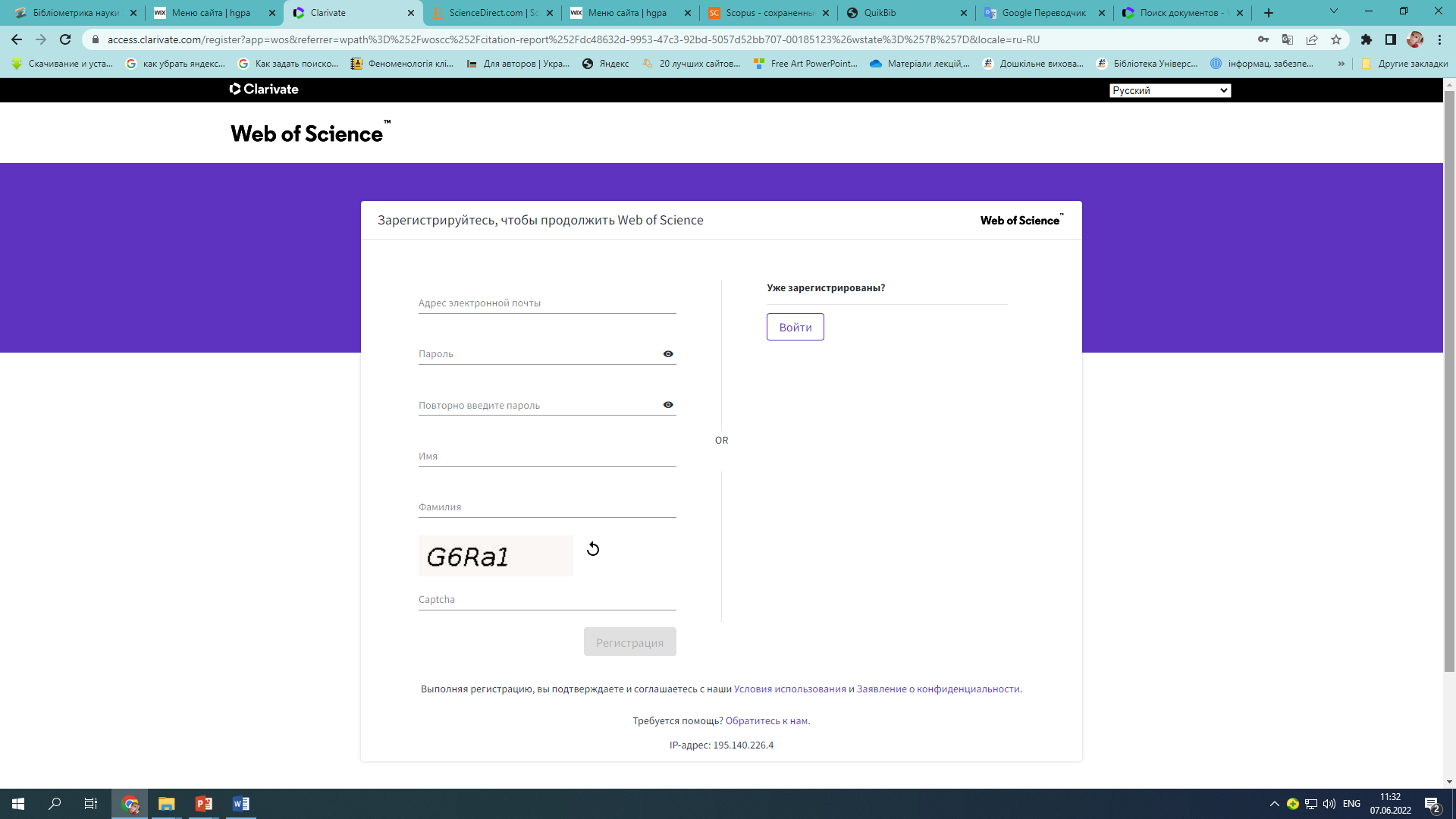 Увага! Це важливо!
Після реєстрації зі своїм паролем і логіном Ви зможете віддалено працювати у WoS.
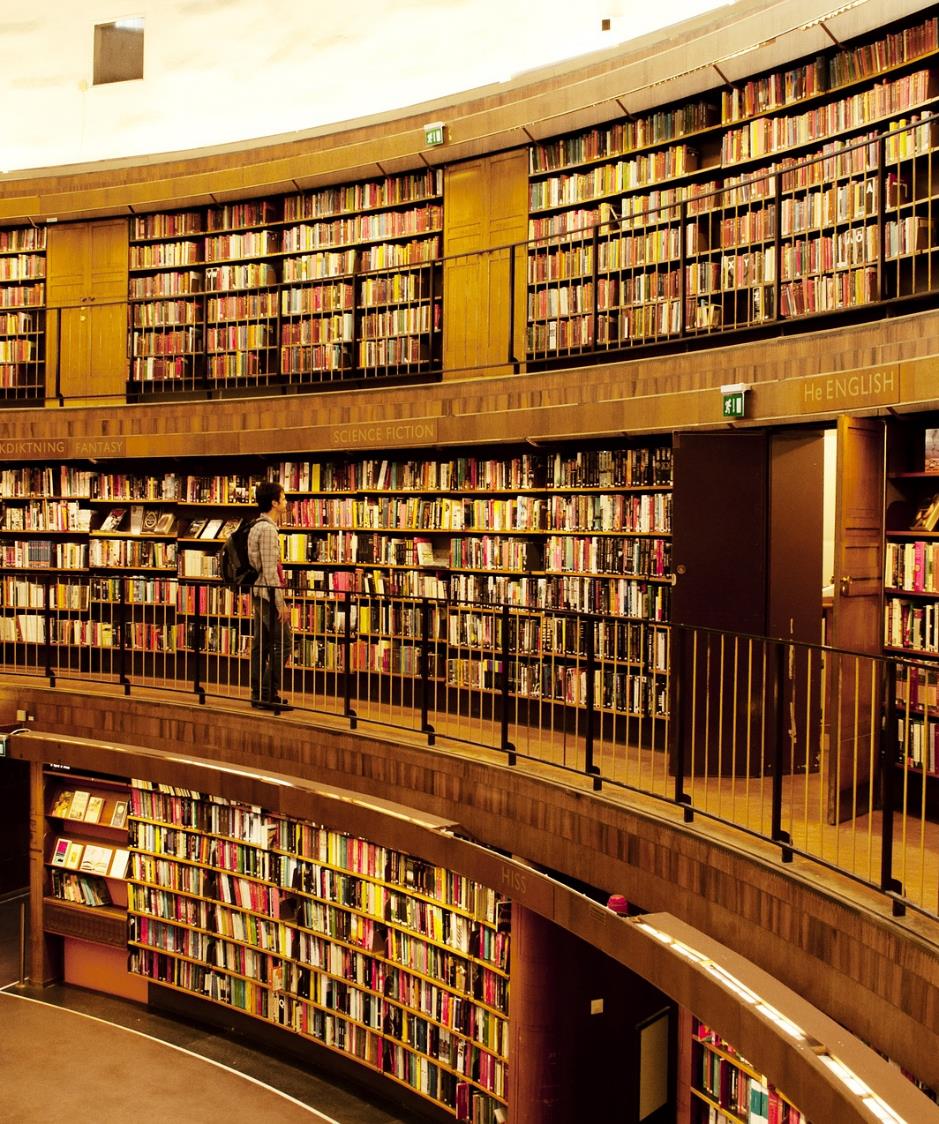 Web of Science
Ключові слова:
сhildren with speech disorders
(Діти з порушенням мови)
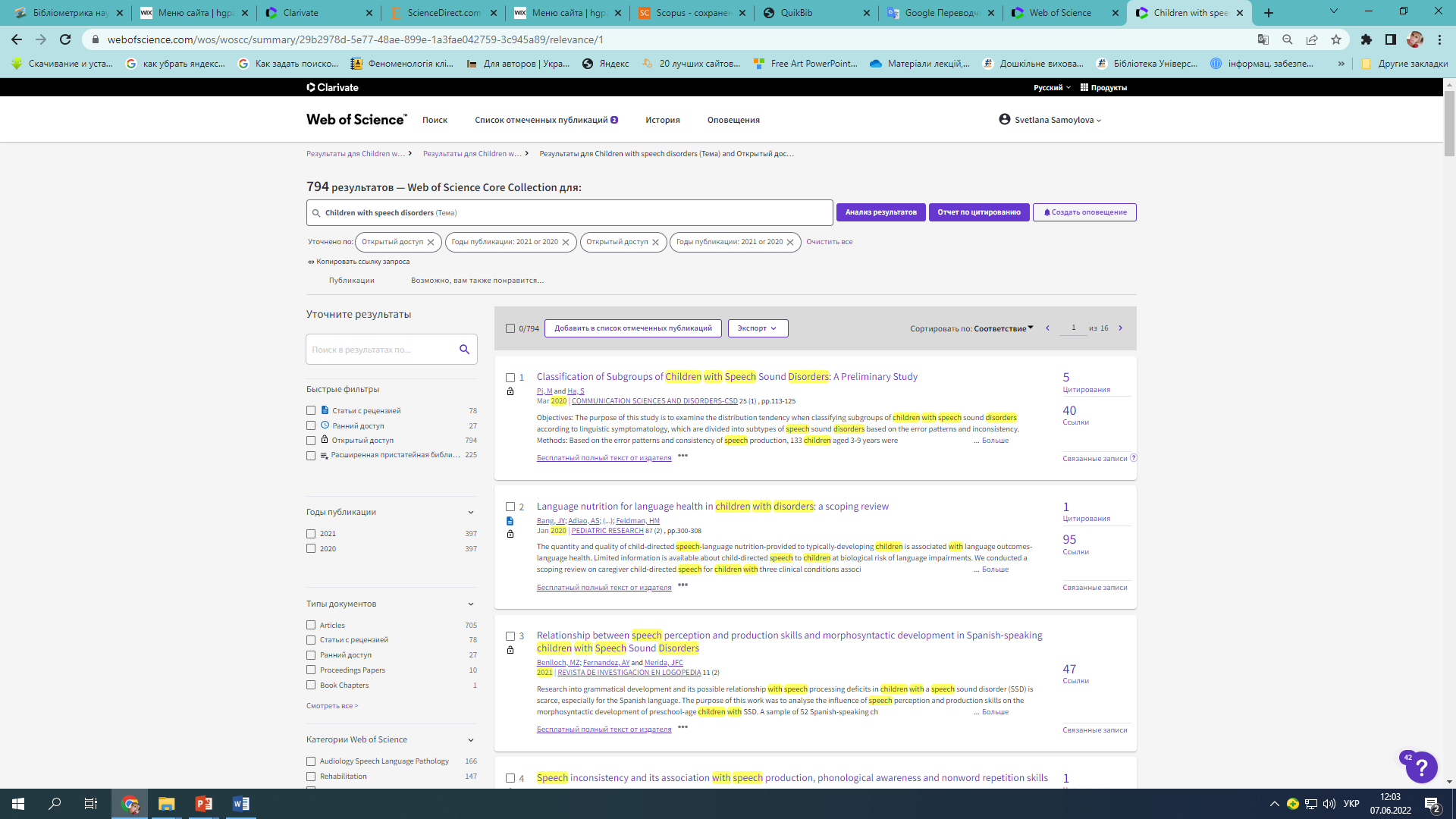 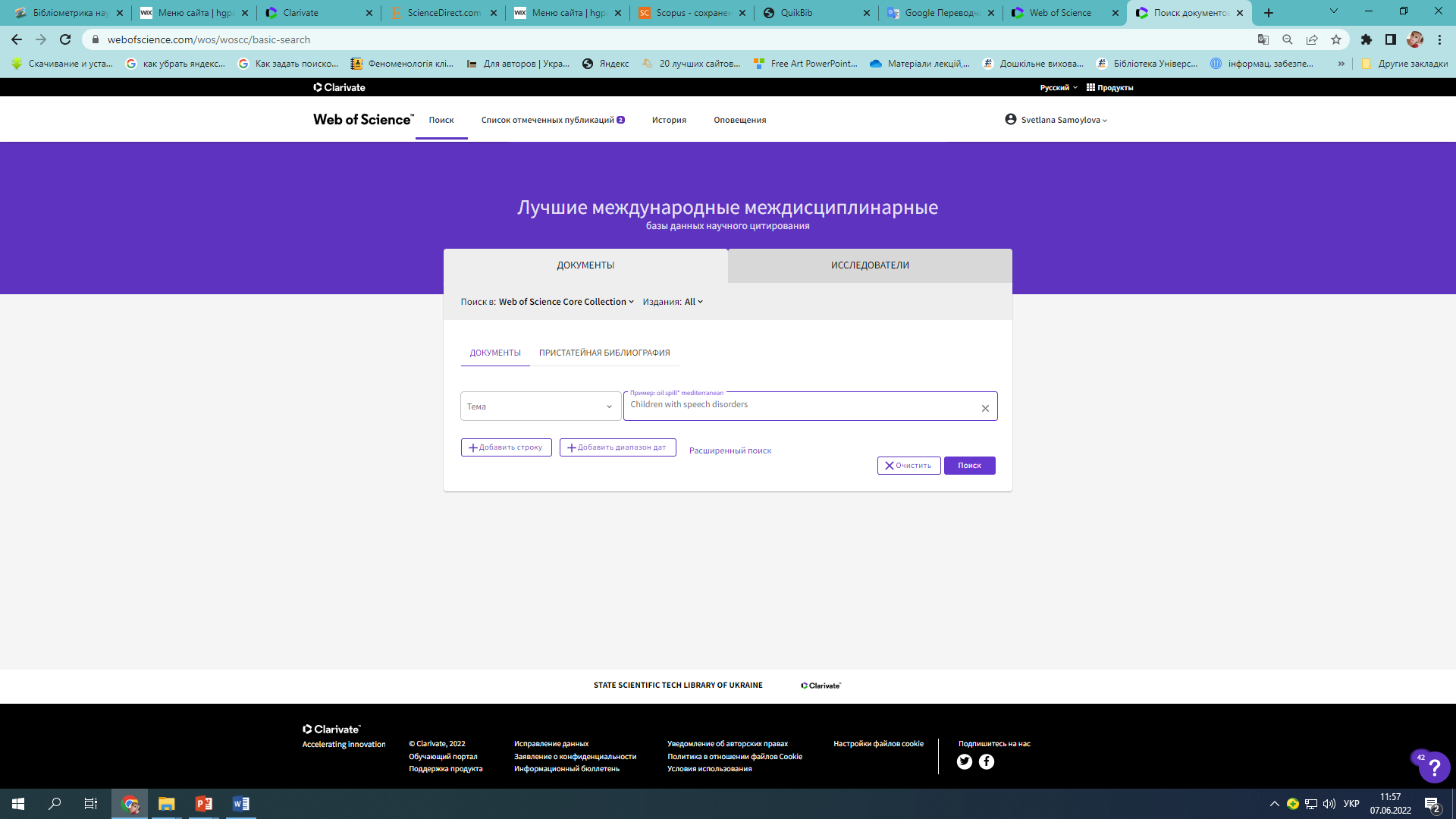 Позначаємо галочками публікації і тиснемо на «Експортувати в EndNote Online»
Уточнюємо: 
відкритий доступ, роки
Отримуєте більше інформації
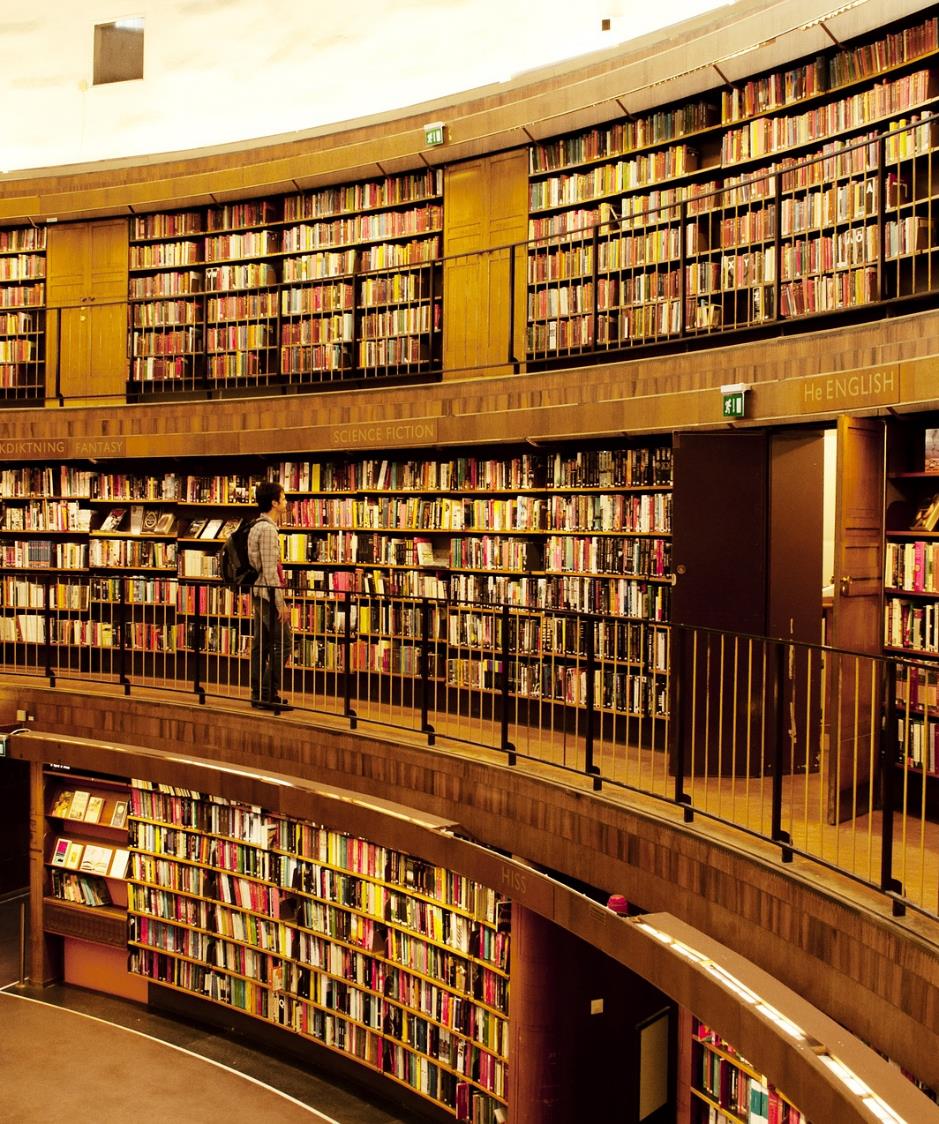 Web of Science
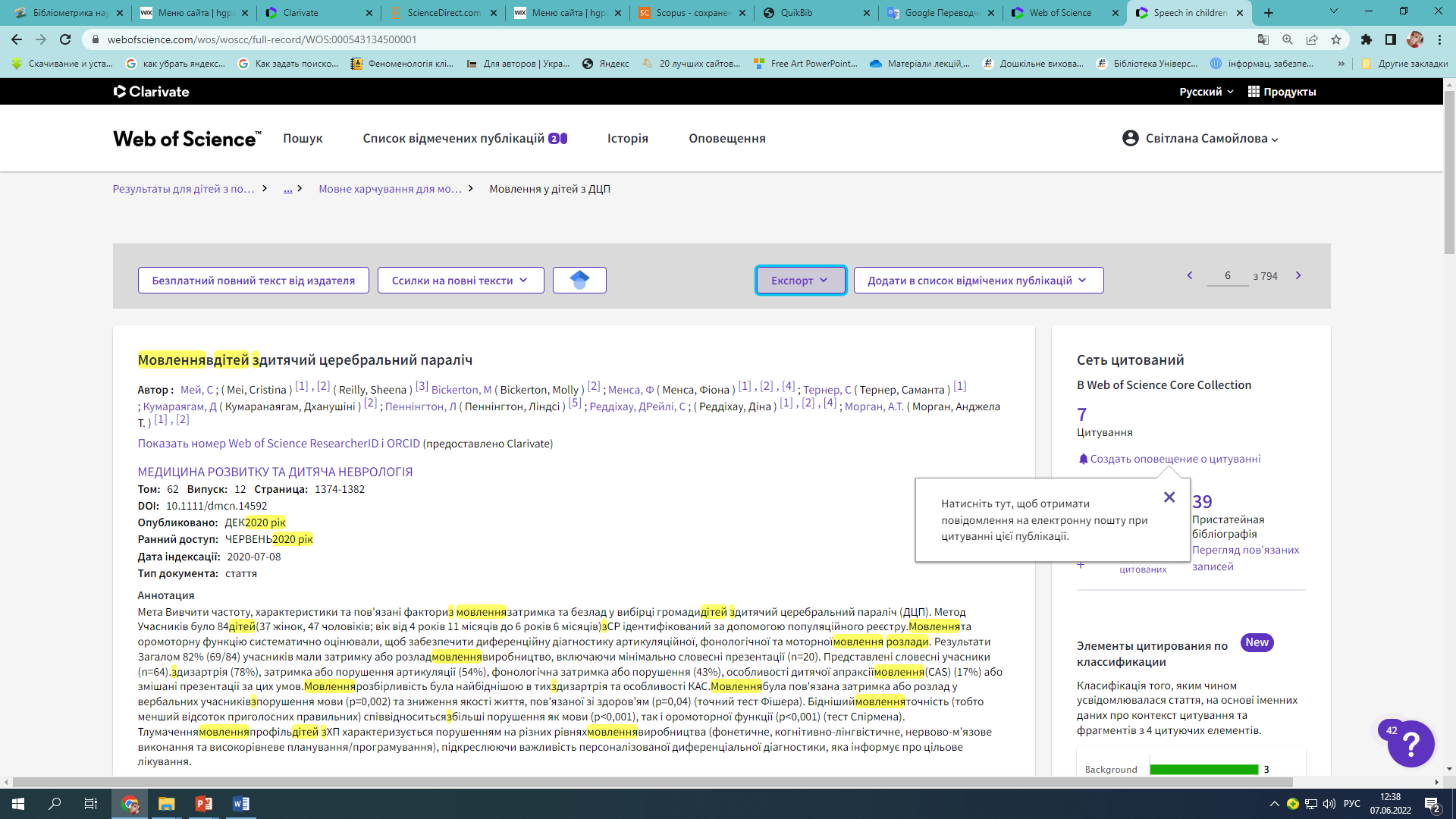 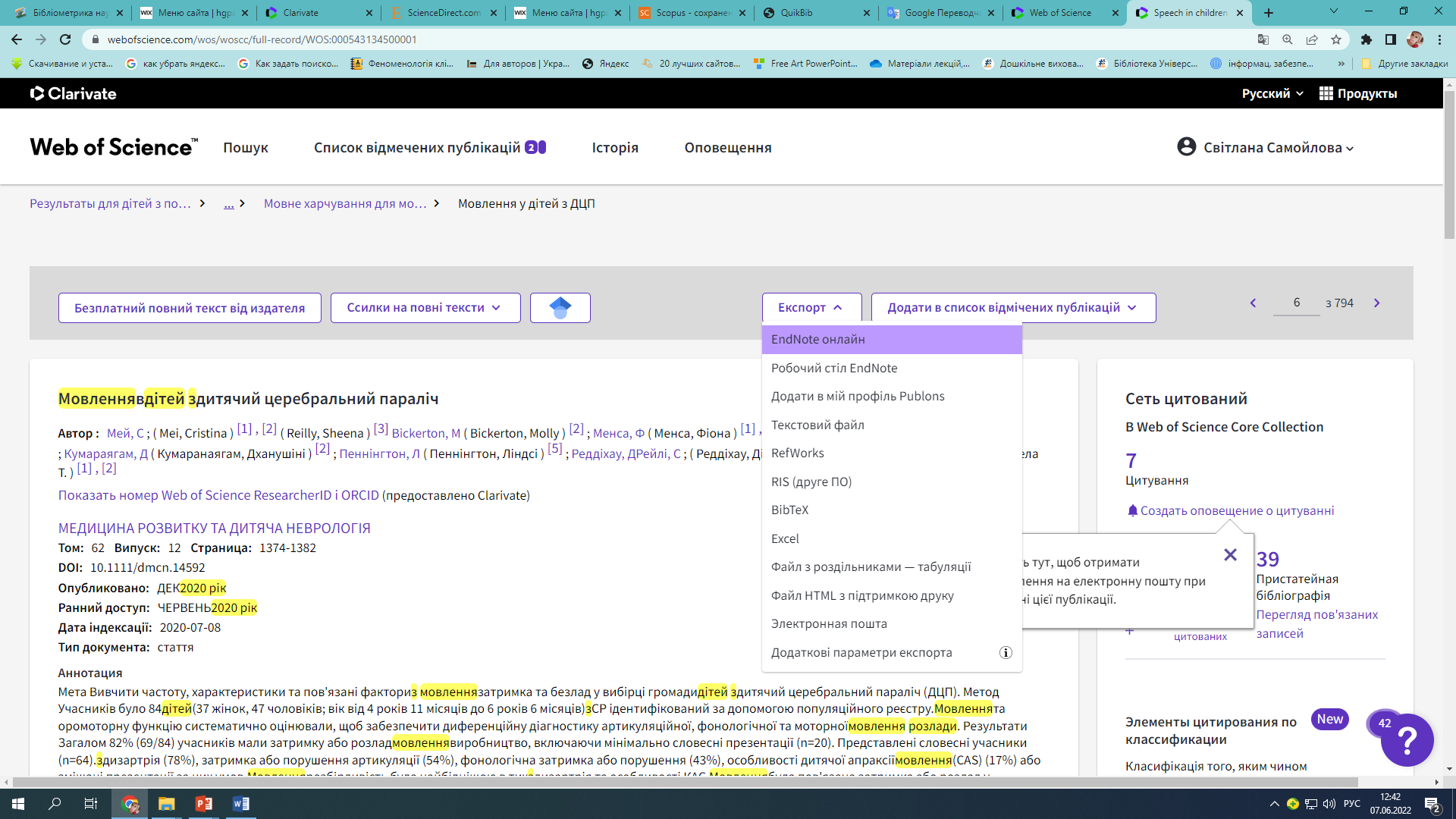 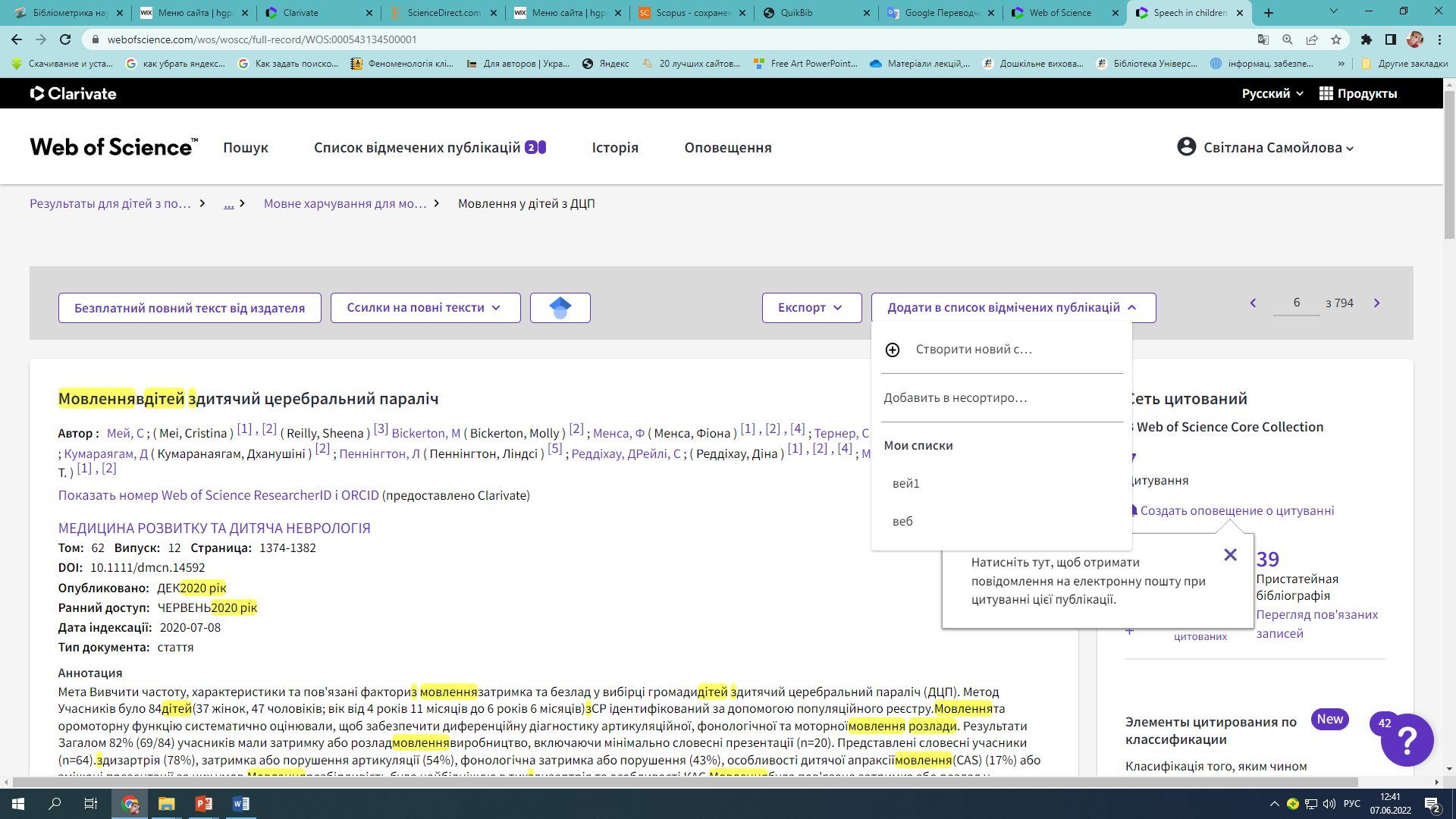 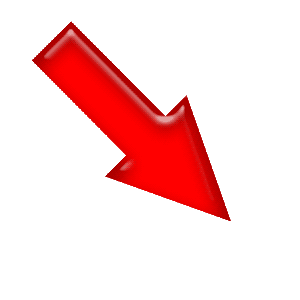 Web of Science
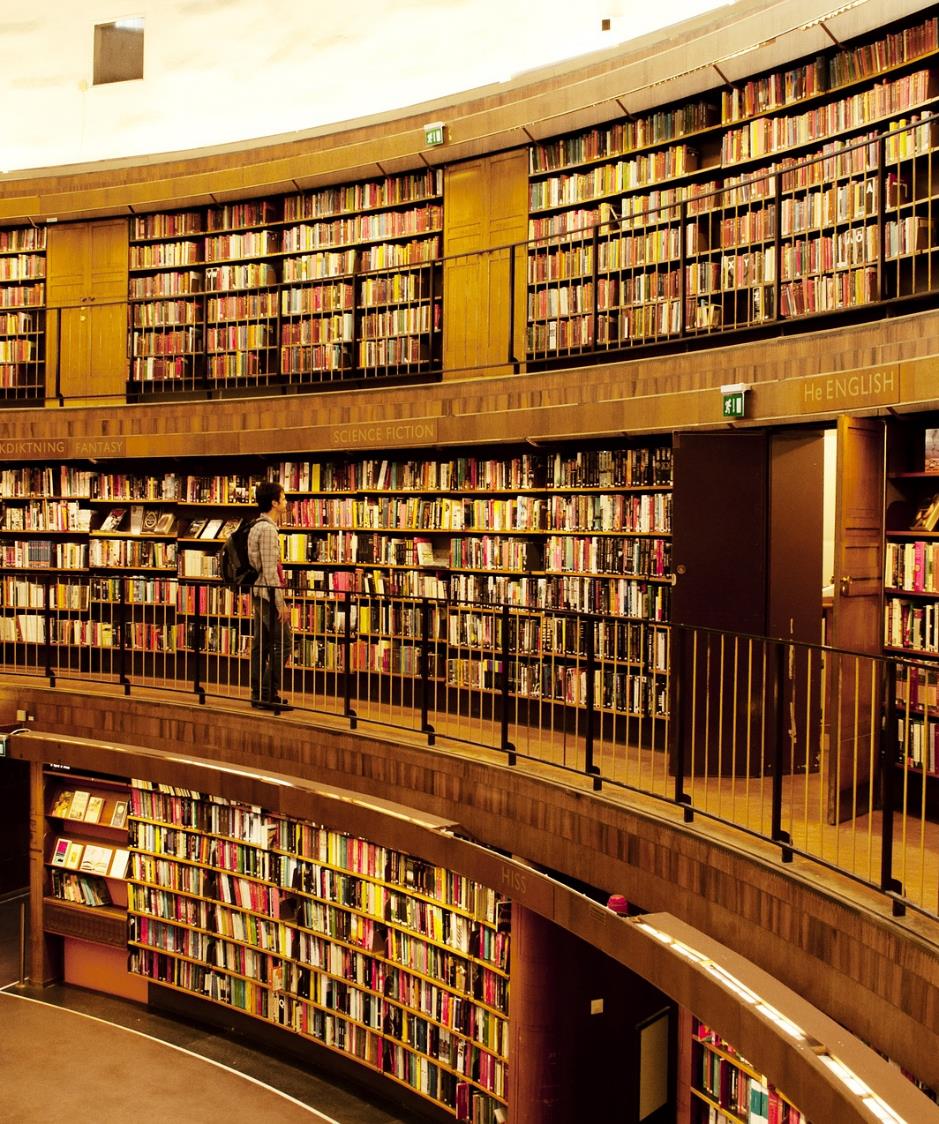 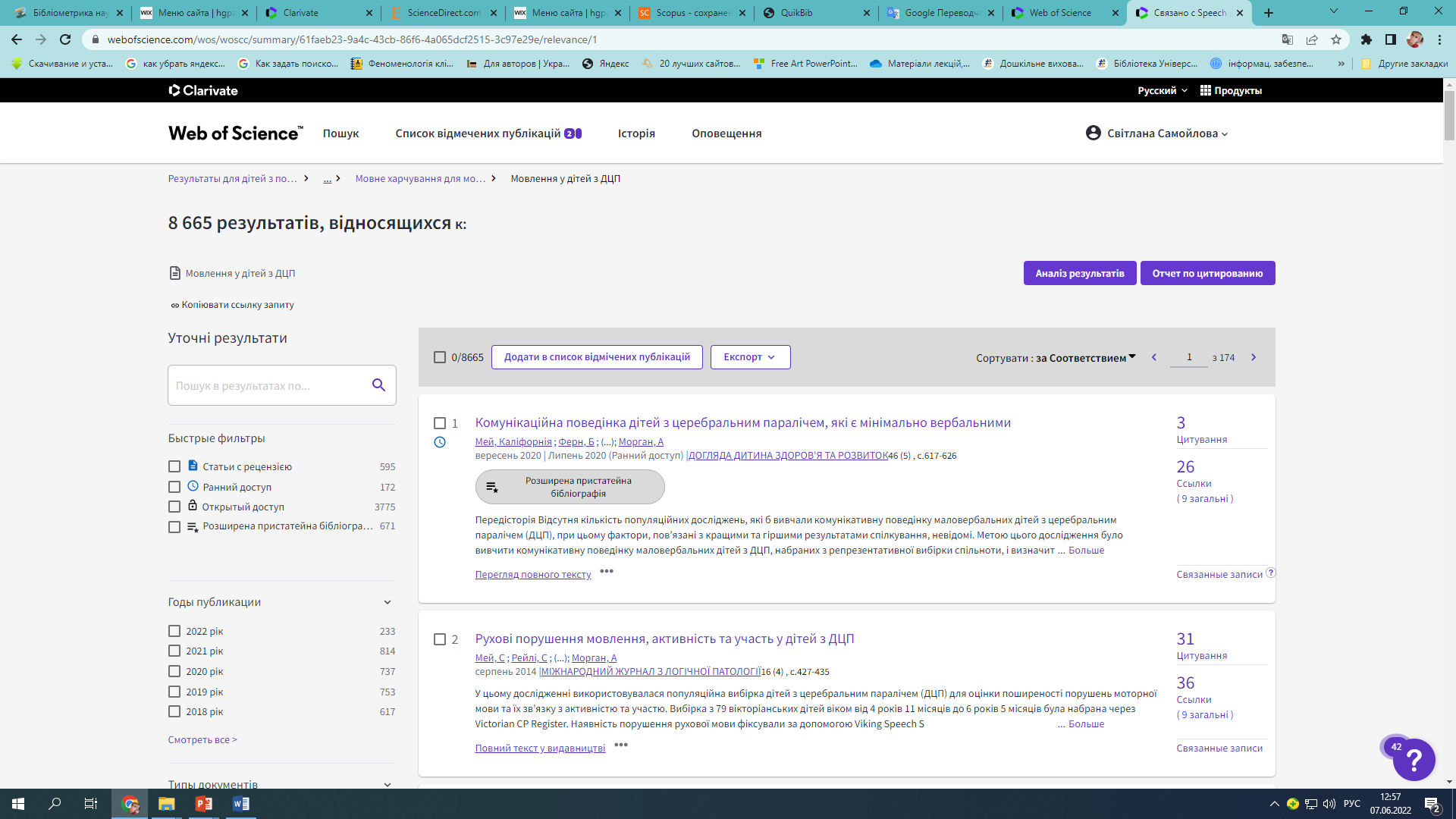 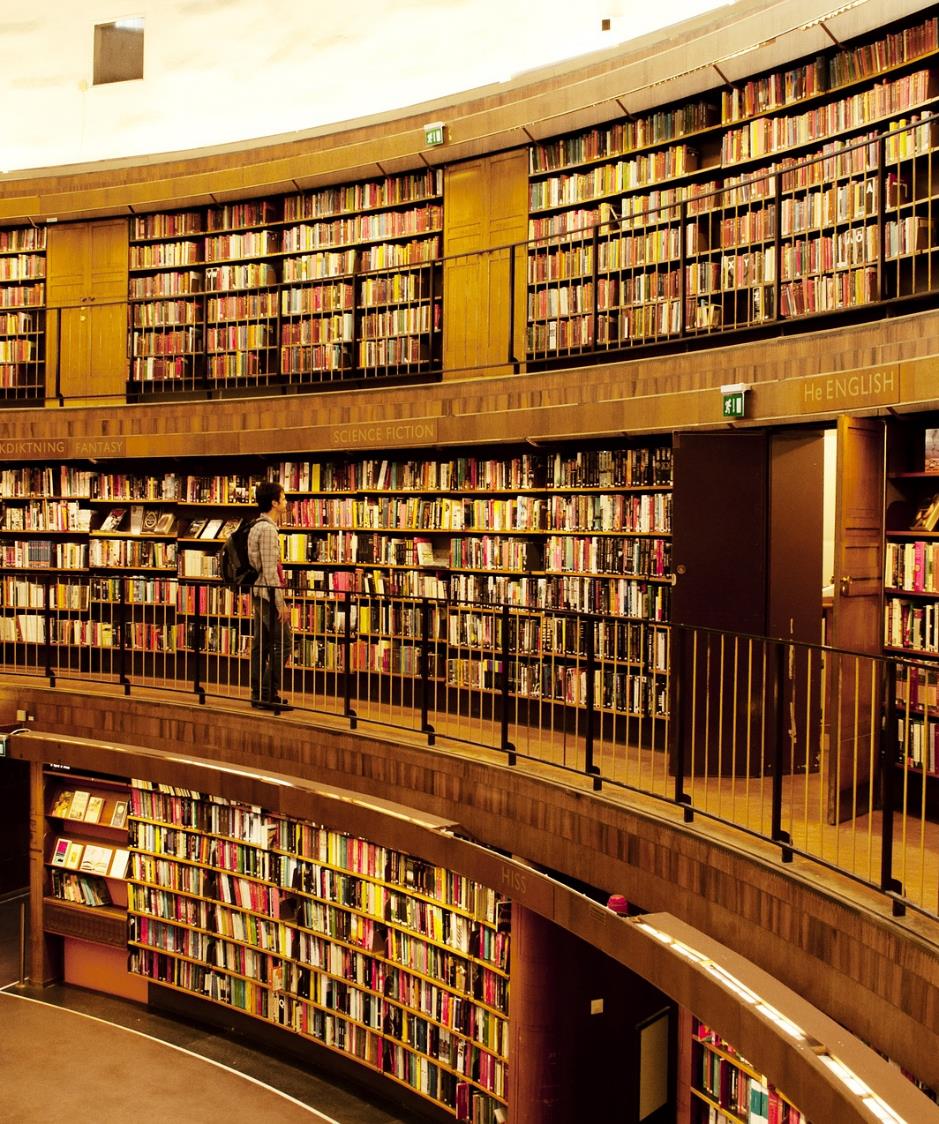 Академічні пошукові системи
CORЕ  https://core.ac.uk/
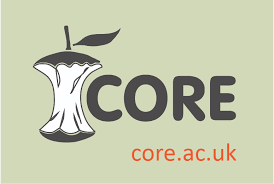 CORE містить найбільшу у світі колекцію повних текстів у відкритому доступі, якими користуються та на які посилаються люди по всьому світу, зокрема дослідники, бібліотеки, розробники програмного забезпечення, спонсори та багато інших.
WorldWideScience  https://worldwidescience.org/
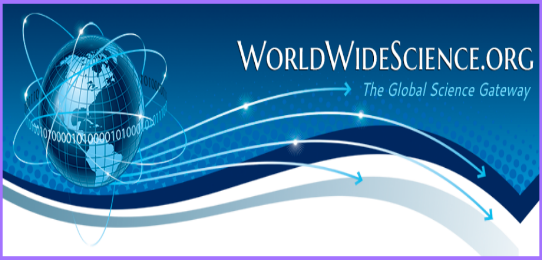 WorldWideScience.org — (всесвітня наука)- це глобальний науковий шлюз, що складається з національних та міжнародних наукових баз даних і порталів, прискорює наукові відкриття та прогрес, забезпечуючи єдиний пошук у базах даних з усього світу. Багатомовний сайт  забезпечує пошук і переклад в режимі реального часу багатомовної наукової літератури, поширеної по всьому світу.
DOAJ
https://doaj.org/
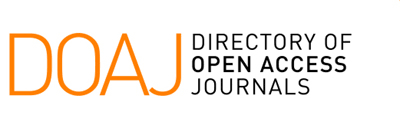 Directory of Open Access Journals — міжнародний мультидисциплінарний каталог журналів відкритого доступу. Містить понад 10000 назв наукових журналів, один із найвідоміших пошукових сервісів у світі, який надає відкритий доступ до матеріалів.
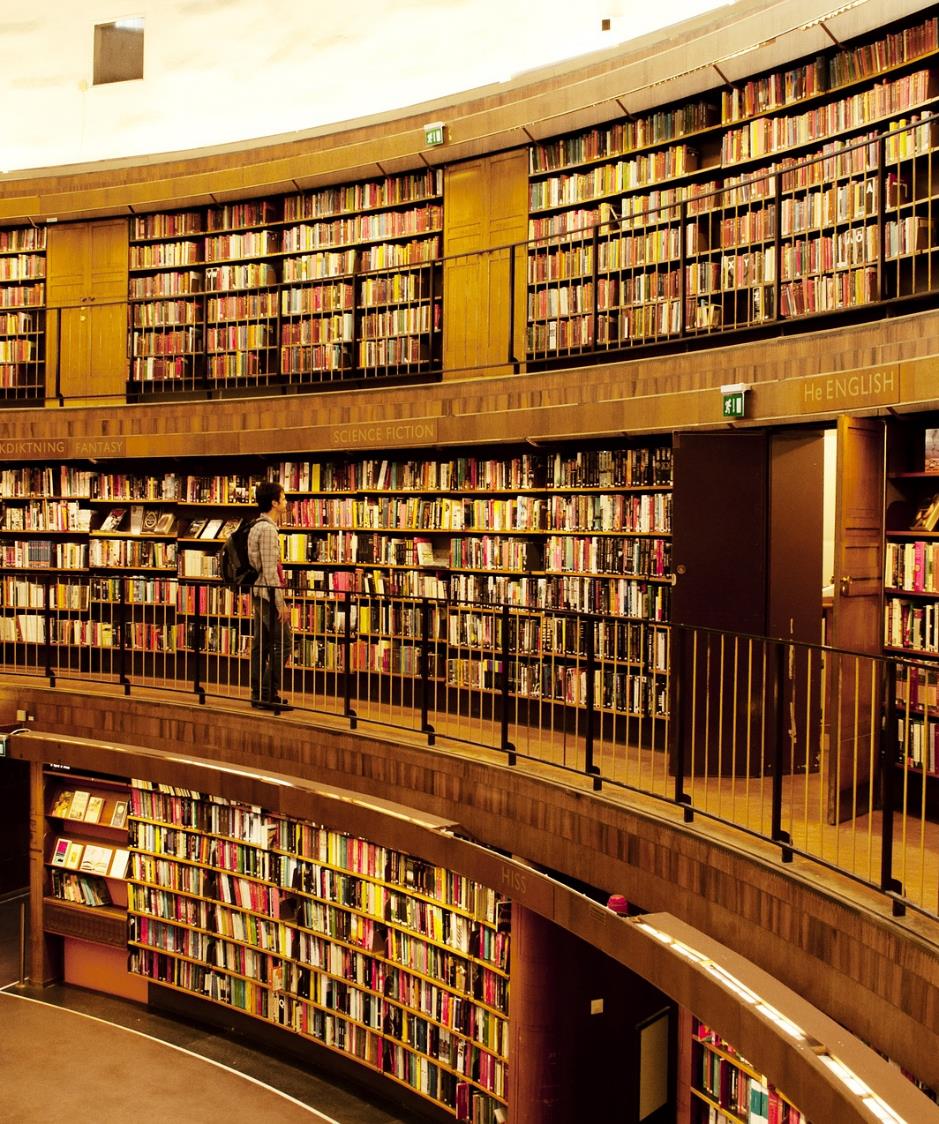 Ключові слова:
children with intellectual disabilities
(діти з порушенням інтелекту)
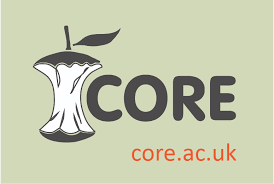 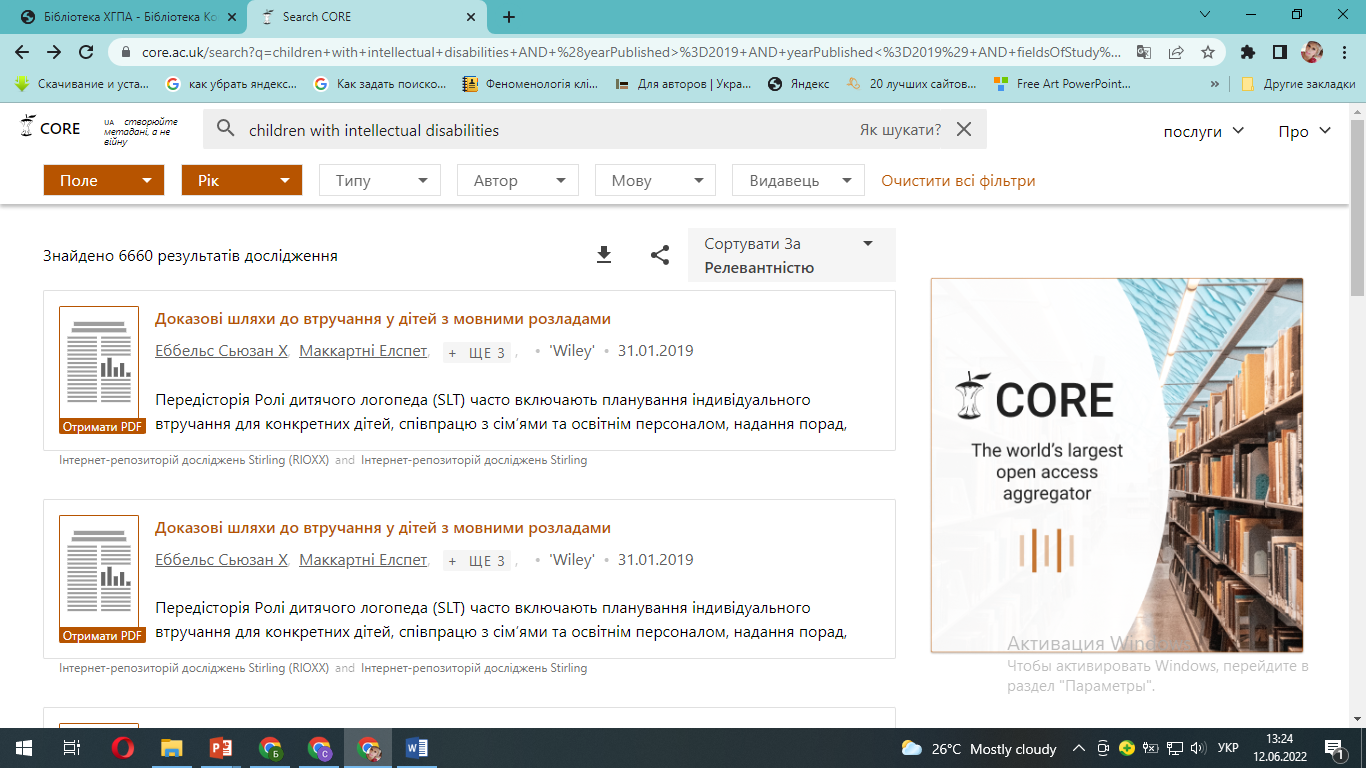 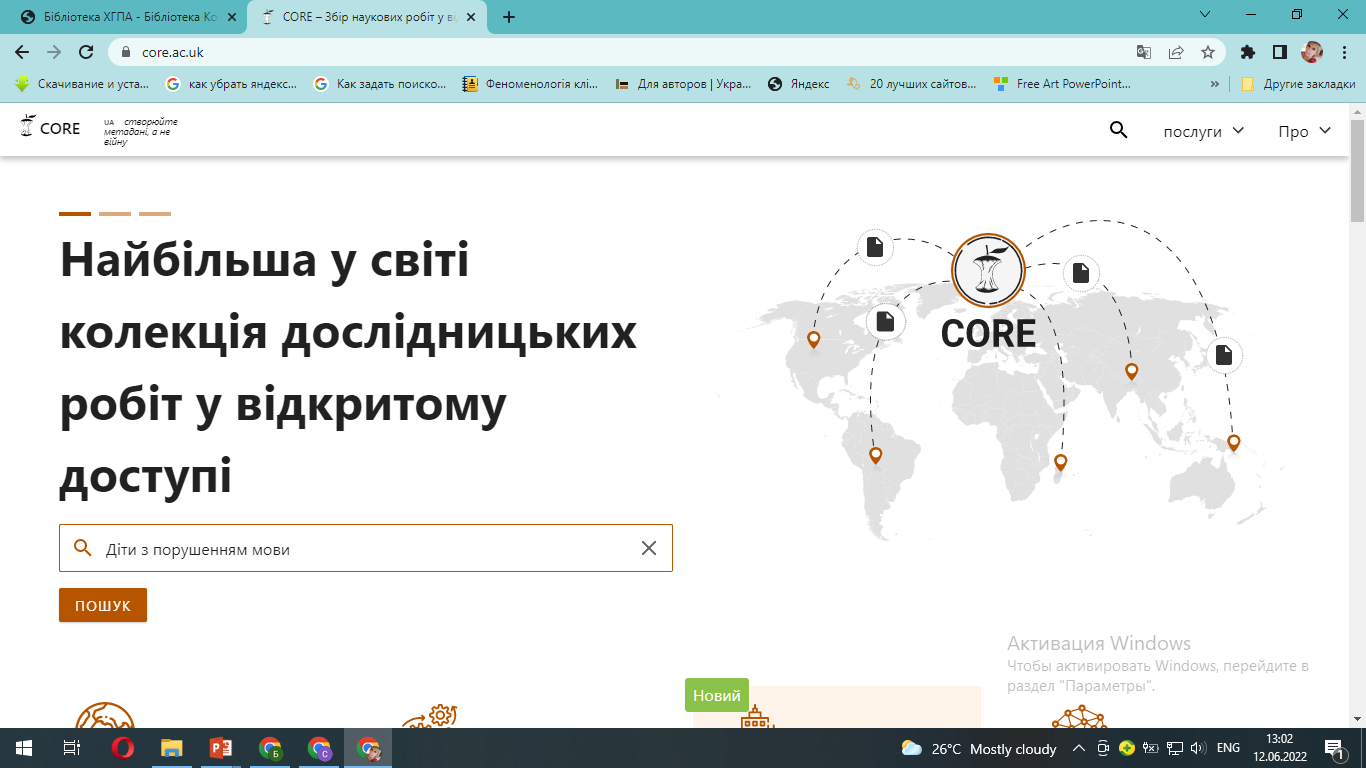 Знайдено 6 результатів
Ключові слова:
Англійською мовою
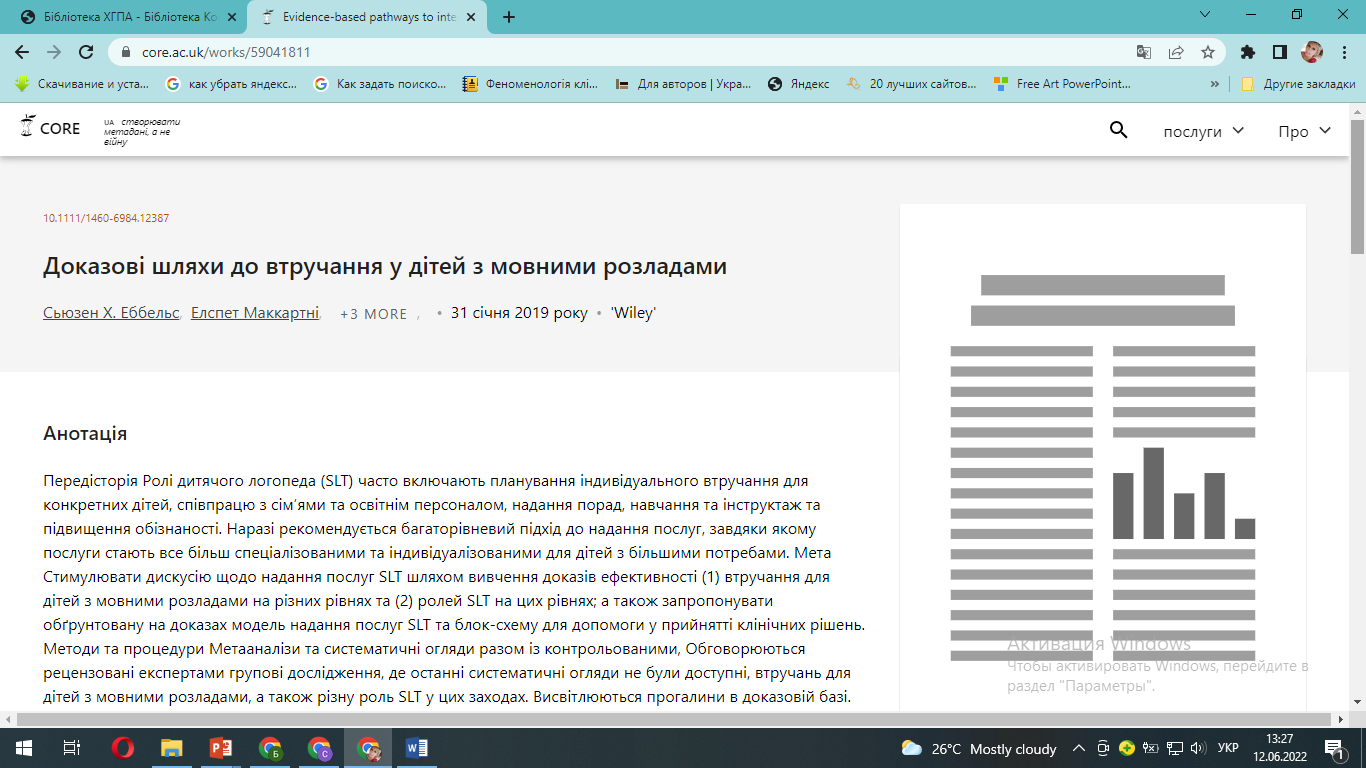 Подібні роботи
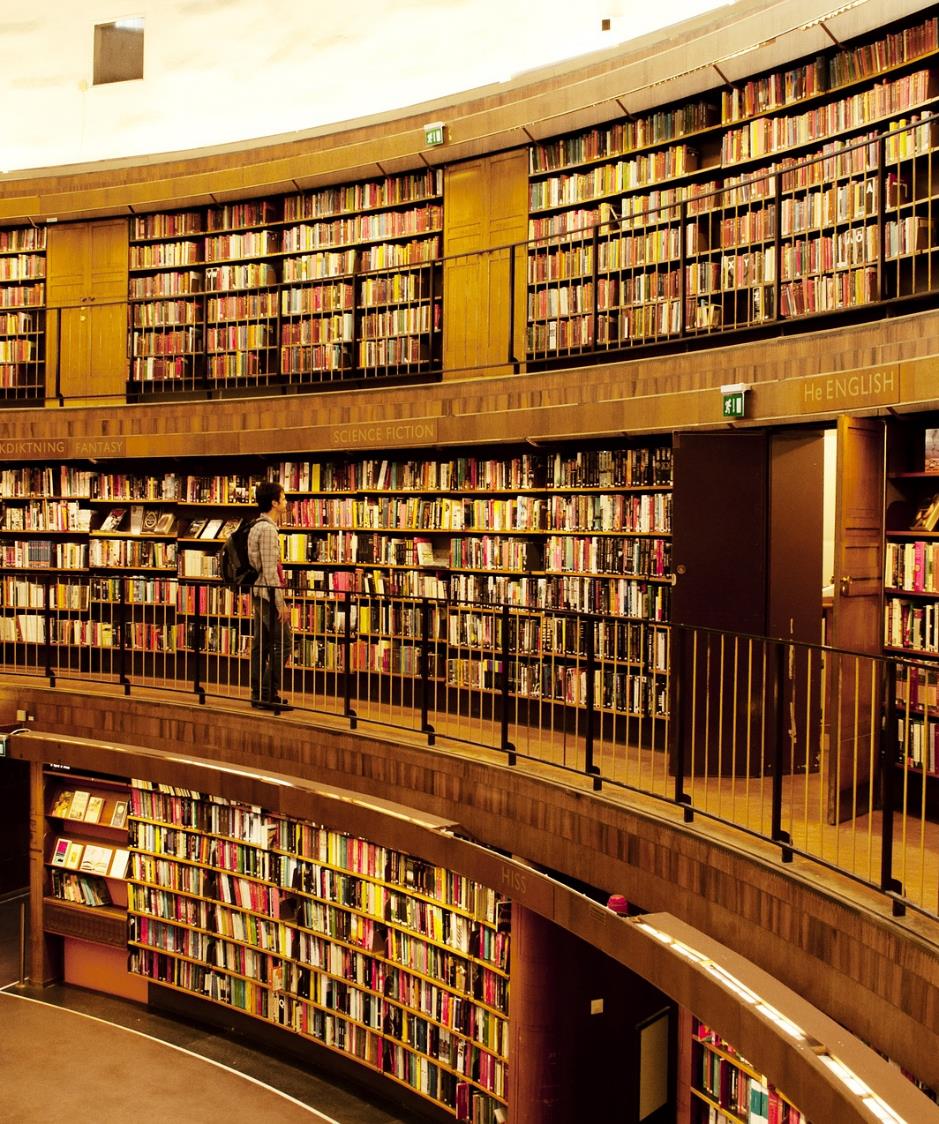 Наукові періодичні видання України з питань спеціальної освіти та корекційної роботи в електронному вигляді (Інформаційний дайджест)
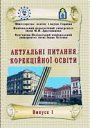 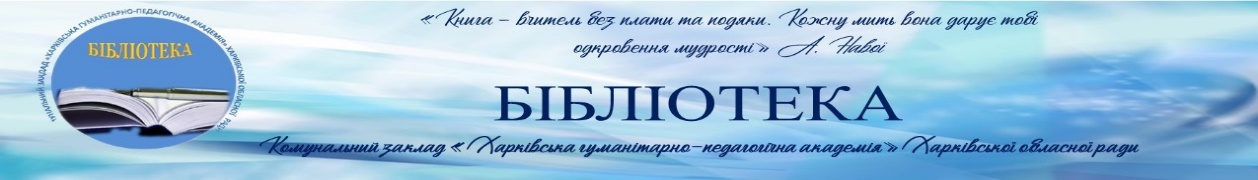 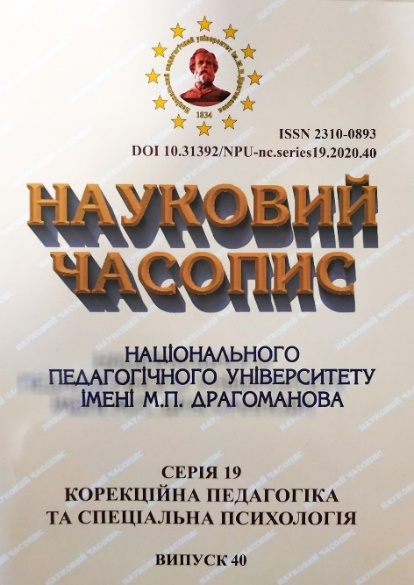 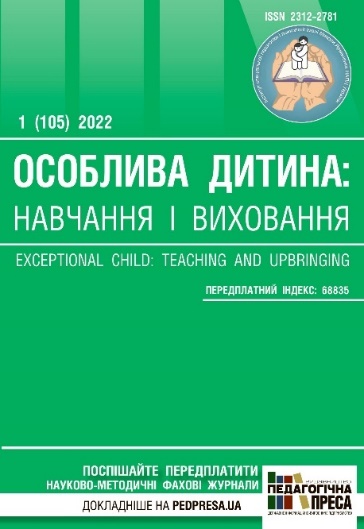 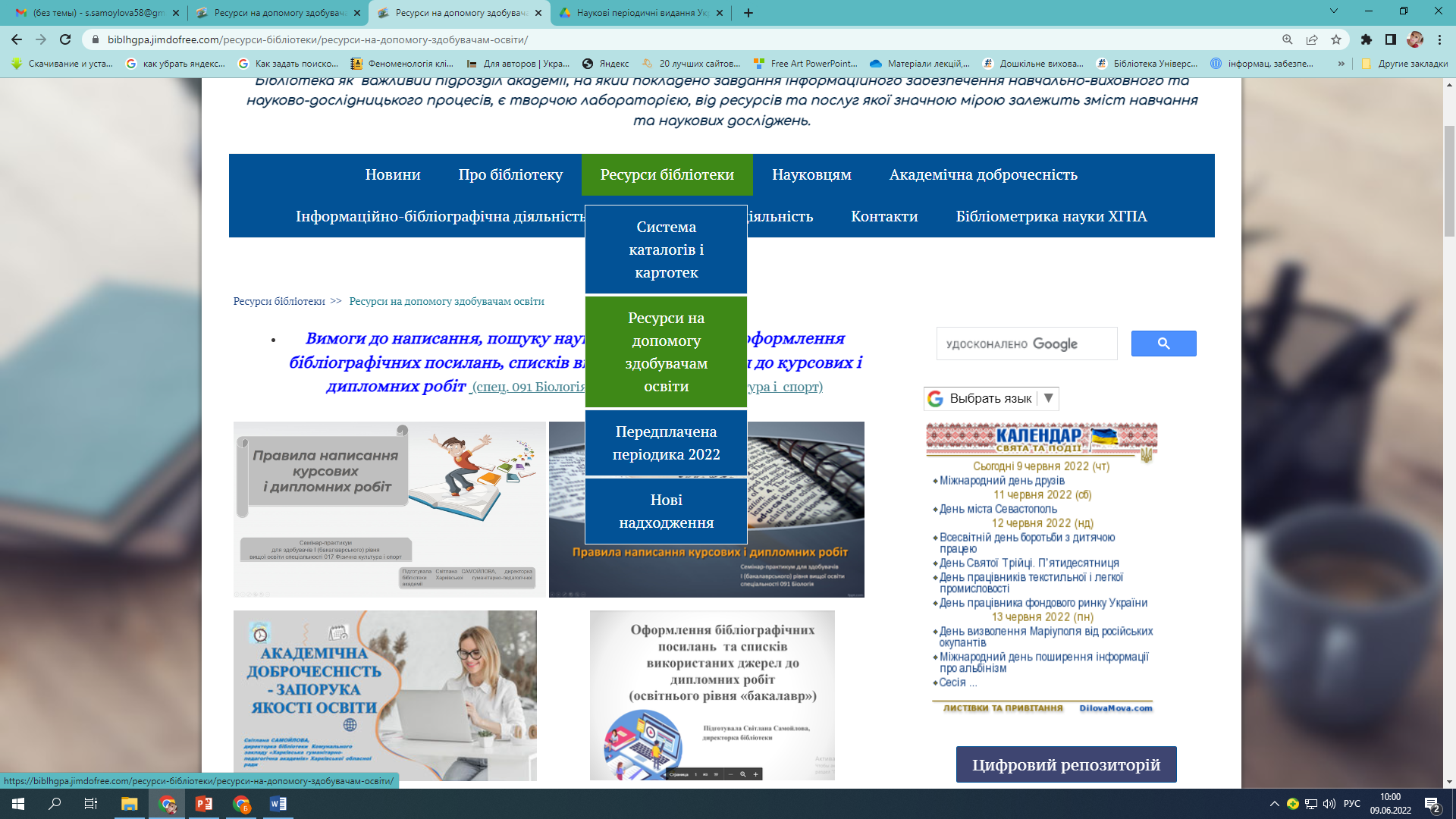 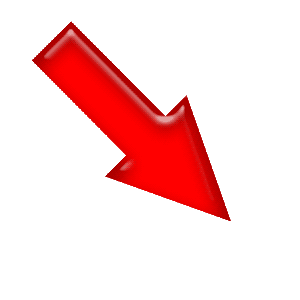 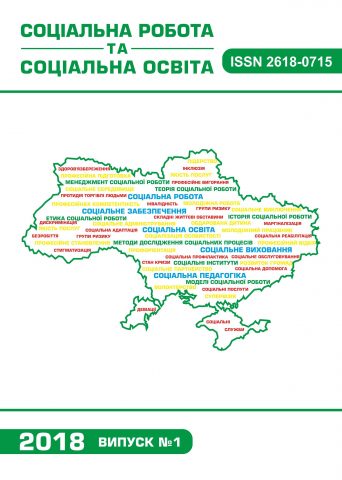 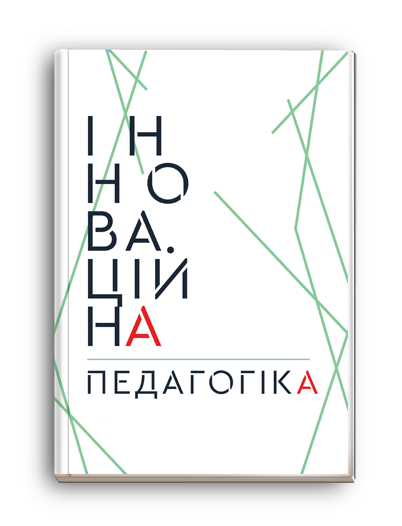 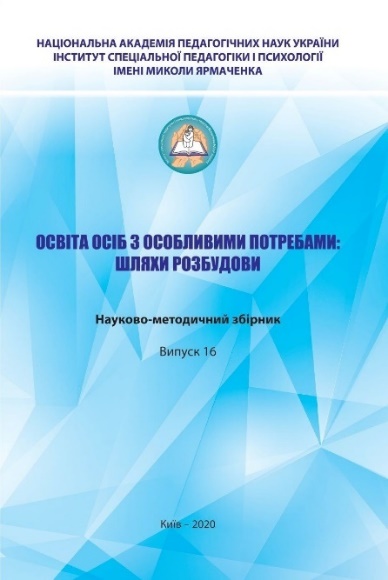 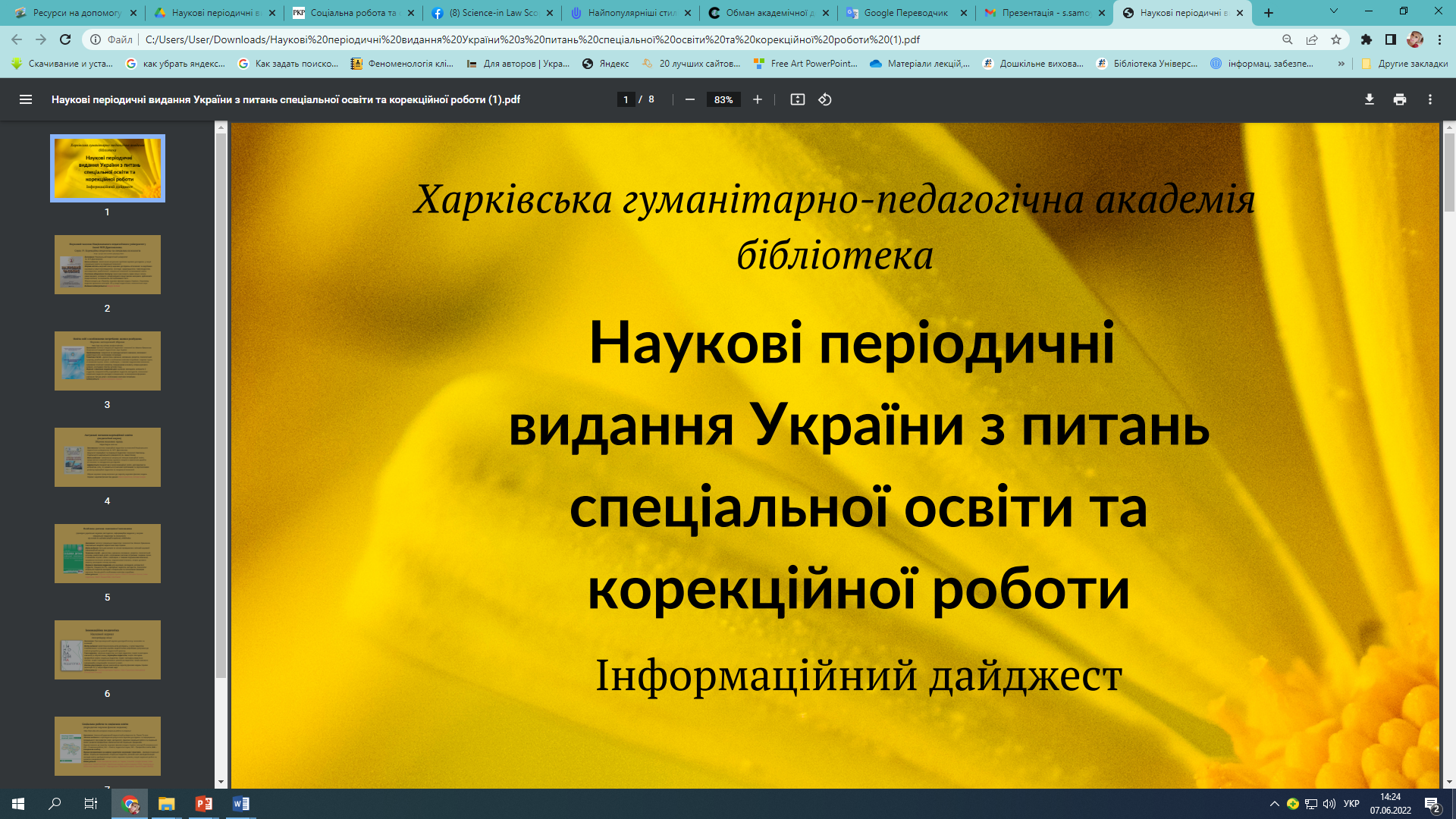 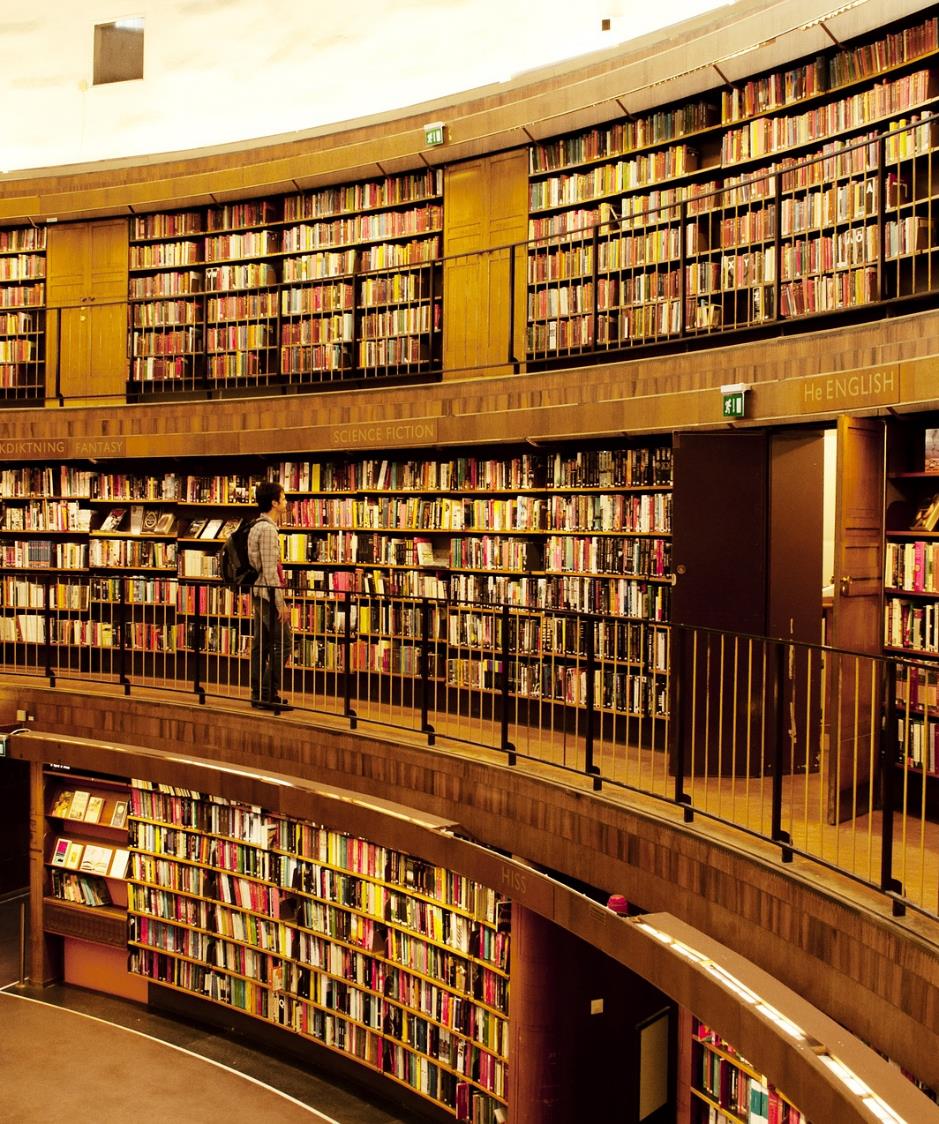 Які існують правила цитування
Цитата – це дослівне відтворення фрагменту якогось тексту з обов’язковим посиланням на джерело.
завжди використовувати лапки (« »);
 повністю прописувати текст згадки; 
обов'язково вказувати ініціали вченого і ставити їх перед прізвищем; 
не варто починати абзац з цитати або авторського прізвища;
 дотримуватися одного стилю оформлення цитат;
коли використовуєте парафраз (смисловий переказ цитати), не забувайте написати згадку на автора.
Важливо: кожна цитата повинна супроводжуватися посиланням на джерело, яке прописується в бібліографічному списку, інакше це буде вважатися серйозною помилкою в оформленні  наукової роботи.
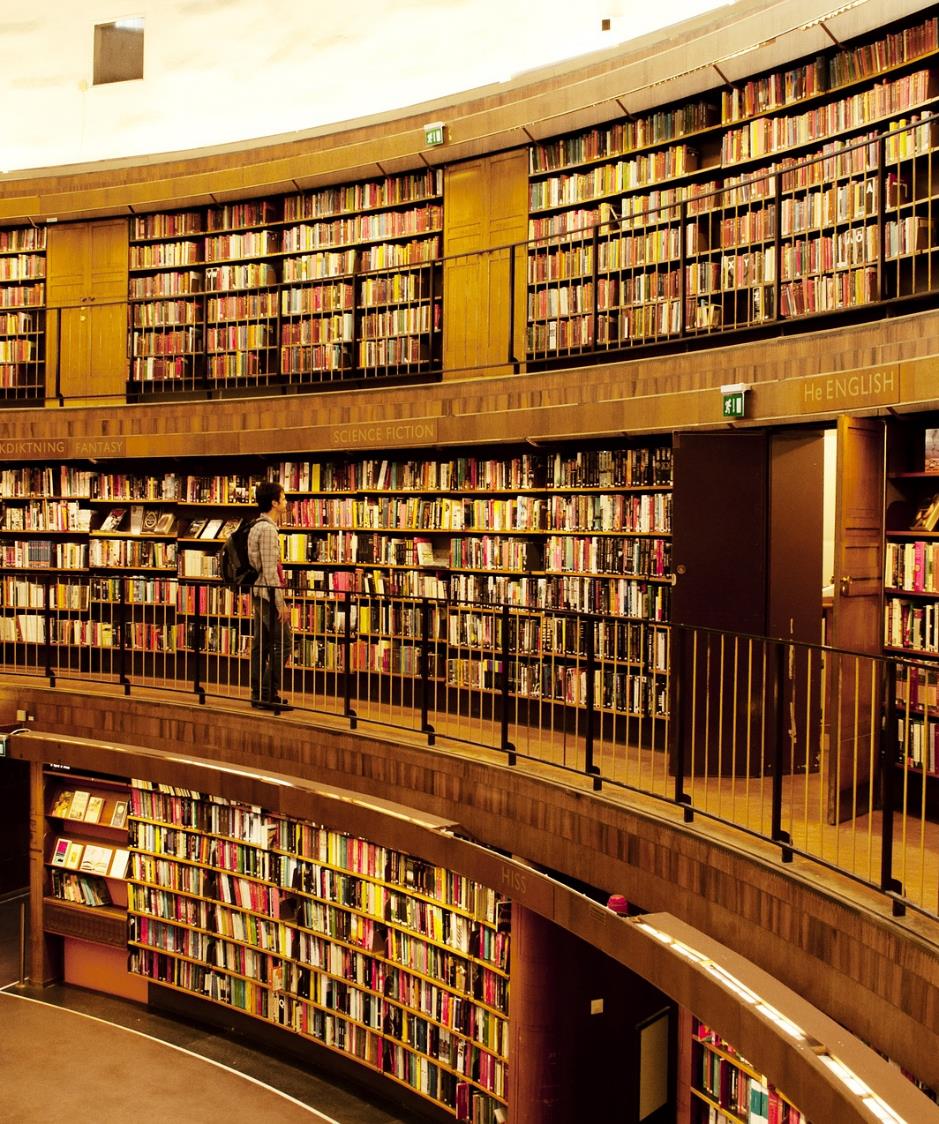 Важливі способи цитування
Цитування вторинних посилань. Вторинні цитати потрібно ретельно перевіряти        на достовірність першоджерела, переконавшись, що в них немає помилок. 
Згадки прізвища зарубіжних джерел і вчених (текст пишіть мовою наукової роботи (не мовою оригіналу).
Самоцитування в статті (власні посилання повинні бути також оформлені                    у відповідності до всіх правил).
Під час цитування законодавчих актів посилаються тільки на першоджерела,         які      є загальнодоступними і публічними.
Зверніть увагу! При цитуванні тексту по вторинному джерелу необхідно вказувати               не тільки джерело оригінального тексту, але й джерело, з якого взята цитата.
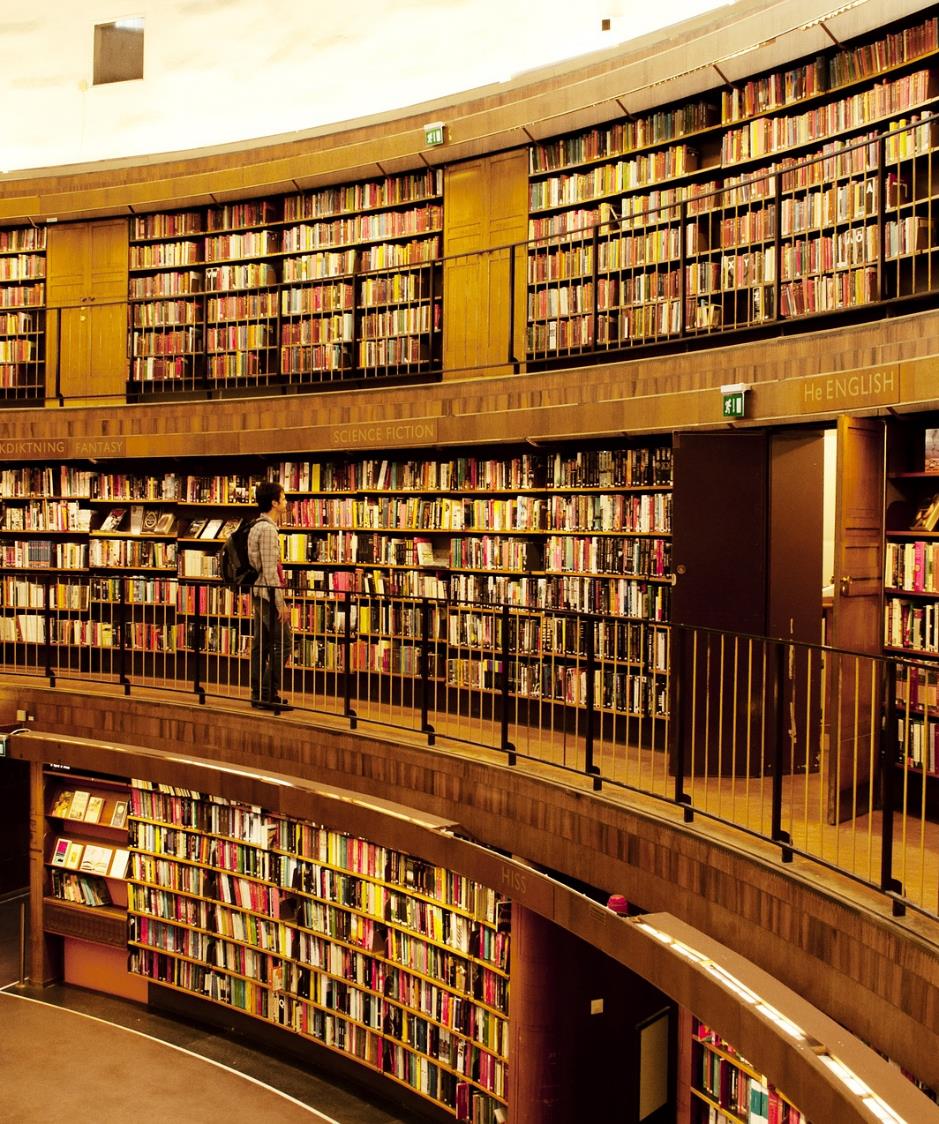 Найбільш поширені помилки під час цитування
Звичайна неуважність, яка спричинила відсутність згадки в списку літератури.
Перевіряти інформацію про посади і звання авторів і сам текст його роботи. 
Обов'язково вказувати посилання на графіки, малюнки, схеми та ін. 
Змінювати форму цитування (дослівна і смислова), щоб текст залишався живим.
Неправильно перекладене ім'я або прізвище зарубіжного автора. Завжди потрібно пам'ятати, що в переліку бібліографії, джерело прописують на мові оригіналу.
Беріть інформацію тільки у перевірених авторів, вписуйте в роботу цитати,               які містять унікальні висловлювання, точно характеризують і збагачують роботу. 
Завжди пам'ятайте про лапки і посилання, інакше цитату будуть прирівнювати        до плагіату.
Правильне оформлення цитат статті – це важлива умова успішного рецензування та публікації в міжнародних базах даних Scopus  і  Web of Science.
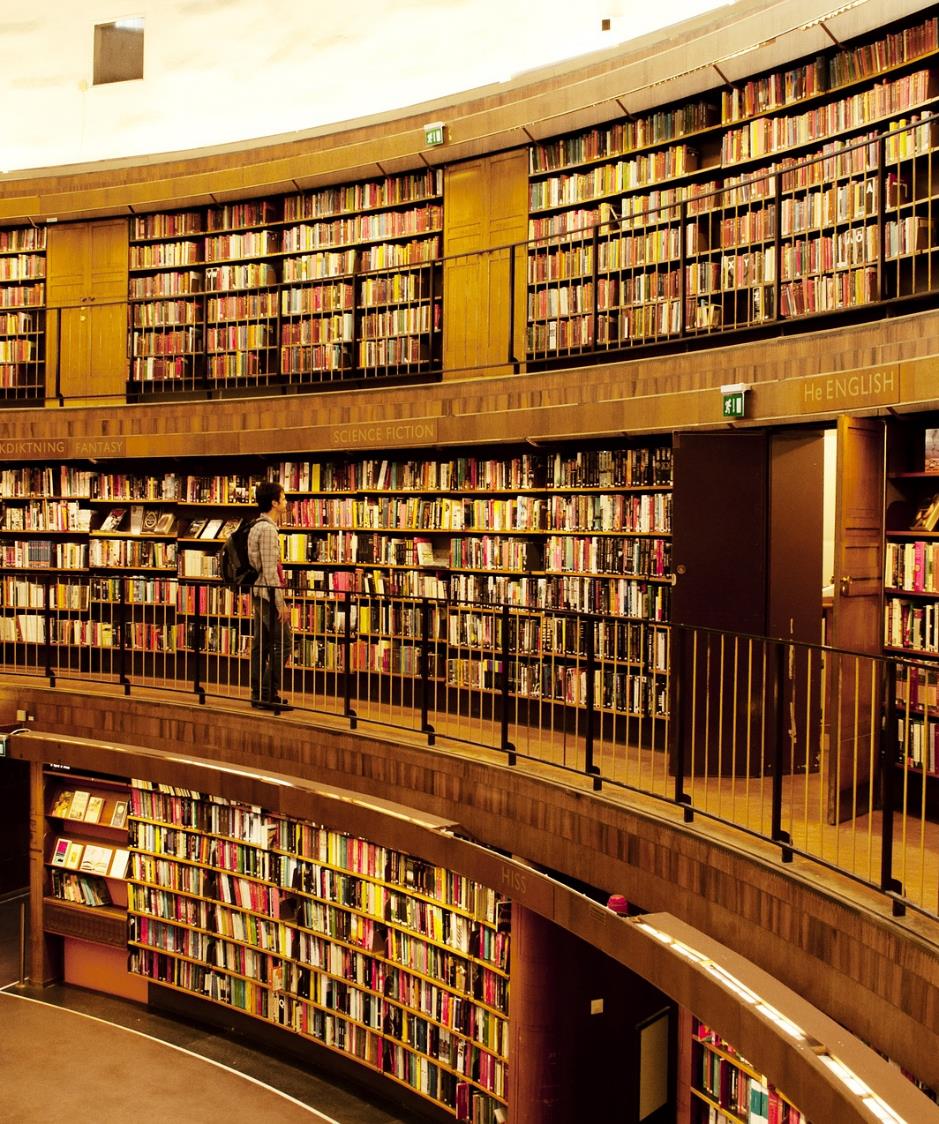 Оформлення посилання на роботи інших авторів
Посилання – це вказівка на джерело інформації
Коли потрібно надавати посилання?
дослівне відтворення частини тексту;
 згадування фактів, знайдених у певному джерелі; 
перефразування чи узагальнення ідей, тлумачень чи висновків з певного джерела; 
наведення інформації, яка не є загальновідомою;
запозичення плану або структури аргументації з певного джерела.
Бібліографічне посилання
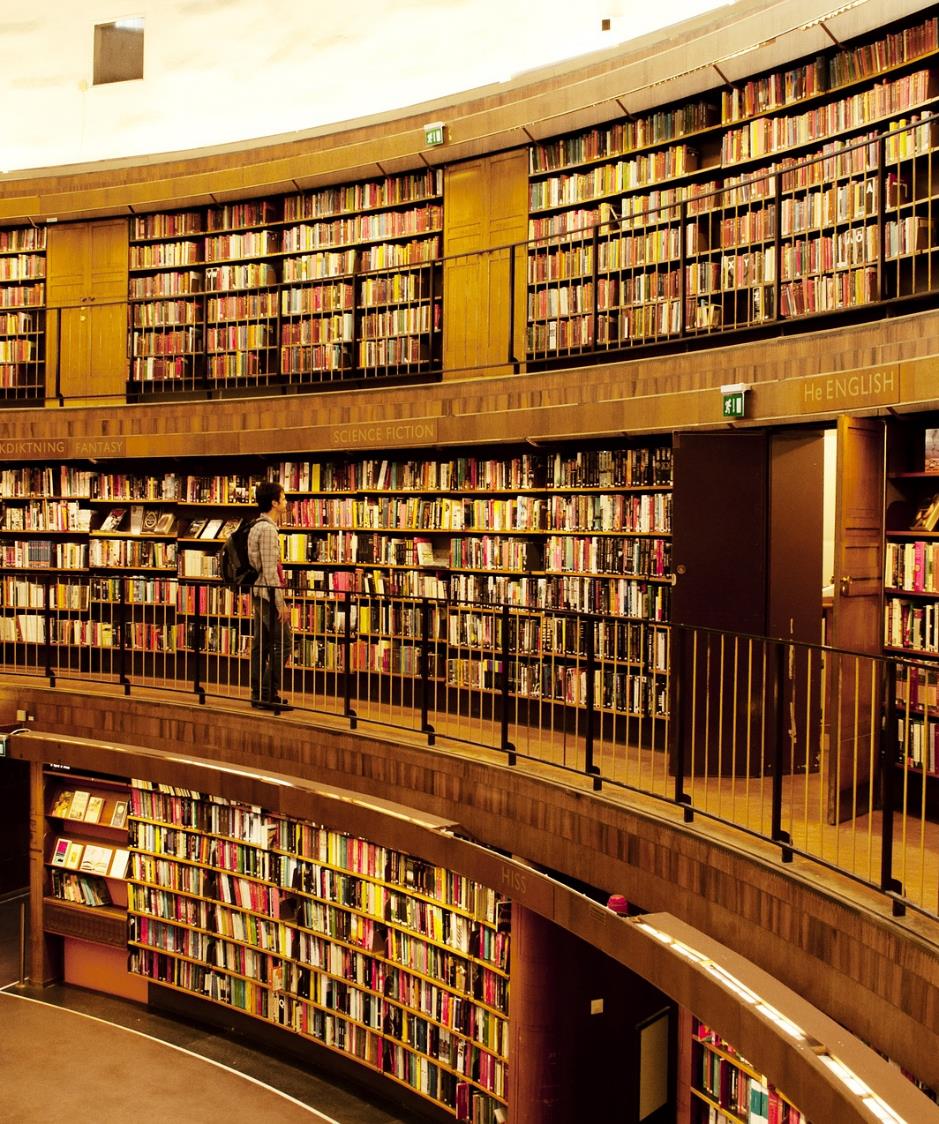 містить бібліографічні відомості про цитату, що згадується в тексті документа, необхідні для його ідентифікації, пошуку та загальної    характеристики ;

об’єктами є всі види опублікованих і неопублікованих   документів (в тому числі електронні ресурси локального та віддаленого доступу), частини документів,     архівні документи.
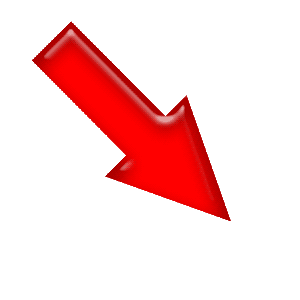 ДСТУ 8302:2015 «Інформація та документація. Бібліографічне посилання. Загальні положення та  правила складання»
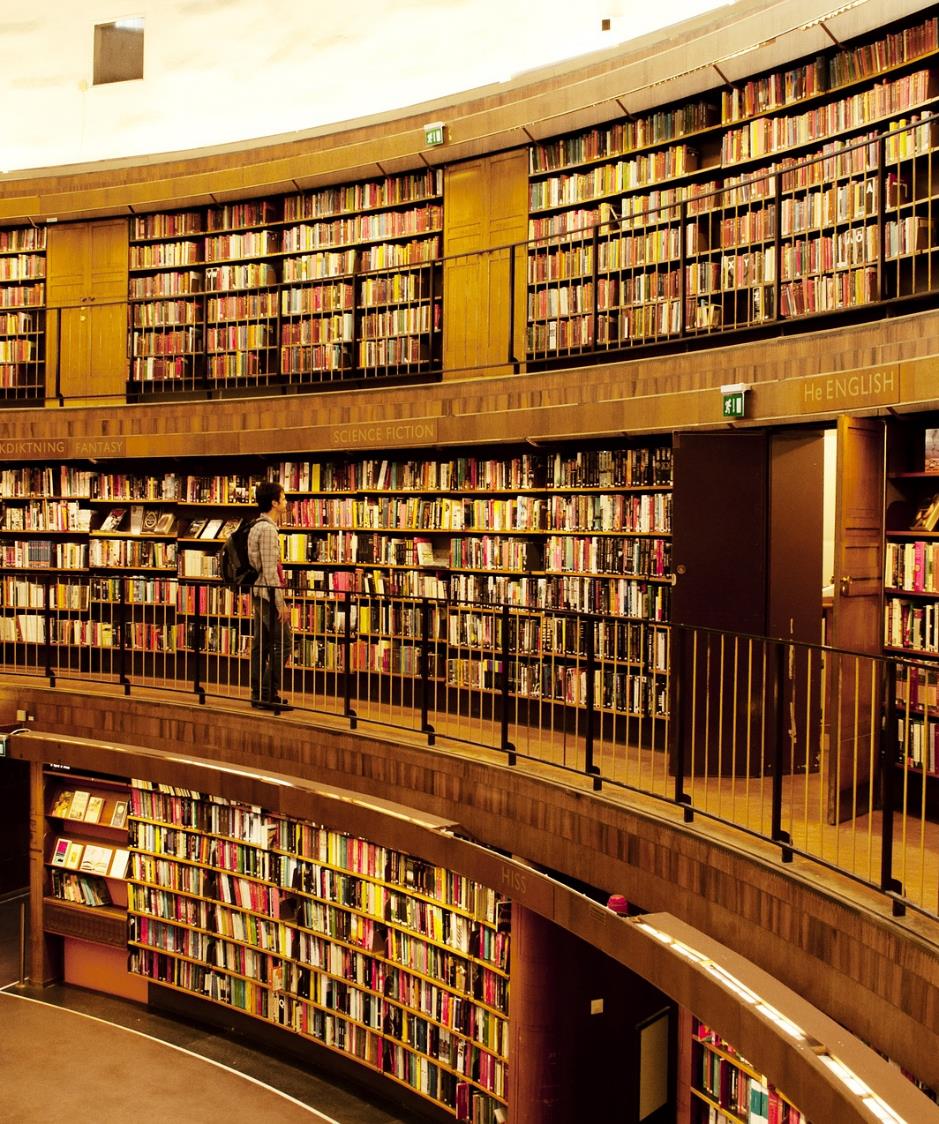 Бібліографічні посилання за місцем розташування
 в документі
Називати джерела  у тексті потрібно двічі:
— внутрішньотекстове: 
значну частину відомо­стей  про       об’єкт посилання  внесено до тексту документа;
  — підрядкове: 
якщо всередині тексту документа     його  розмістити  неможливо або      небажано,  щоб  не переобтяжувати  текст;
  —позатекстове: 
у разі багаторазових посилань на одні й ті  самі  документи задля уникнення      повторного подання однакових                бібліографічних      записів або через їхню велику кількість
у короткій формі власне після цитування — це називається 
бібліографічне посилання 

у повному вигляді  у кінці тексту : 
список використаних джерел
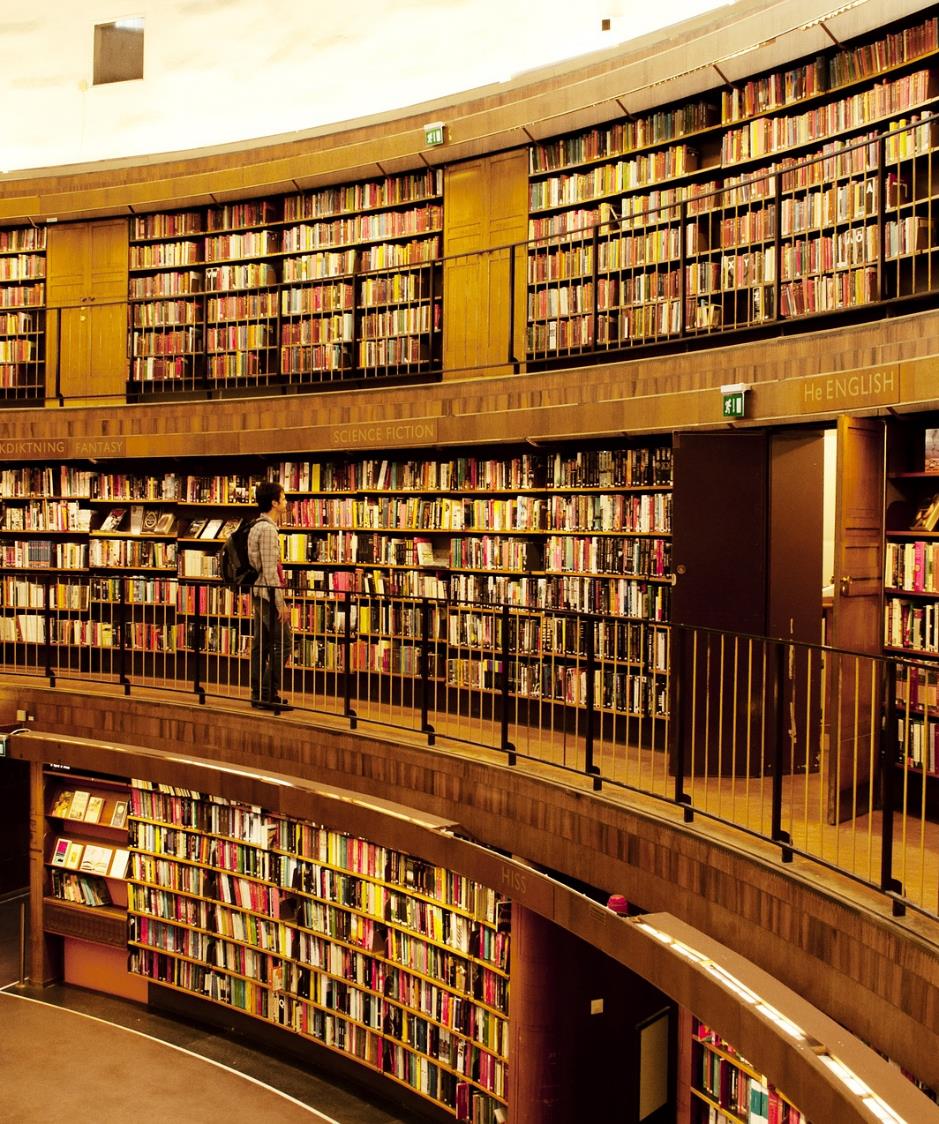 ПОЗАТЕКСТОВЕ ПОСИЛАННЯ
Посилання в тексті подаються у квадратних дужках – [5], [5; 10], де цифри 5 і 10 відповідають порядковому номеру праці у списку використаних джерел.
Посилання на сторінку наводять після номера джерела через кому 
з маленької букви (с.) –  [5, с. 235].
Якщо посилання на кілька праць, вони розділяються крапкою з комою – 
[5, с. 235; 6, с. 125–133].
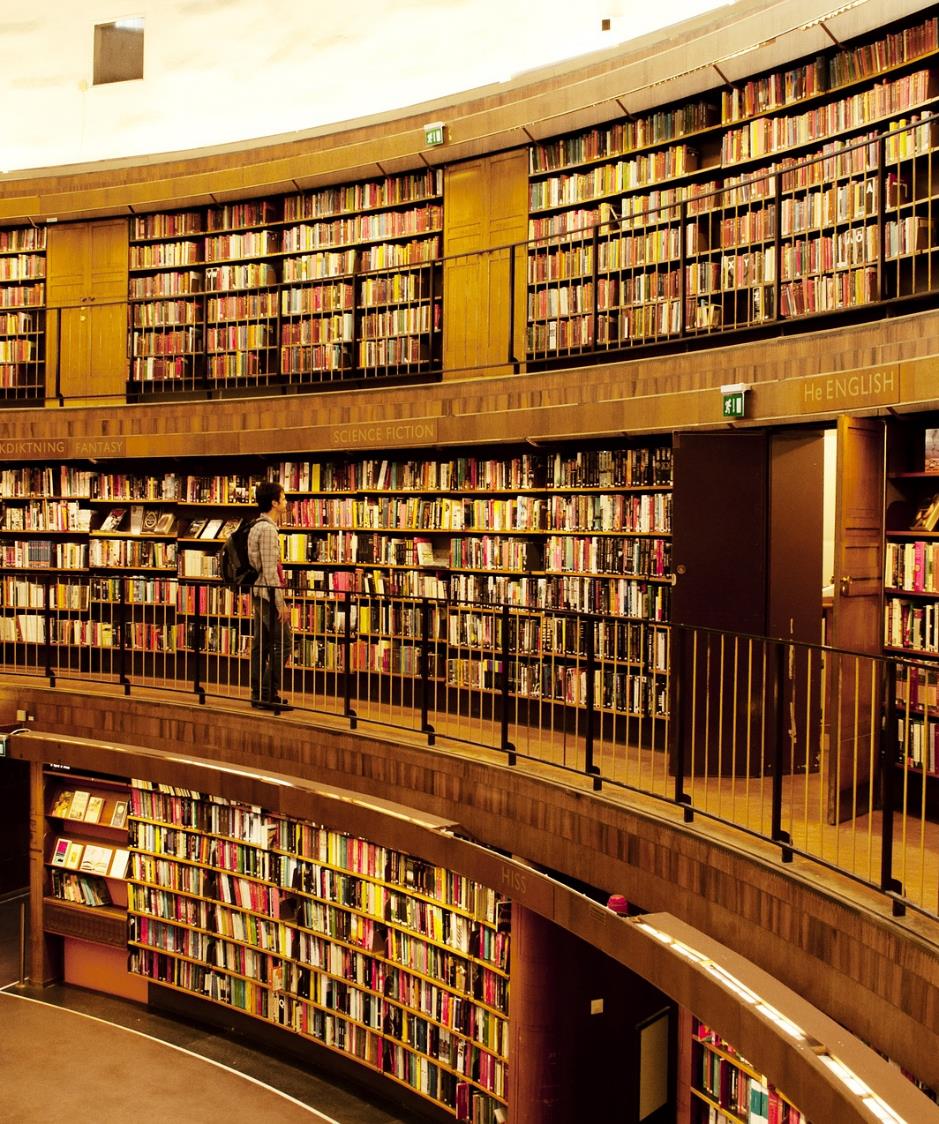 Оформлення списку використаних джерел
ДСТУ 8302 : 2015 «Інформація та документація. Бібліографічне посилання. Загальні положення та  правила складання»
Це елемент бібліографічного апарату,                що містить описи використаних у дослідженні джерел і подається після висновків. 

 Відображає роботу автора зі збору                     та аналізу літератури і охоплює документи, використані при написанні наукової роботи.
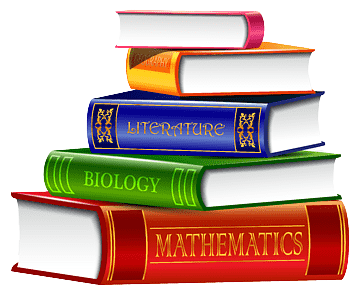 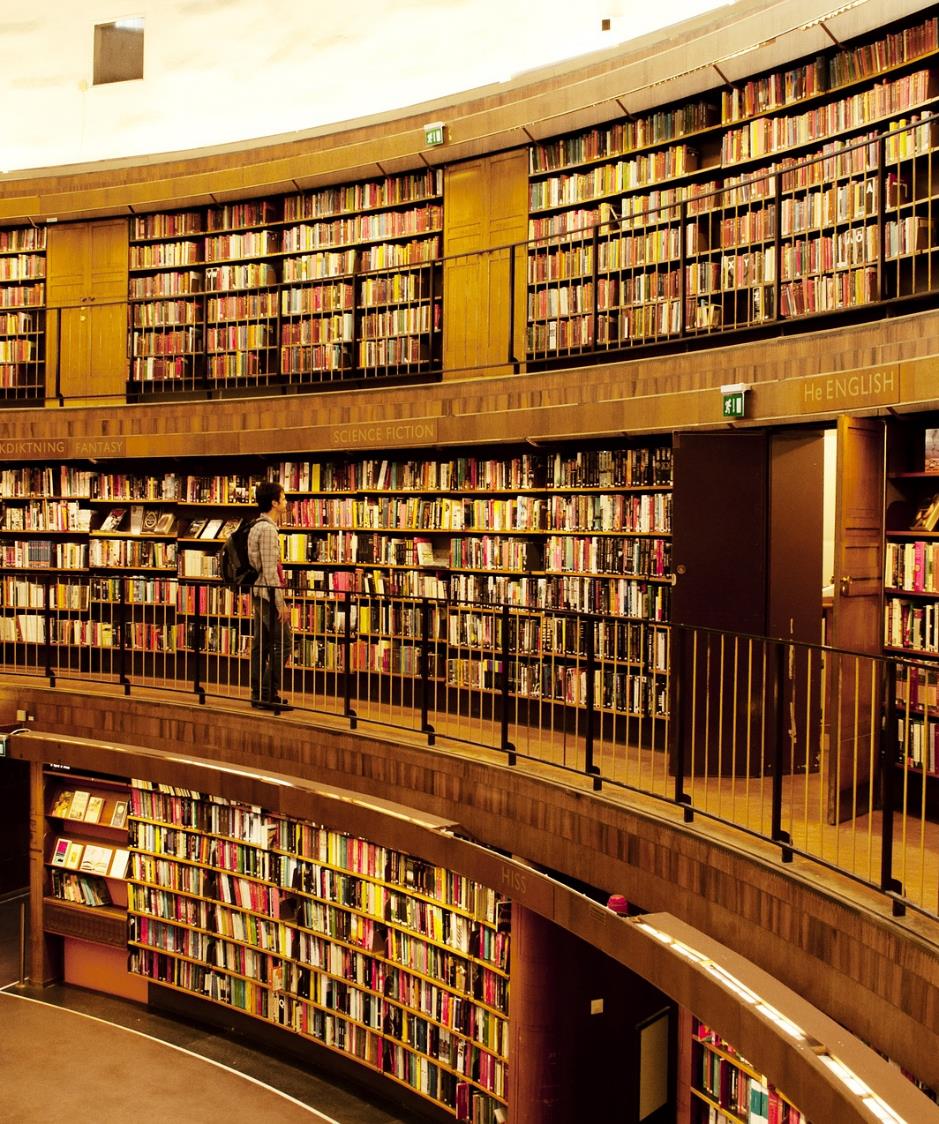 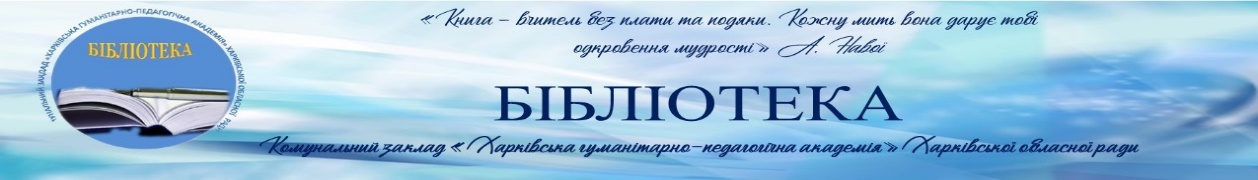 https://biblhgpa.jimdofree.com/
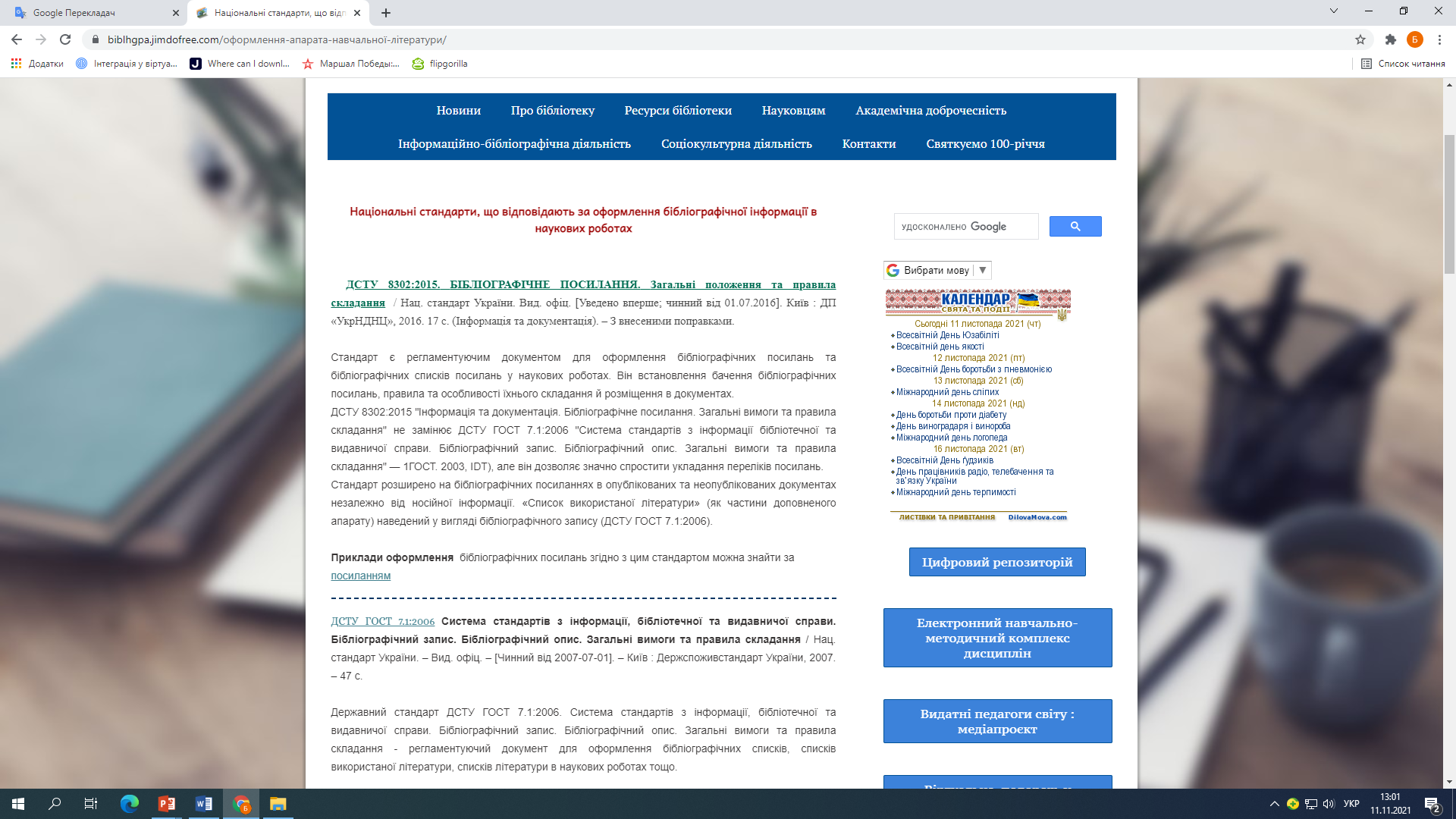 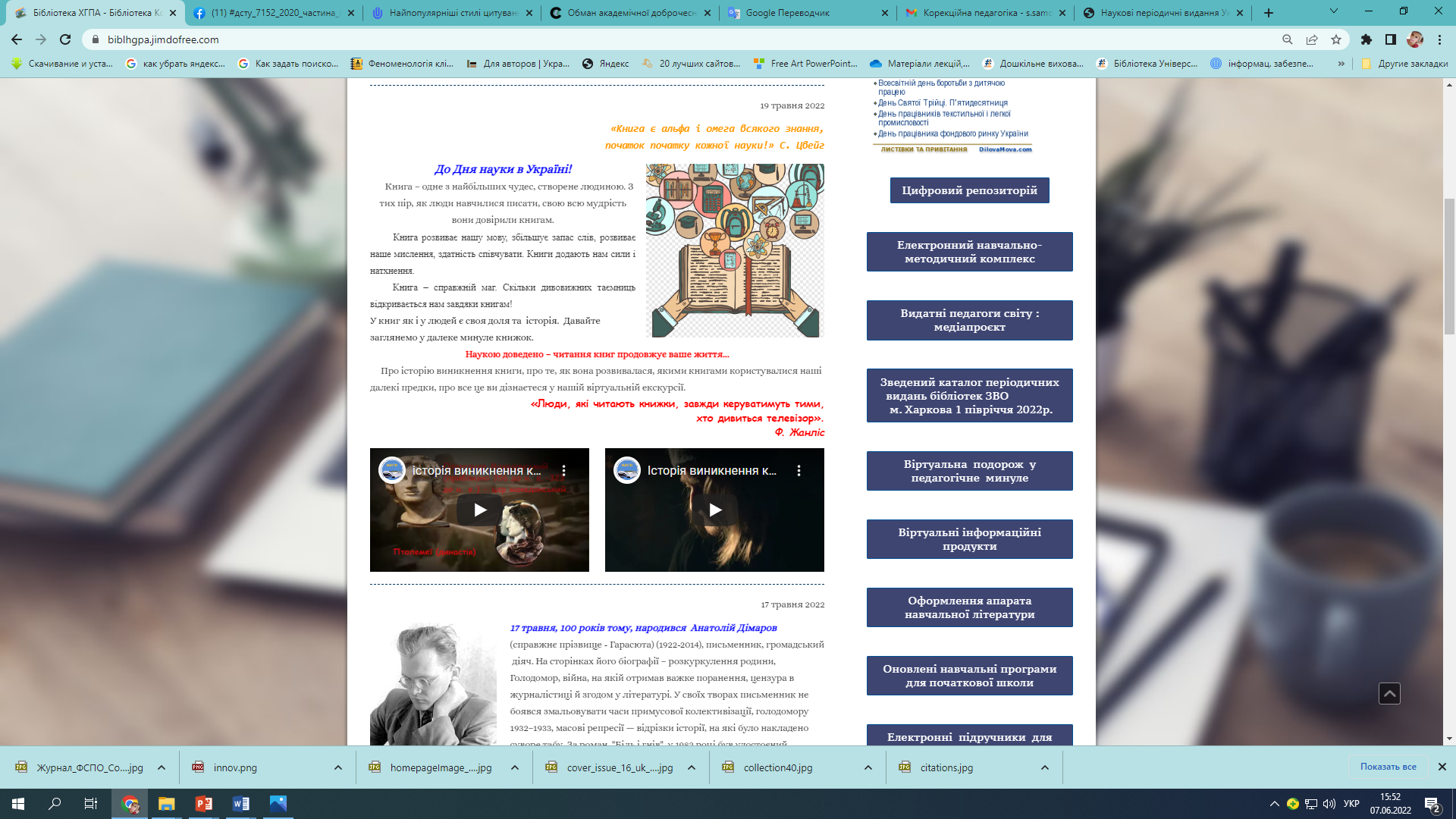 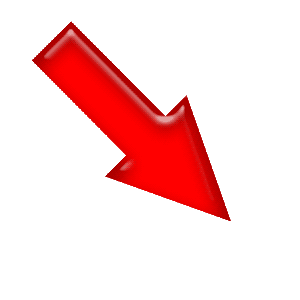 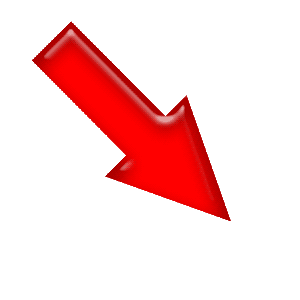 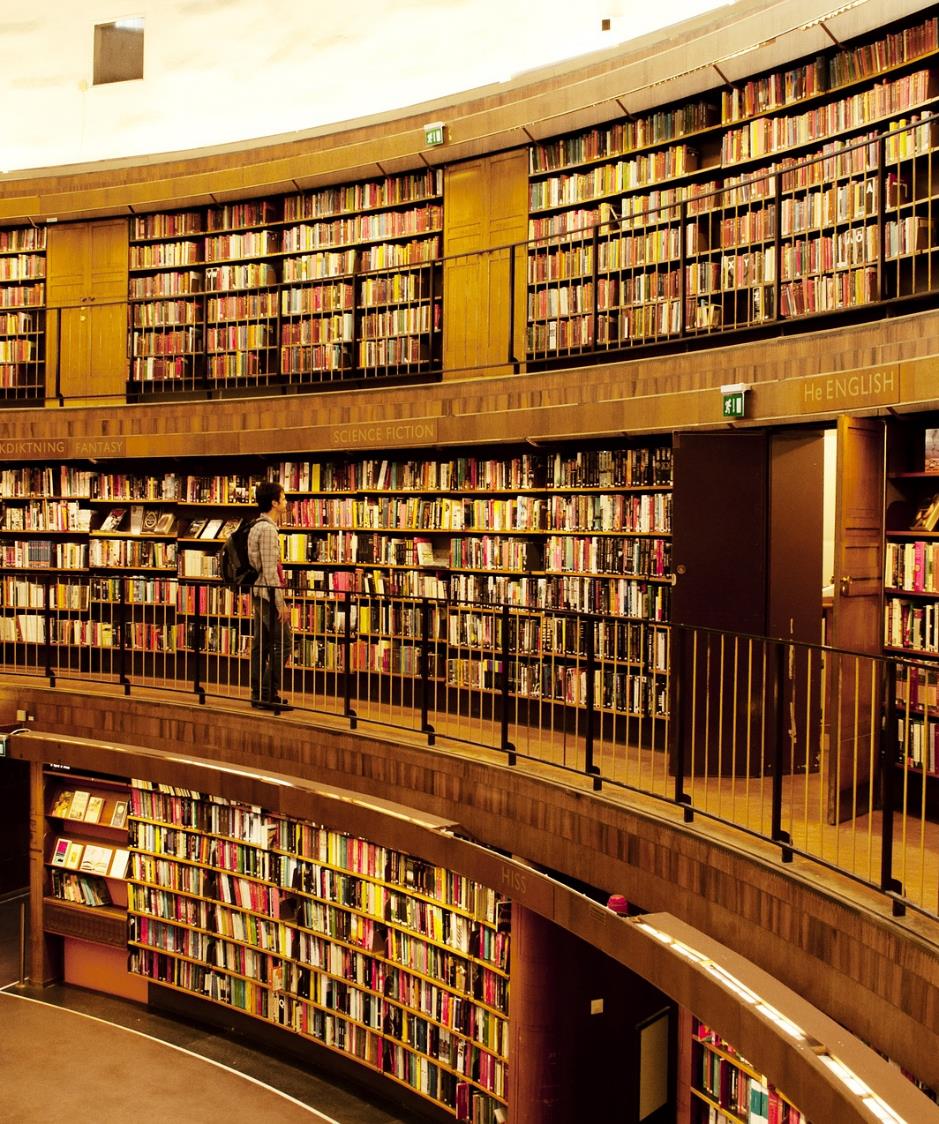 Приклади оформлення списку використаних джерел
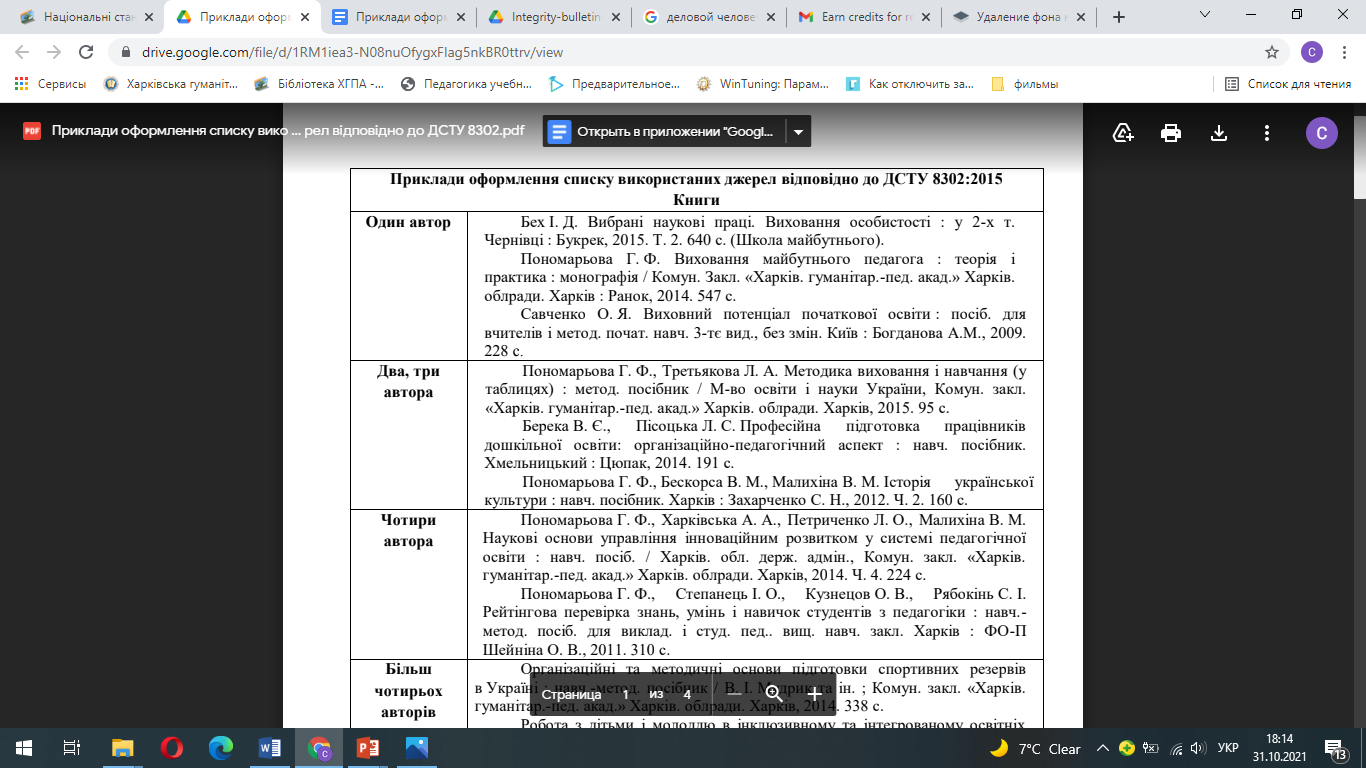 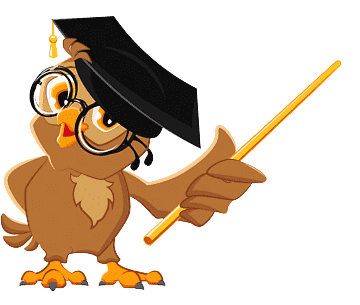 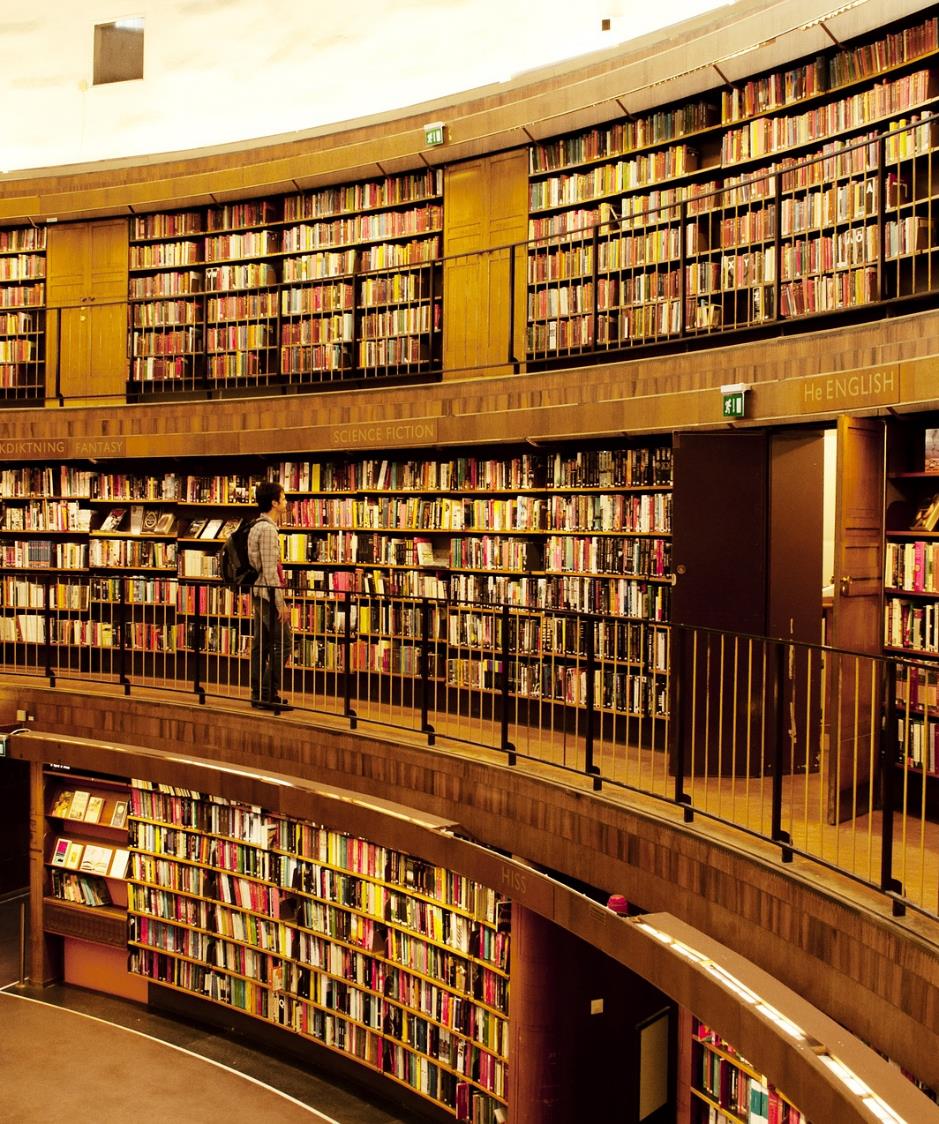 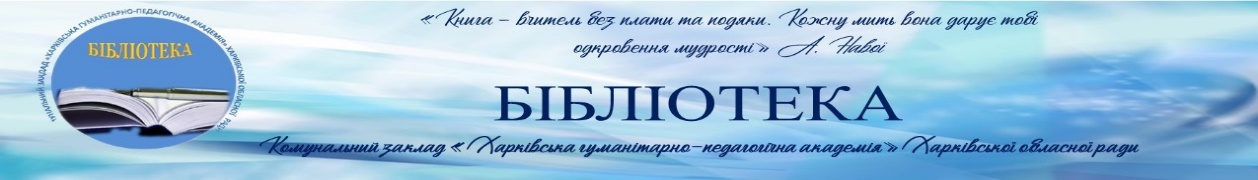 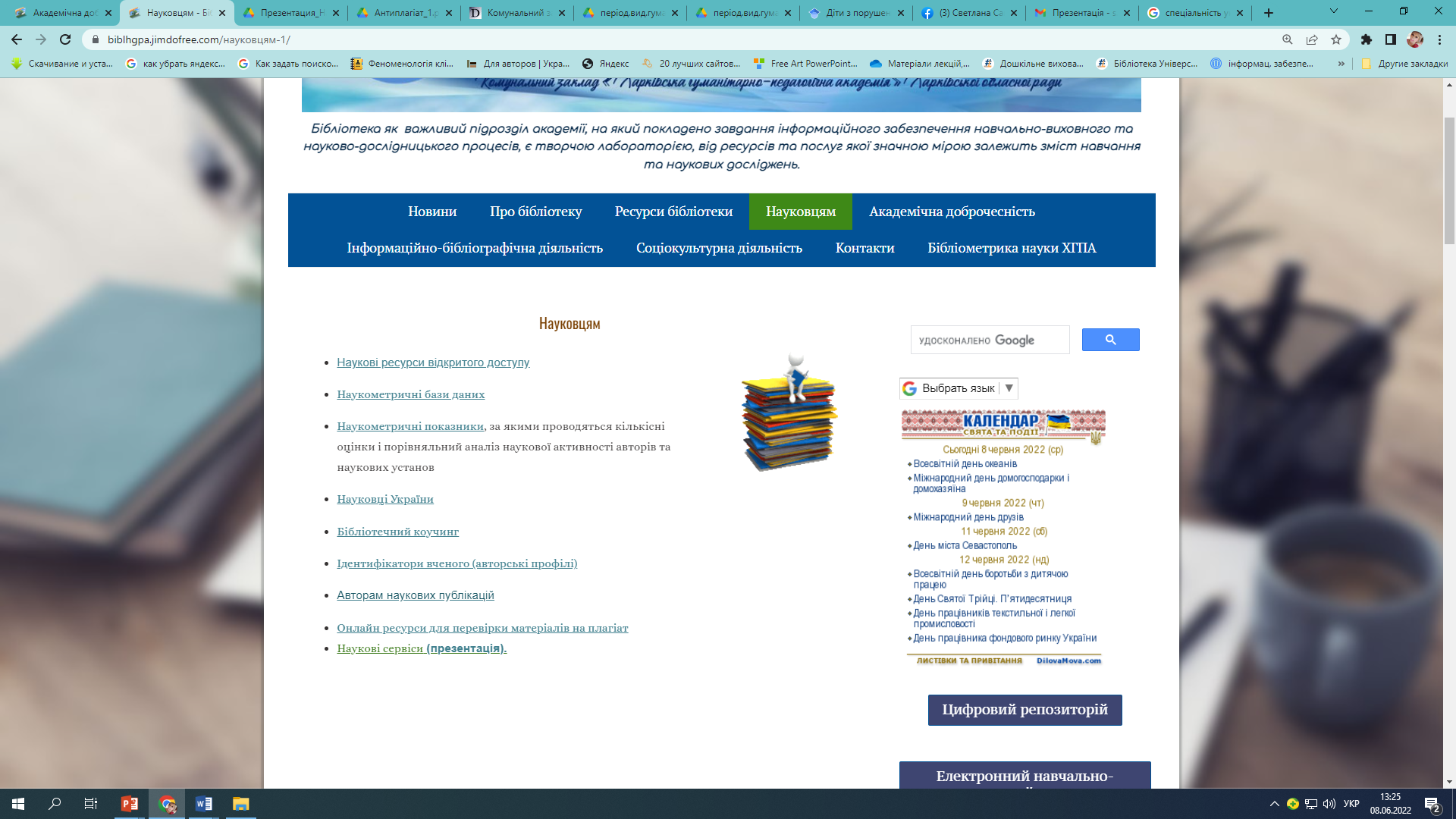 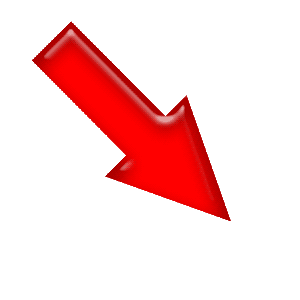 Онлайн ресурси для перевірки матеріалів
на плагіат
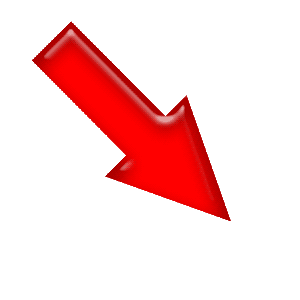 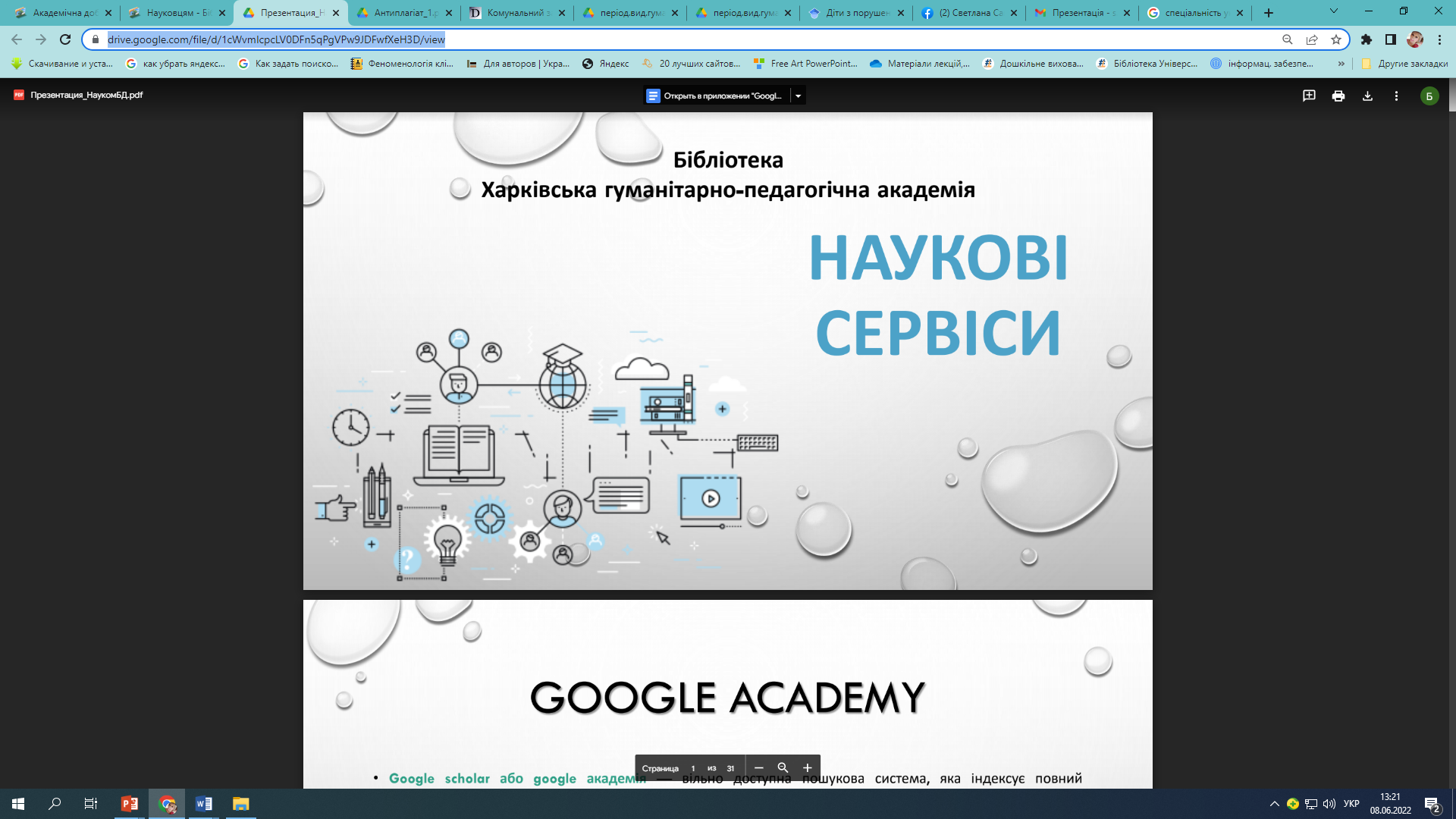 Наукові сервіси (презентація)
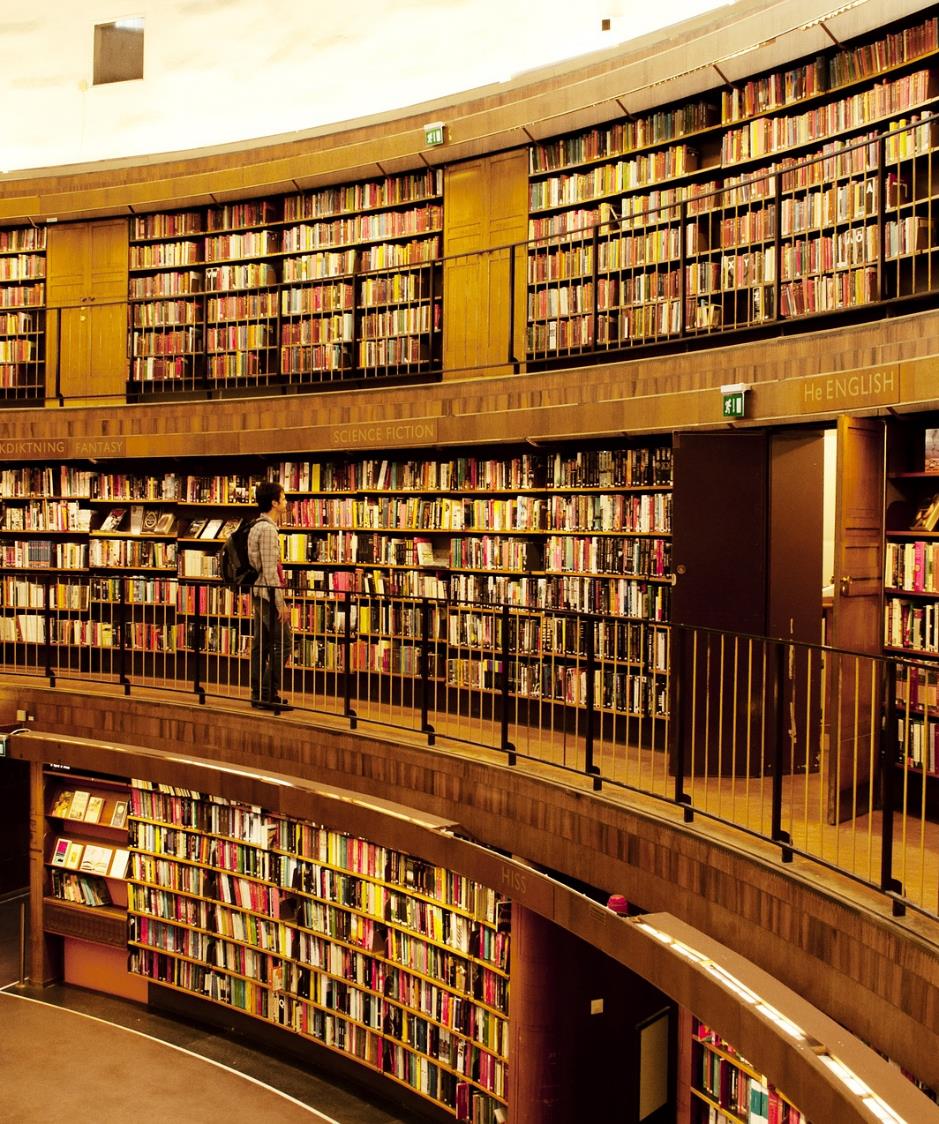 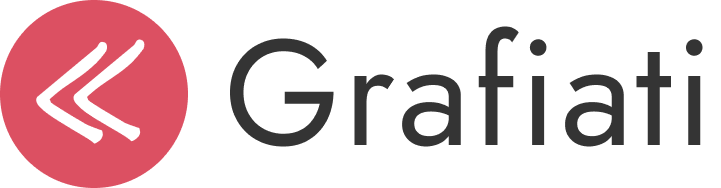 Онлайн-сервис
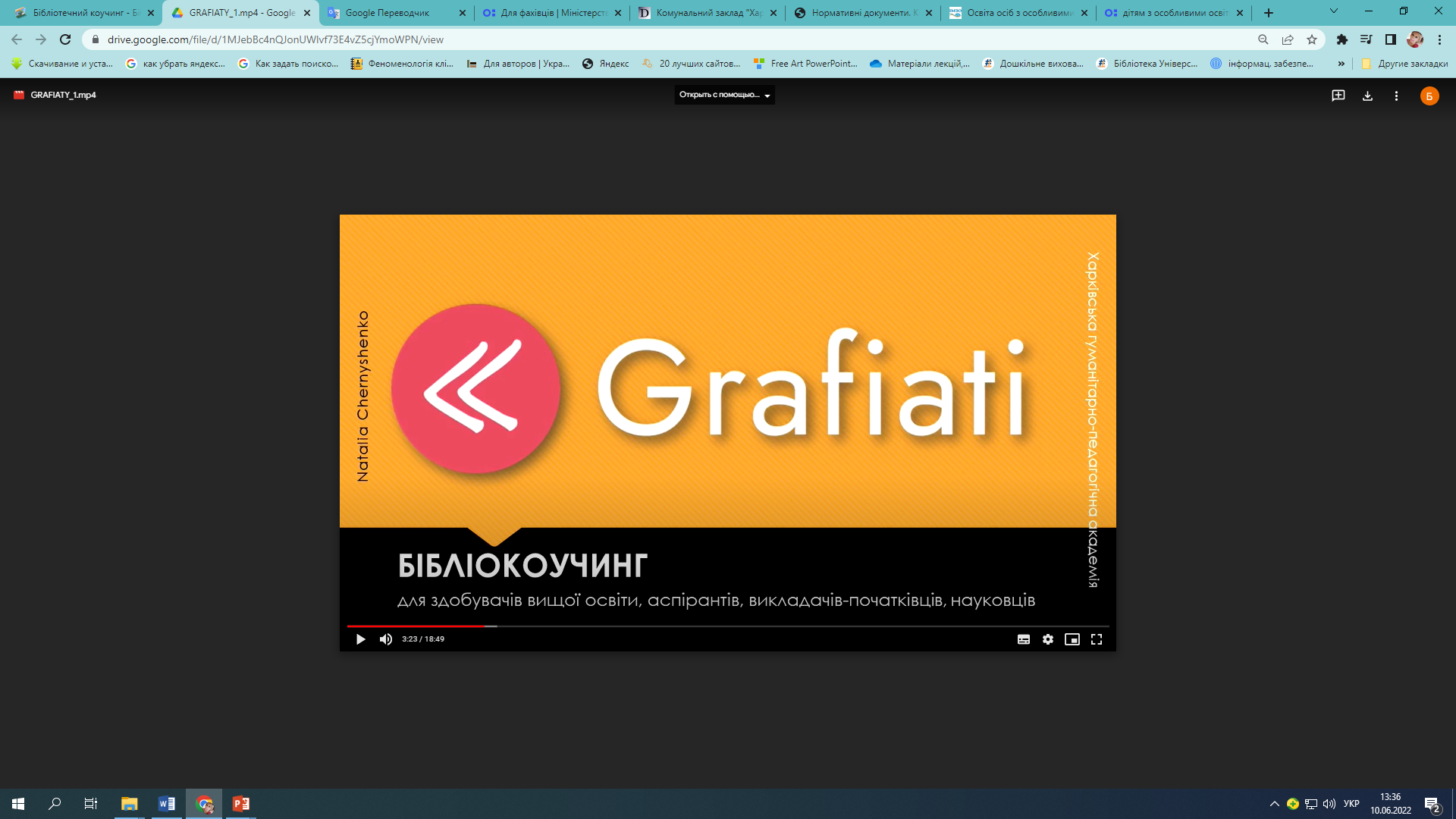 Відеозапис онлайн-лекції
https://drive.google.com/file/d/1MJebBc4nQJonUWlvf73E4vZ5cjYmoWPN/view
Який  автоматично створює посилання і список використаних джерел 
за українськими та міжнародними стандартами.
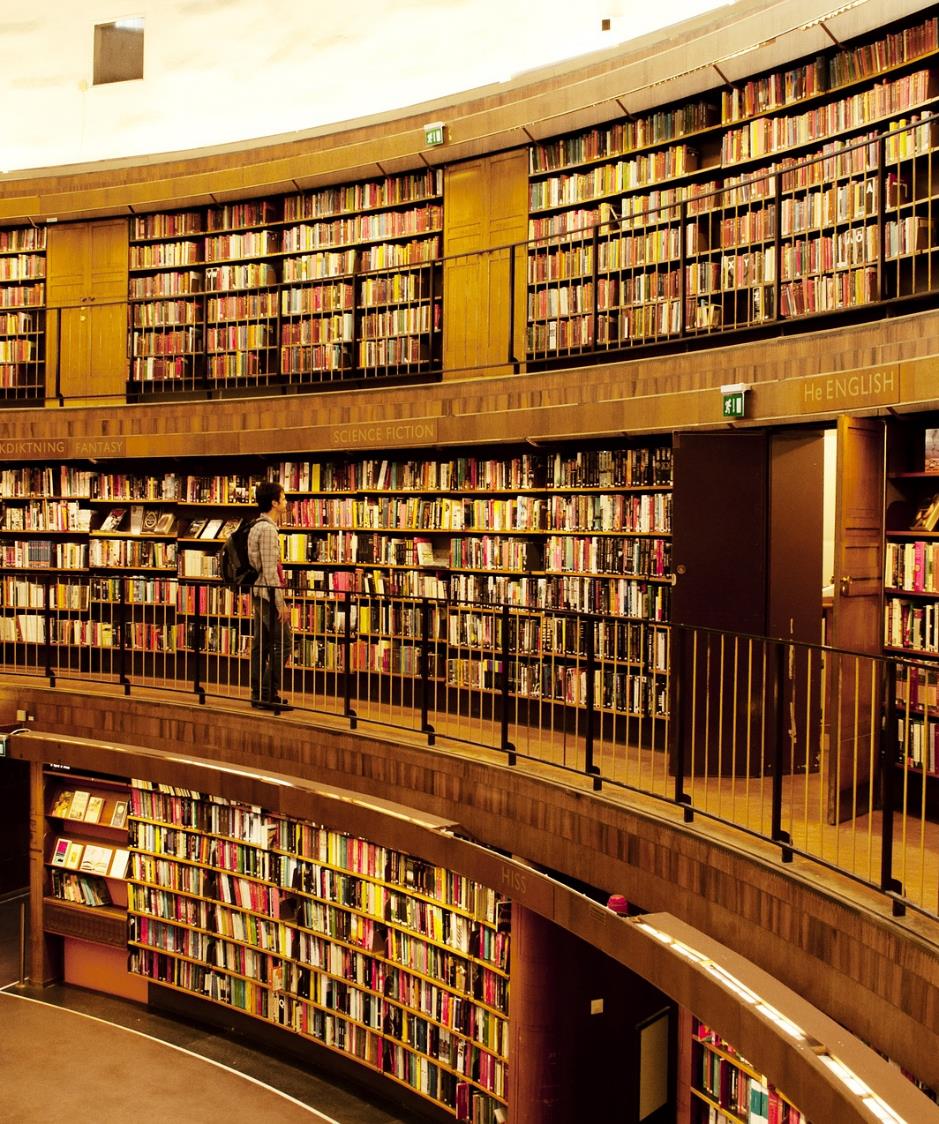 Науковий процес без цитування – немислимий, головне тільки, щоб запозичення чужих думок здійснювалося за всіма правилами
викладач Боннського університету
 (Universitеt Bonn)
Підготувала презентацію 
Світлана Самойлова, директорка бібліотеки Харківської гуманітарно-педагогічної академії